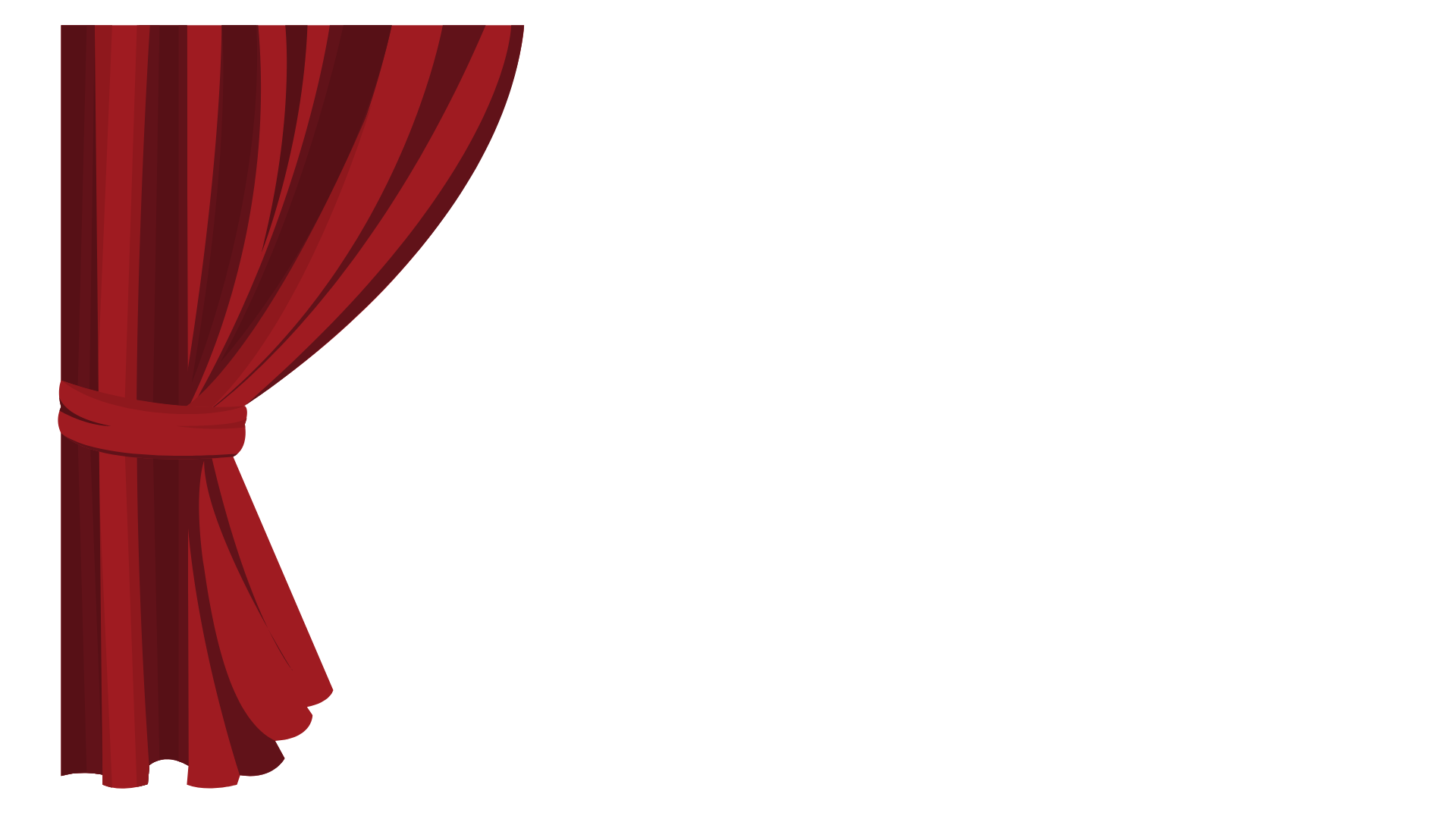 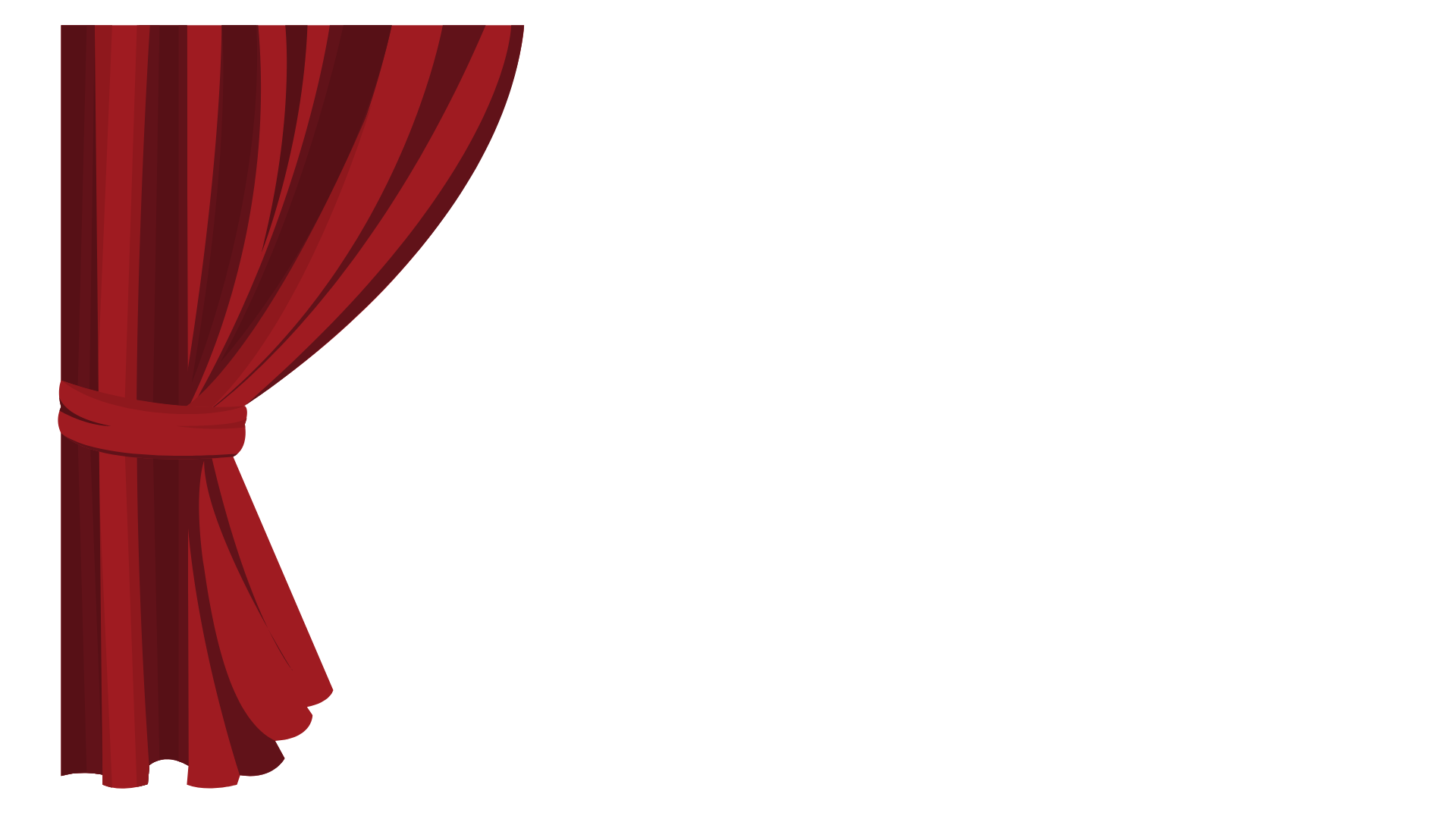 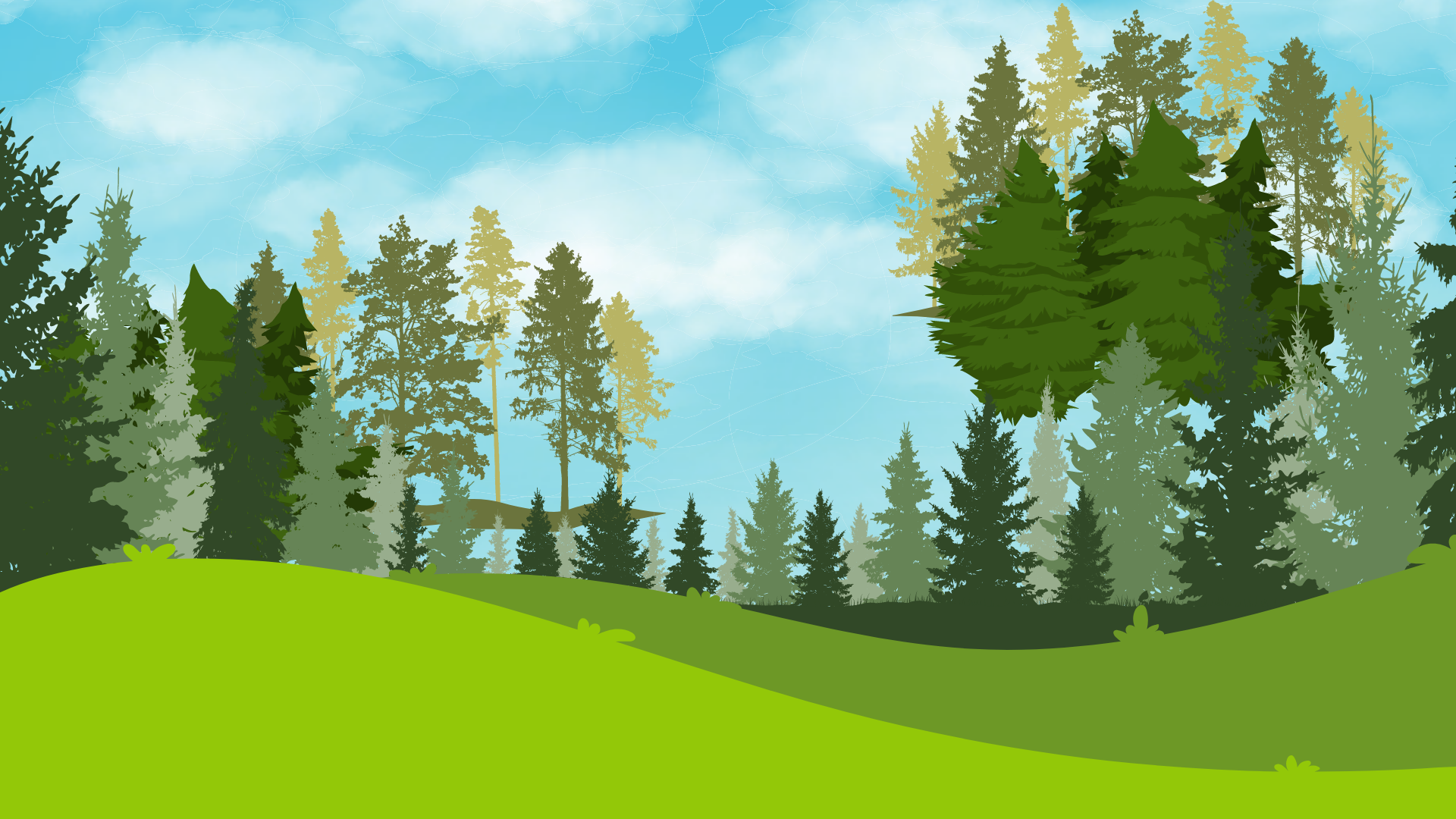 Thứ … ngày … tháng … năm …
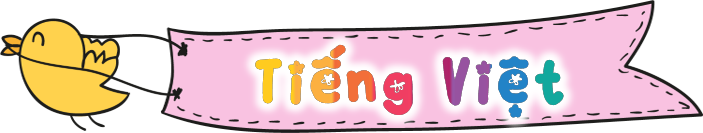 Chủ đề:
ĐẤT NƯỚC NGHÀN NĂM
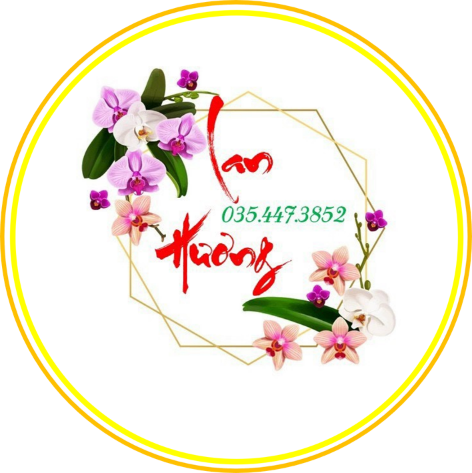 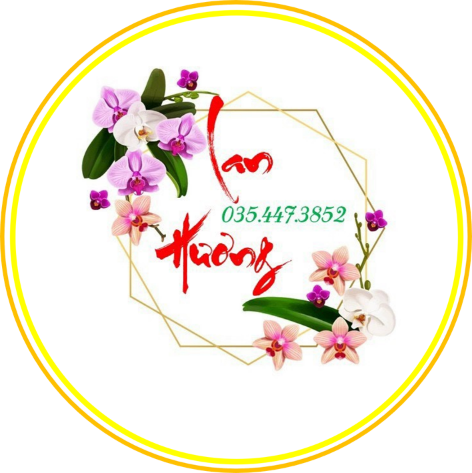 Bài 6 – Tiết 1
MỘT BẢN HÙNG CA
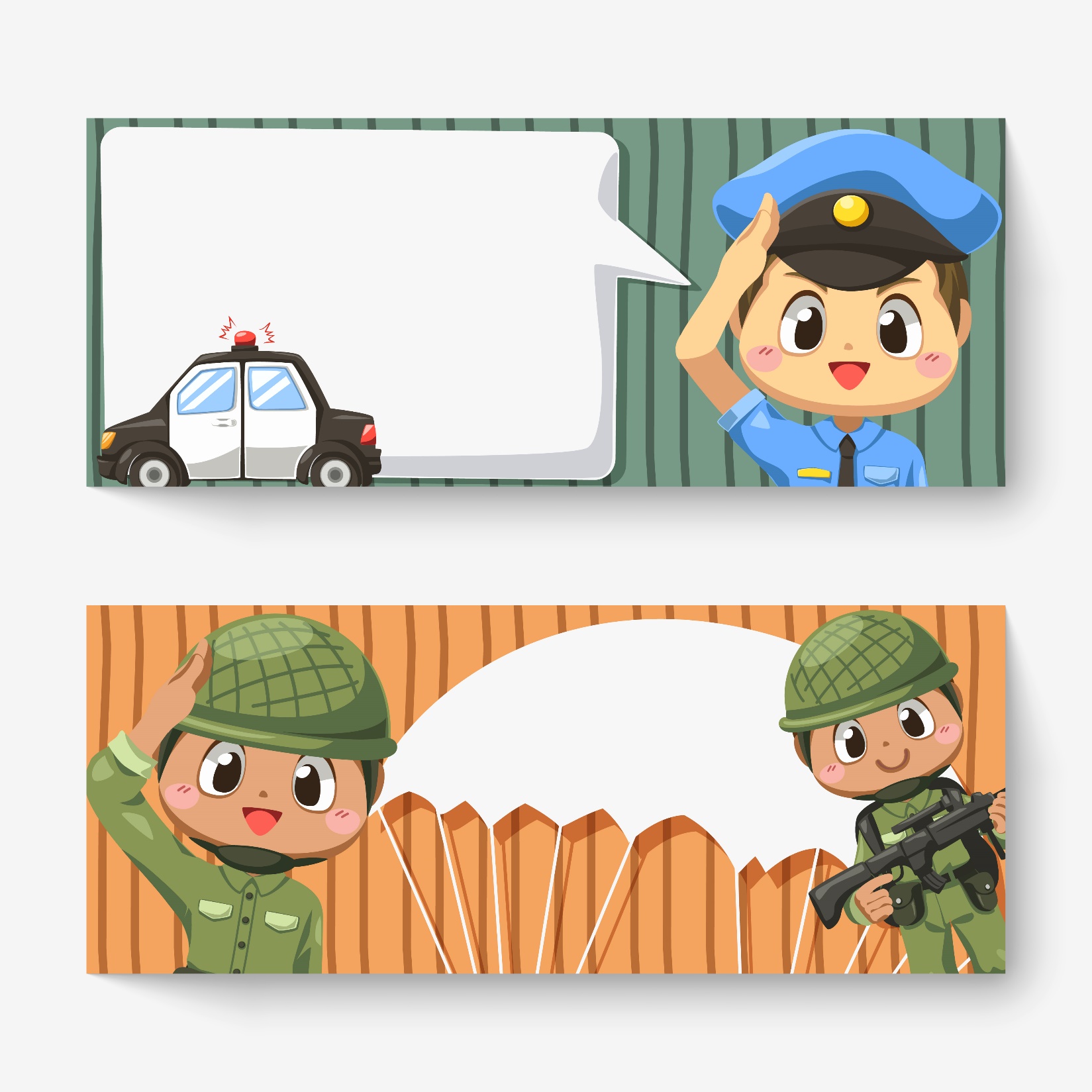 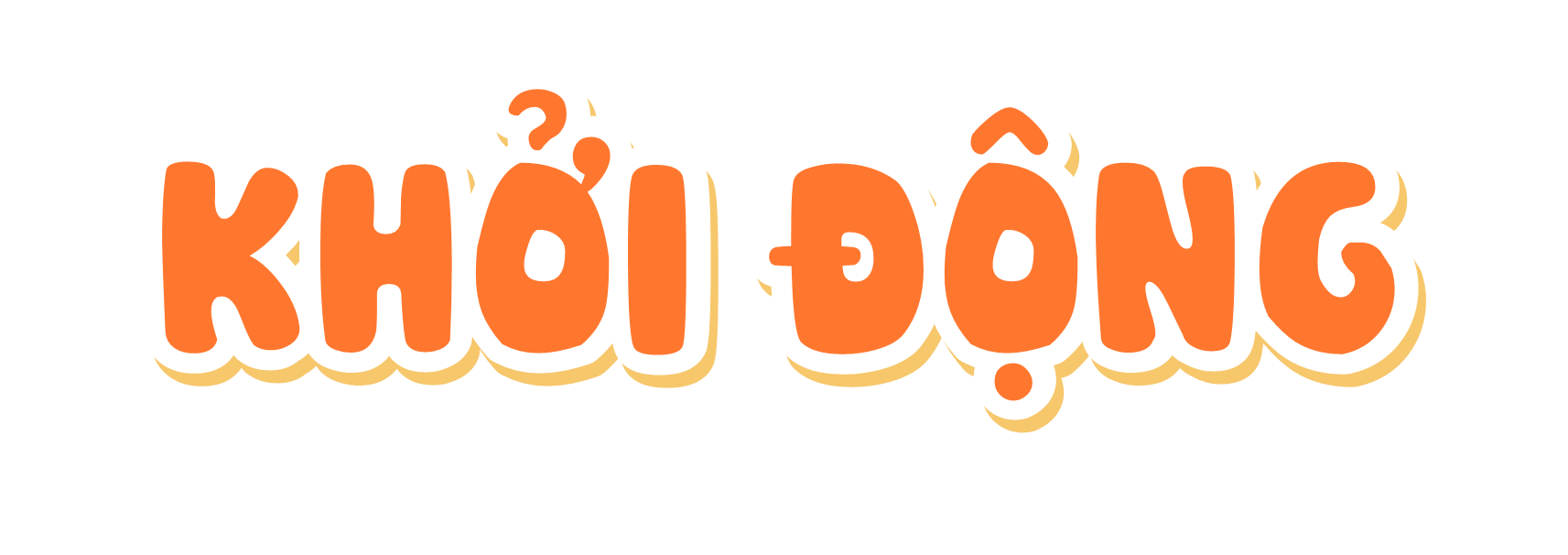 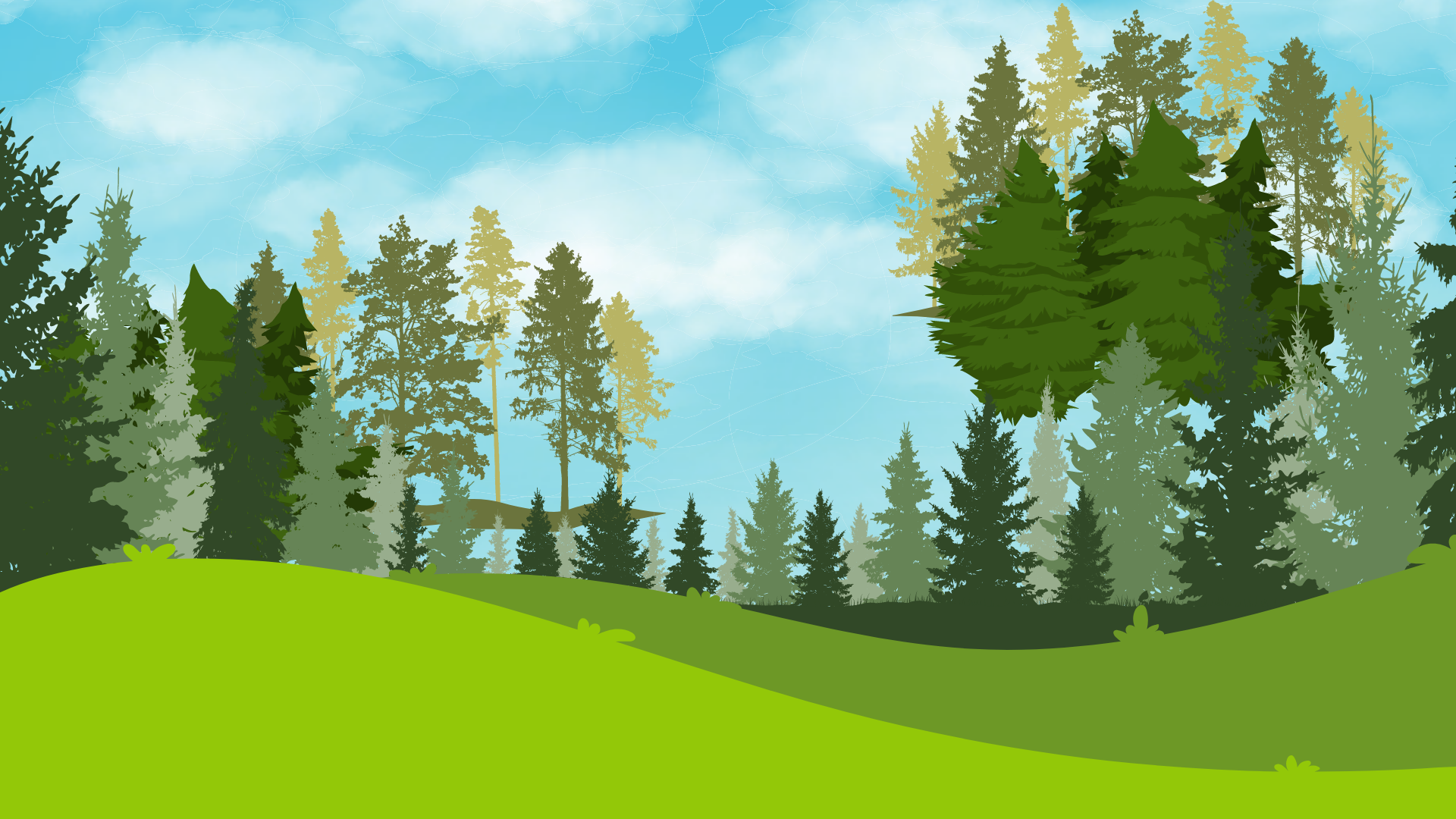 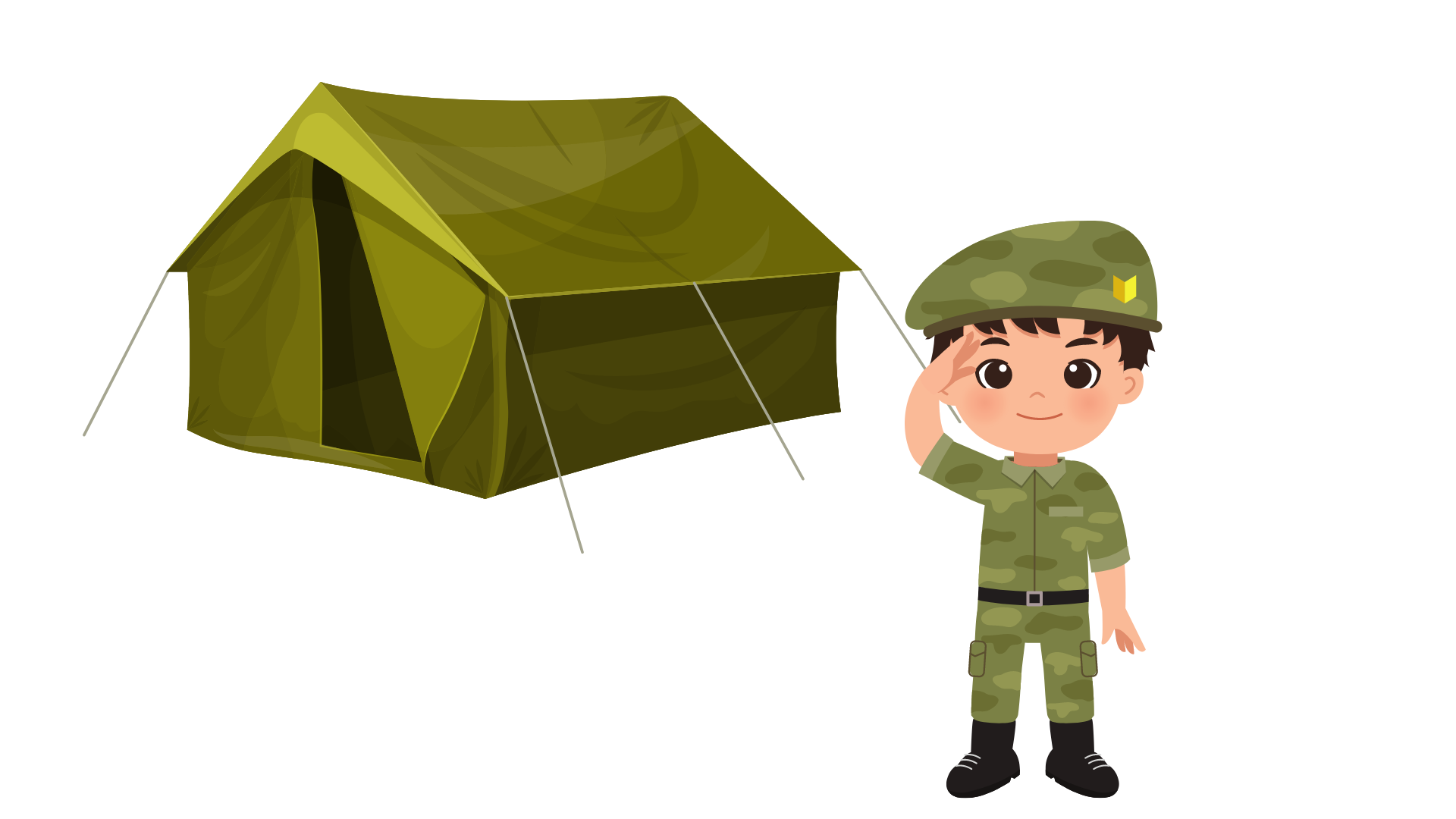 Bày tỏ suy nghĩ của em khi đọc câu thơ sau:
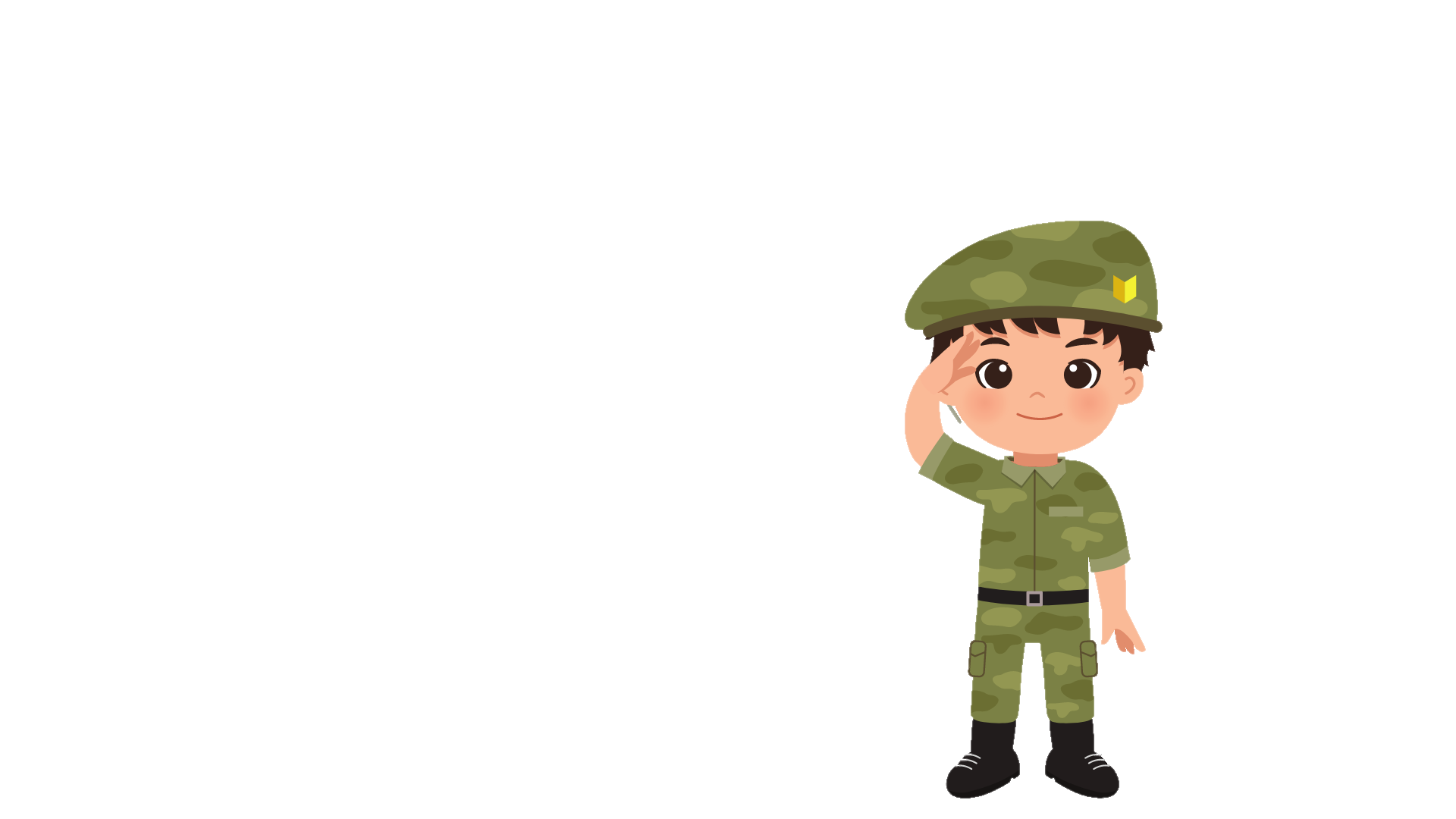 Chín năm làm một Điện Biên,     
 Nên vành hoa đỏ, nên thiên sử vàng.
			Tố Hữu
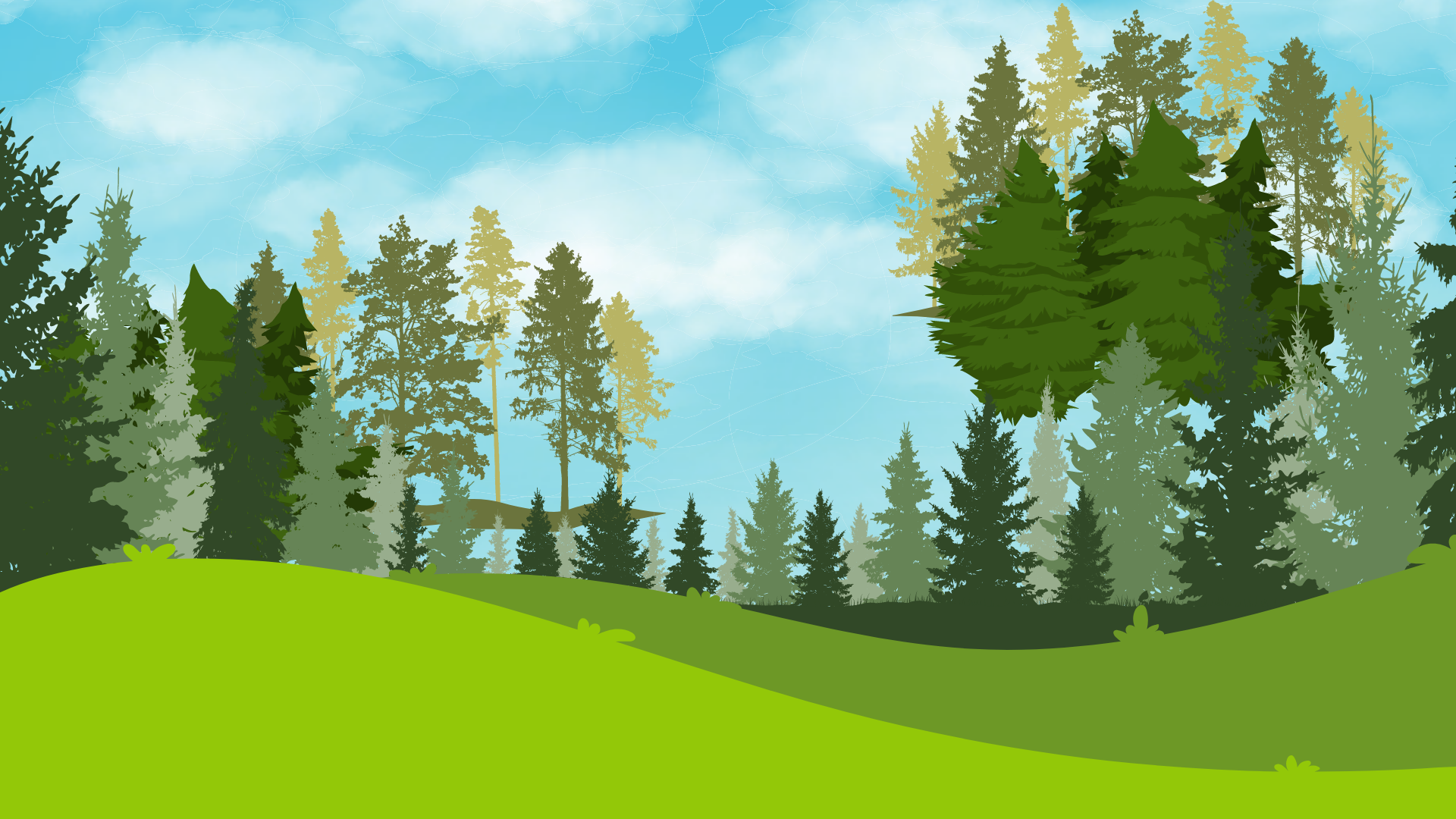 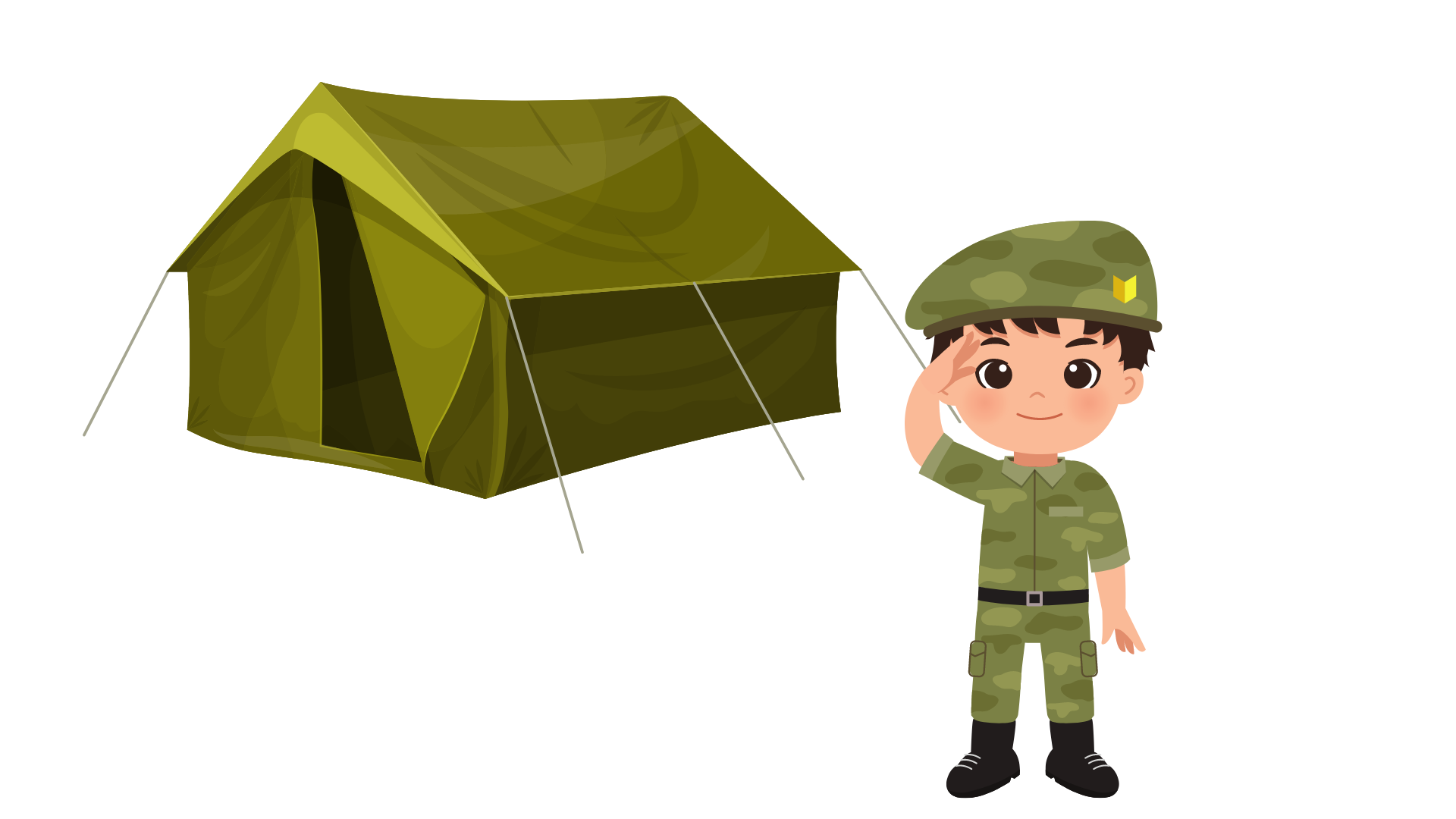 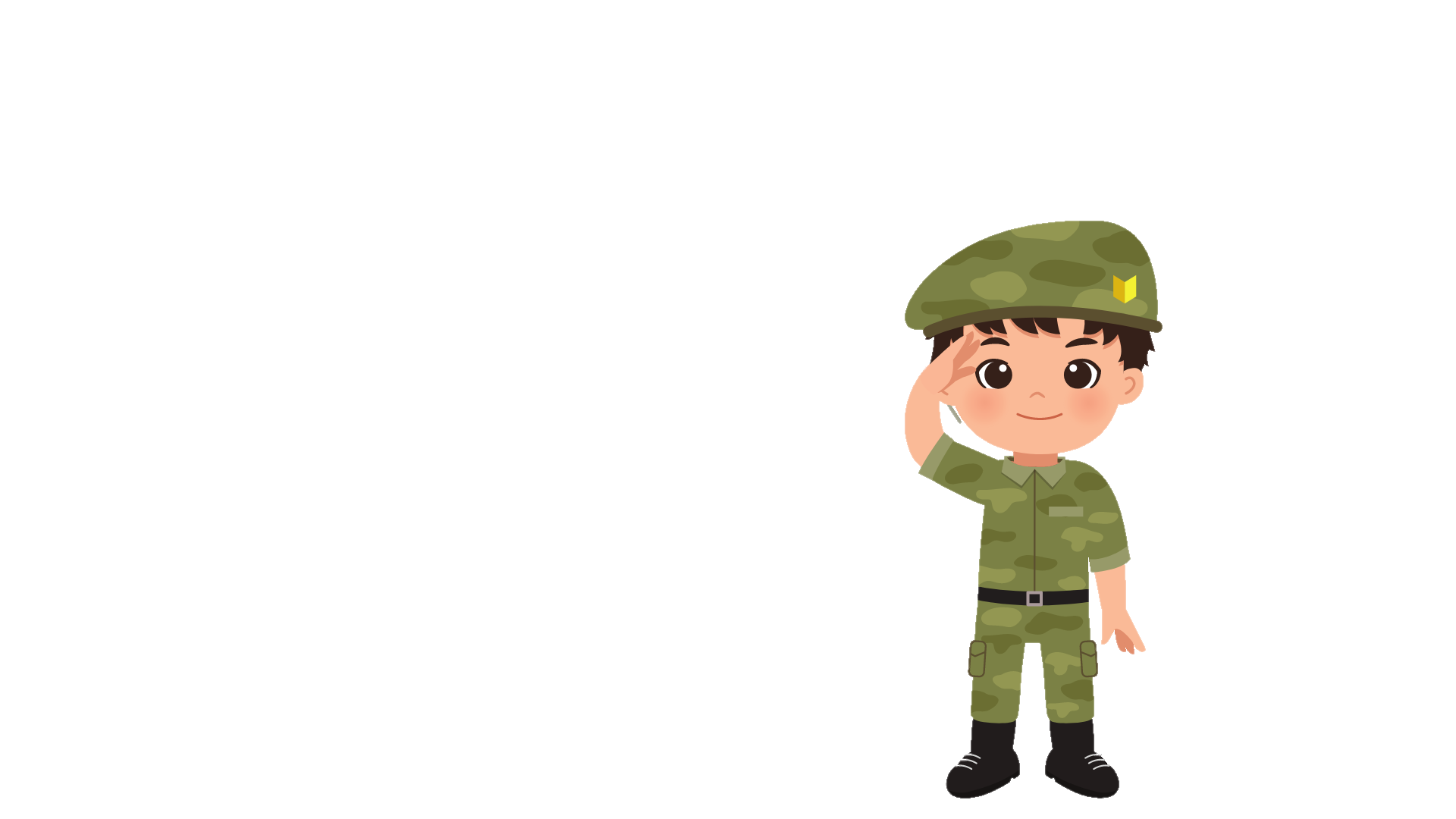 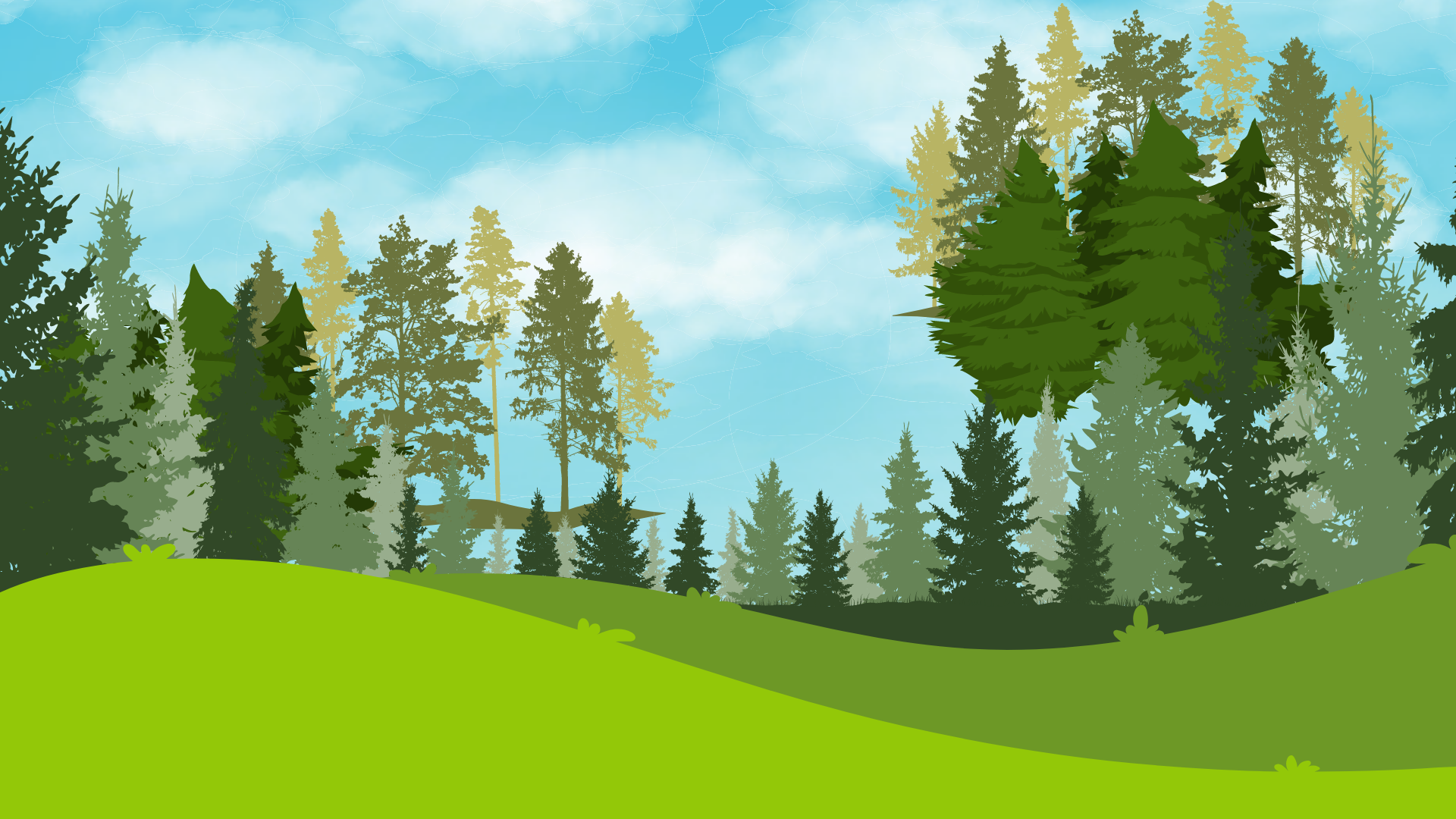 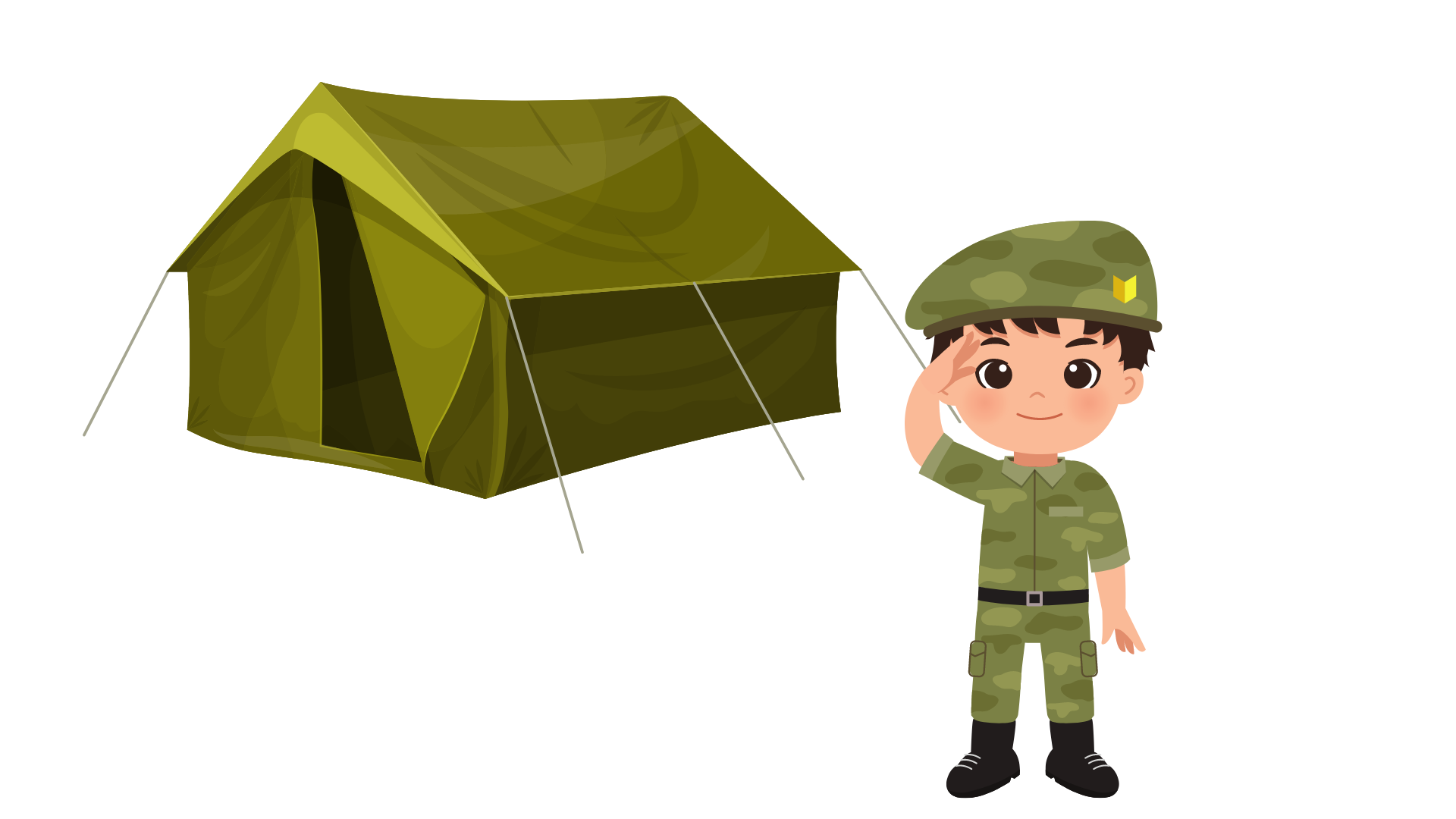 Chín năm làm một Điện Biên,     
 Nên vành hoa đỏ, nên thiên sử vàng.
			Tố Hữu
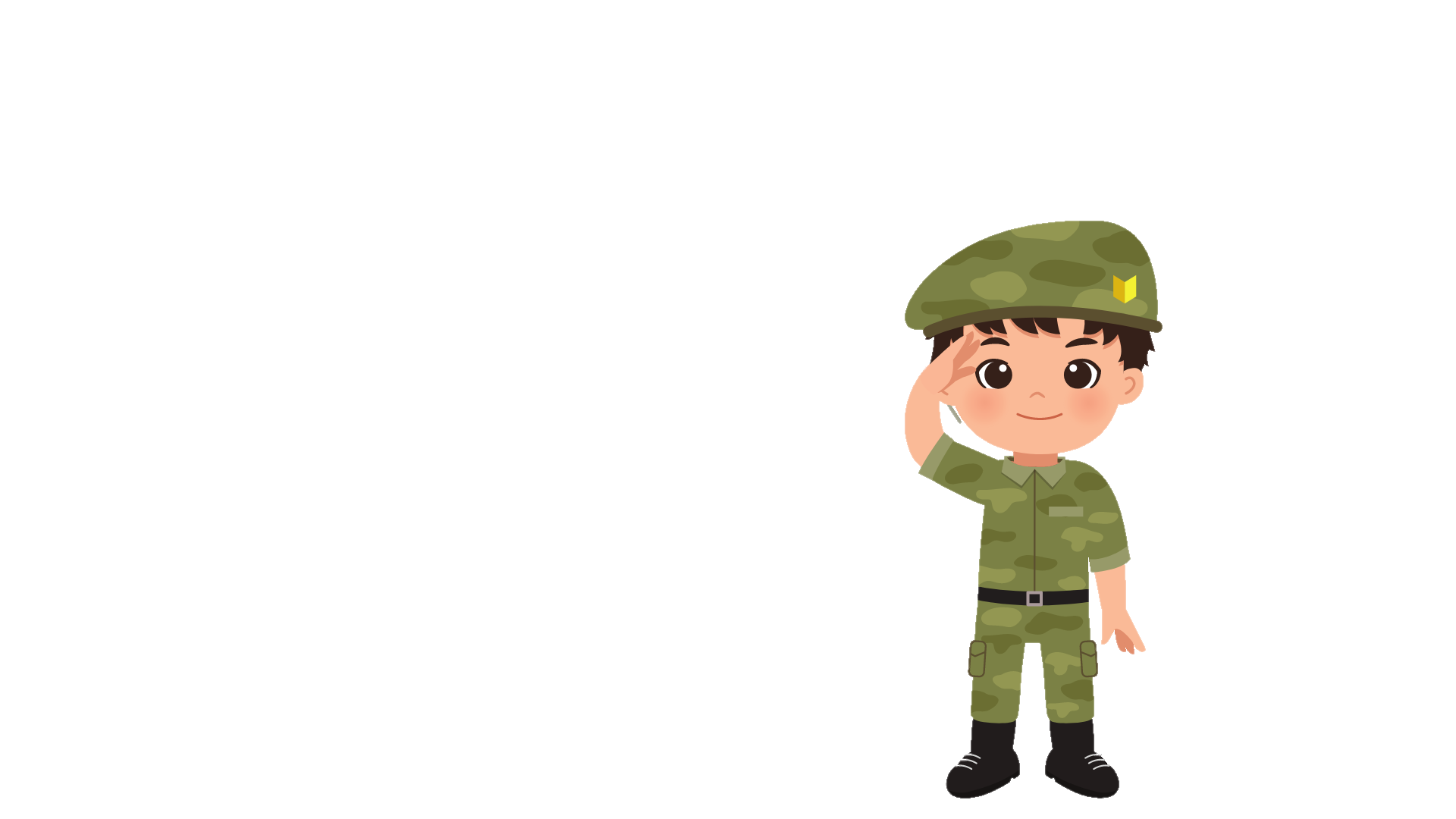 Sau những năm tháng chiến đấu đầy gian khổ, chiến thắng Điện Biên Phủ được xem là một mốc son chói lọi, rất đáng tự hào của dân tộc ta.
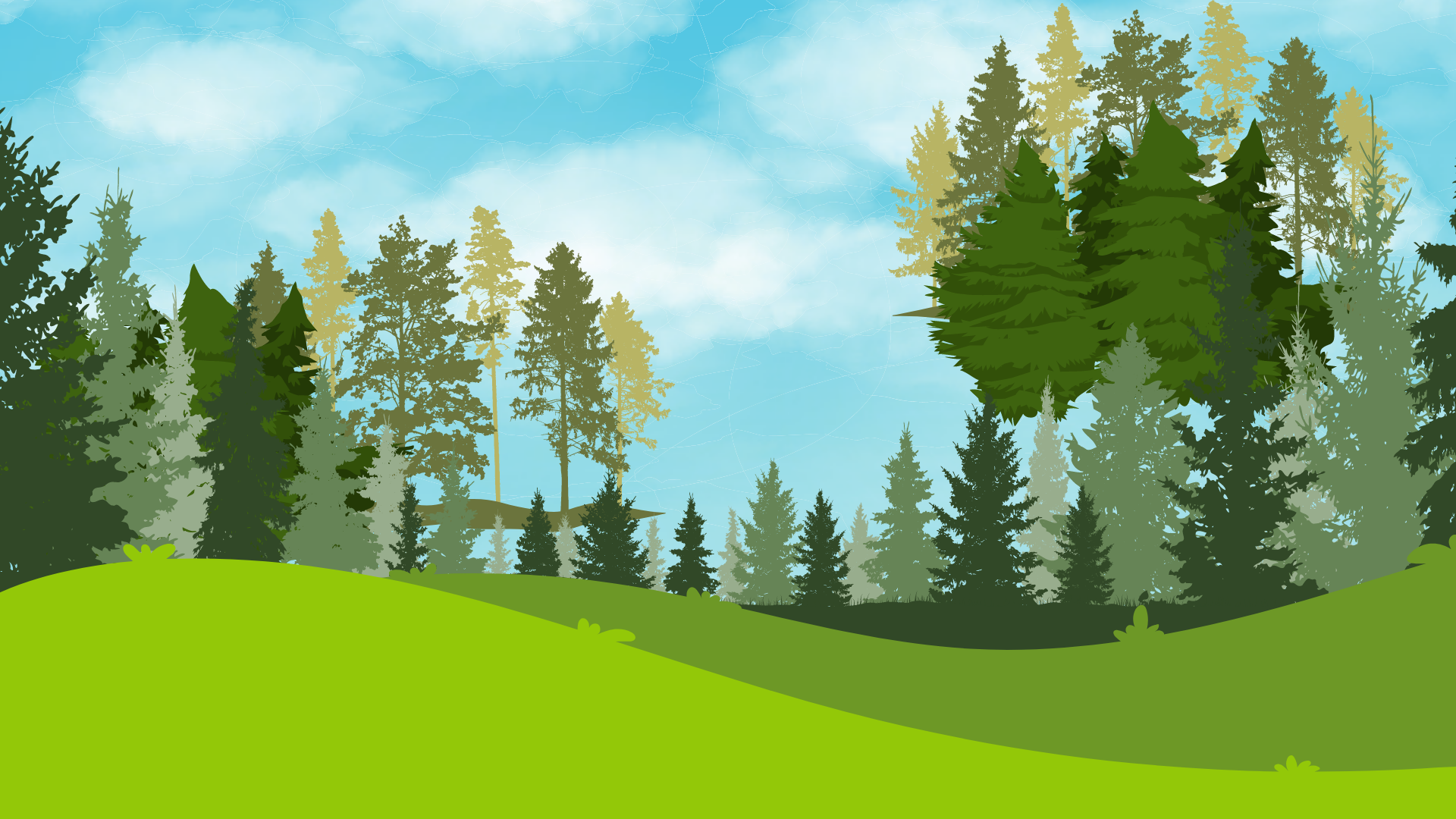 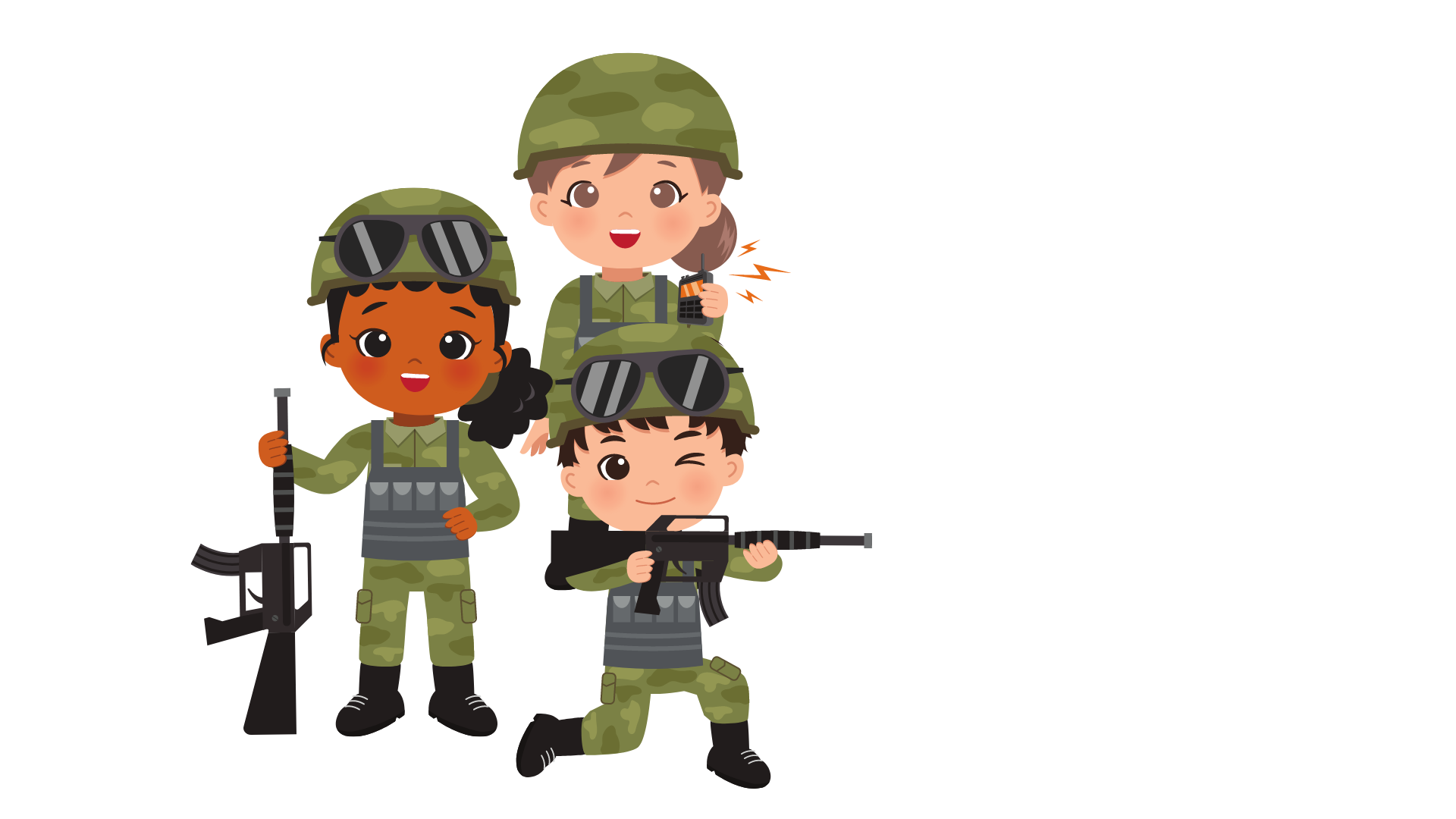 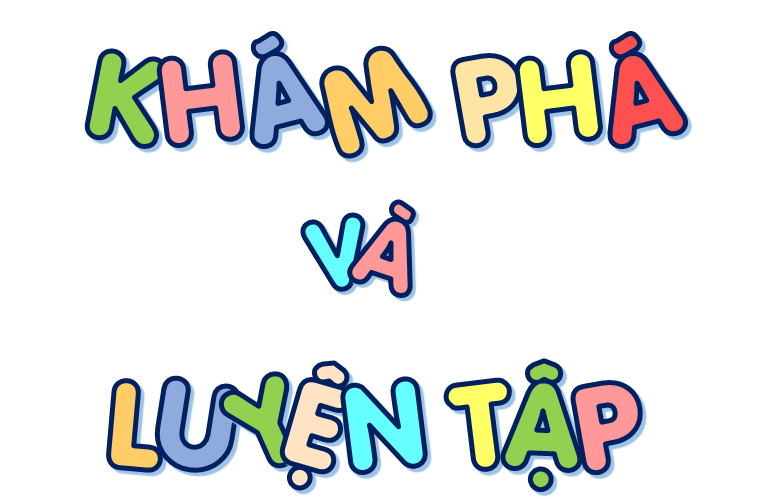 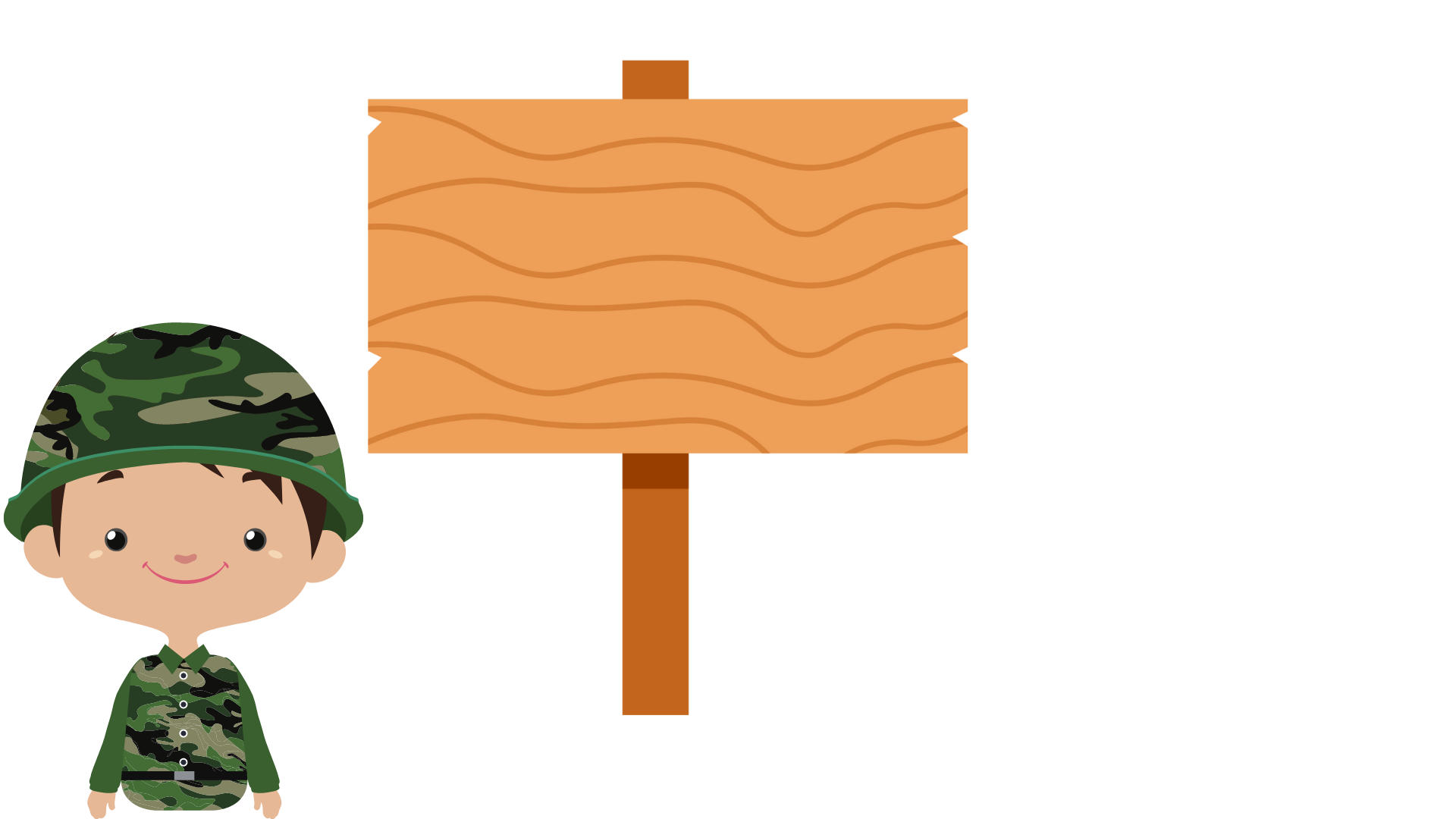 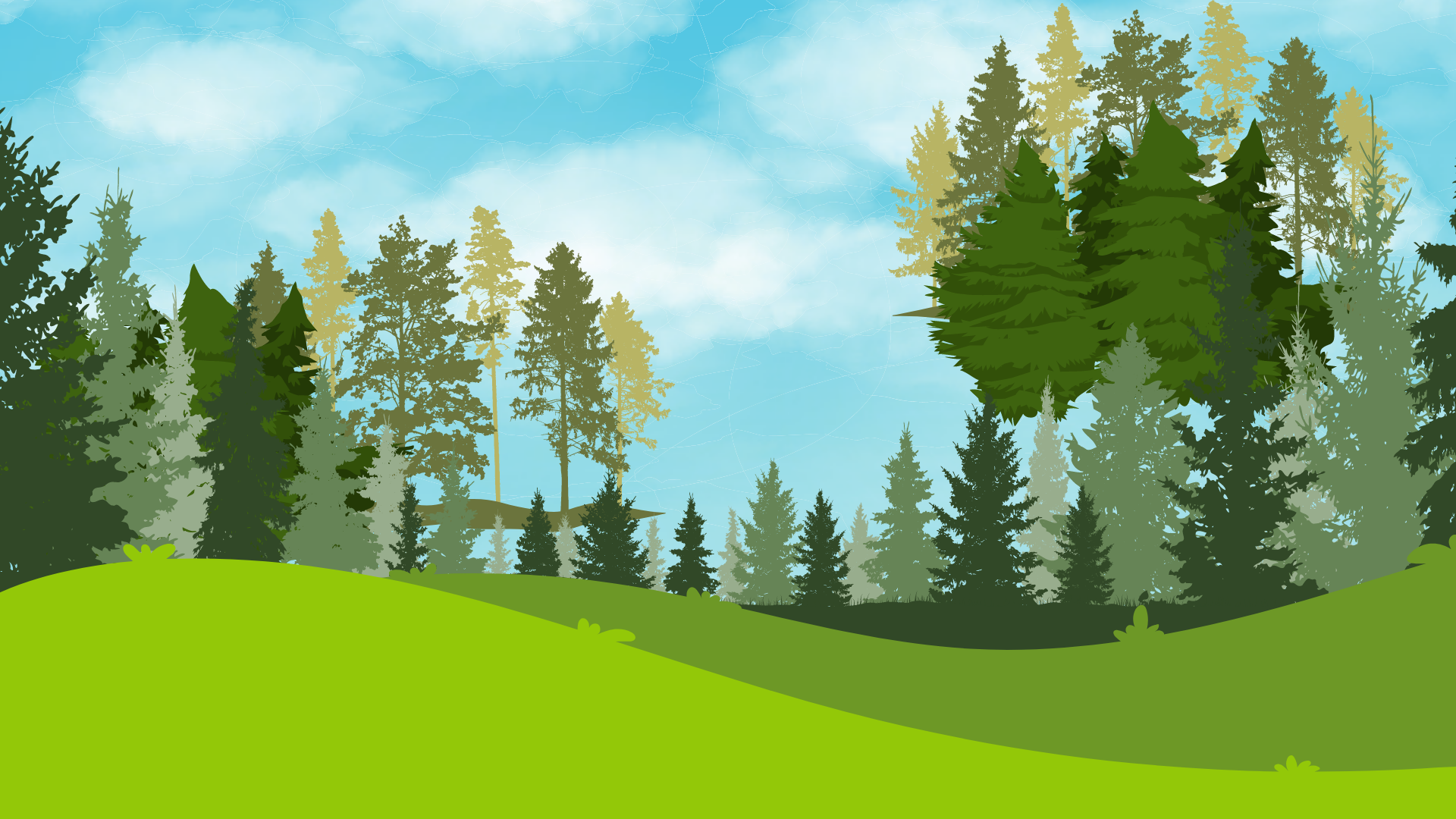 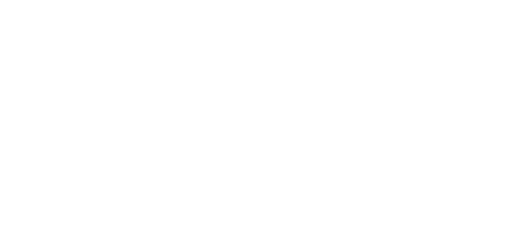 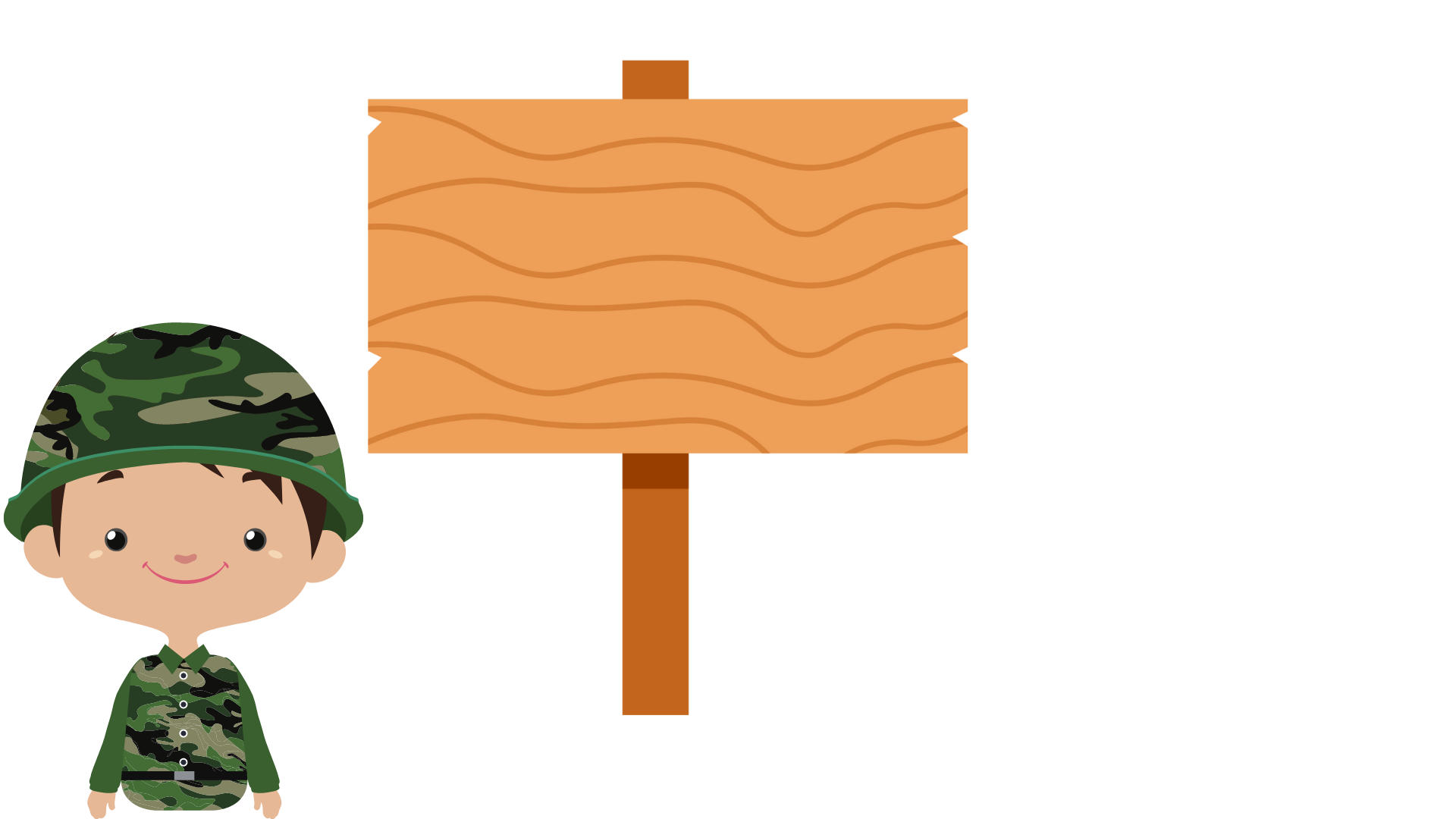 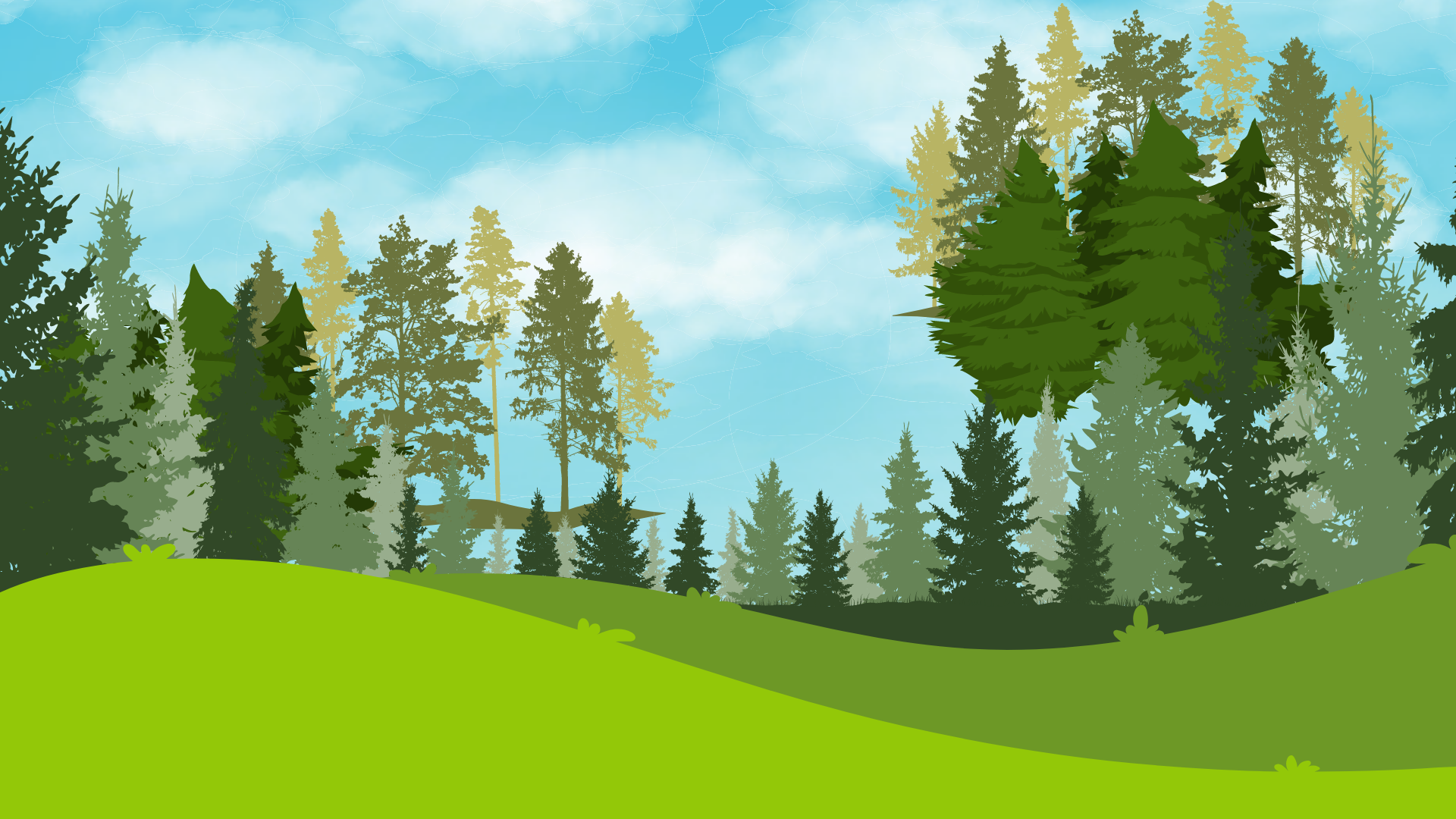 Đọc Mẫu
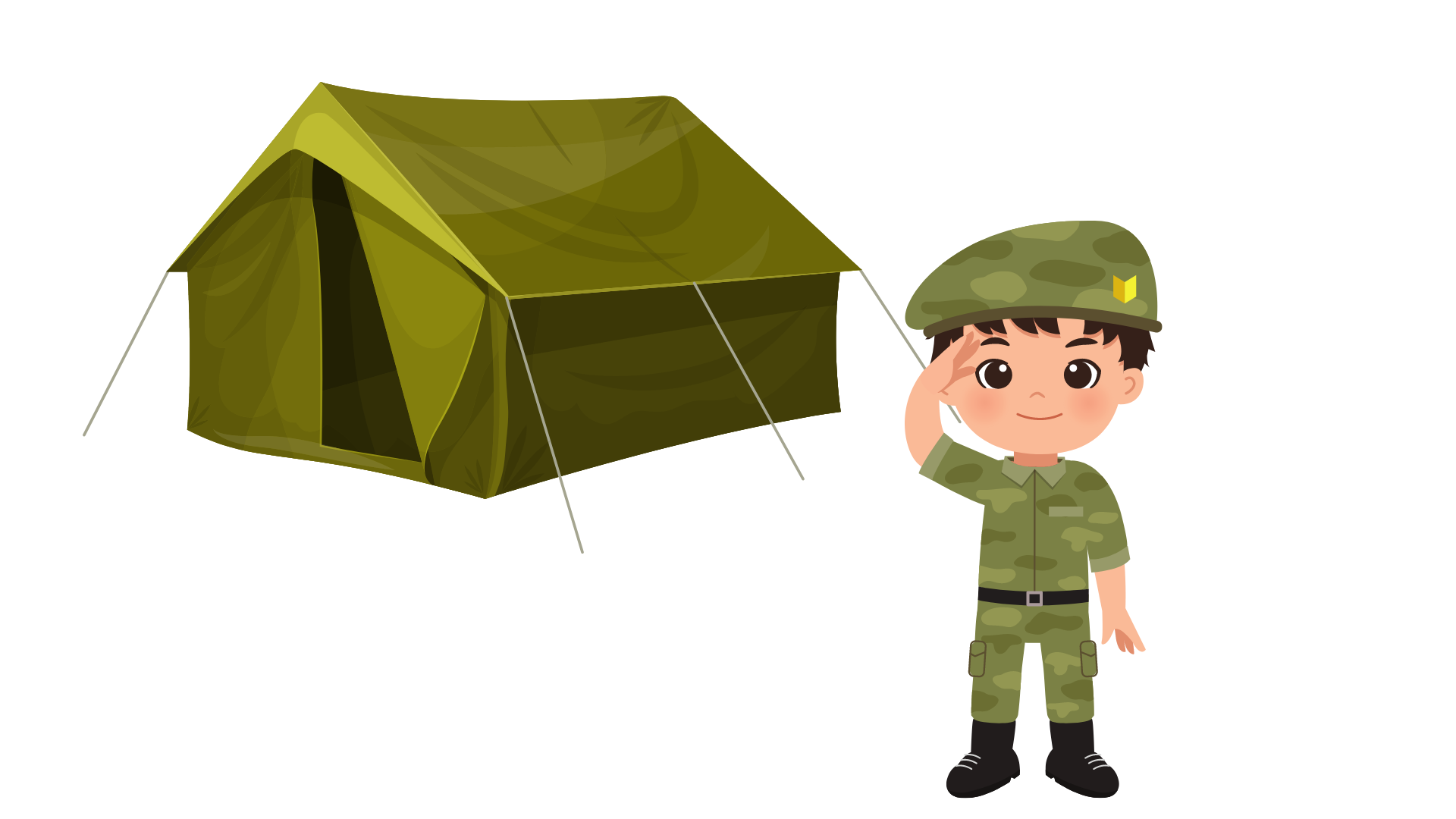 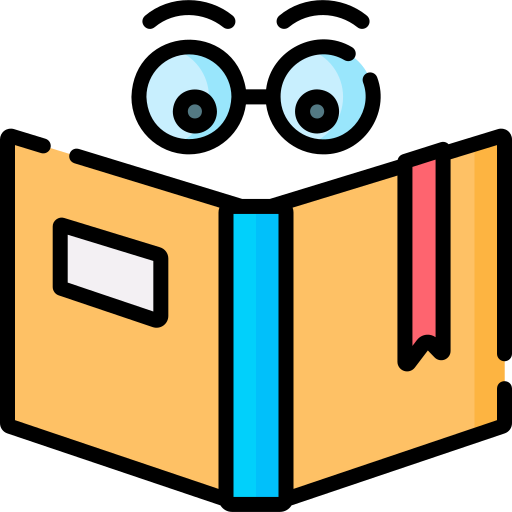 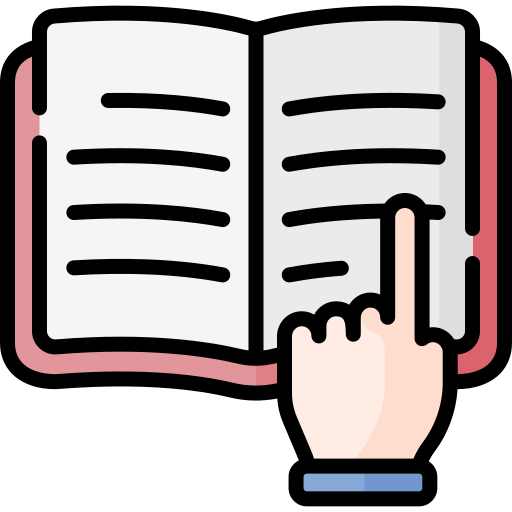 Mắt dõi
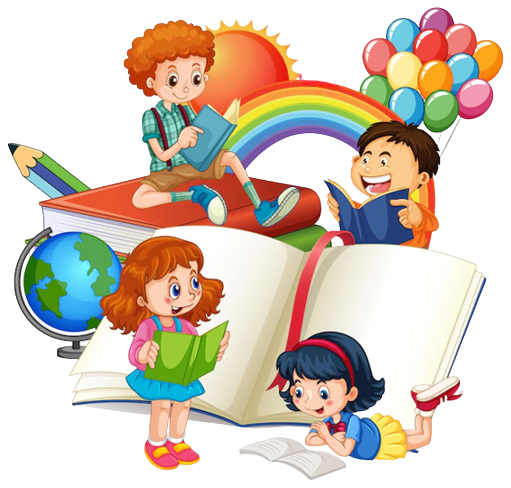 Tay dò
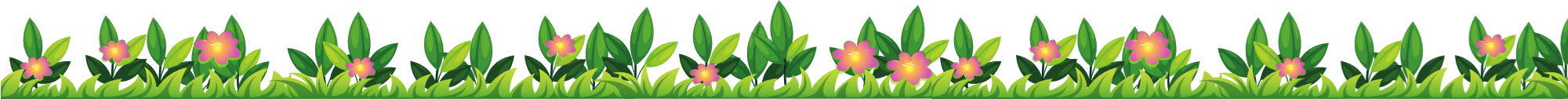 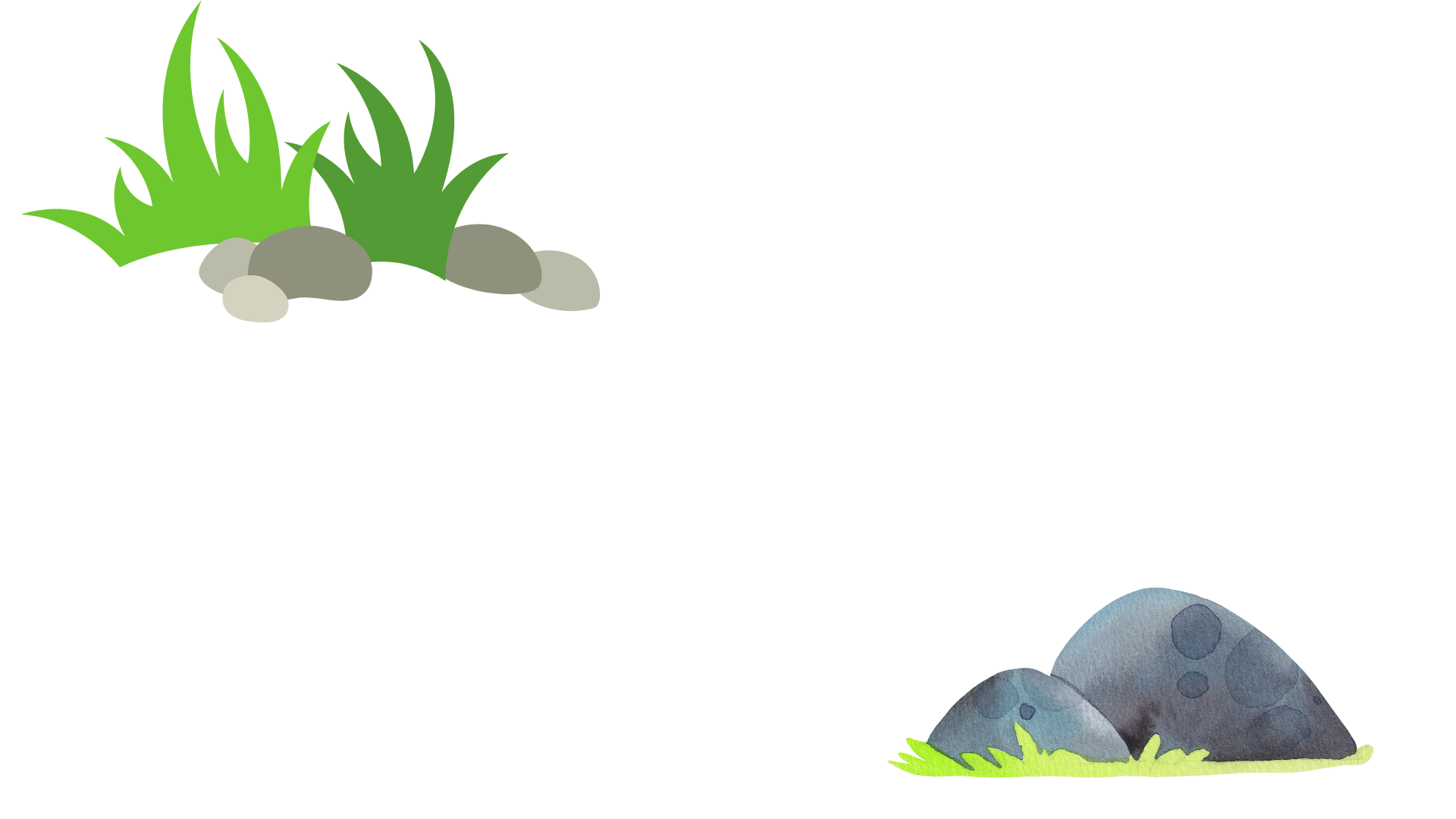 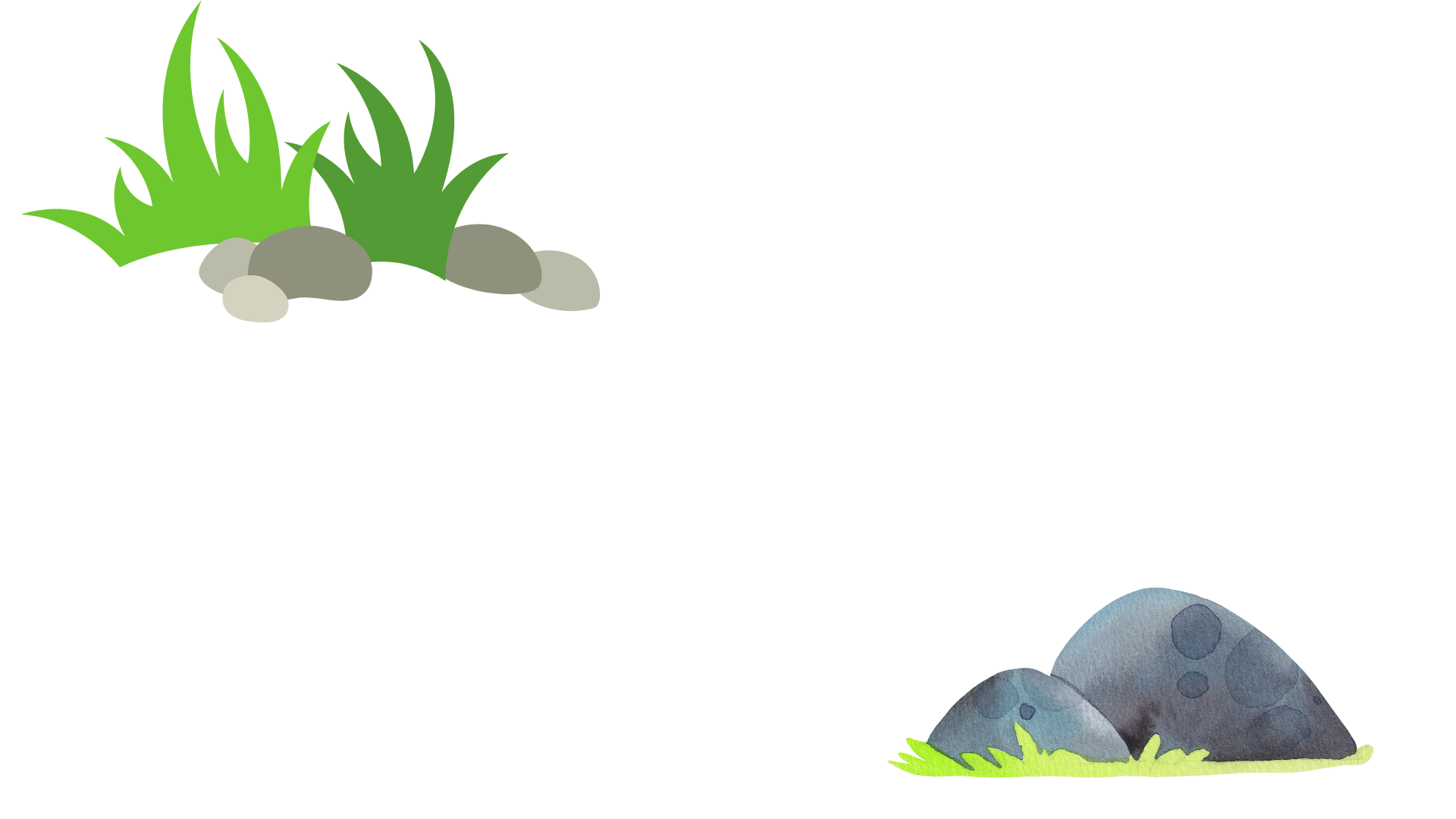 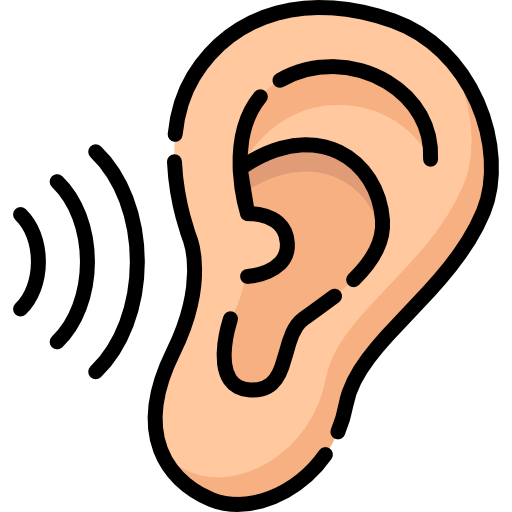 Tai nghe
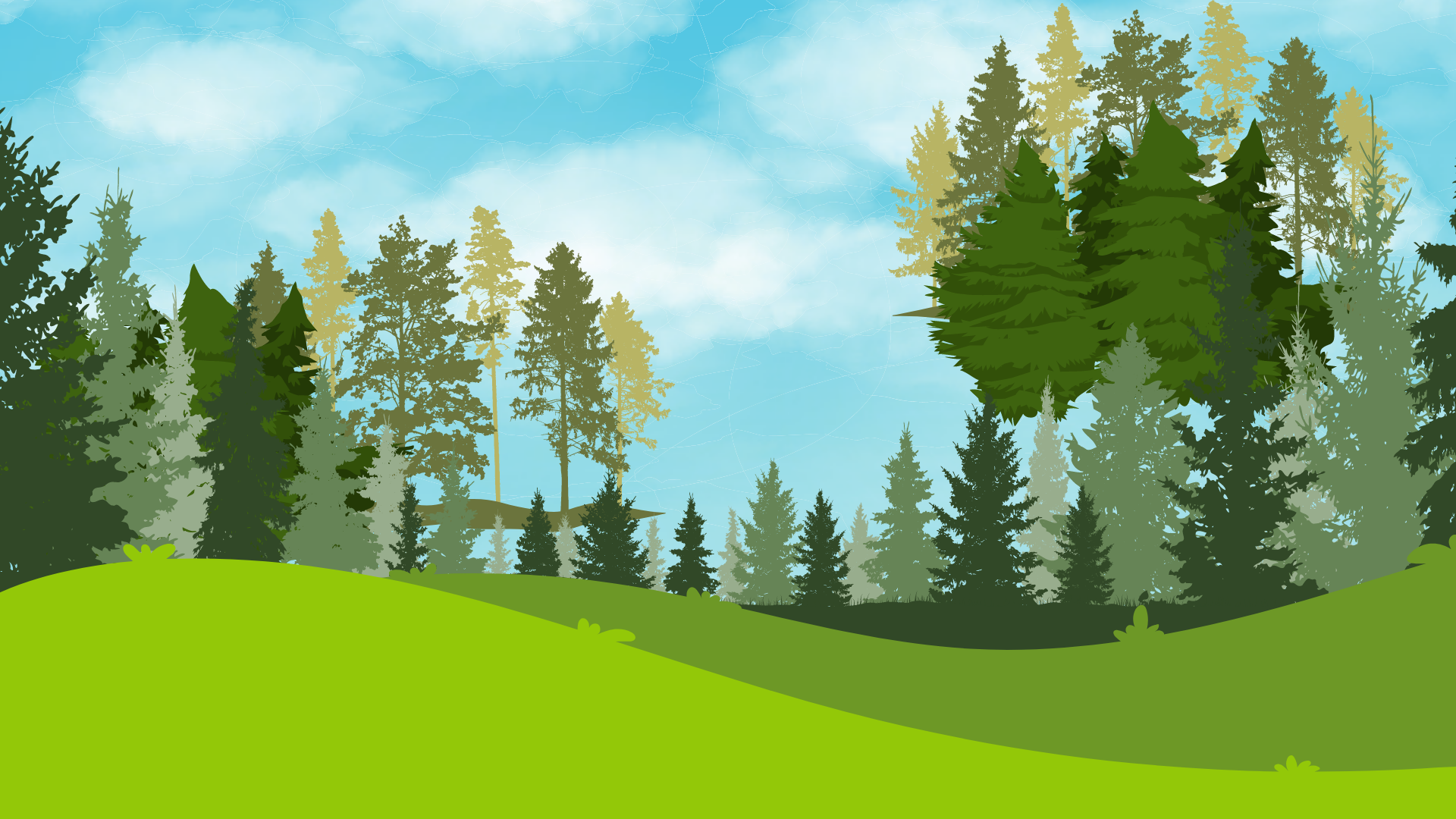 Một bản hùng ca
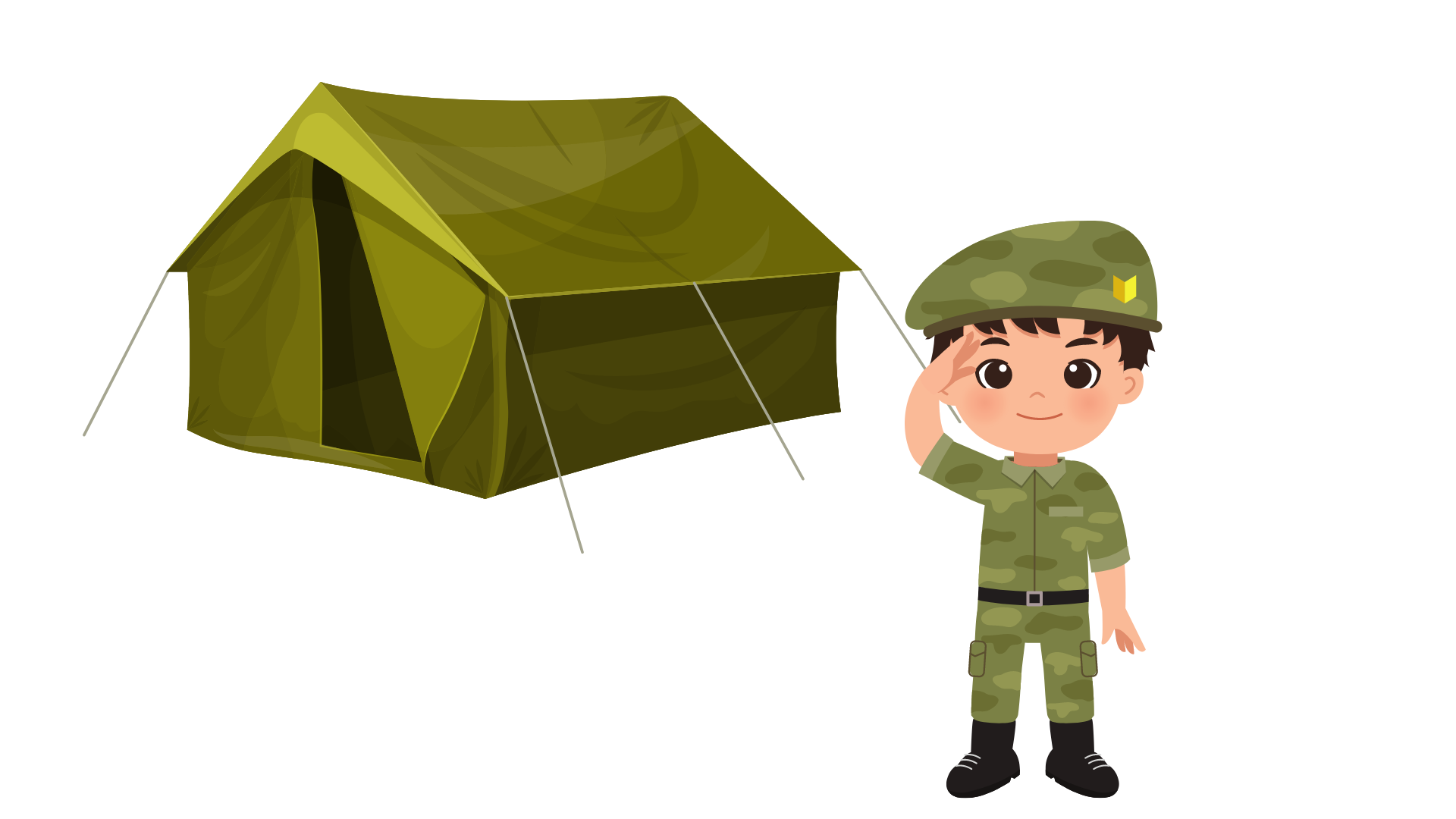 Bức tranh toàn cảnh Chiến dịch Điện Biên Phủ tại Bảo tàng Chiến thắng Điện Biên được vẽ bằng chất liệu sơn dầu theo một vòng tròn với đường kính 42 mét, chiều dài 132 mét, chiều cao 20,5 mét.
	Thiết kế mái nhà vòm của bức tranh là hai bầu trời. Vòng trong là bầu trời trong xanh thể hiện khát vọng hoà bình. Vòng ngoài là bầu trời bom đạn rực lửa, tái hiện liên hoàn bốn trường đoạn lịch sử của chiến dịch:
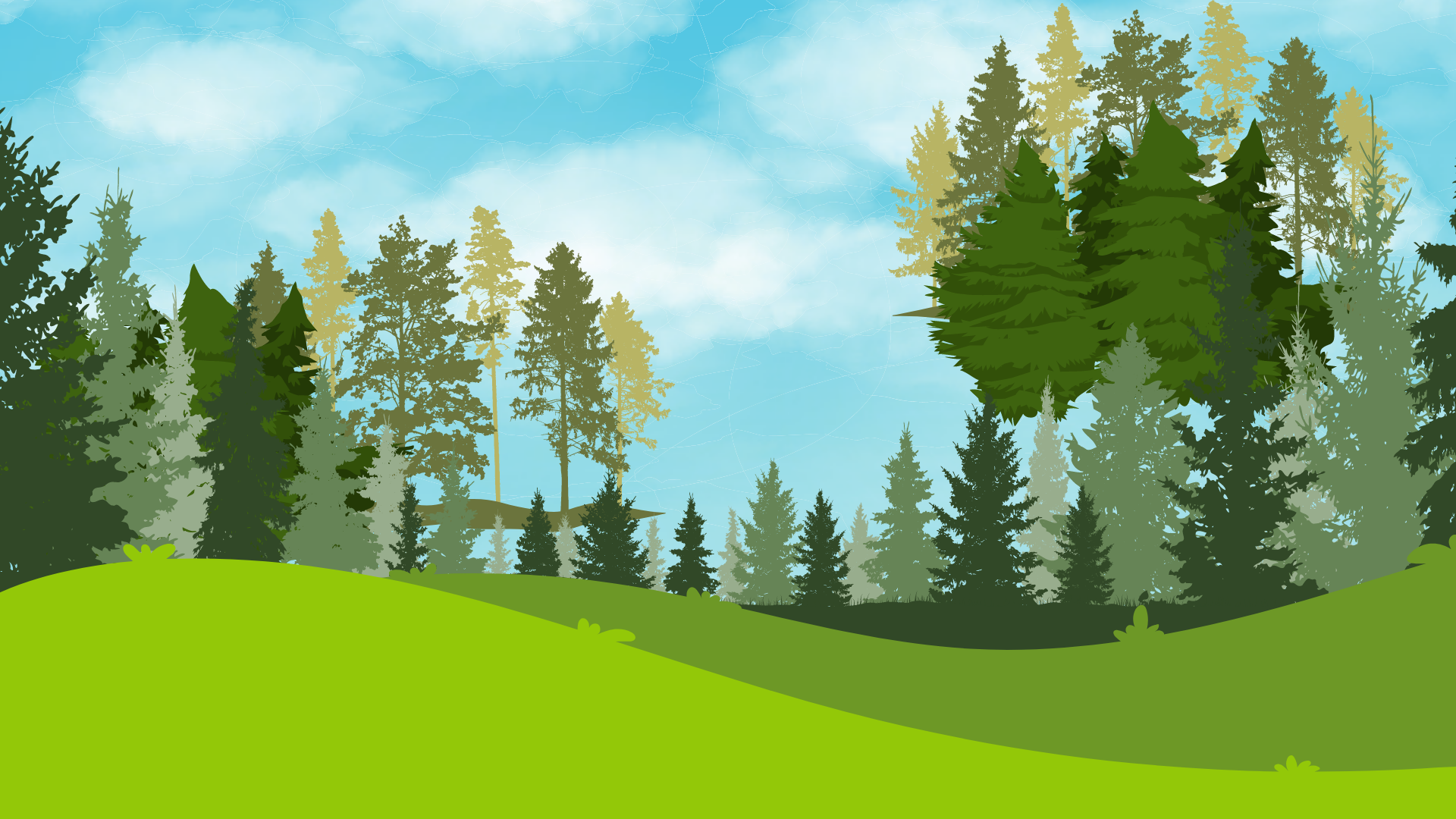 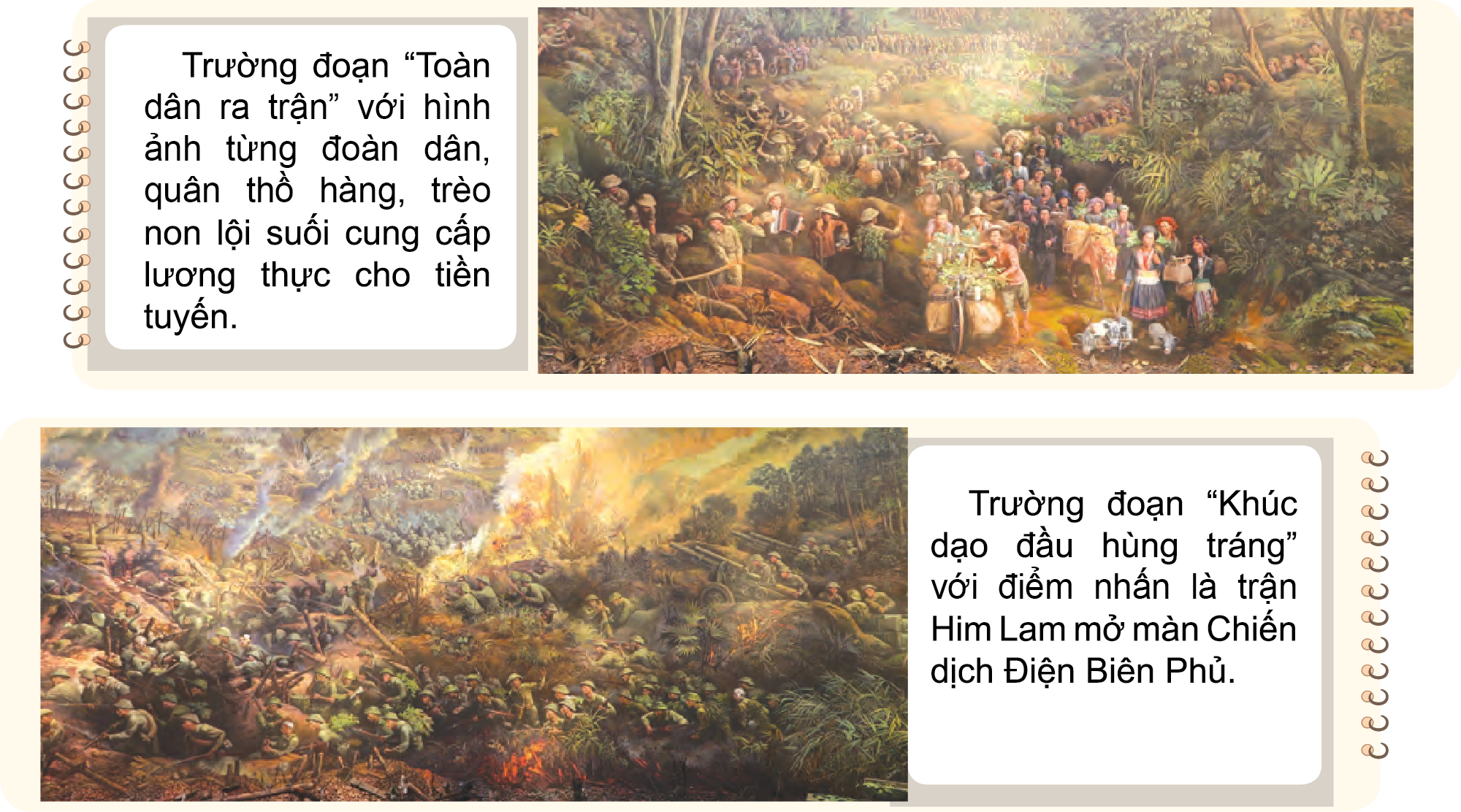 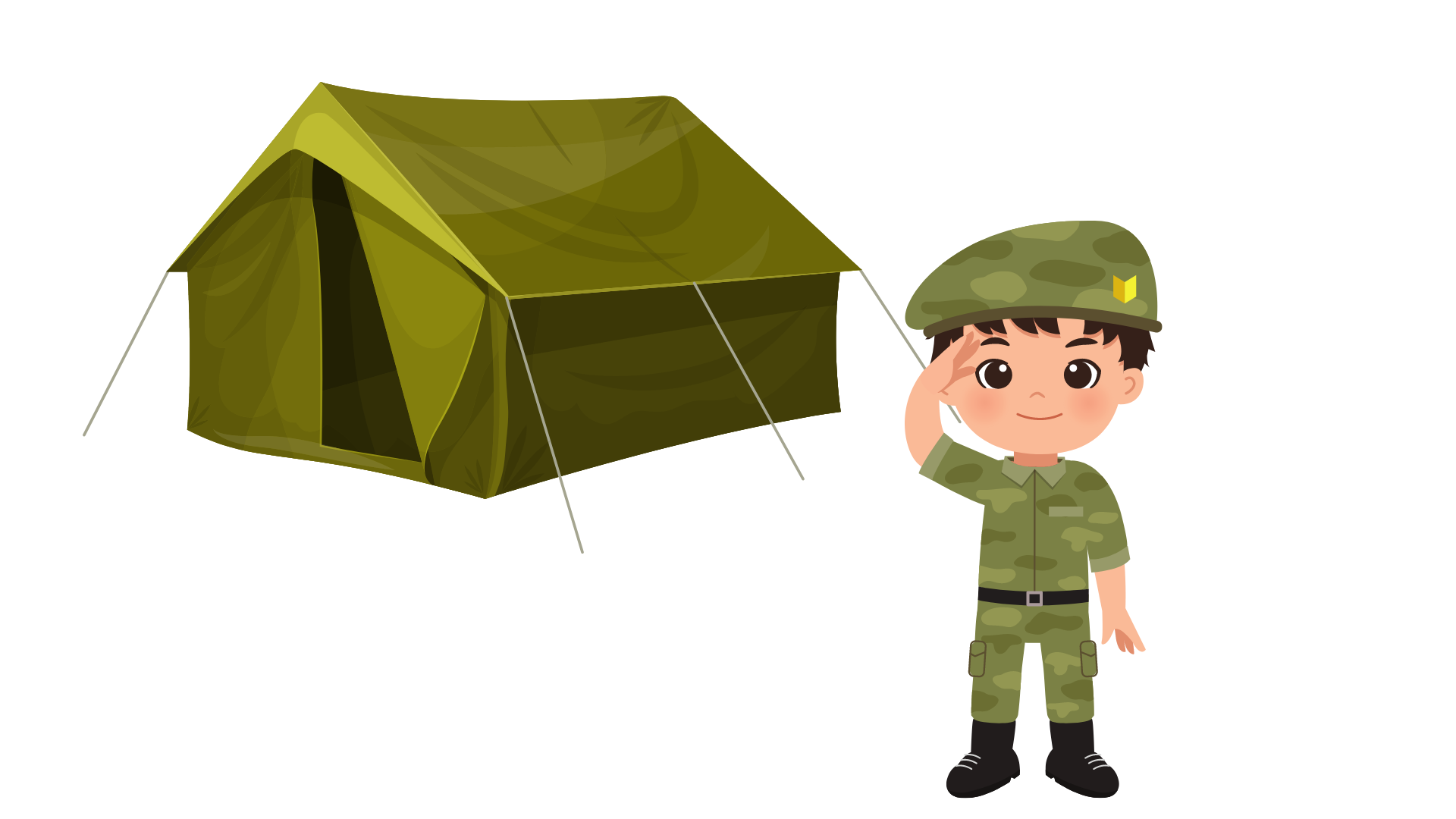 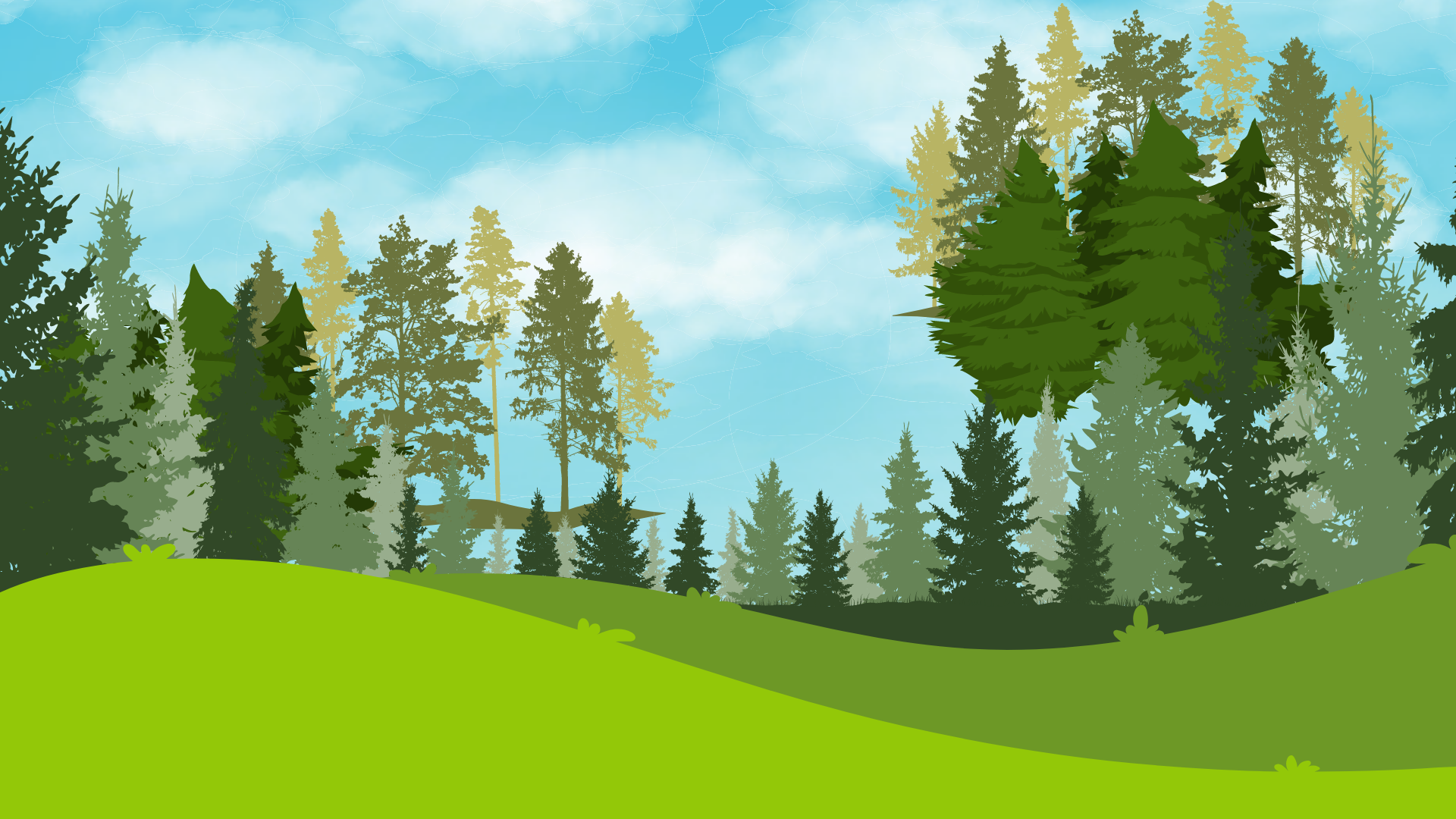 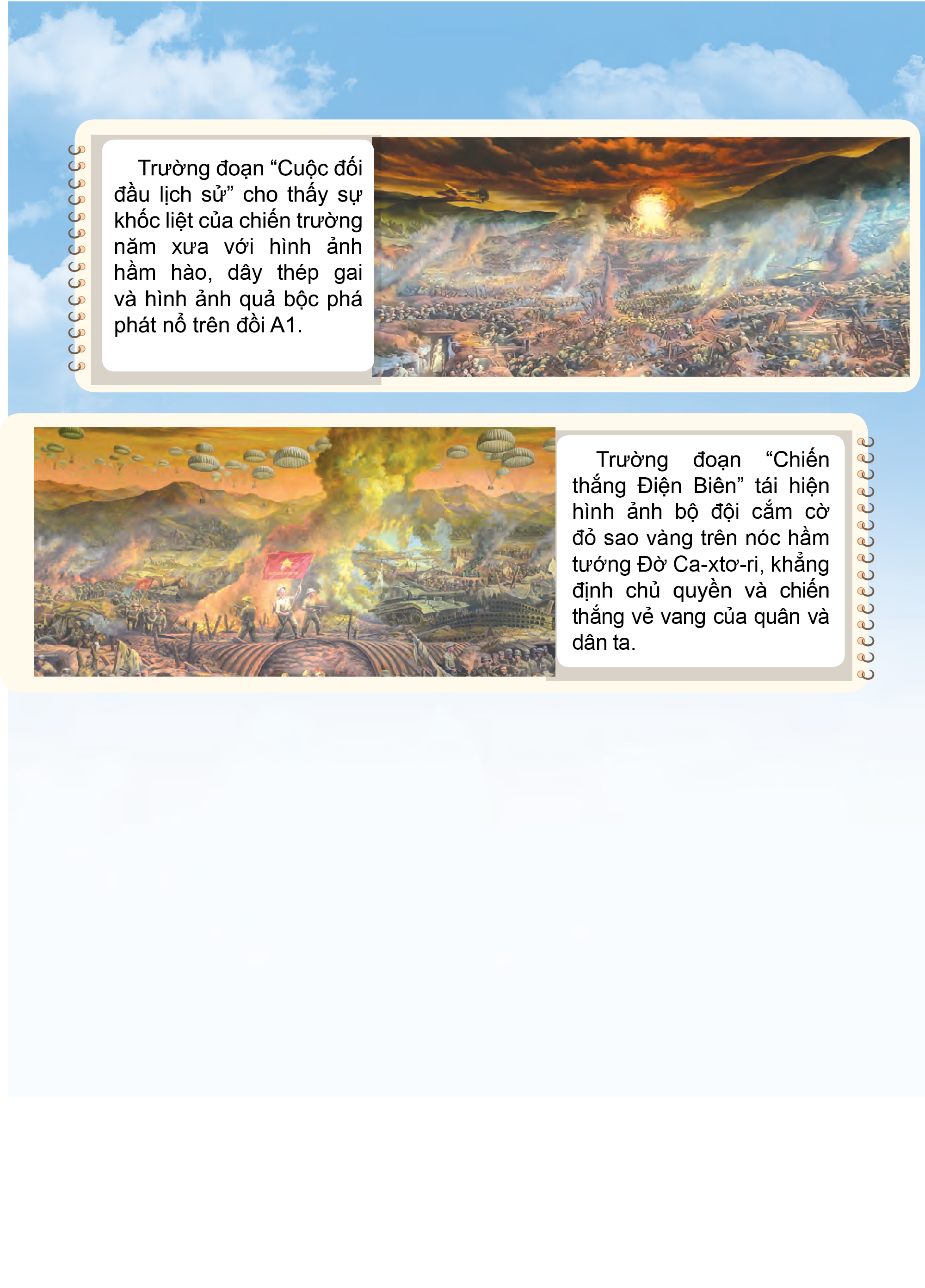 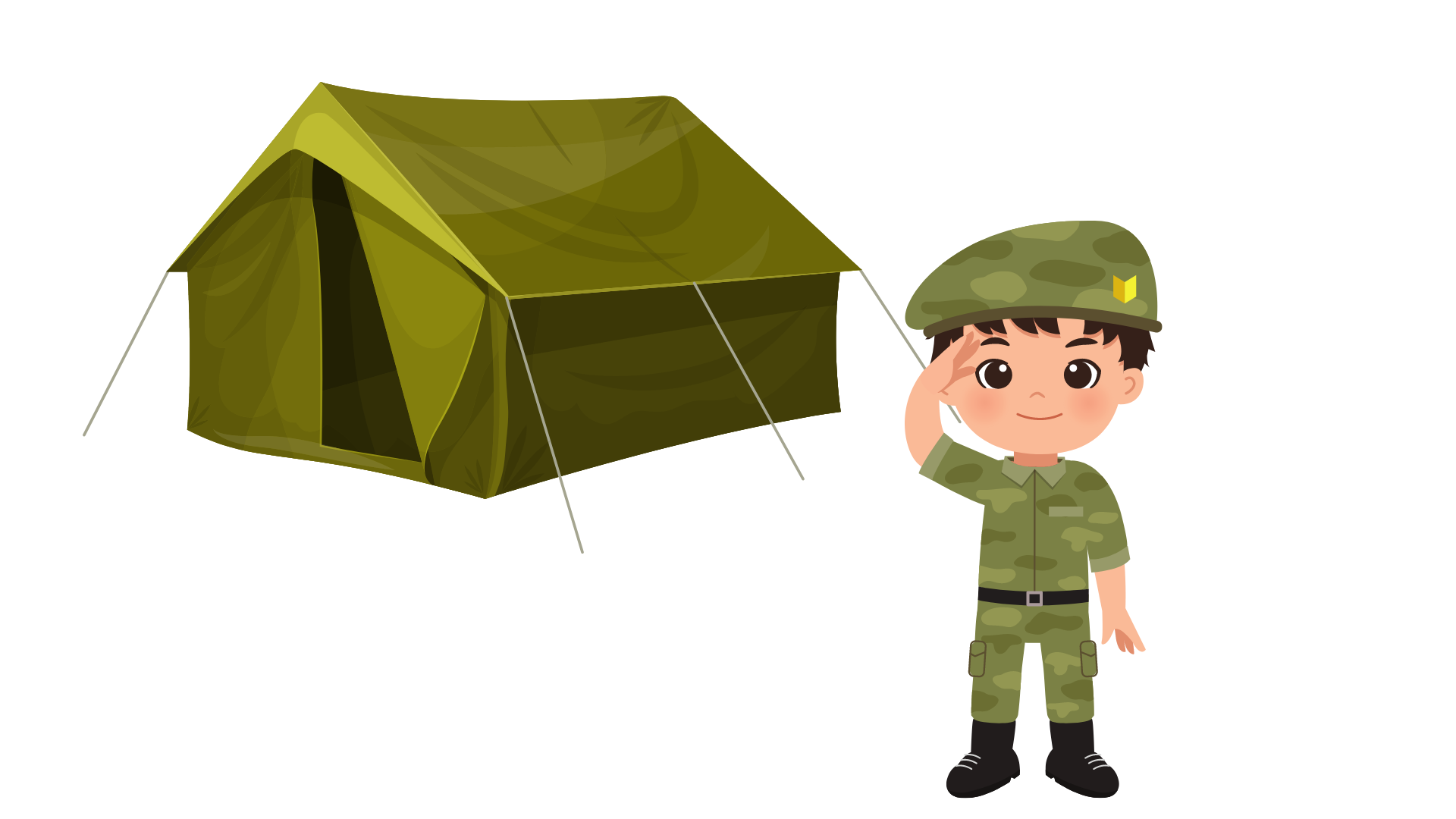 Bức tranh chính là bản hùng ca về chiến tranh, tái hiện sống động và đầy đủ chiến dịch 56 ngày đêm chiến đấu của quân và dân ta, làm nên chiến thắng lừng lẫy năm châu, chấn động địa cầu.
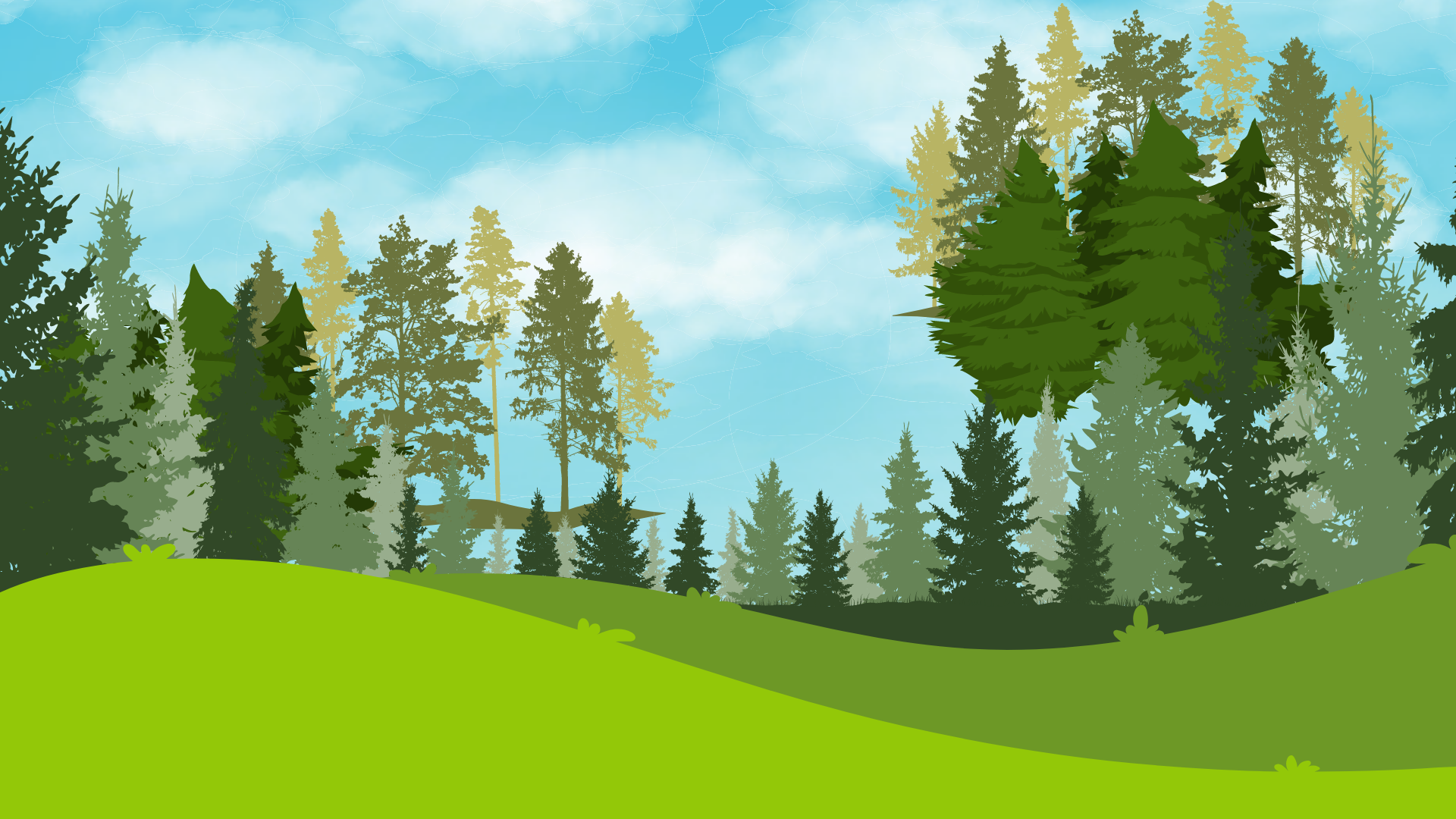 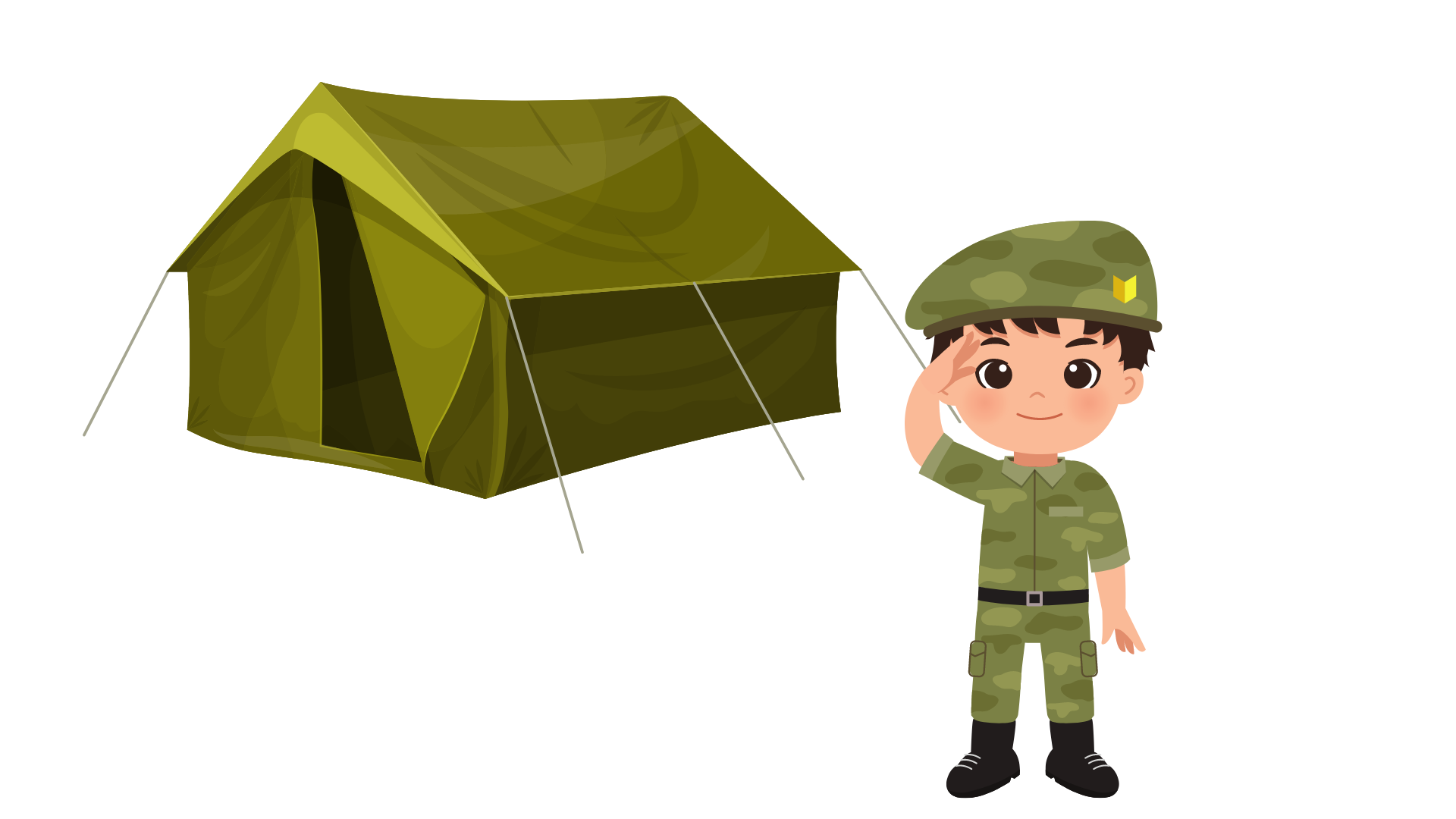 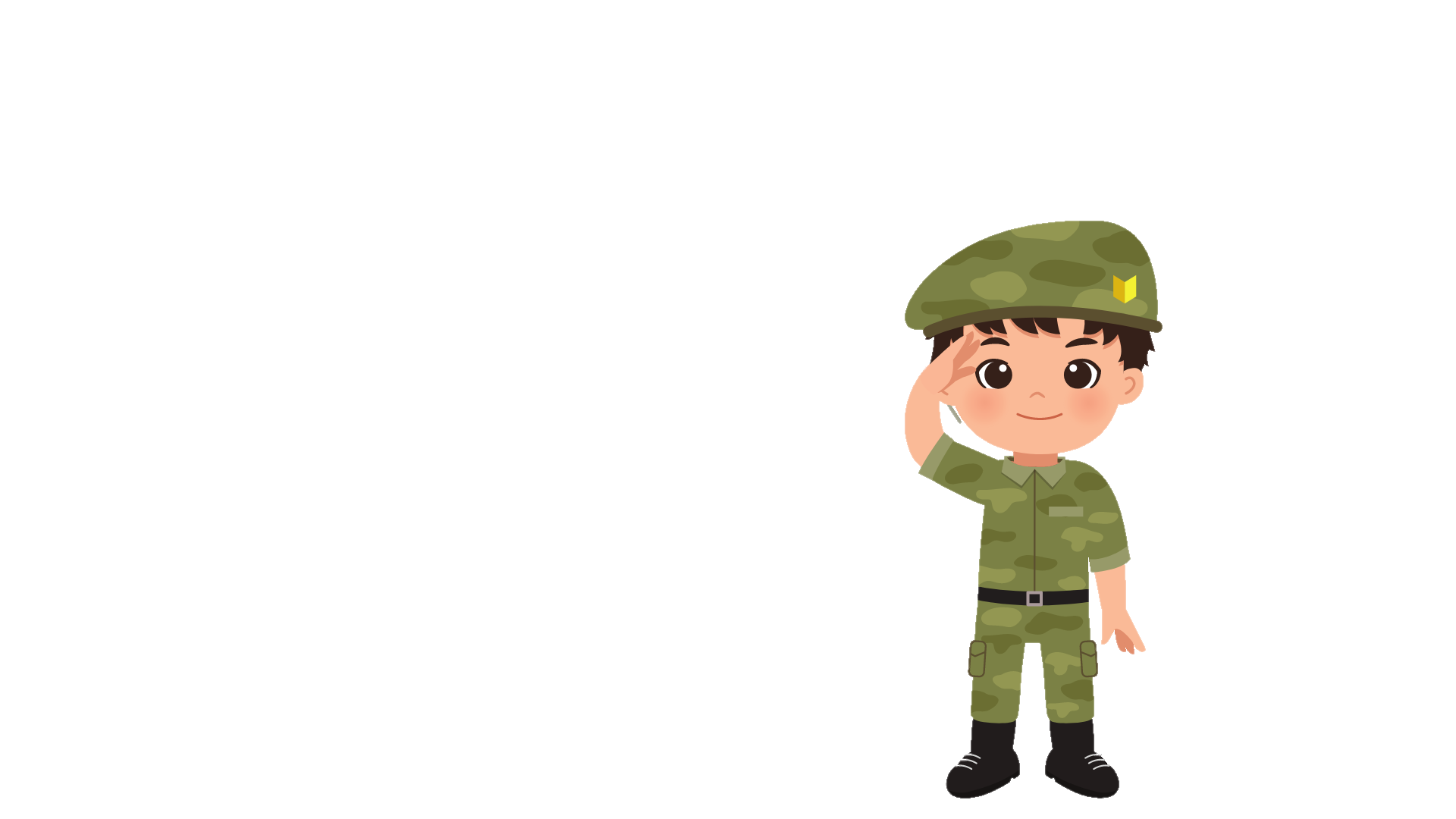 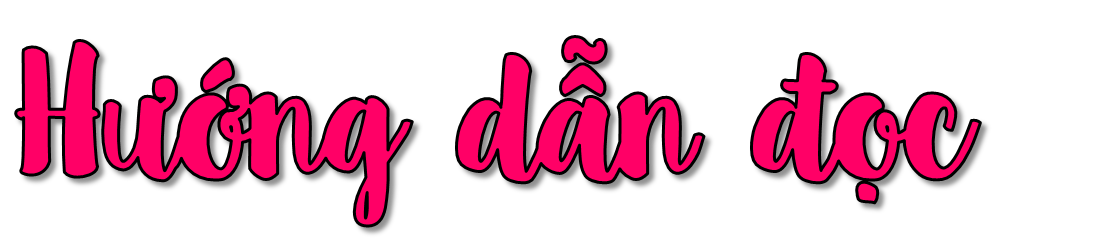 Toàn bài đọc với giọng thong thả, rõ ràng, rành mạch.
Nhấn giọng ở những từ ngữ chỉ nội dung của các trường đoạn.
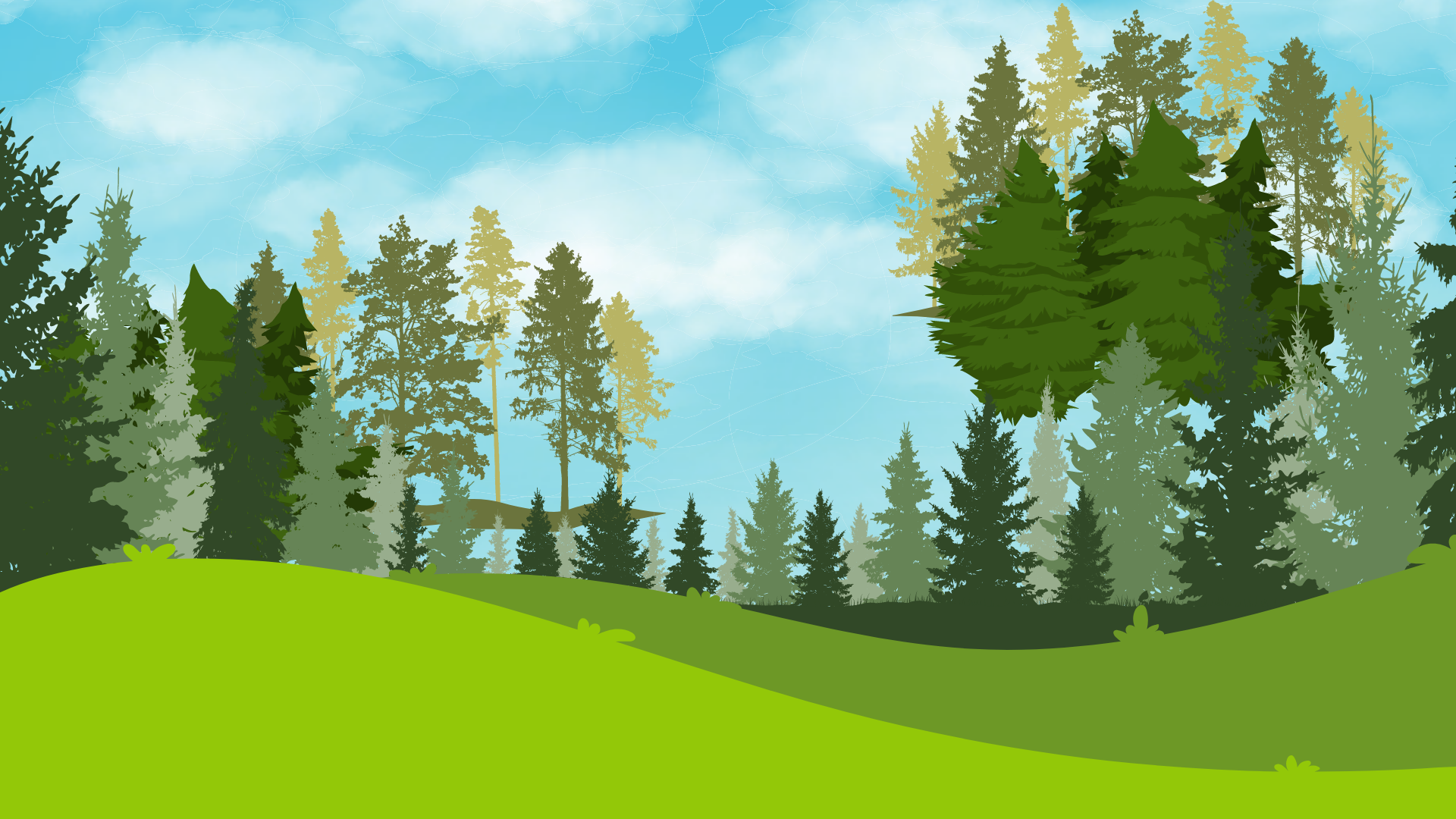 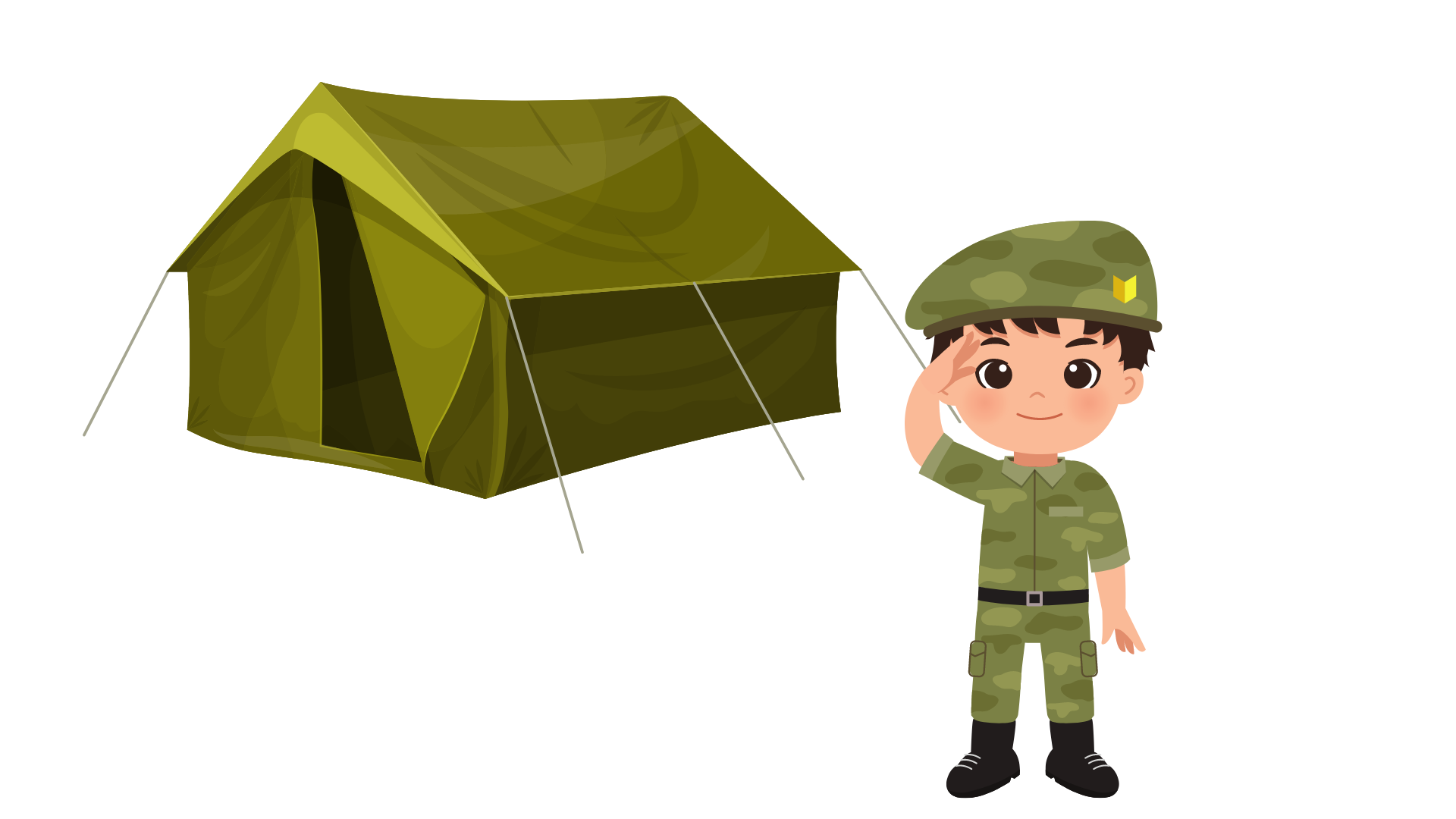 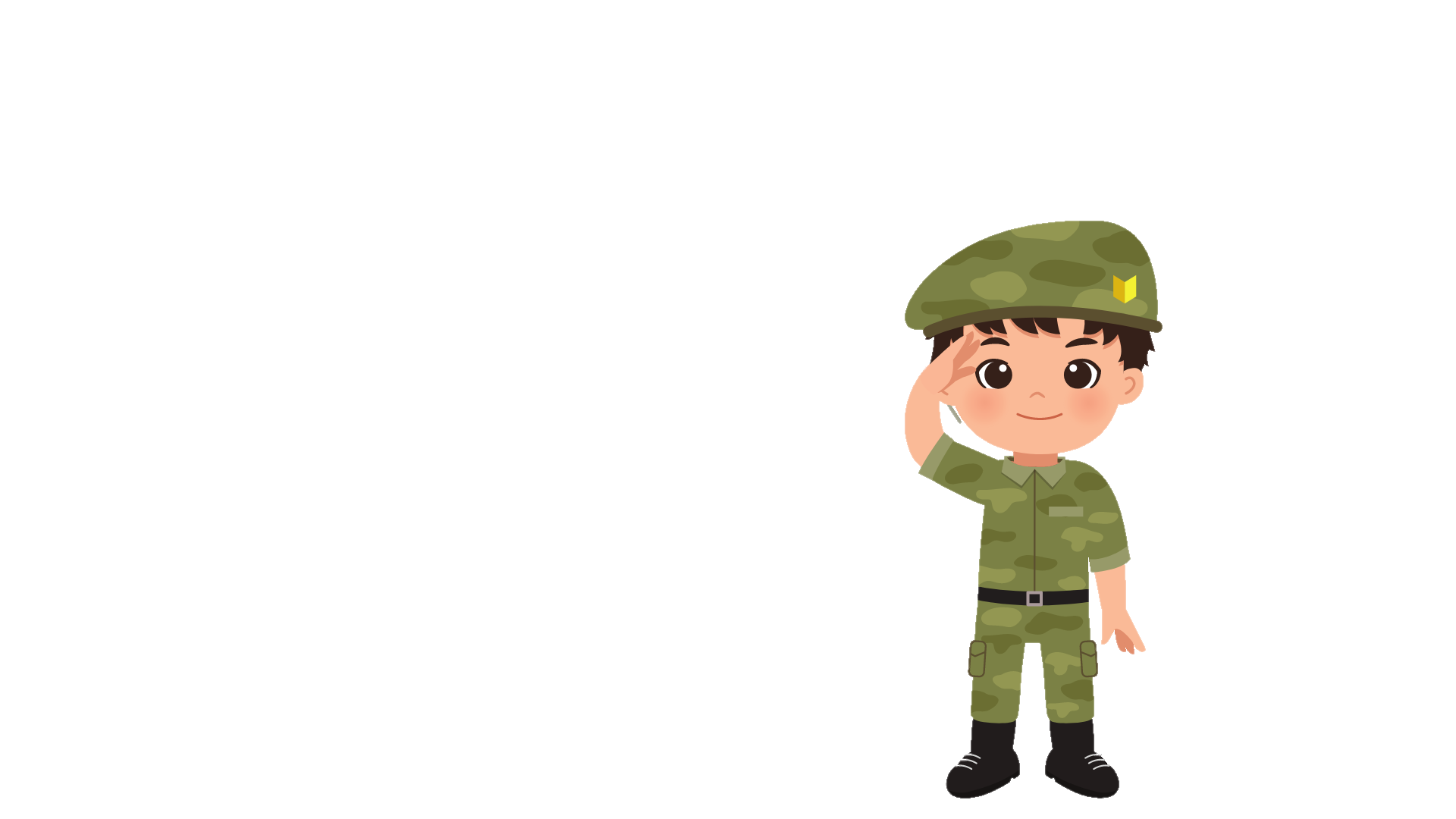 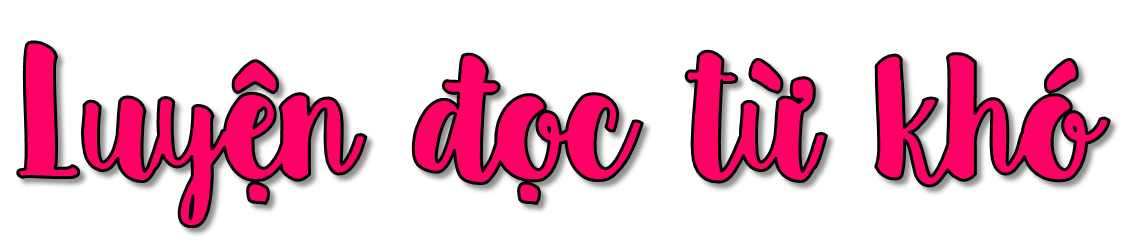 Tiền tuyến 
Khốc liệt
Đờ Ca-xtơ-ri
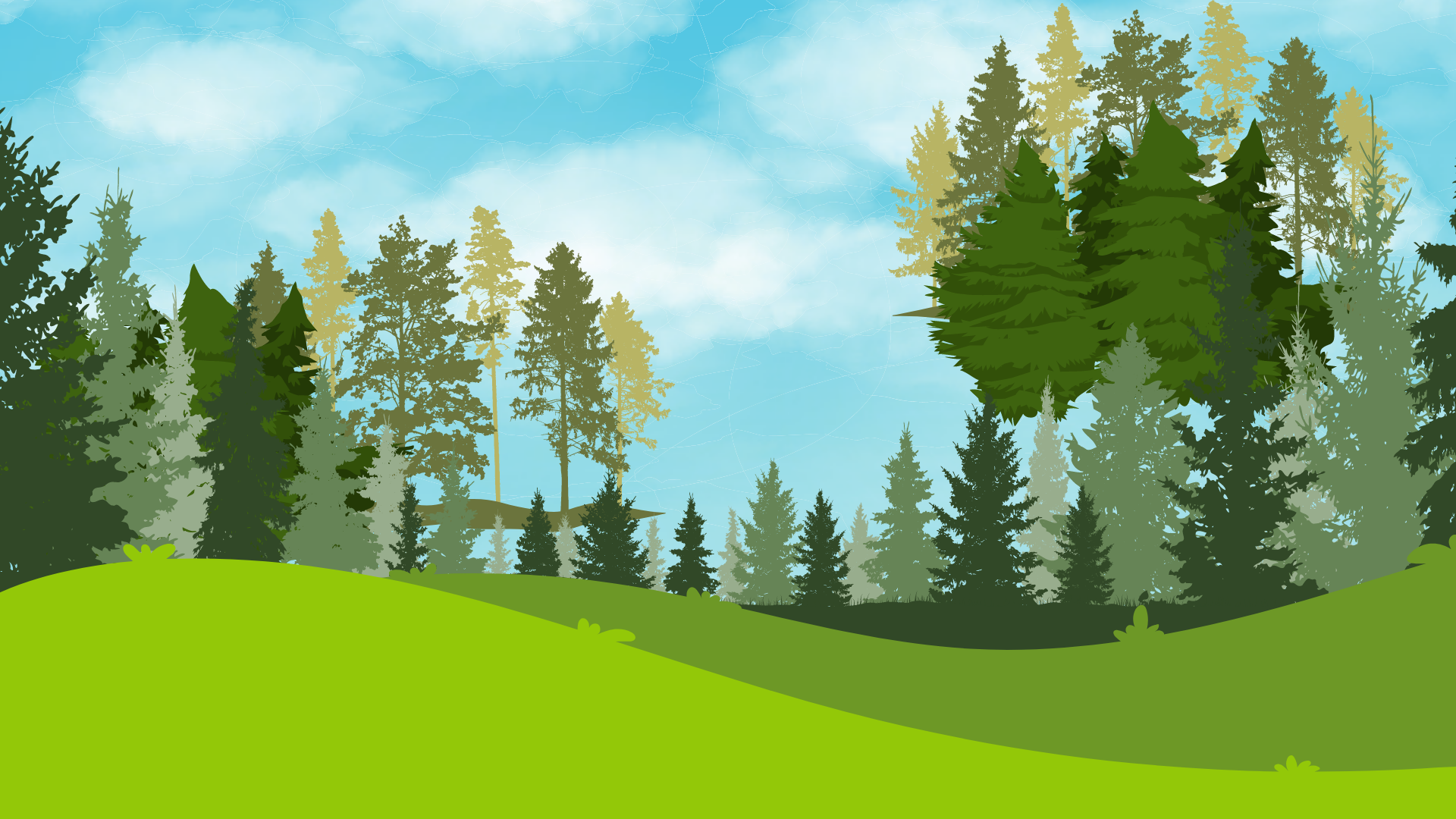 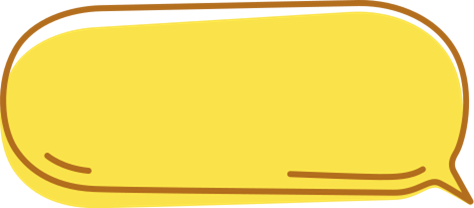 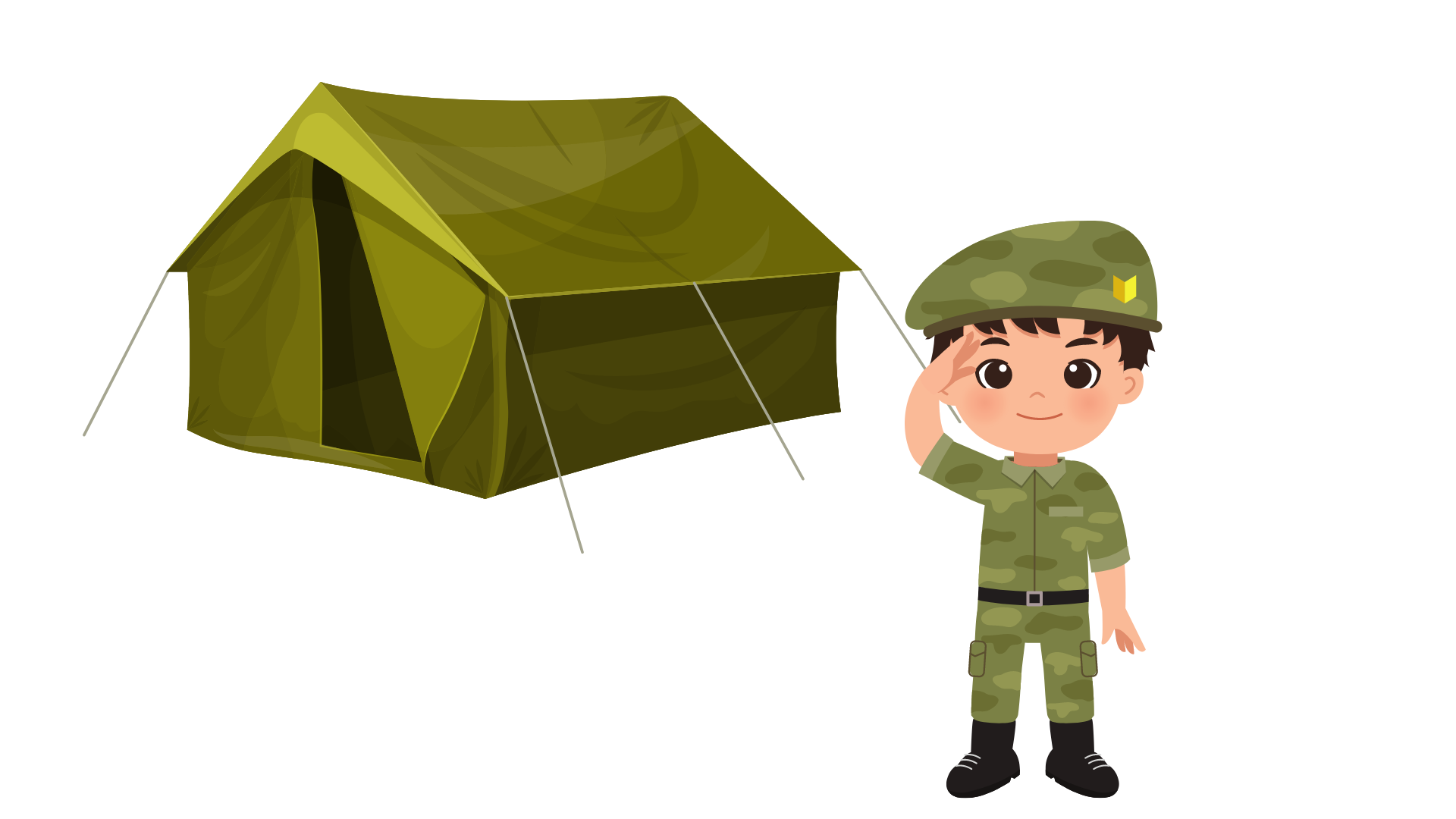 Hướng dẫn đọc câu dài
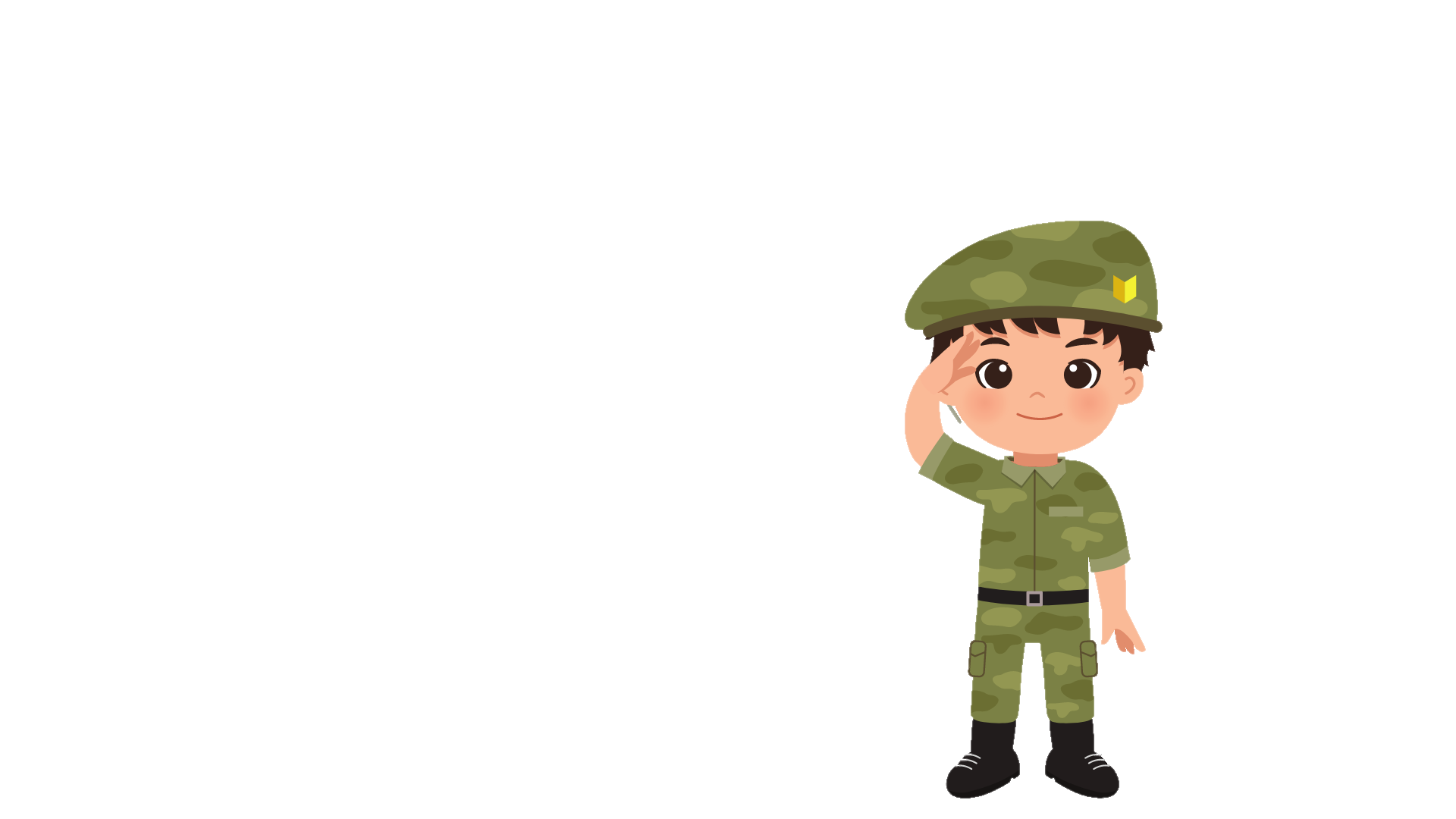 Bức tranh toàn cảnh Chiến dịch Điện Biên Phủ/ tại Bảo tàng Chiến thắng Điện Biên/ được vẽ bằng chất liệu sơn dầu/ theo một vòng tròn với đường kính 42 mét,/ chiều dài 132 mét,/ chiều cao 20,5 mét.//
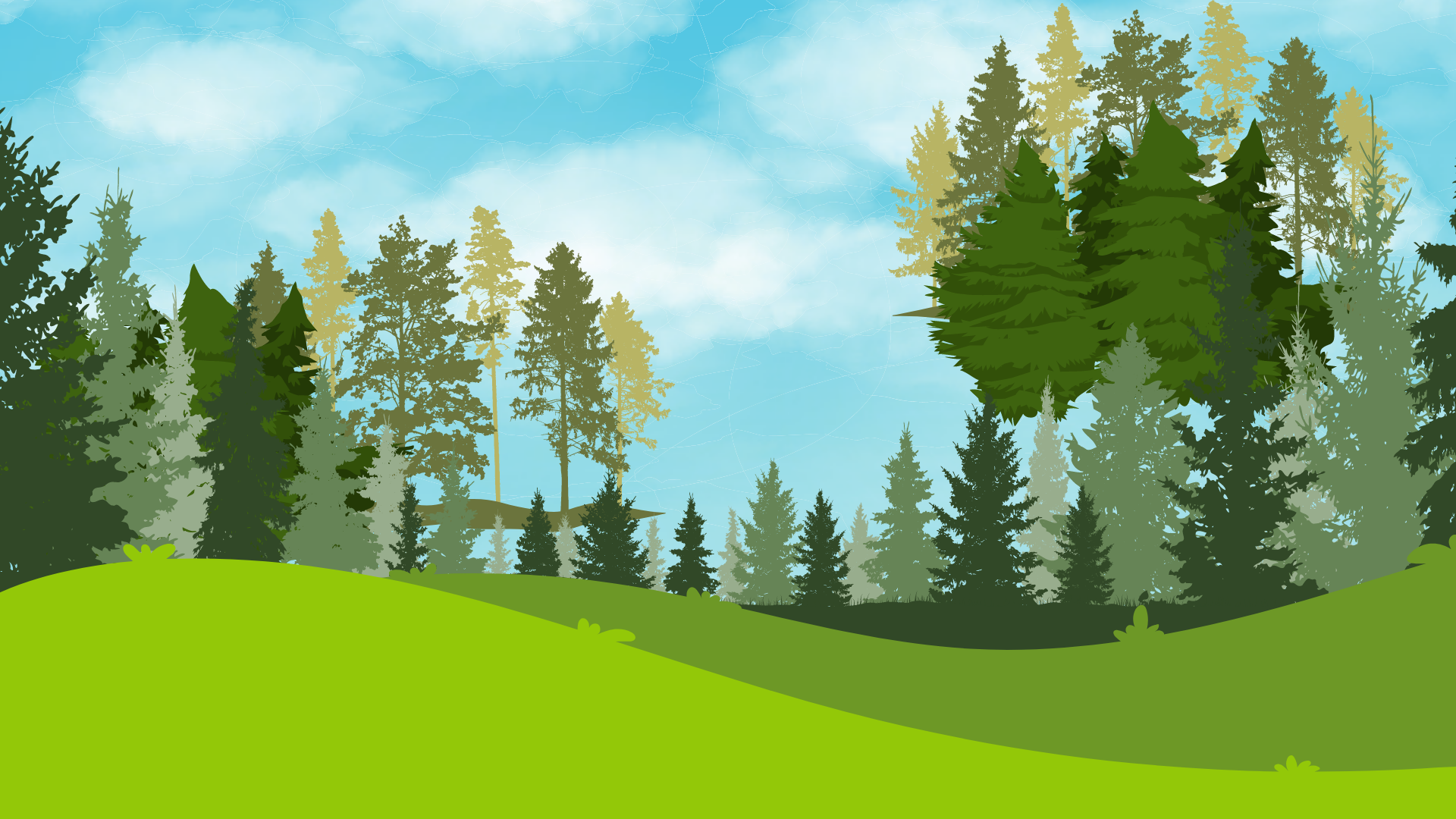 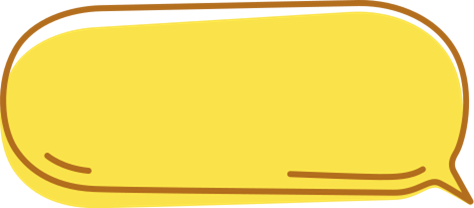 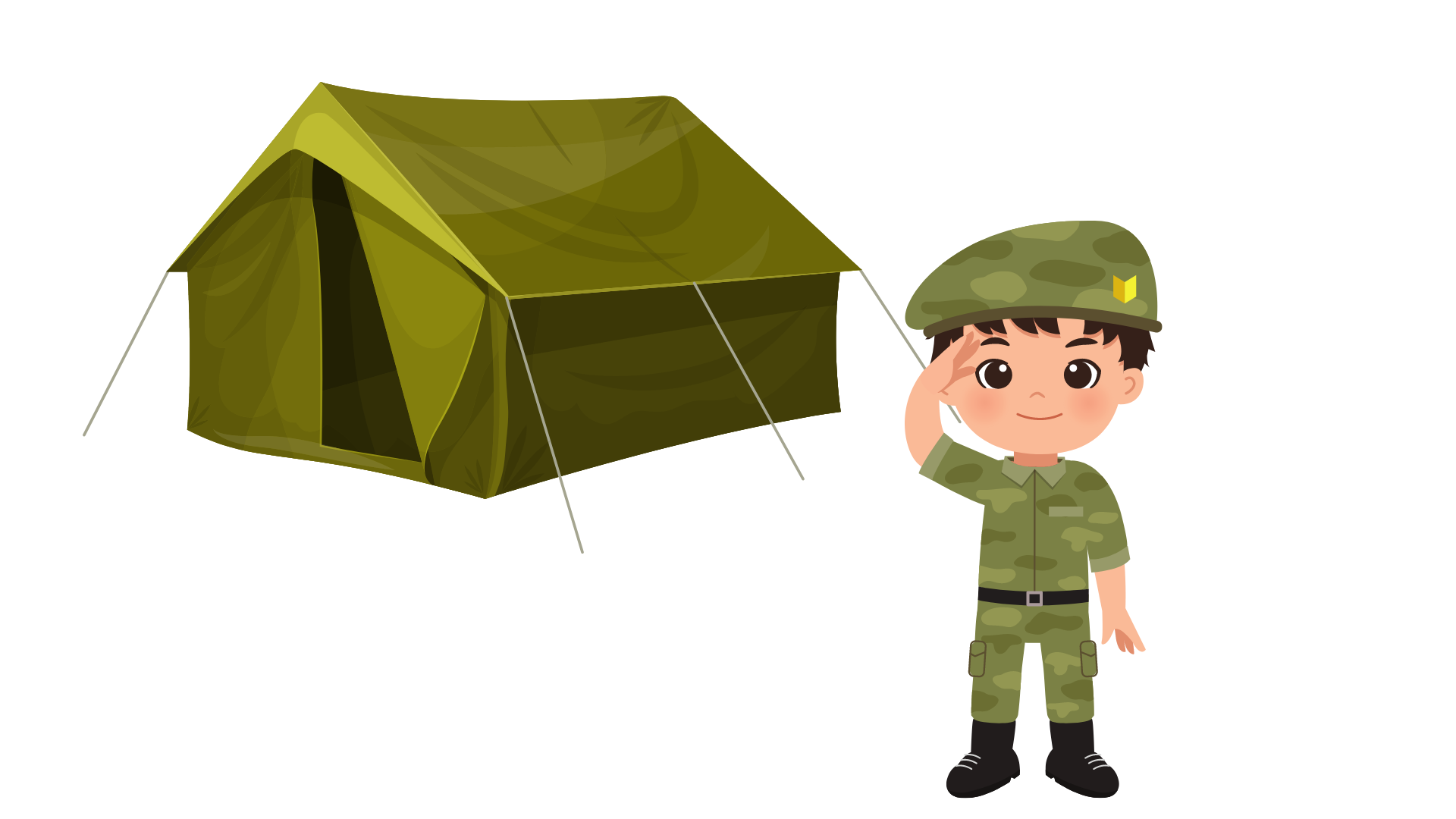 Hướng dẫn đọc câu dài
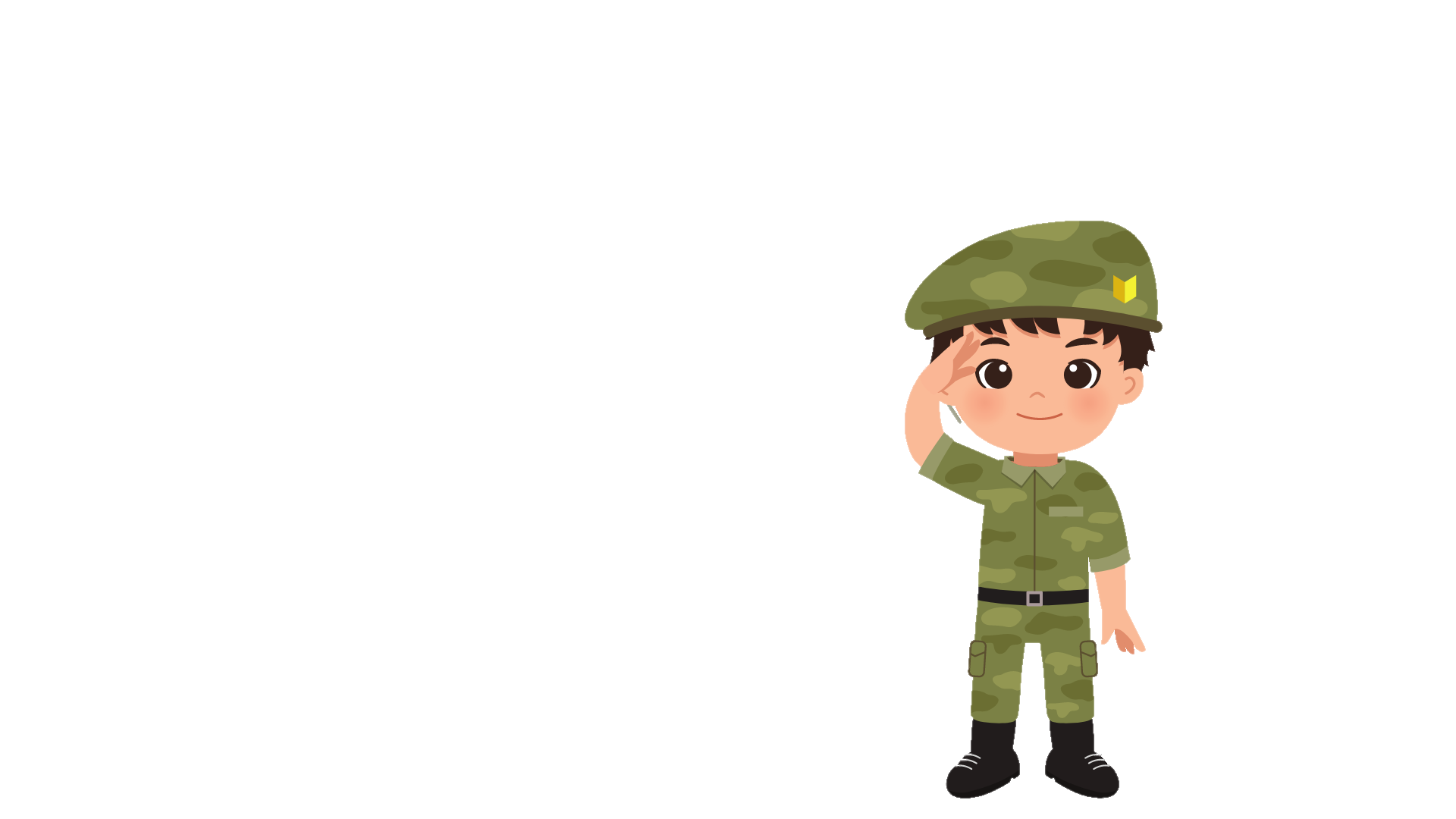 Vòng ngoài/ là bầu trời bom đạn rực lửa,/ tái hiện liên hoàn/ bốn trường đoạn lịch sử của chiến dịch://
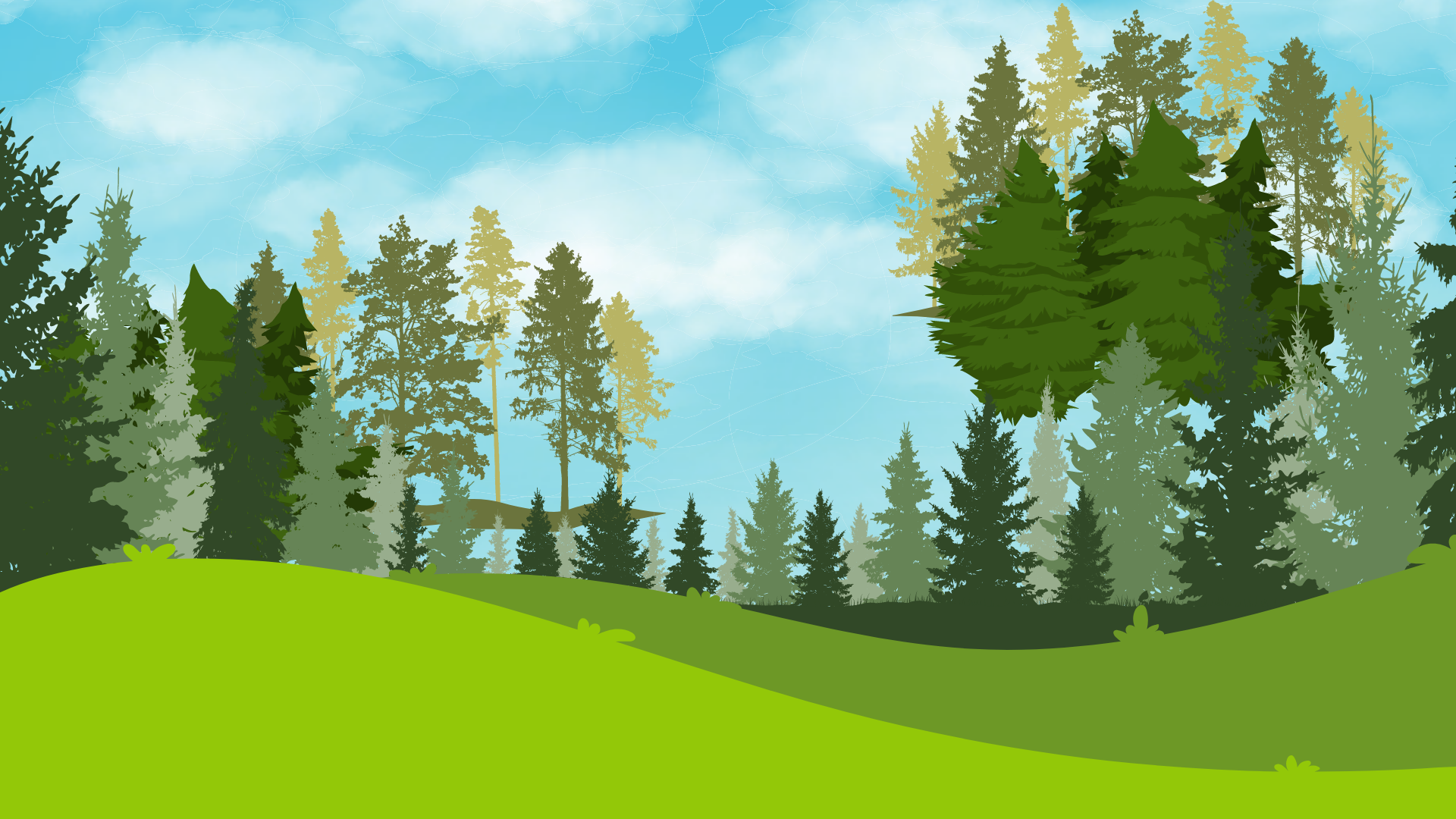 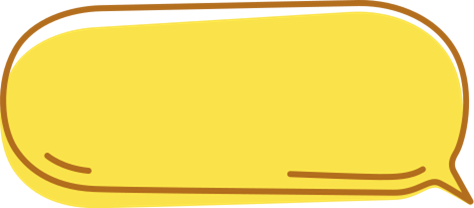 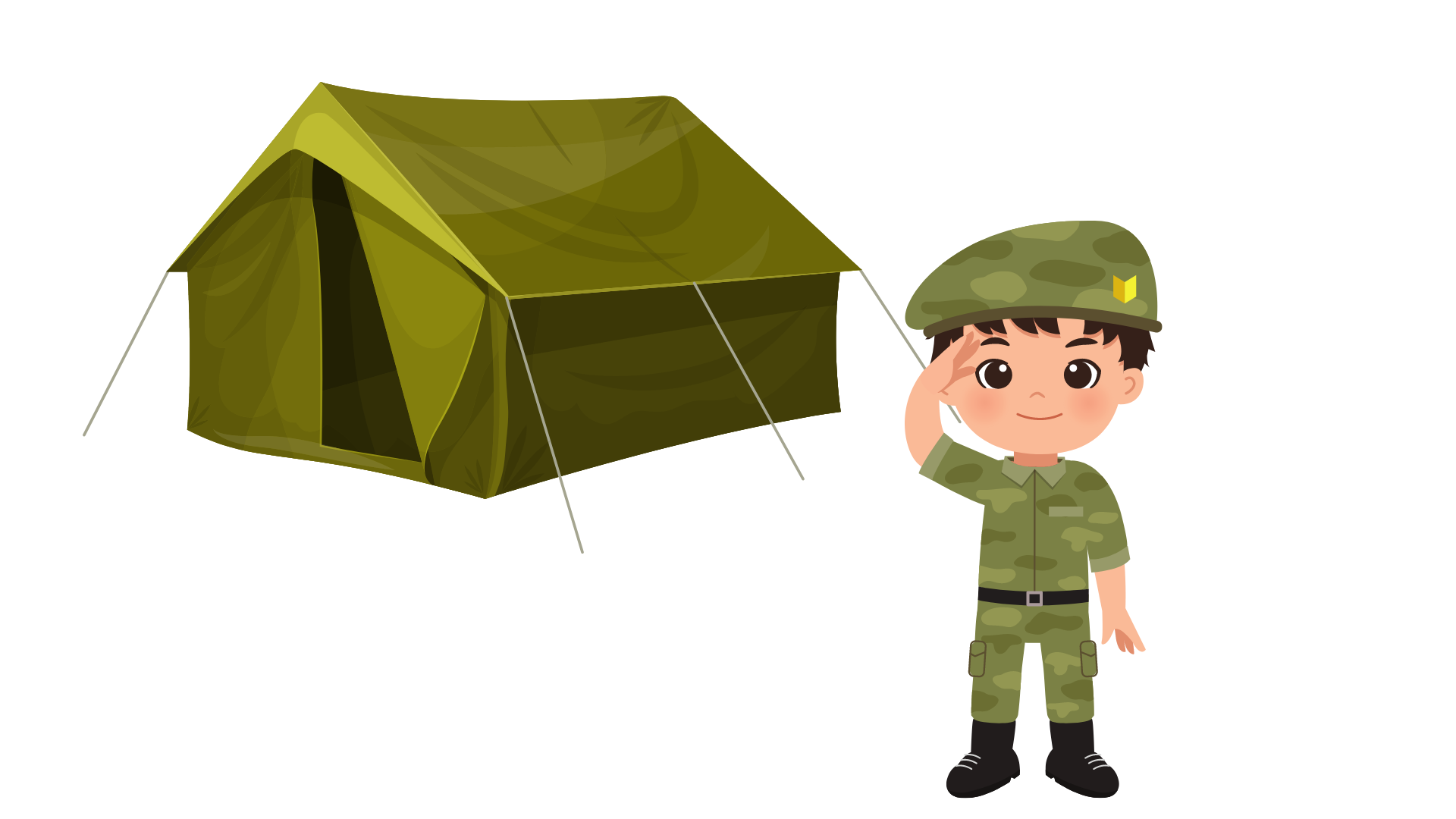 Bài văn này được chia làm mấy đoạn ?
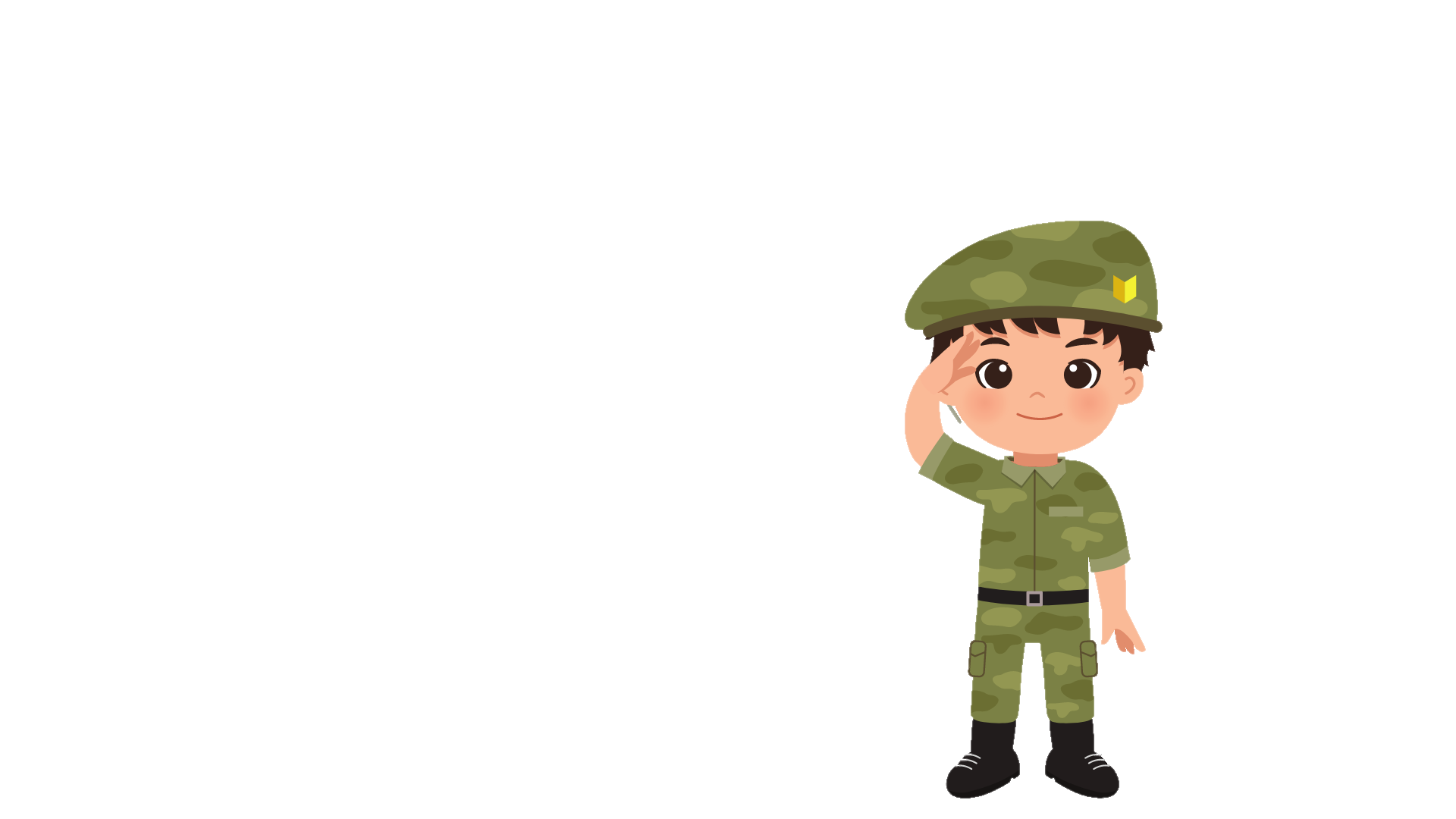 • Đoạn 1: Từ đầu đến “chiều cao 20,5 mét”.
• Đoạn 2: Tiếp theo đến “quân và dân ta”.
• Đoạn 3: Còn lại.
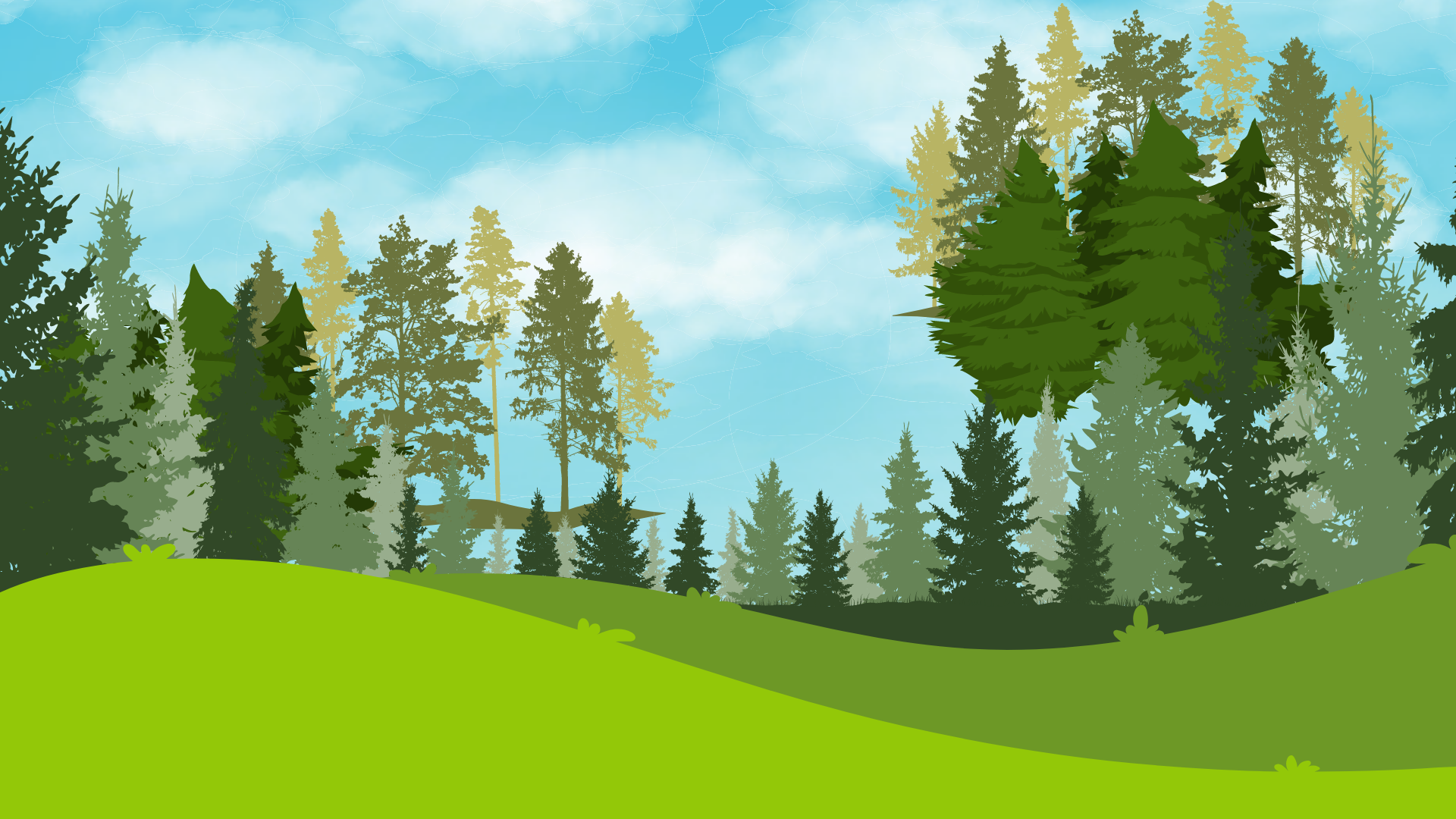 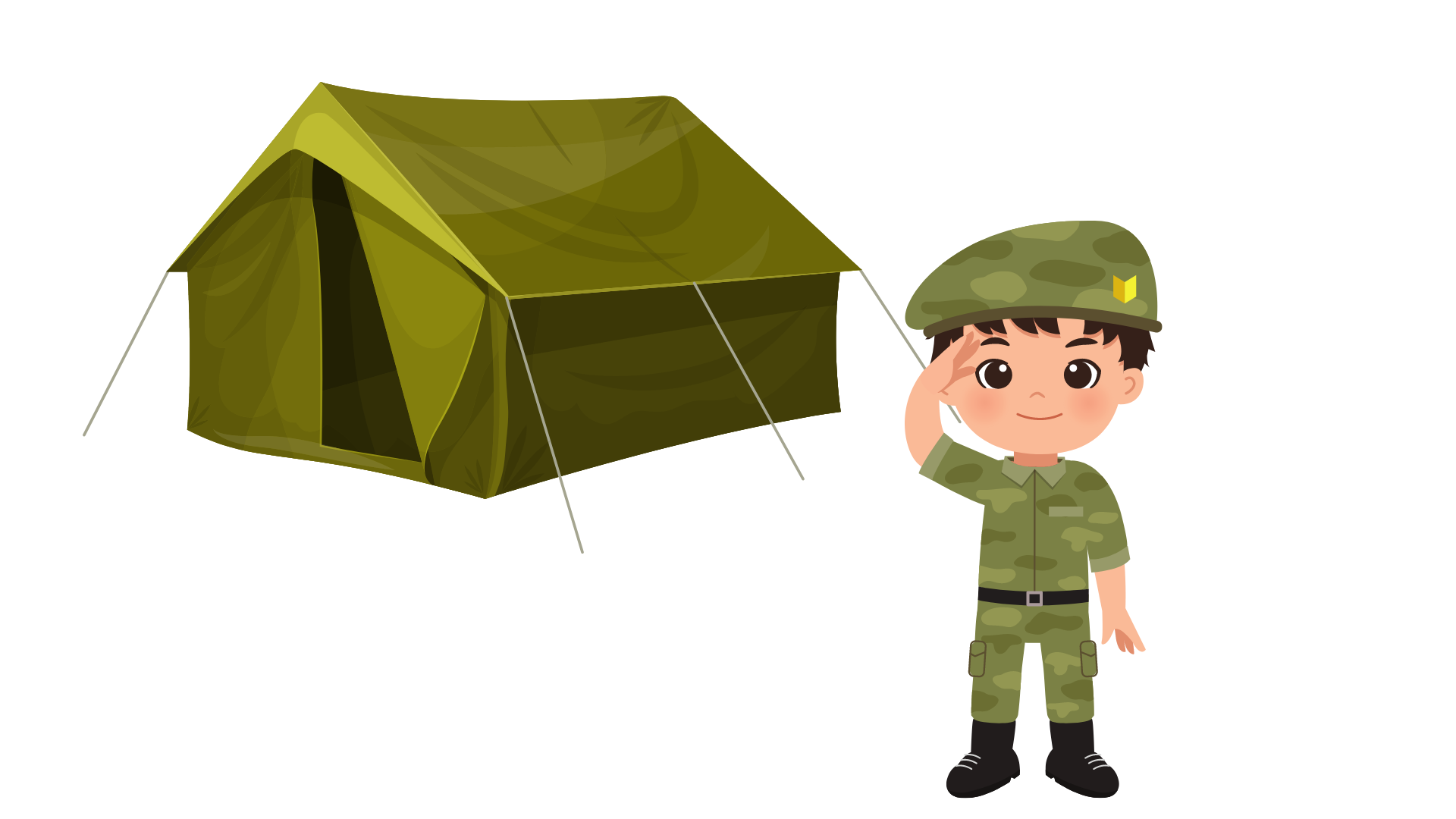 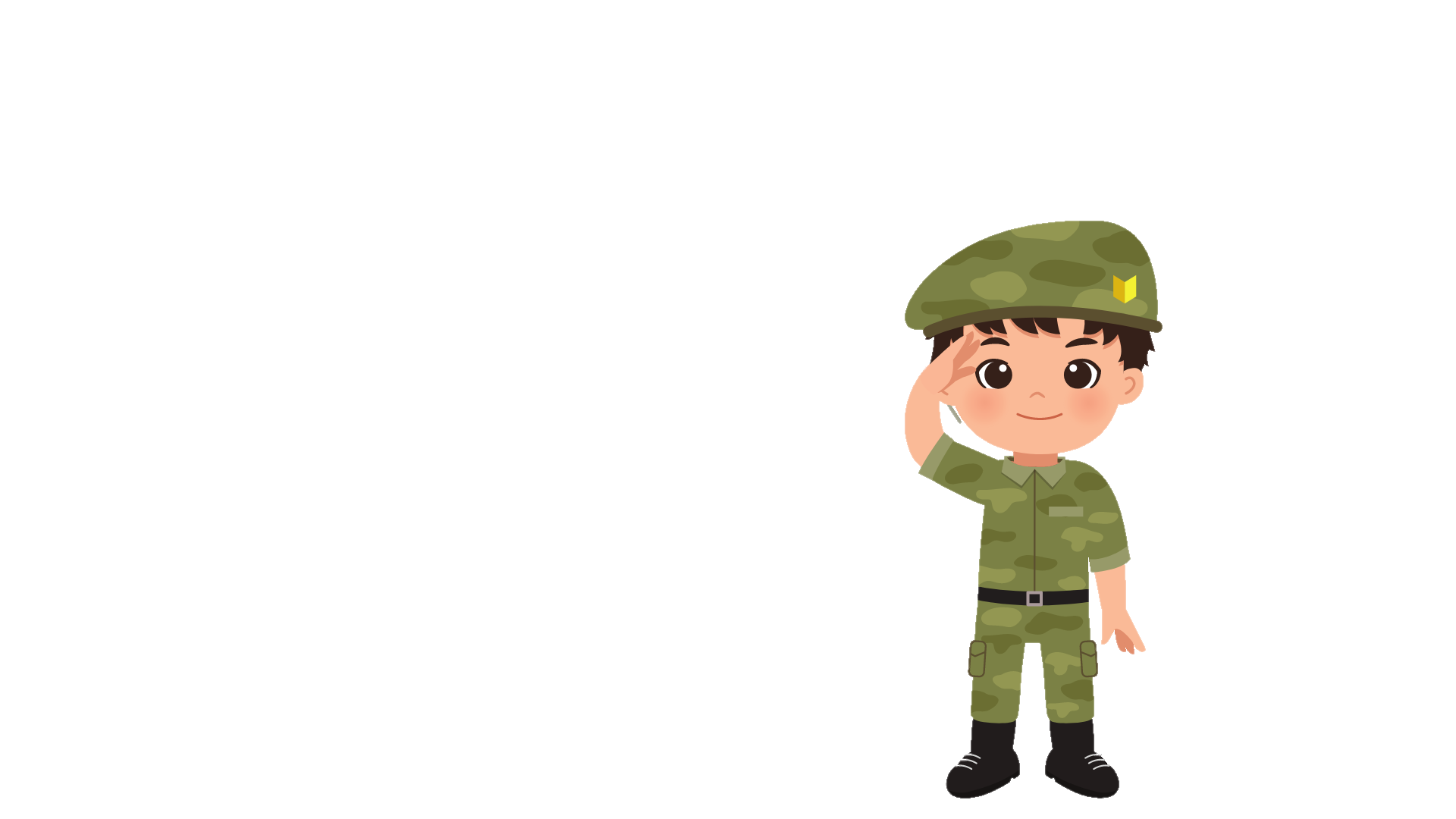 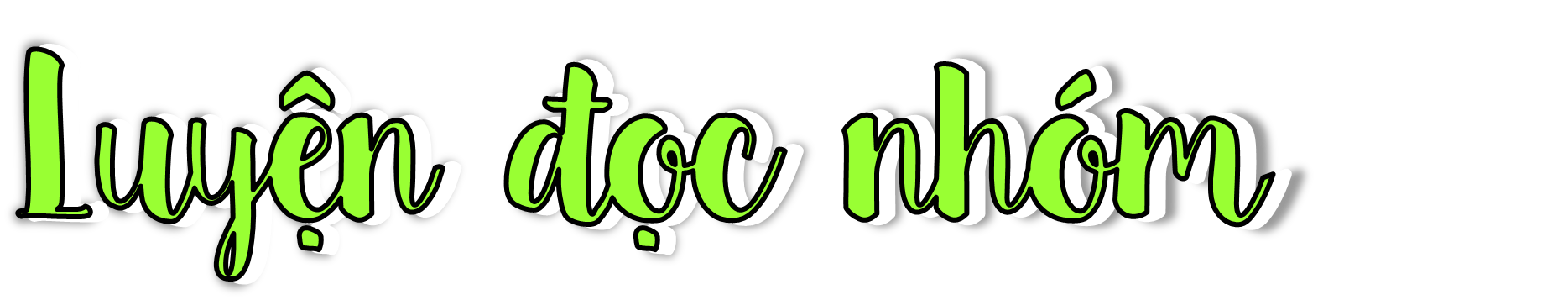 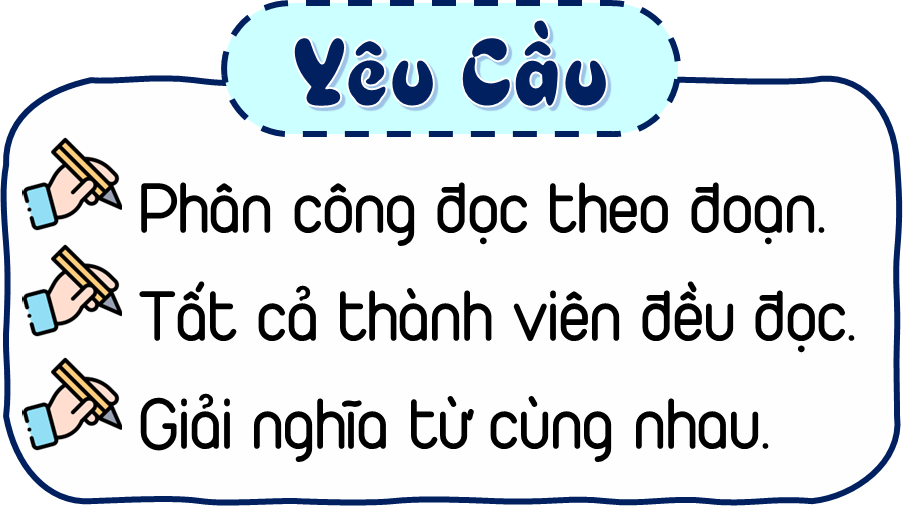 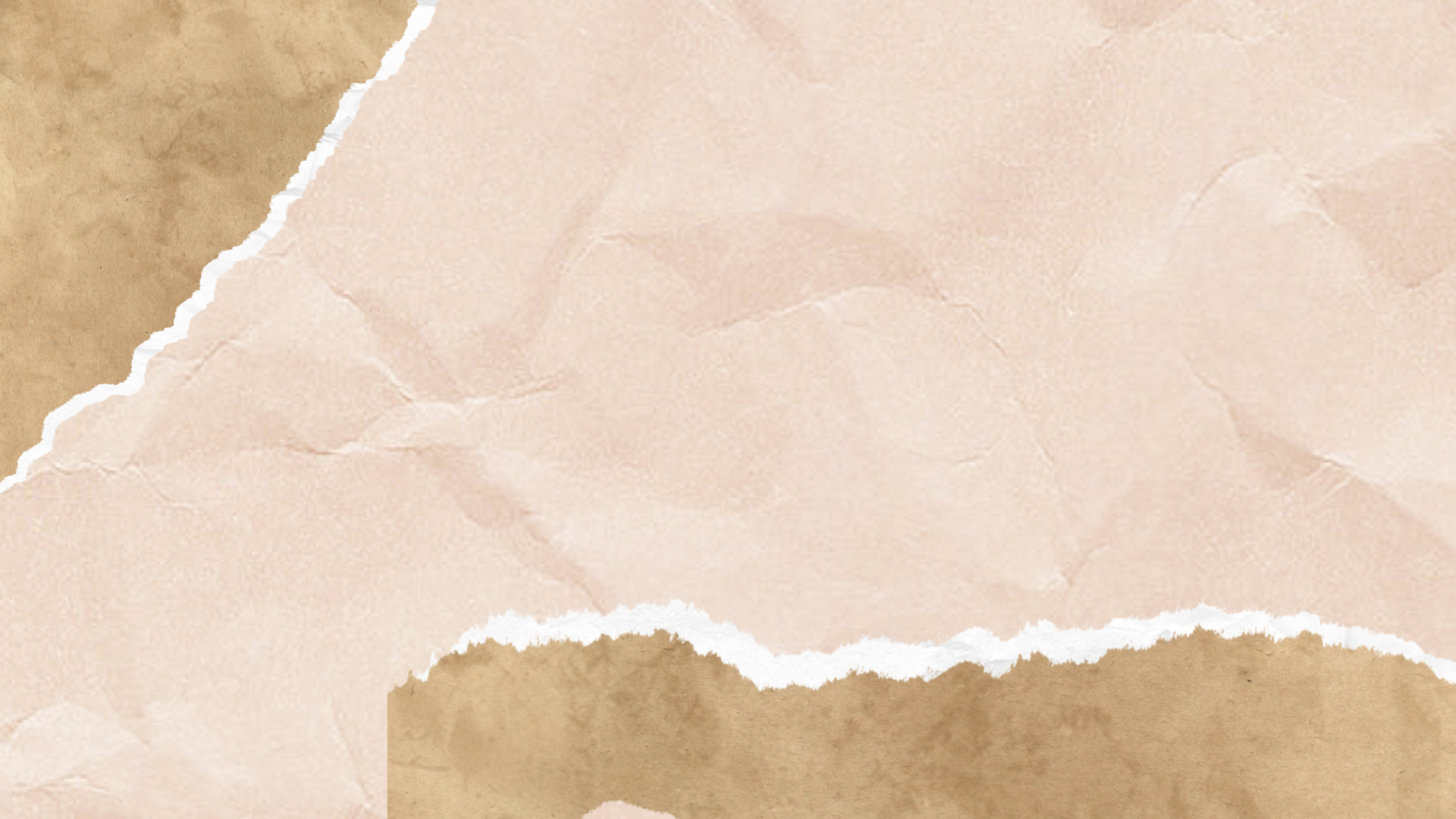 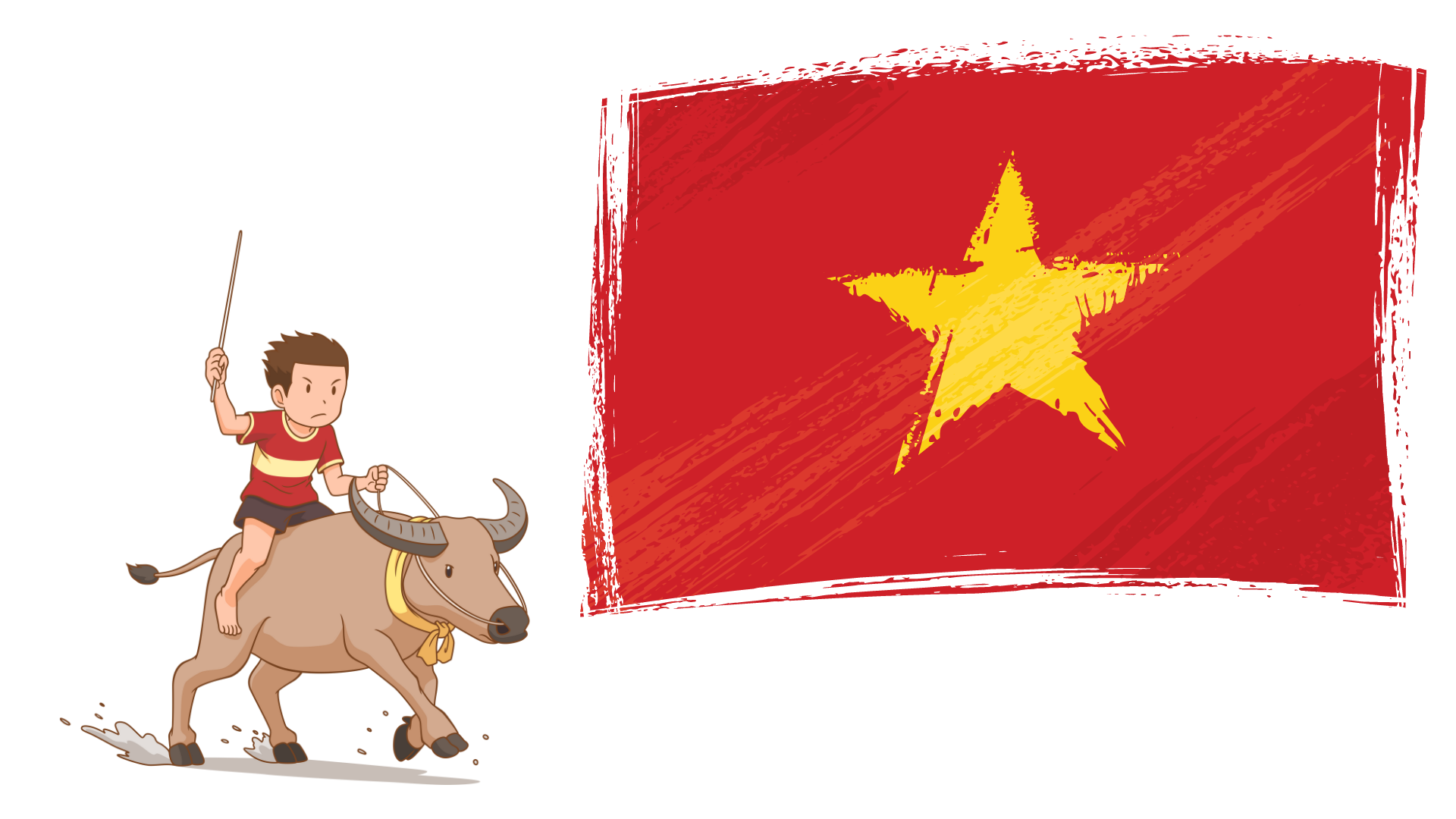 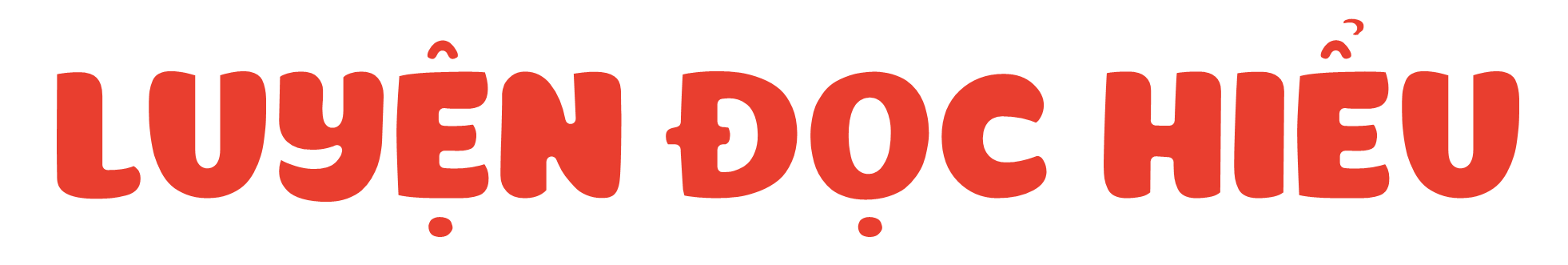 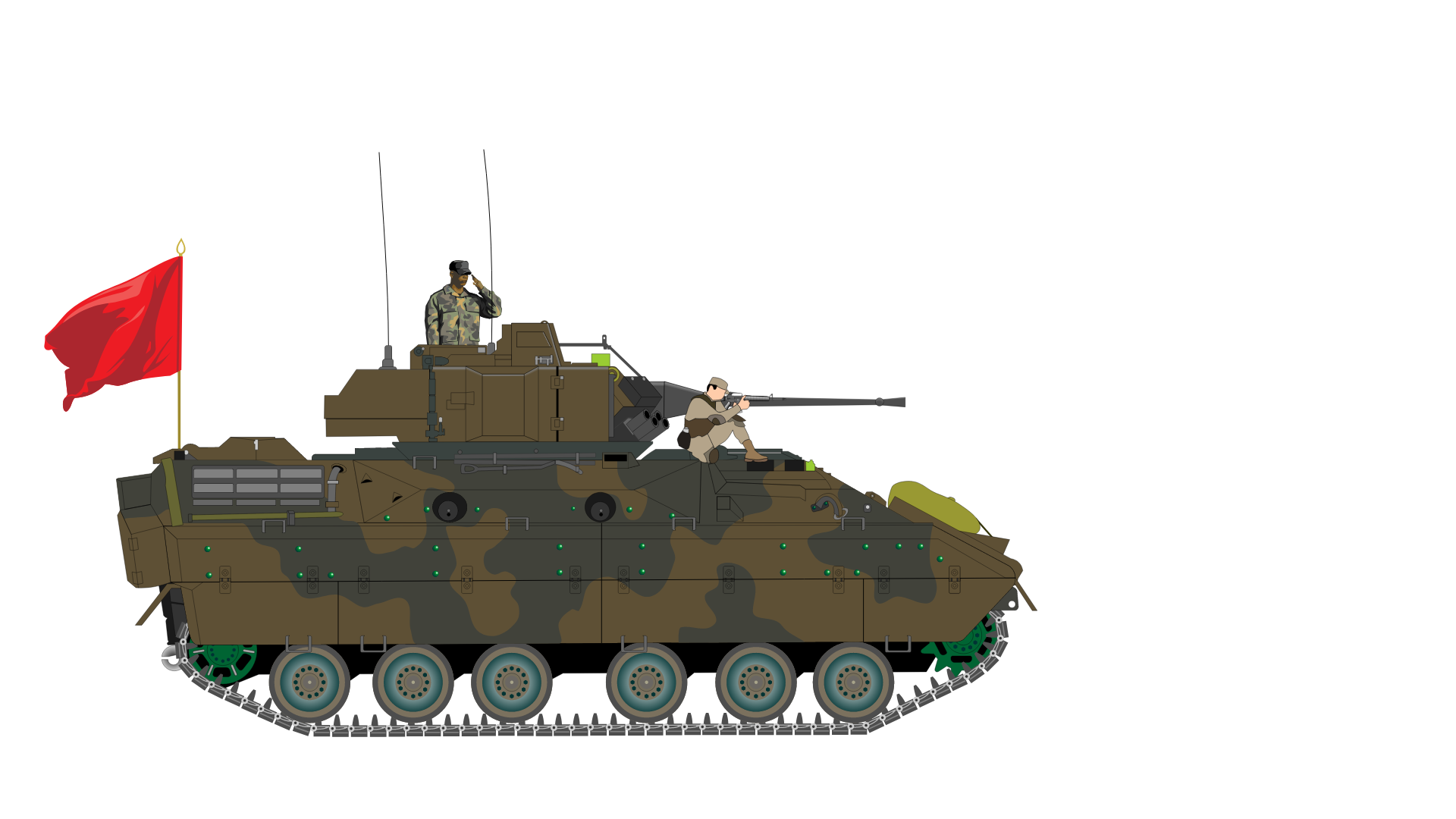 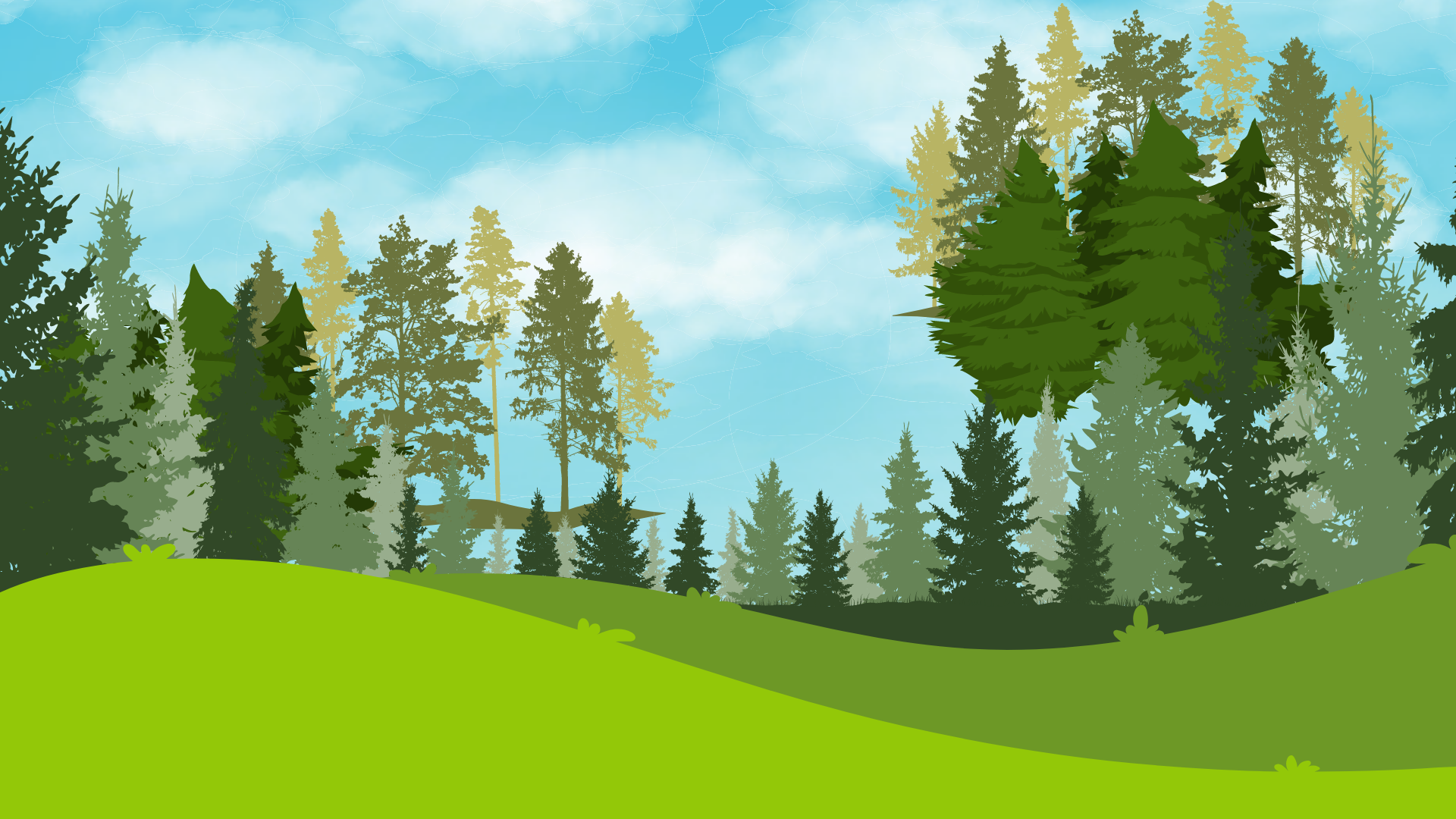 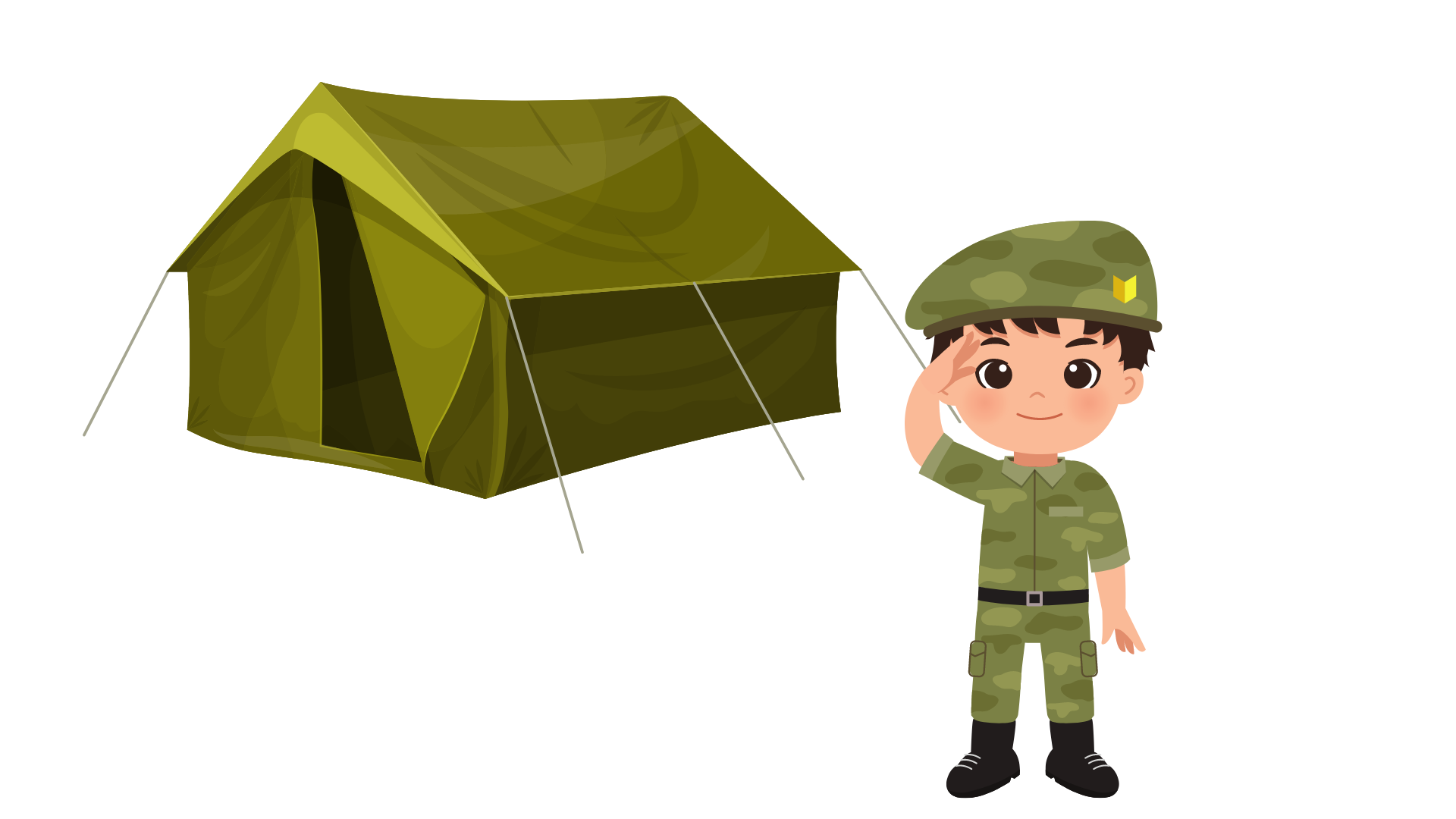 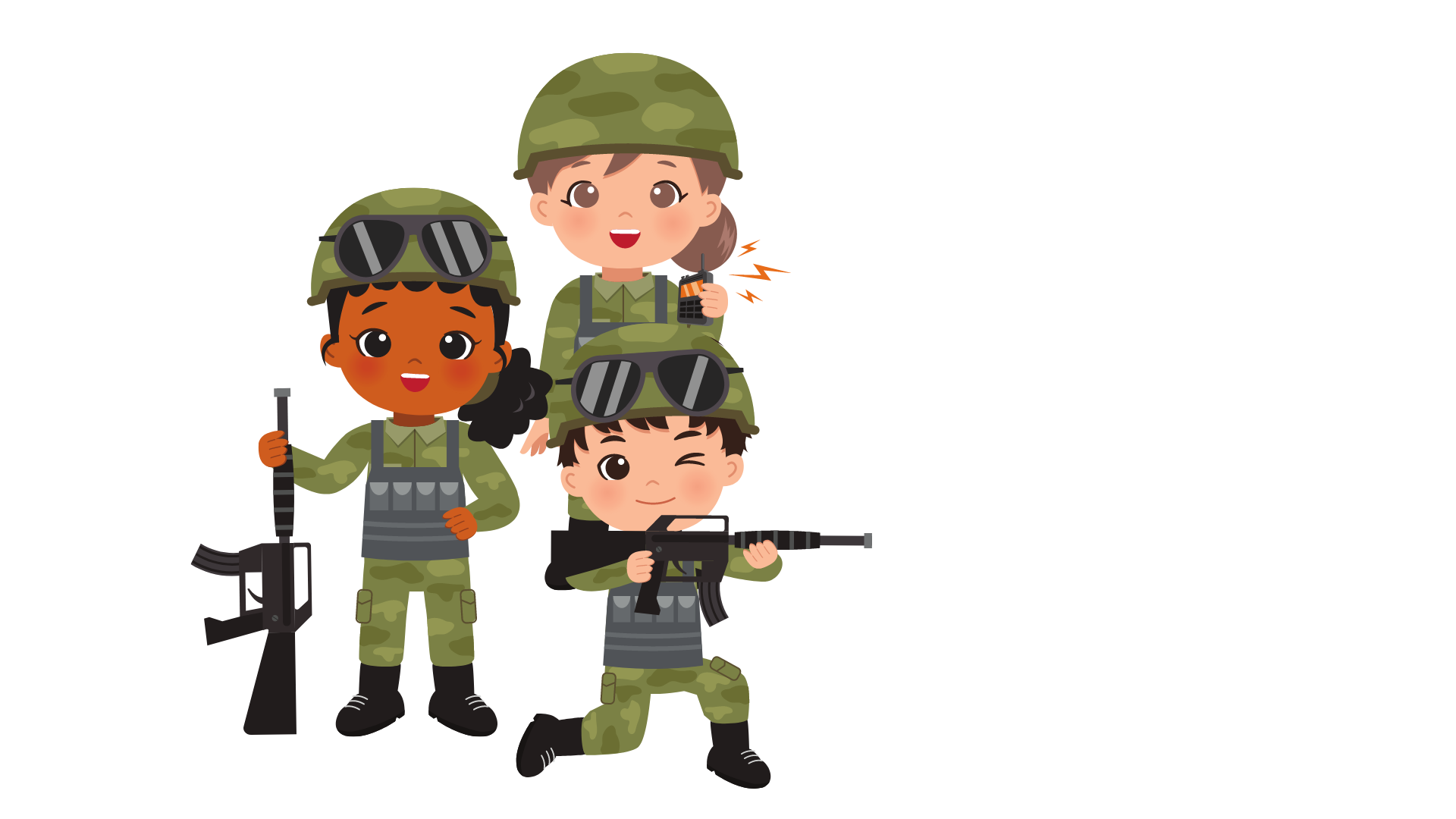 Trường đoạn: một phần của tác phẩm nghệ thuật có kết cấu tương đối hoàn chỉnh và độc lập, thể hiện một vấn đề của nội dung tác phẩm.
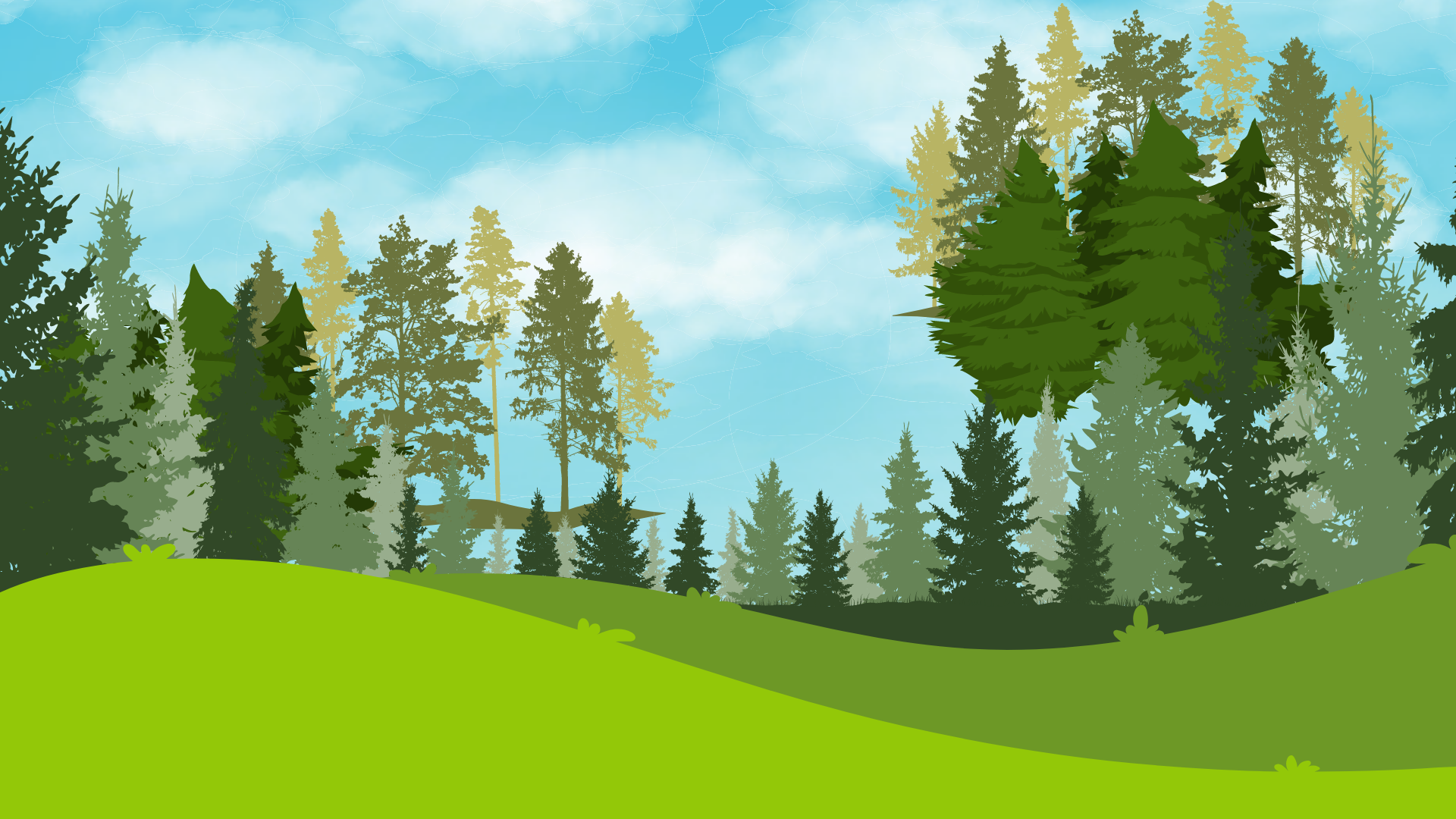 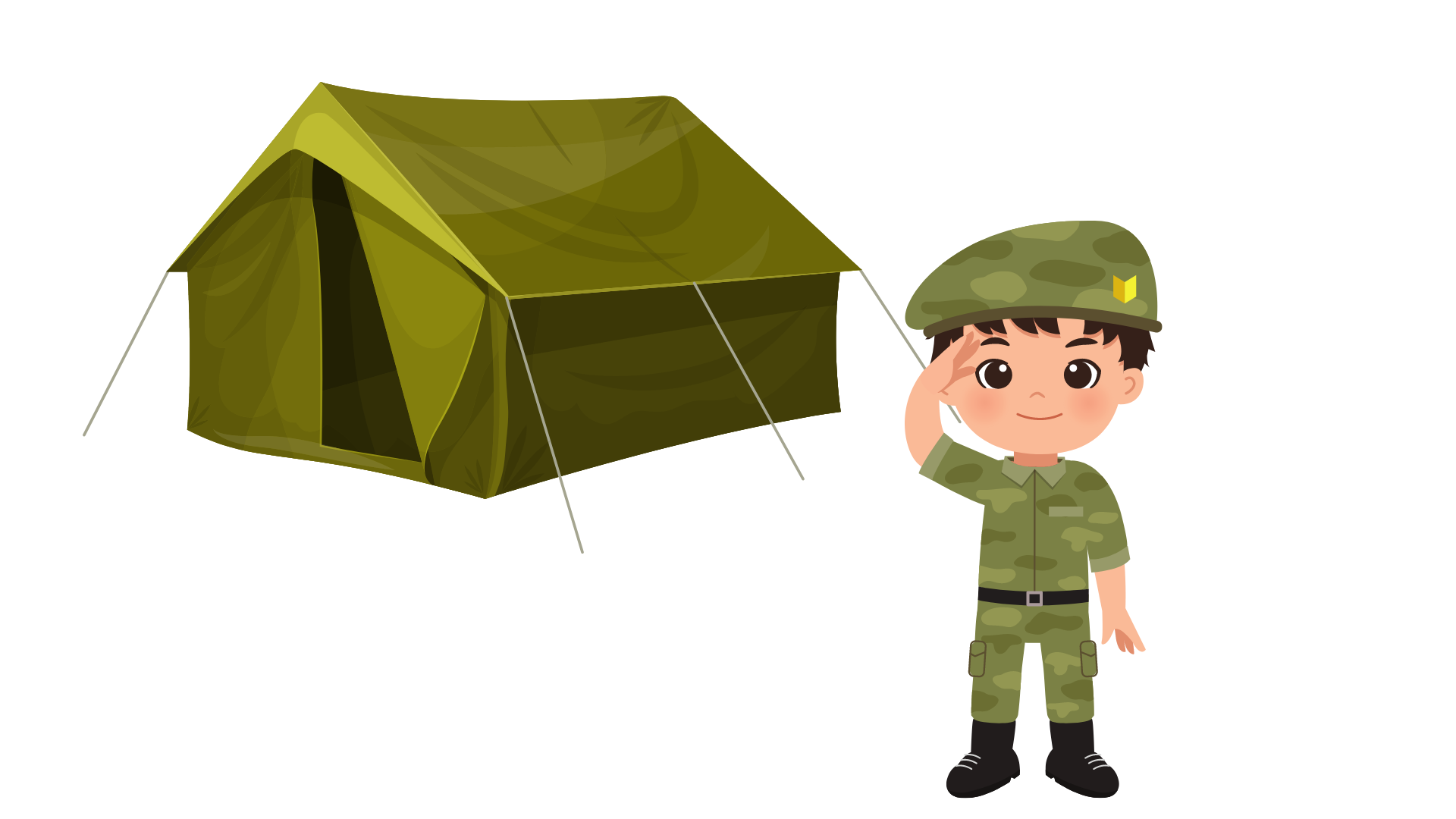 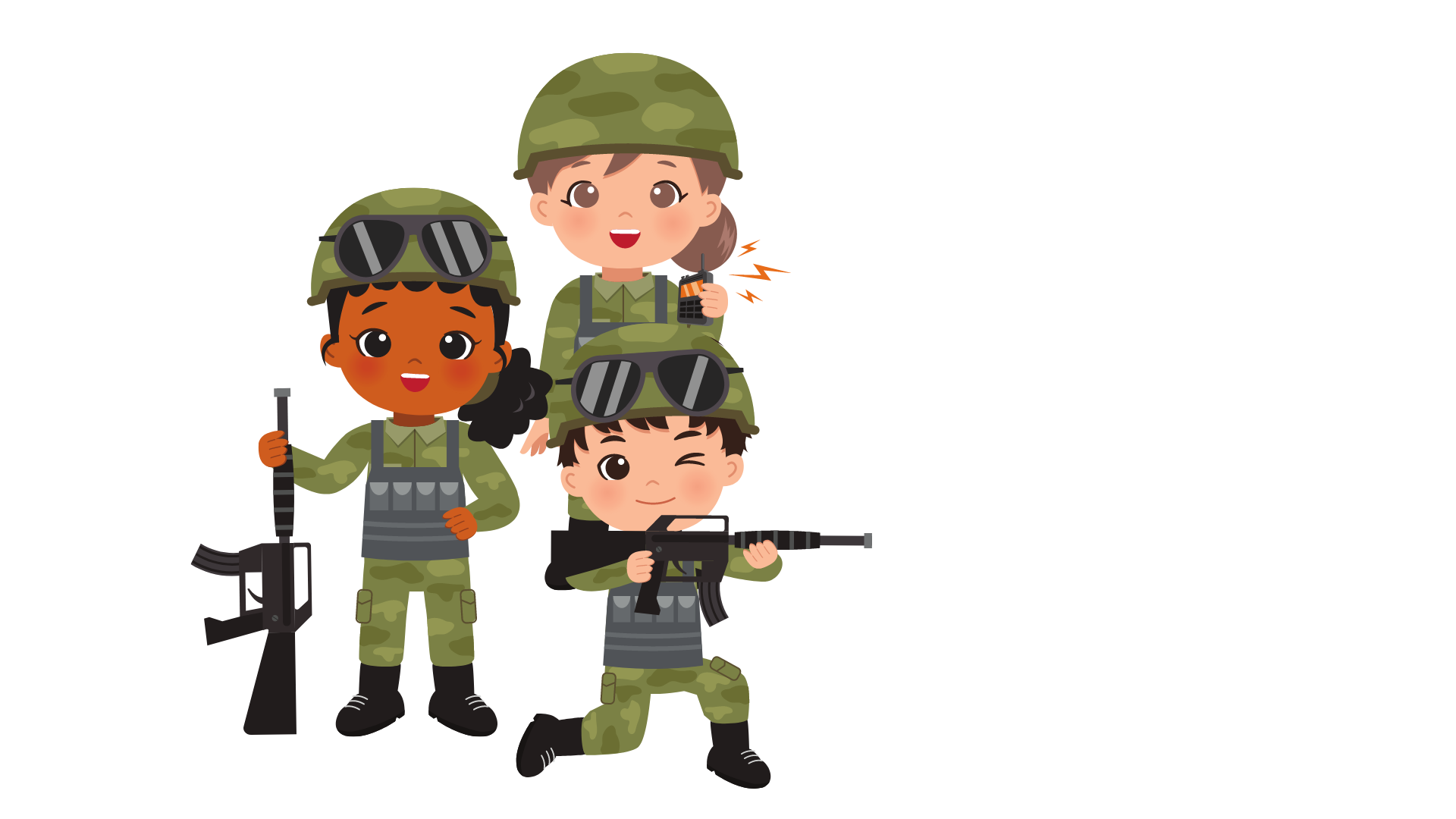 Him Lam 
(nơi đặt căn cứ của quân Pháp, nhằm bảo vệ cho cứ điểm Điện Biên Phủ)
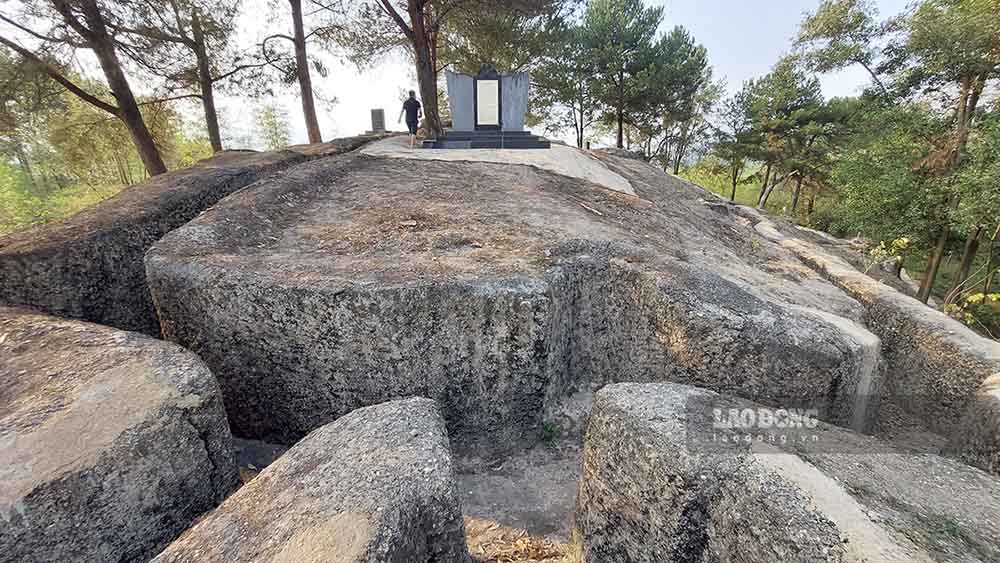 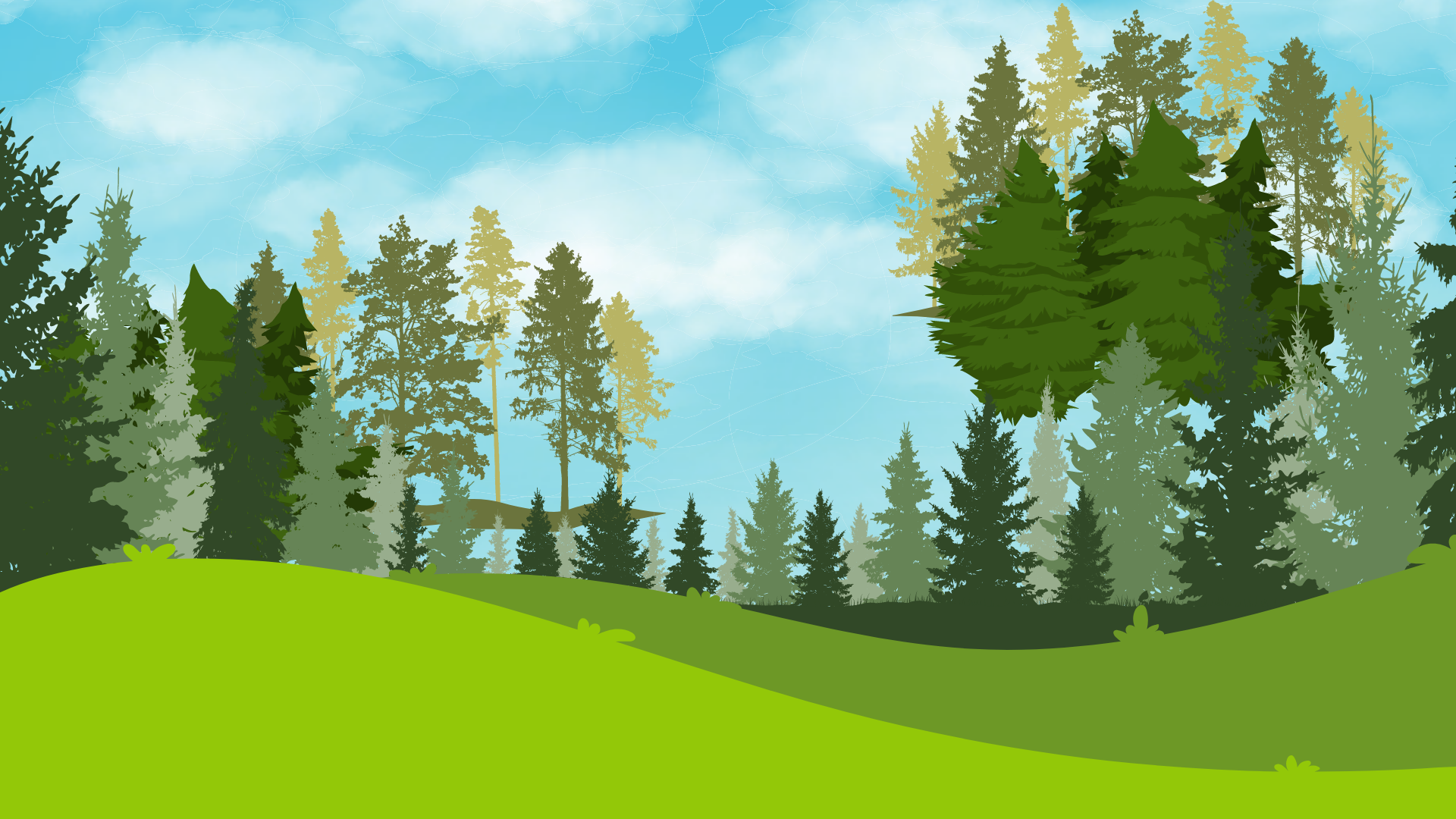 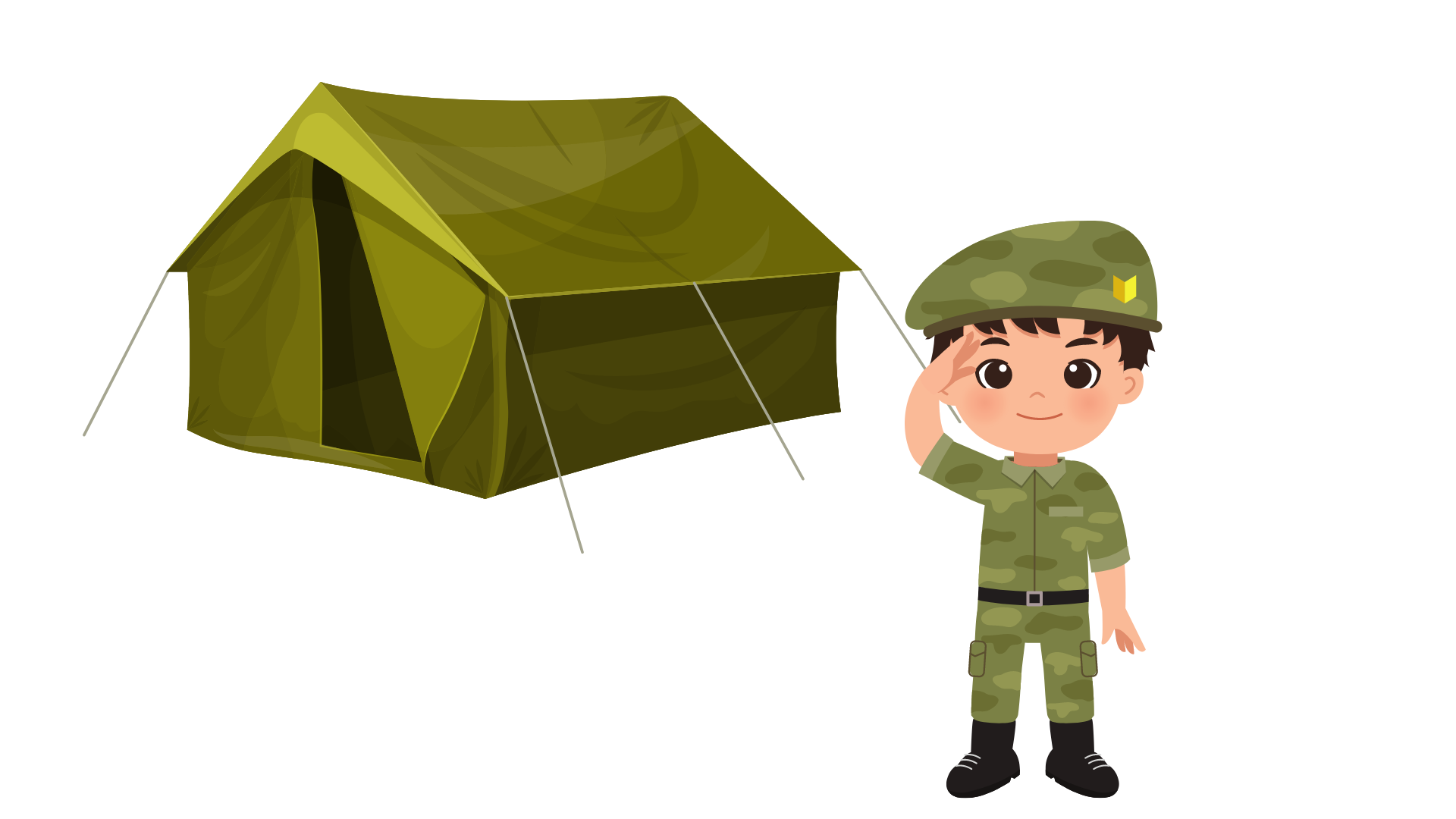 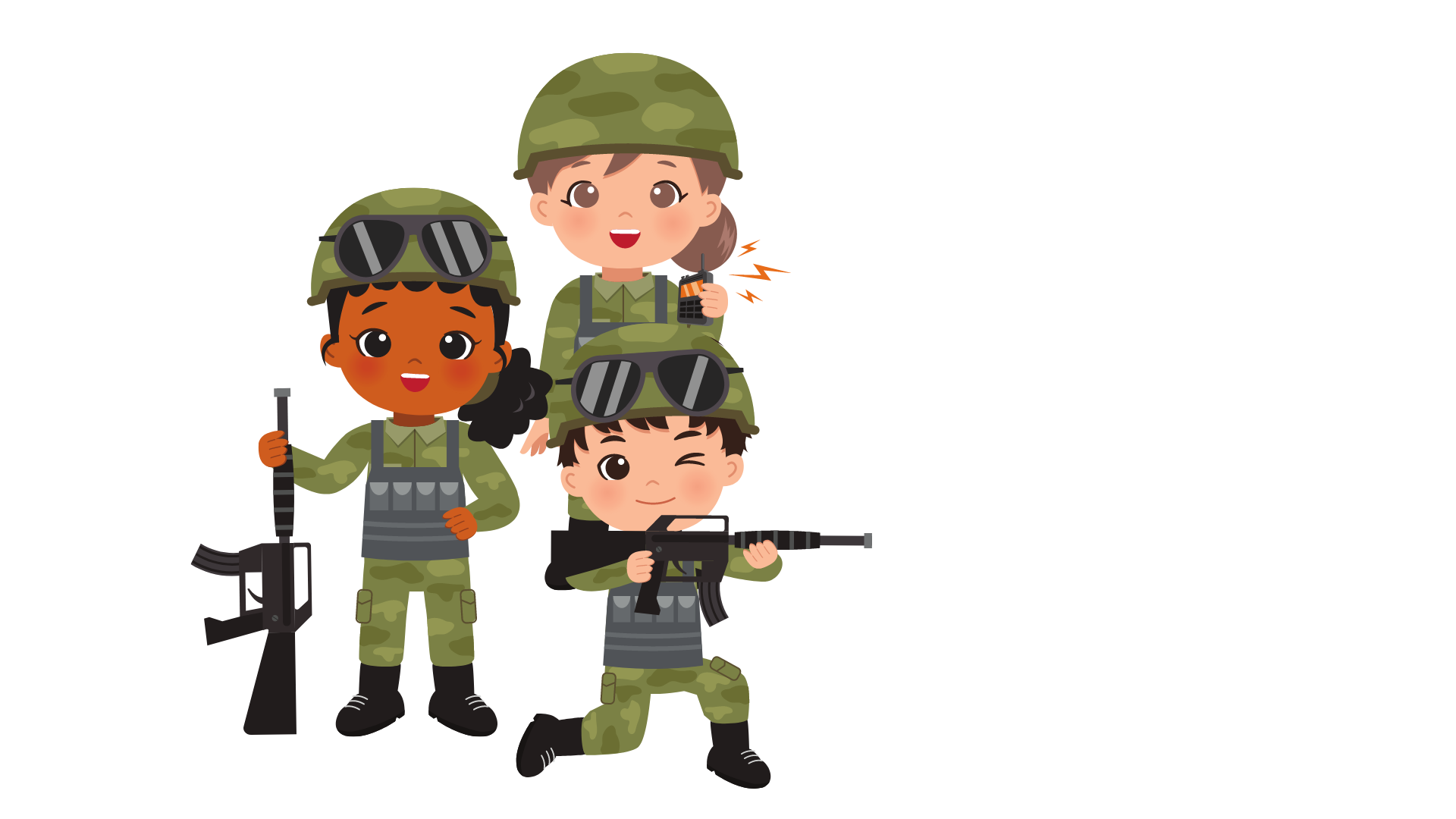 Đờ Ca-xtơ-ri 
(tên tướng chỉ huy quân đội Pháp ở Điện Biên Phủ)
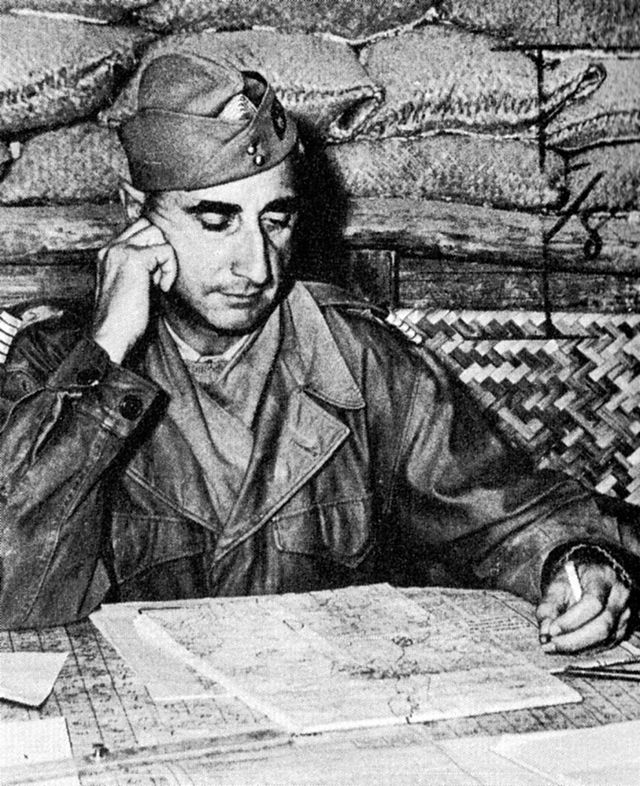 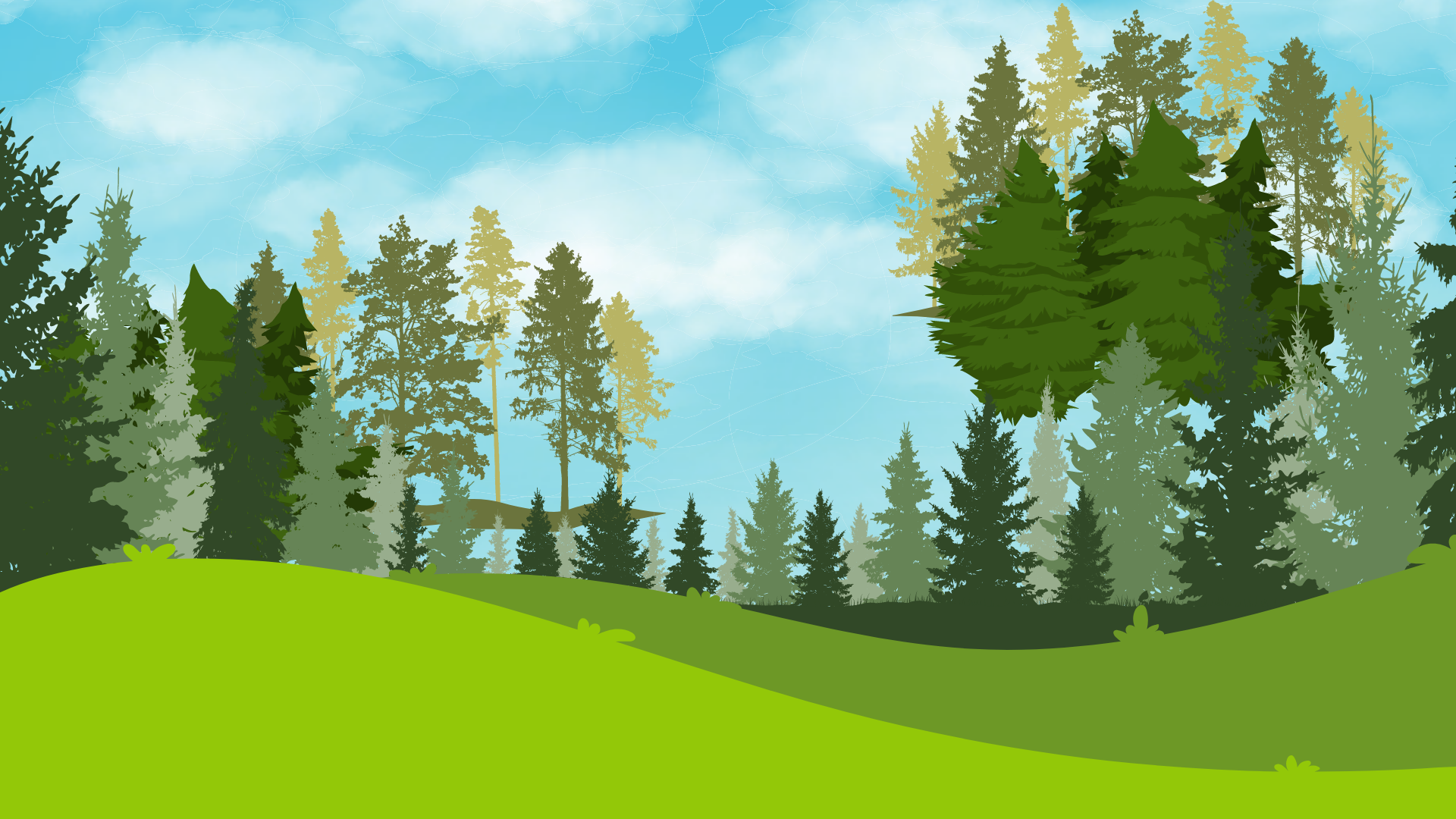 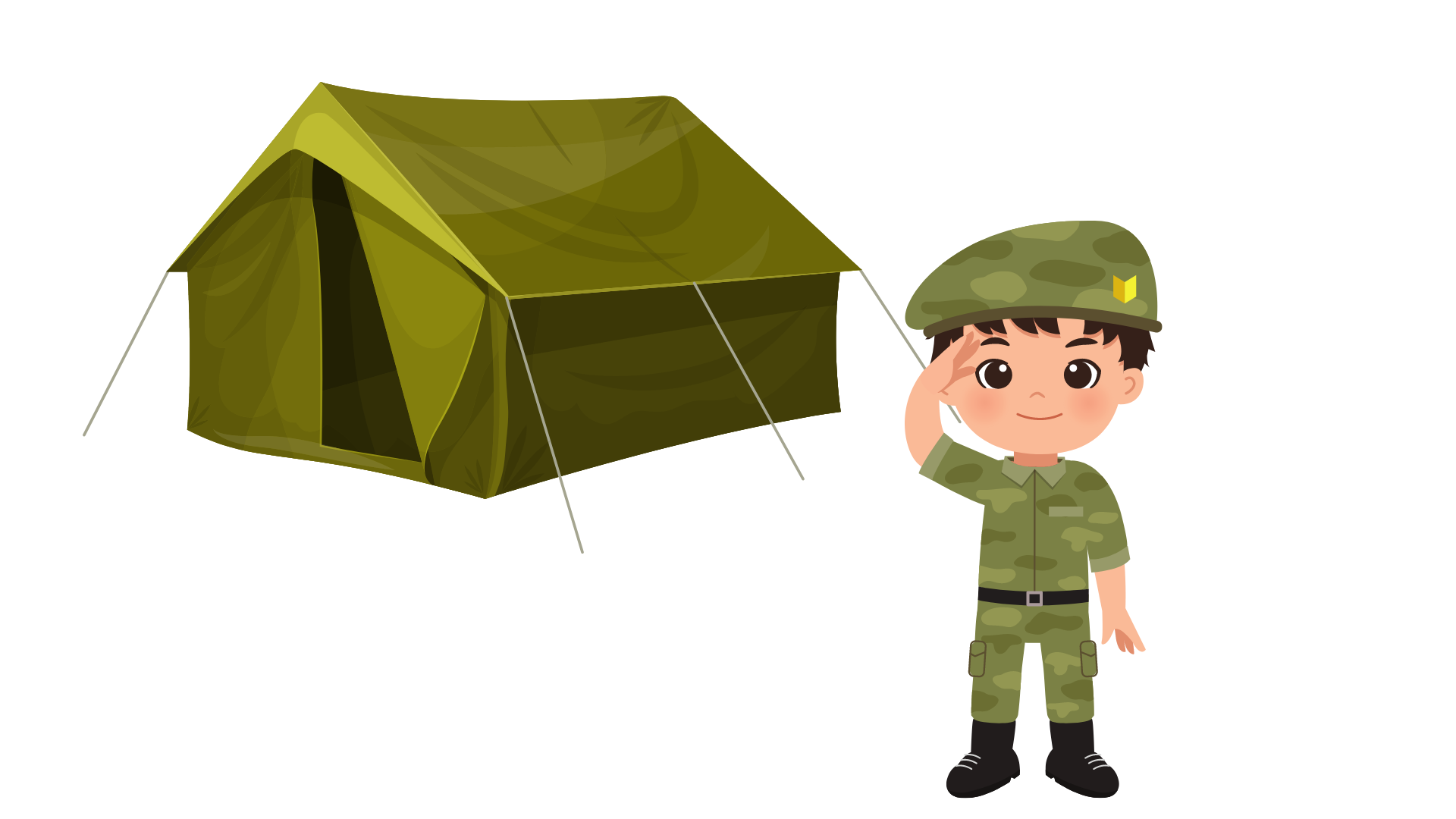 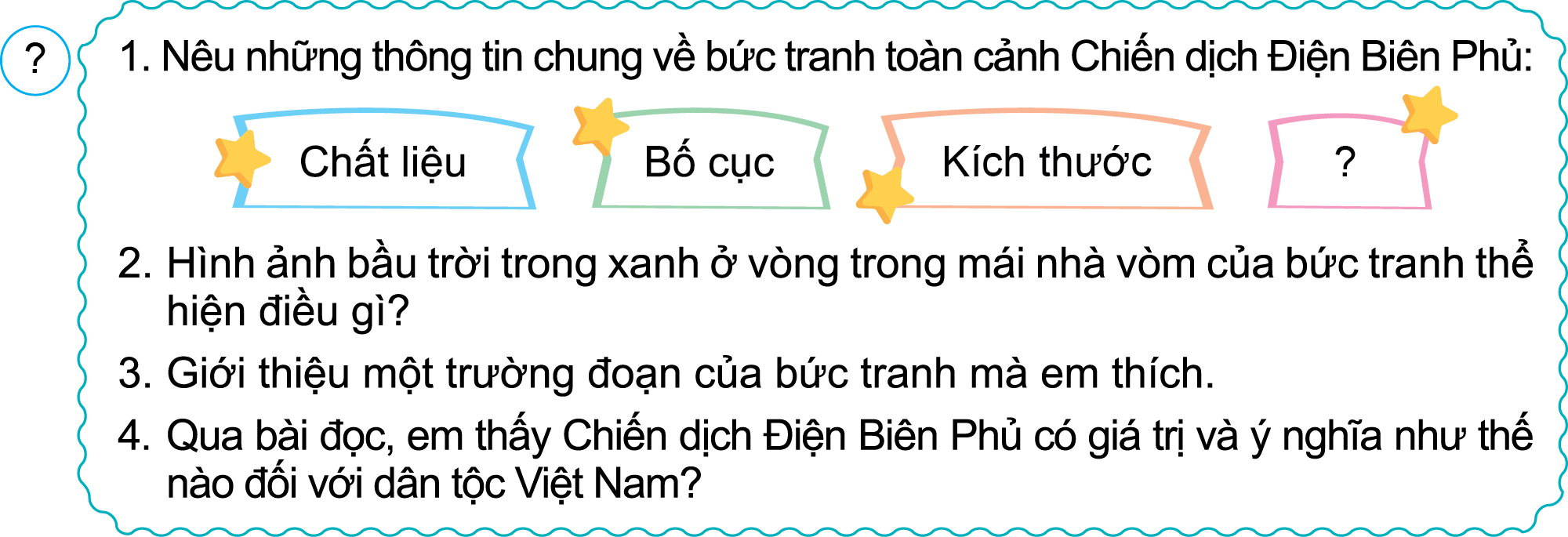 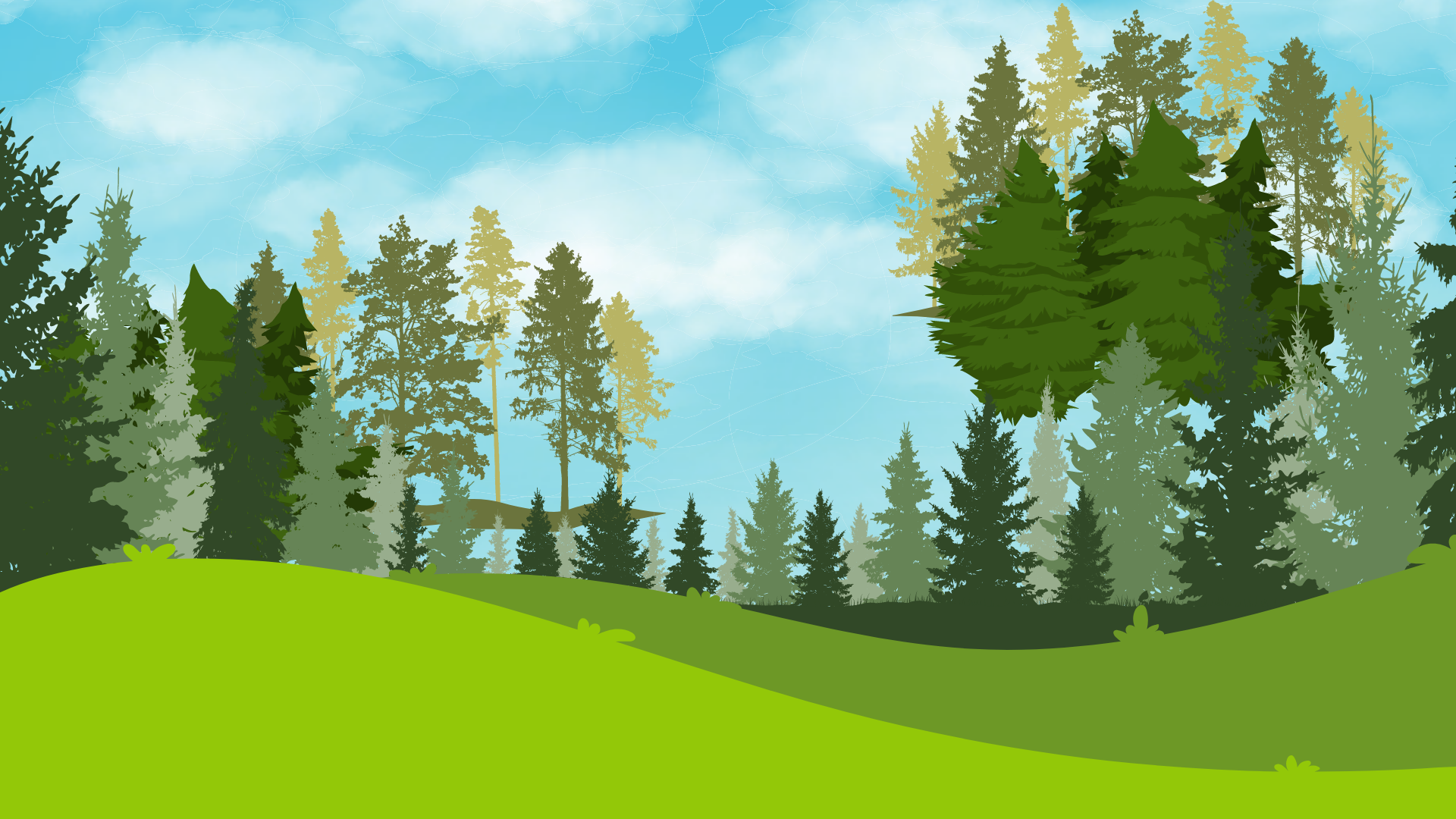 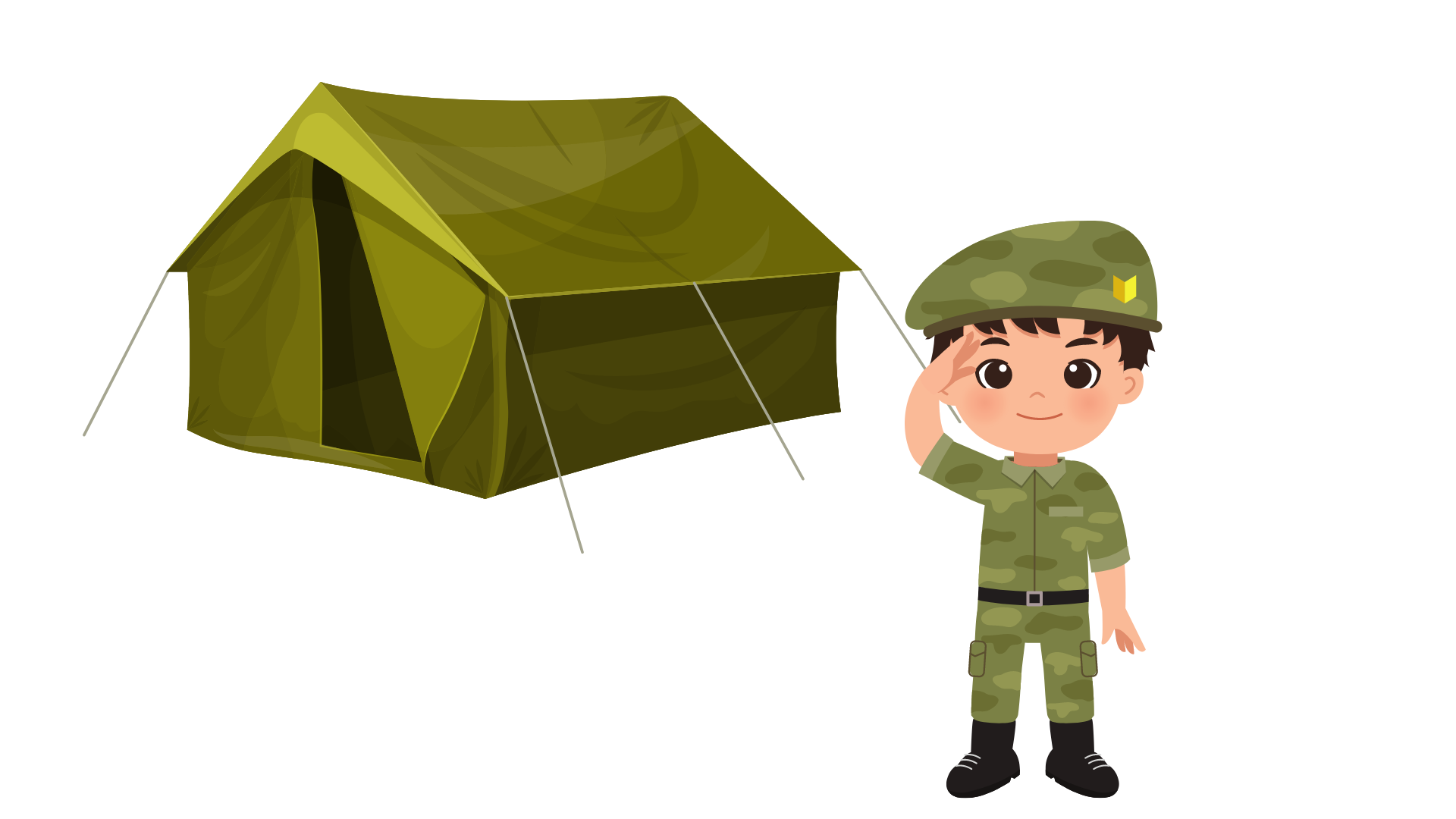 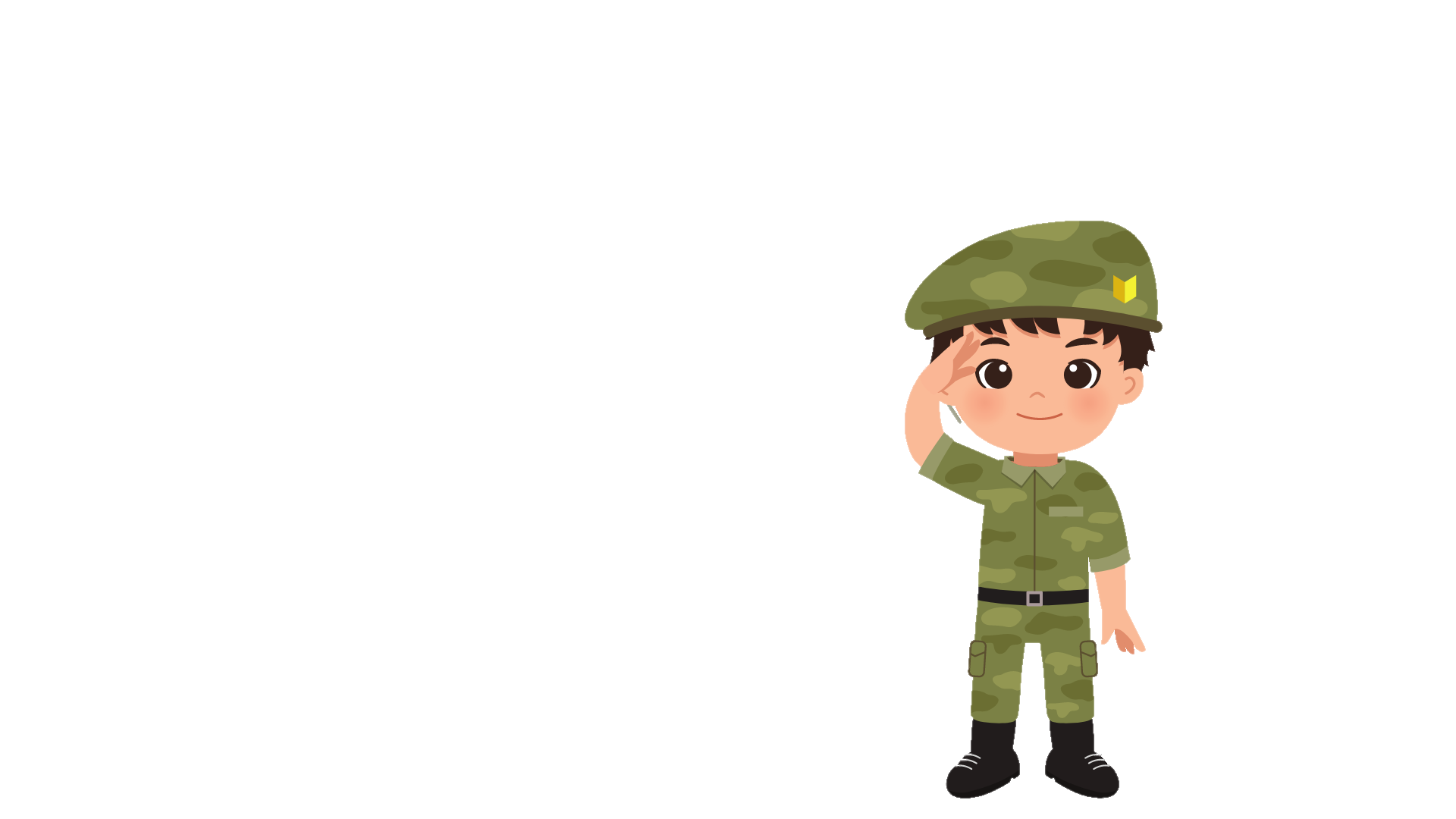 1. Nêu những thông tin chung về bức tranh toàn cảnh Chiến dịch Điện Biên Phủ.
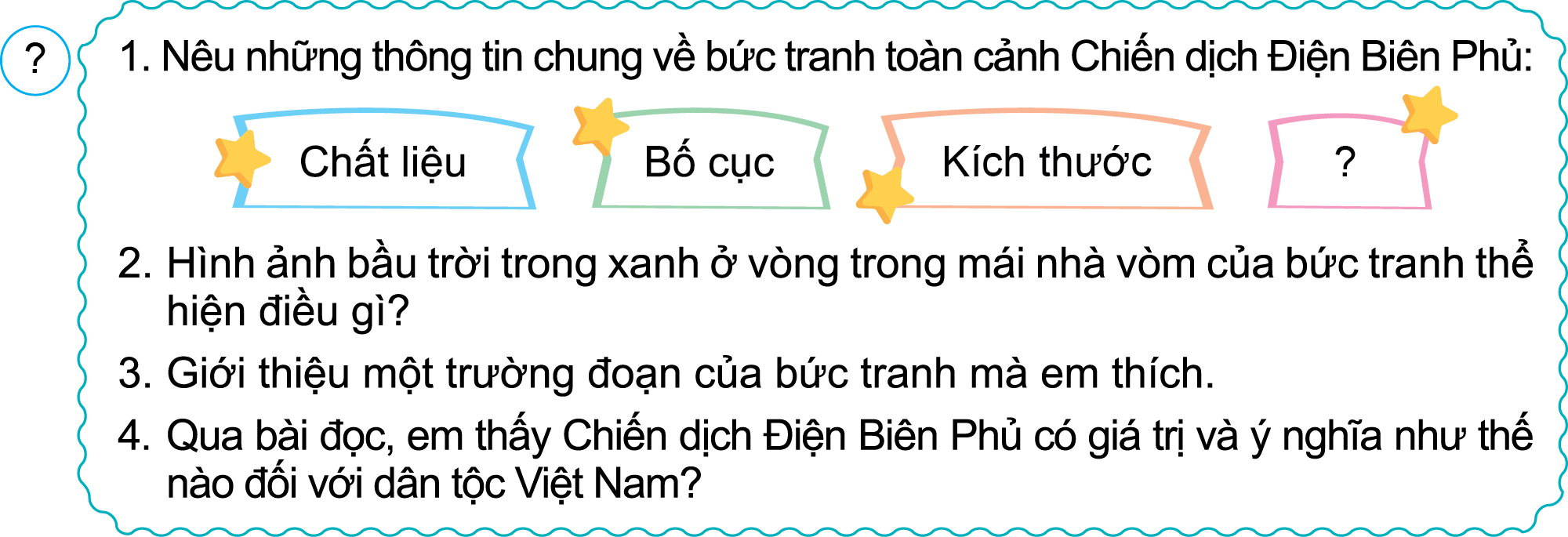 Chất liệu: sơn dầu 
Bố cục: vòng tròn
Kích thước: chiều dài 132 mét, chiều cao 20,5 mét và đường kính 42 mét; bức tranh được đặt tại Bảo tàng Chiến thắng Điện Biên Phủ.
Ý của đoạn 1
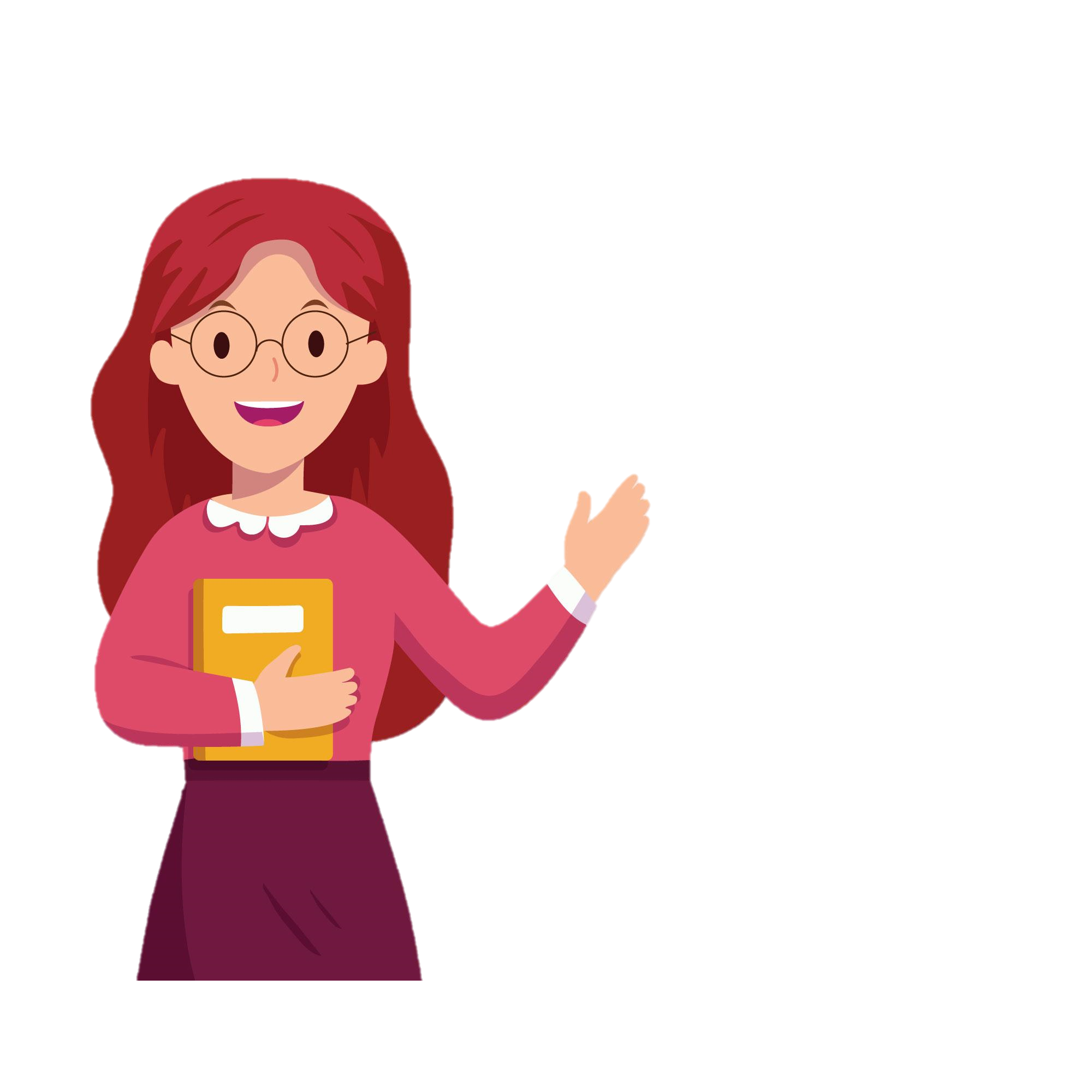 Chất liệu, bố cục và kích thước của bức tranh.
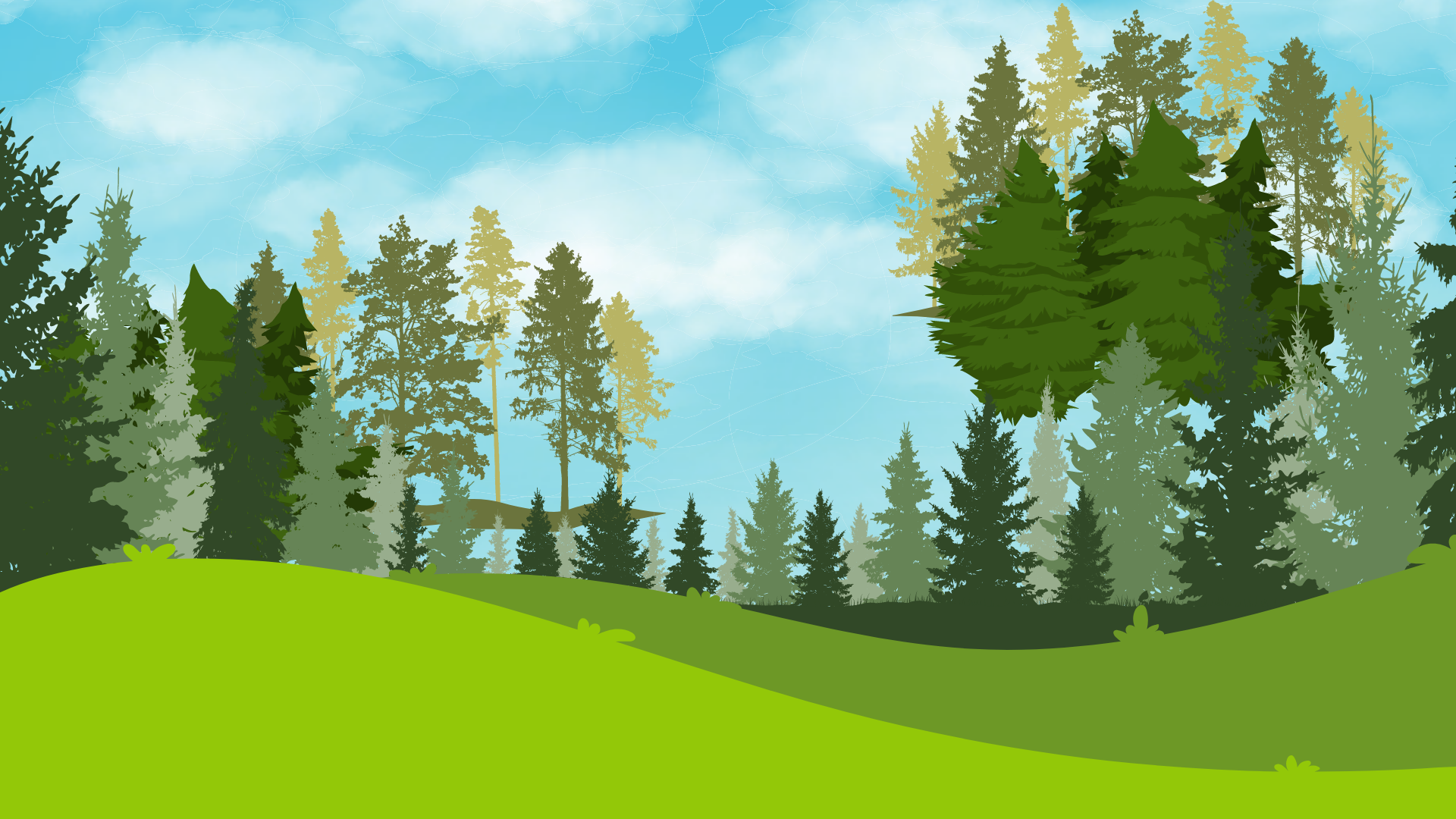 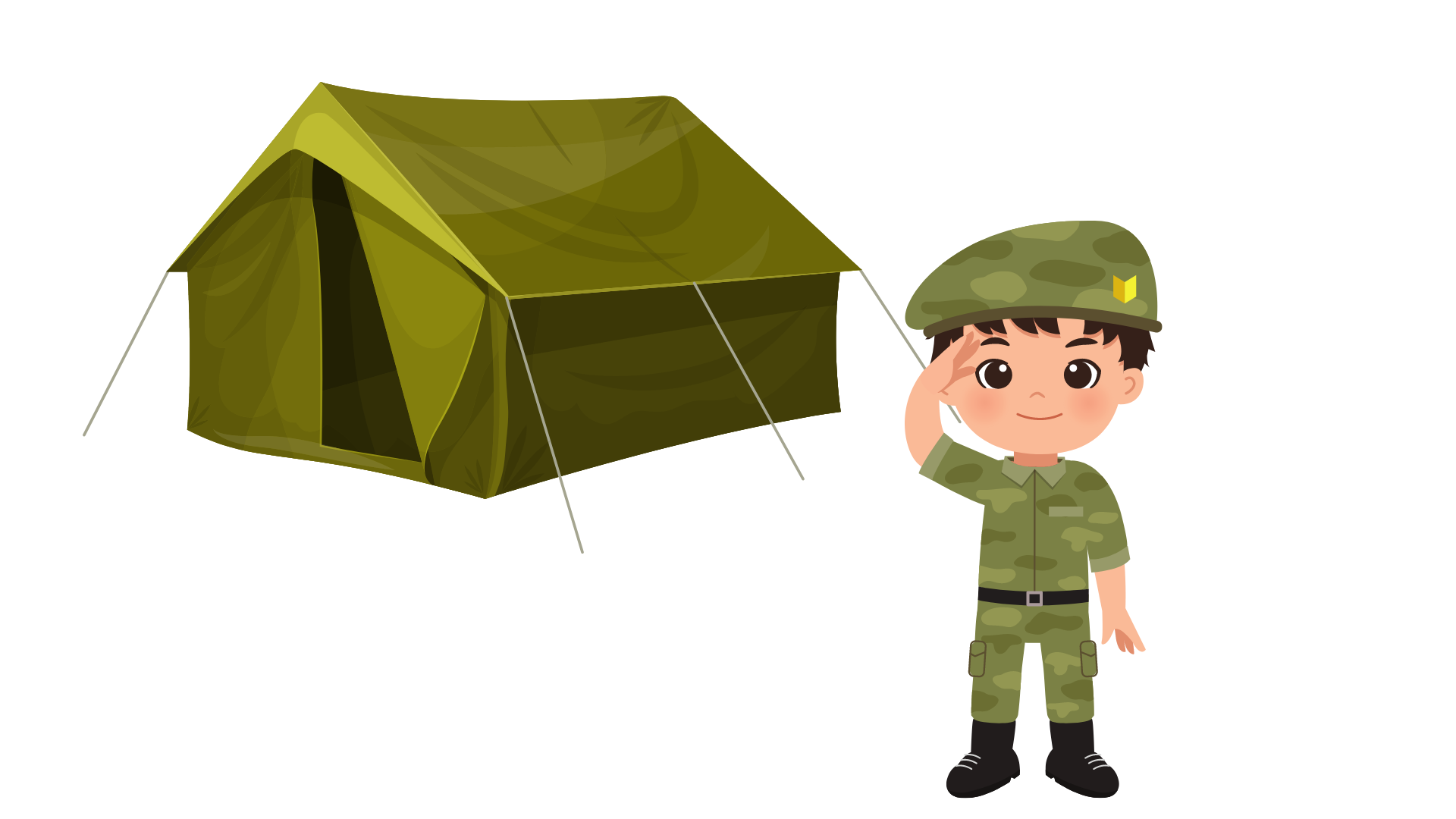 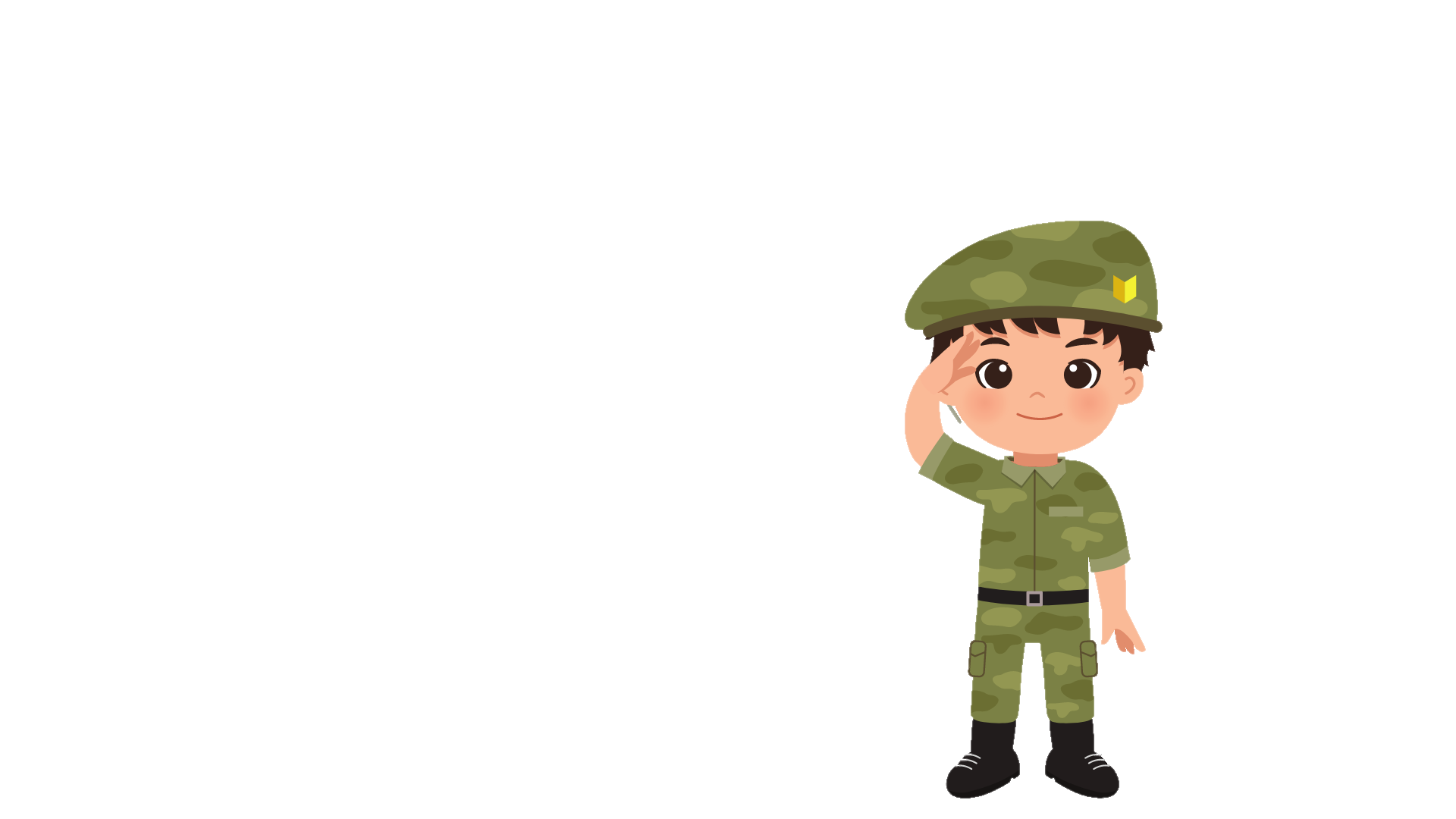 2. Hình ảnh bầu trời trong xanh ở vòng trong mái nhà vòm của bức tranh thể hiện điều gì?
Hình ảnh bầu trời trong xanh thể hiện cho khát vọng hoà bình.
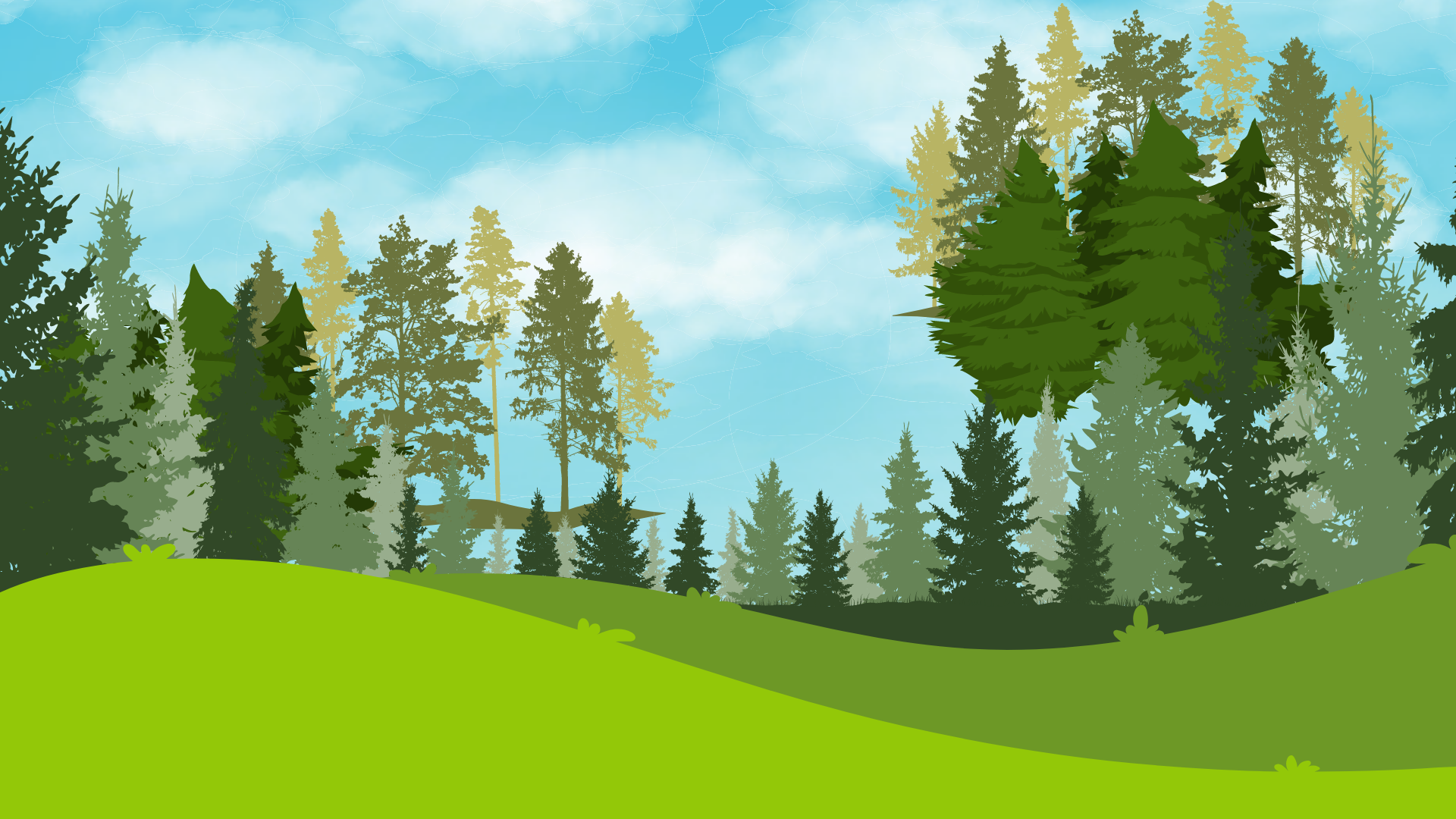 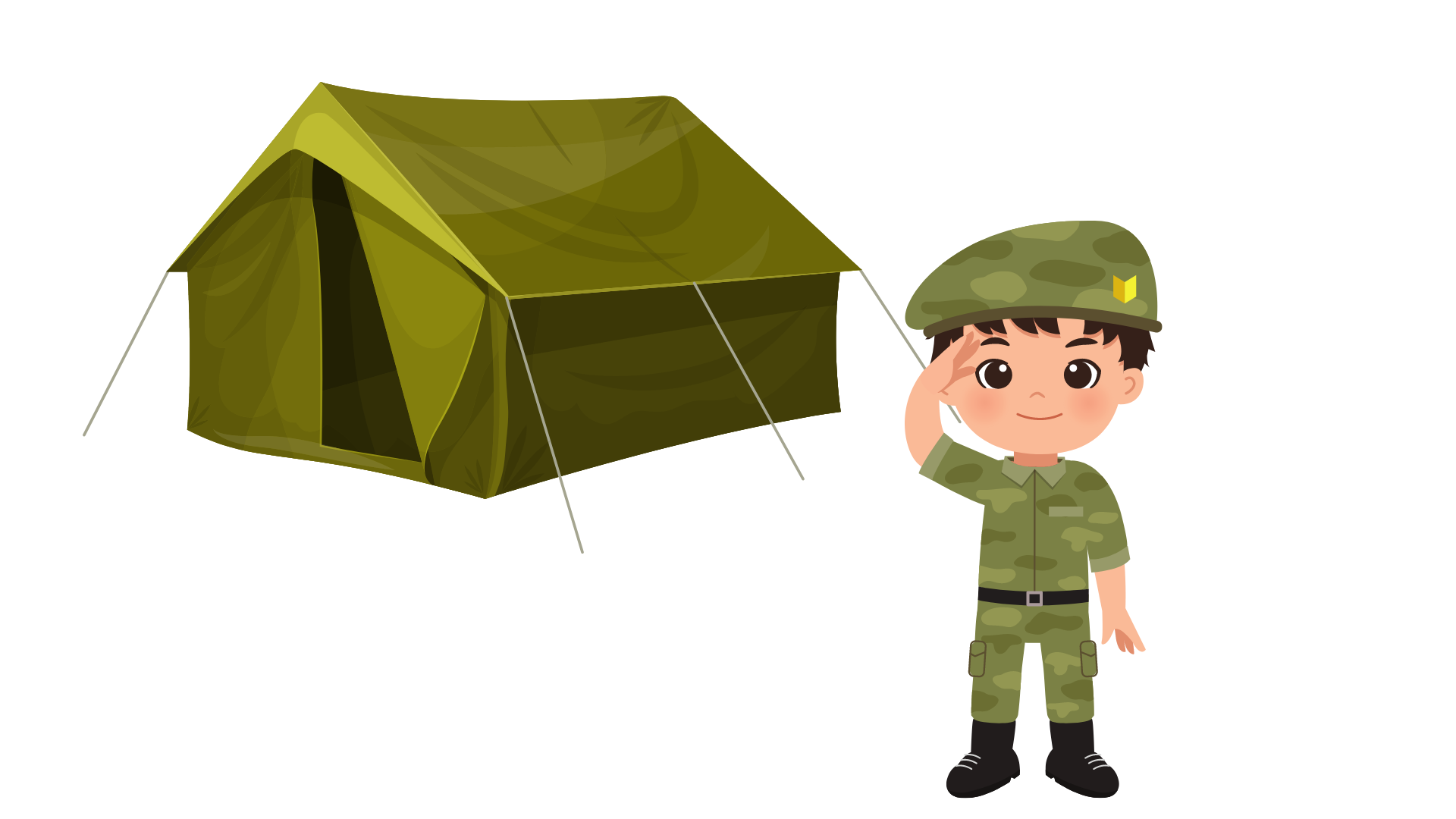 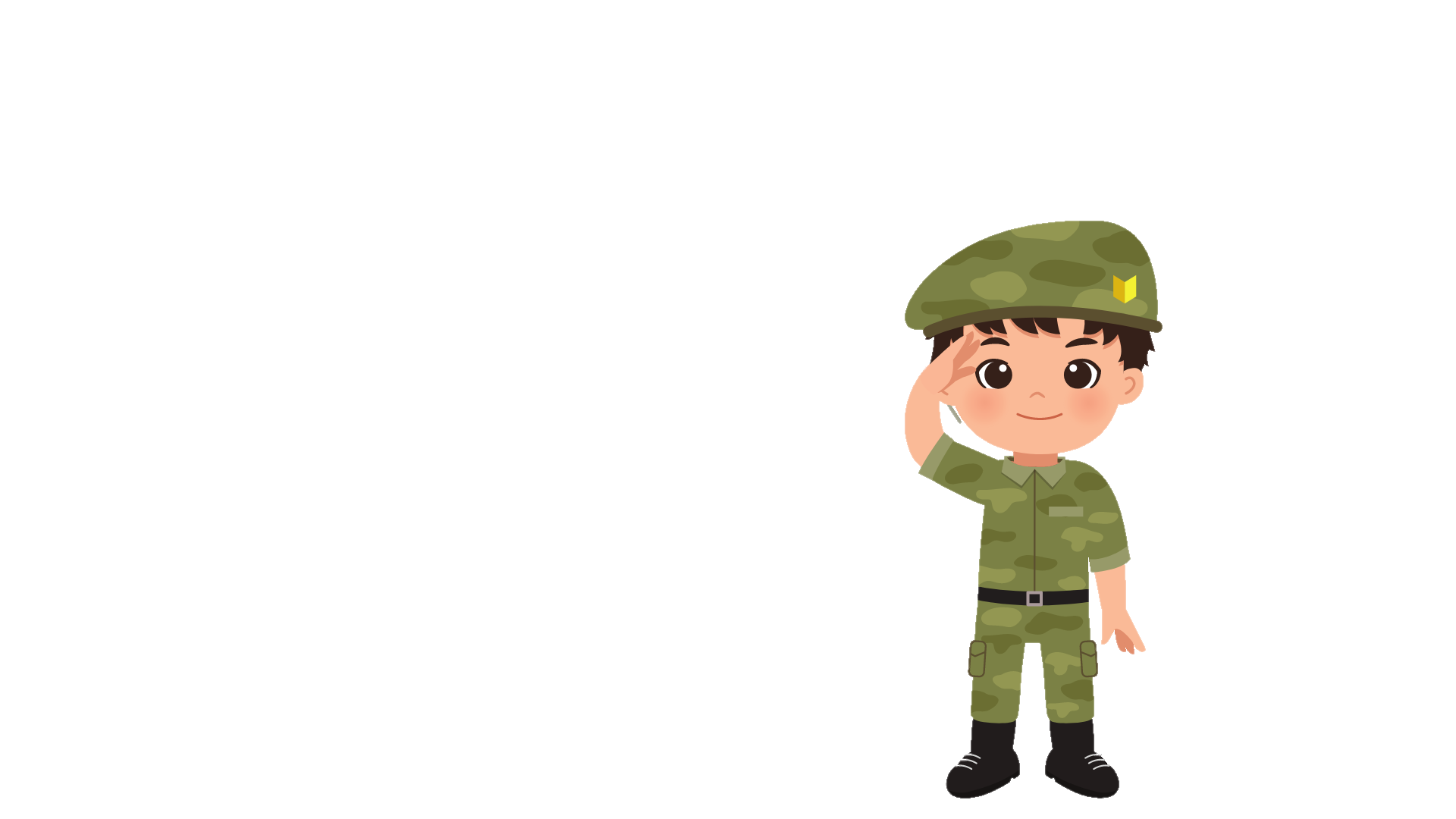 3. Giới thiệu một trường đoạn của bức tranh mà em thích.
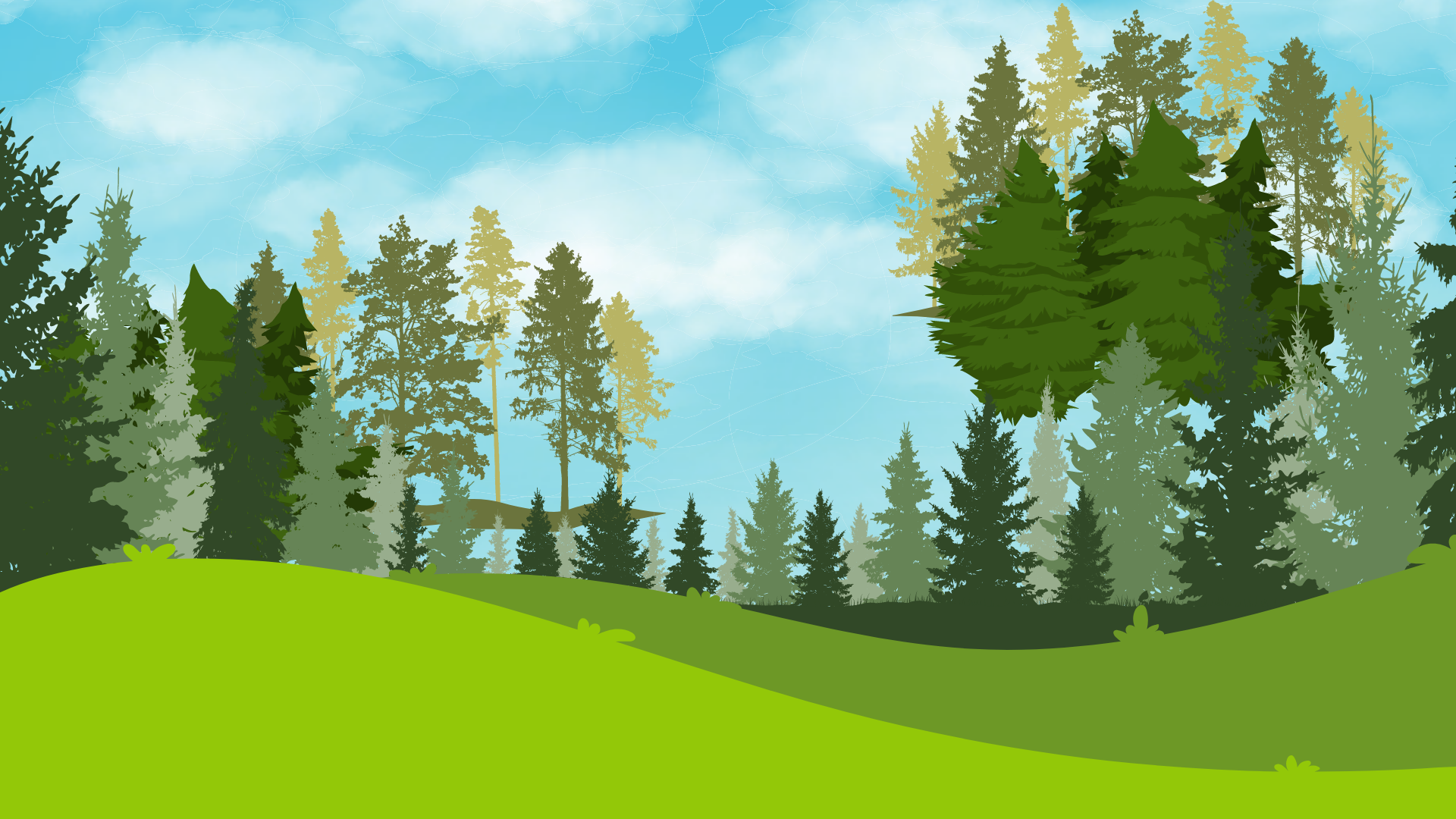 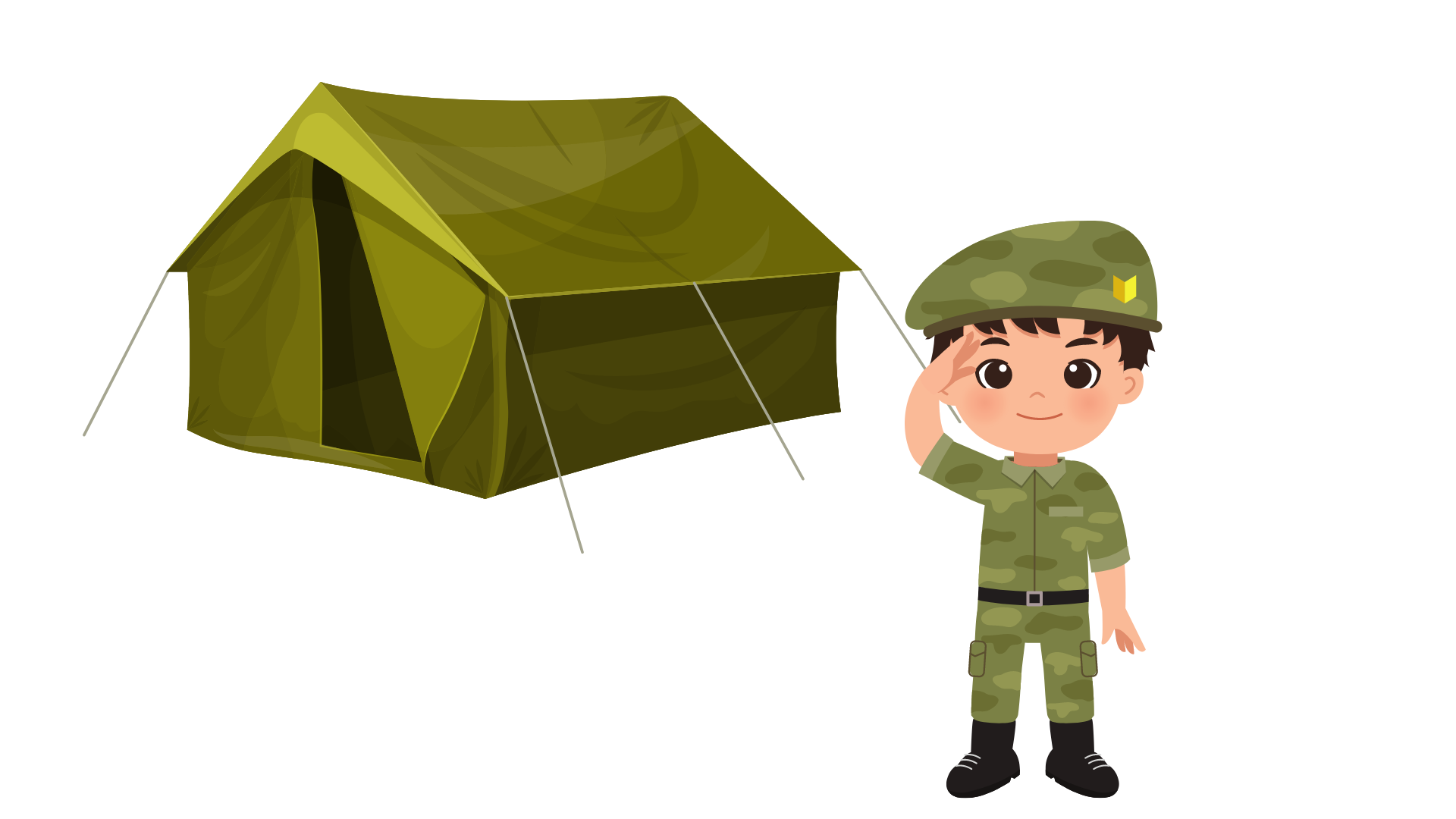 Trường đoạn “Toàn dân ra trận”ghi lại hình ảnh từng đoàn dân, quân thồ hàng cung cấp lương thực cho tiền tuyến; Trường đoạn “Khúc dạo đầu hùng tráng” với điểm nhấn là trận Him Lam mở màn Chiến dịch Điện Biên Phủ; Trường đoạn “Cuộc đối đầu lịch sử” tái hiện lại sự khốc liệt của chiến trường năm xưa,…; Trường đoạn “Chiến thắng Điện Biên” tái hiện hình ảnh bộ đội cắm cờ đỏ sao vàng trên nóc hầm tướng Đờ Ca-xtơ-ri,...
Ý của đoạn 2
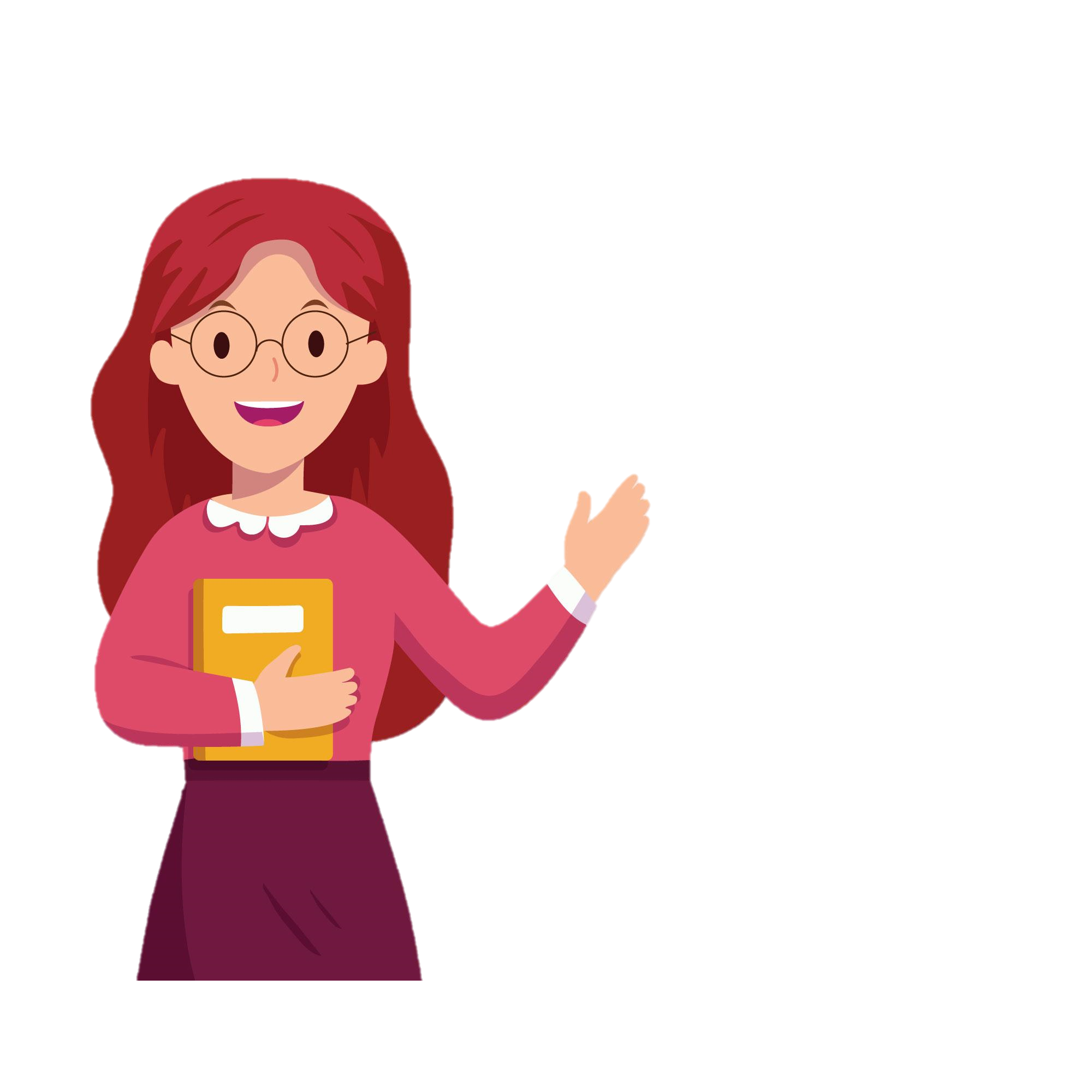 Giới thiệu bốn trường đoạn trong bức tranh.
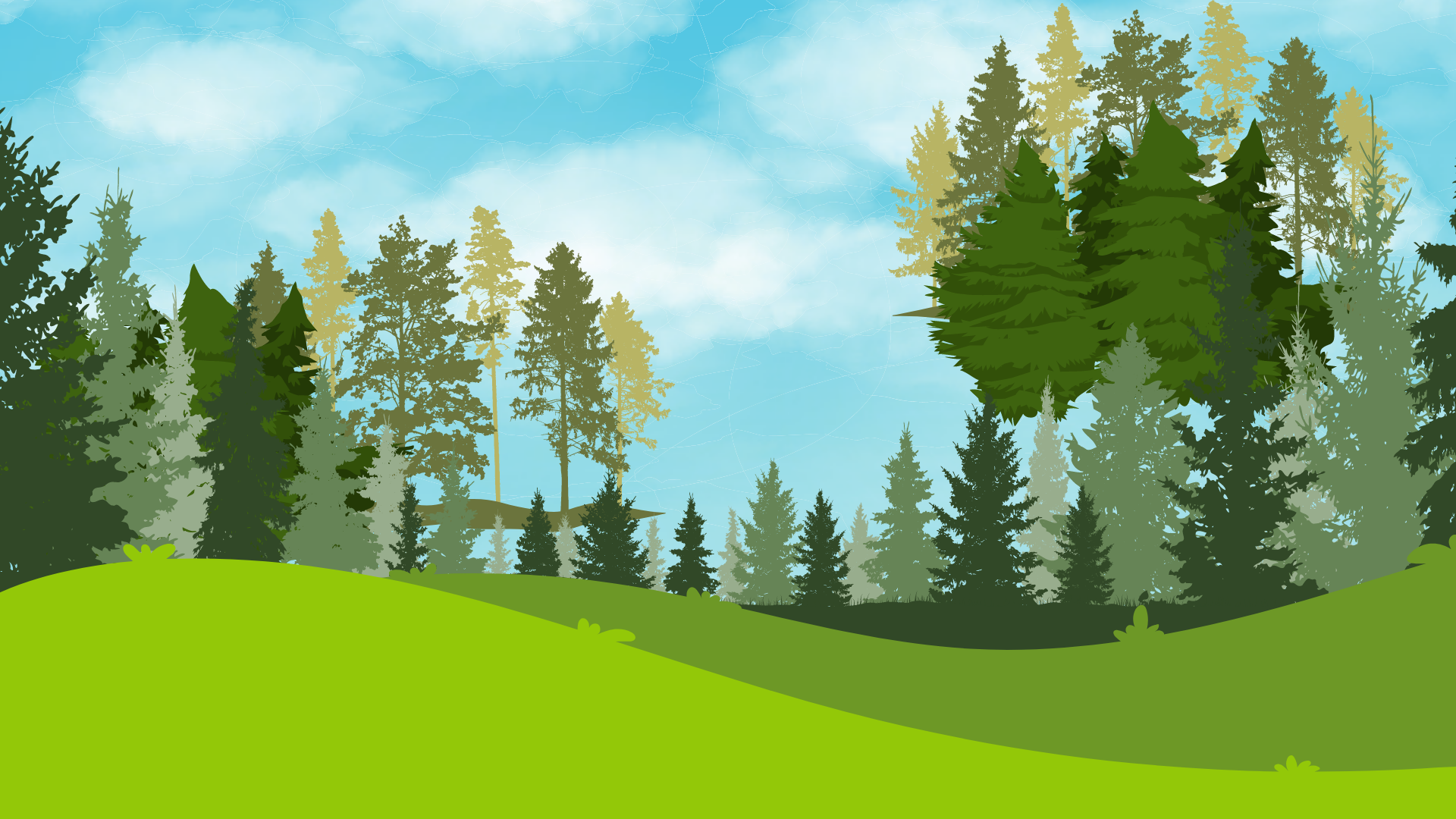 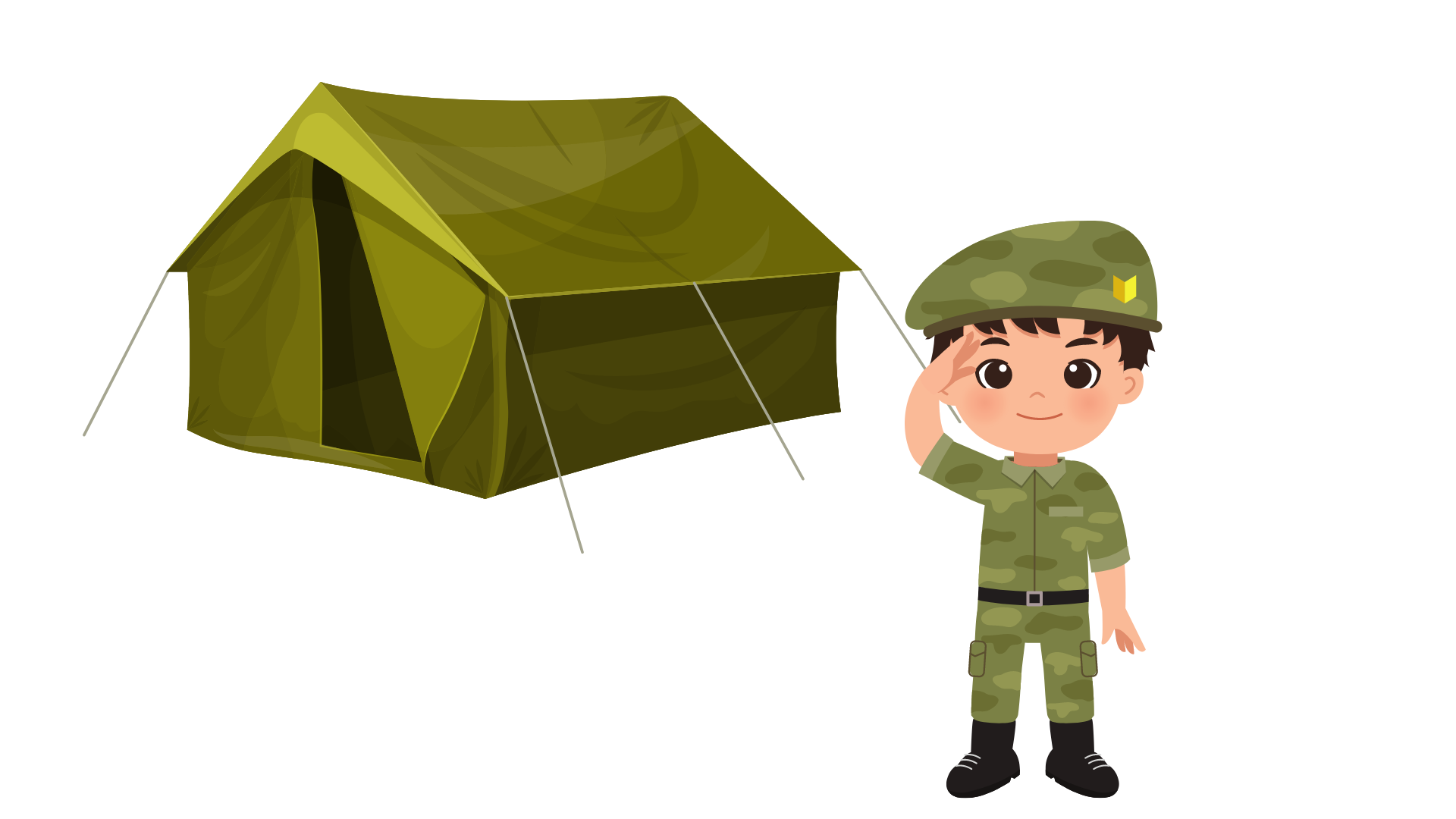 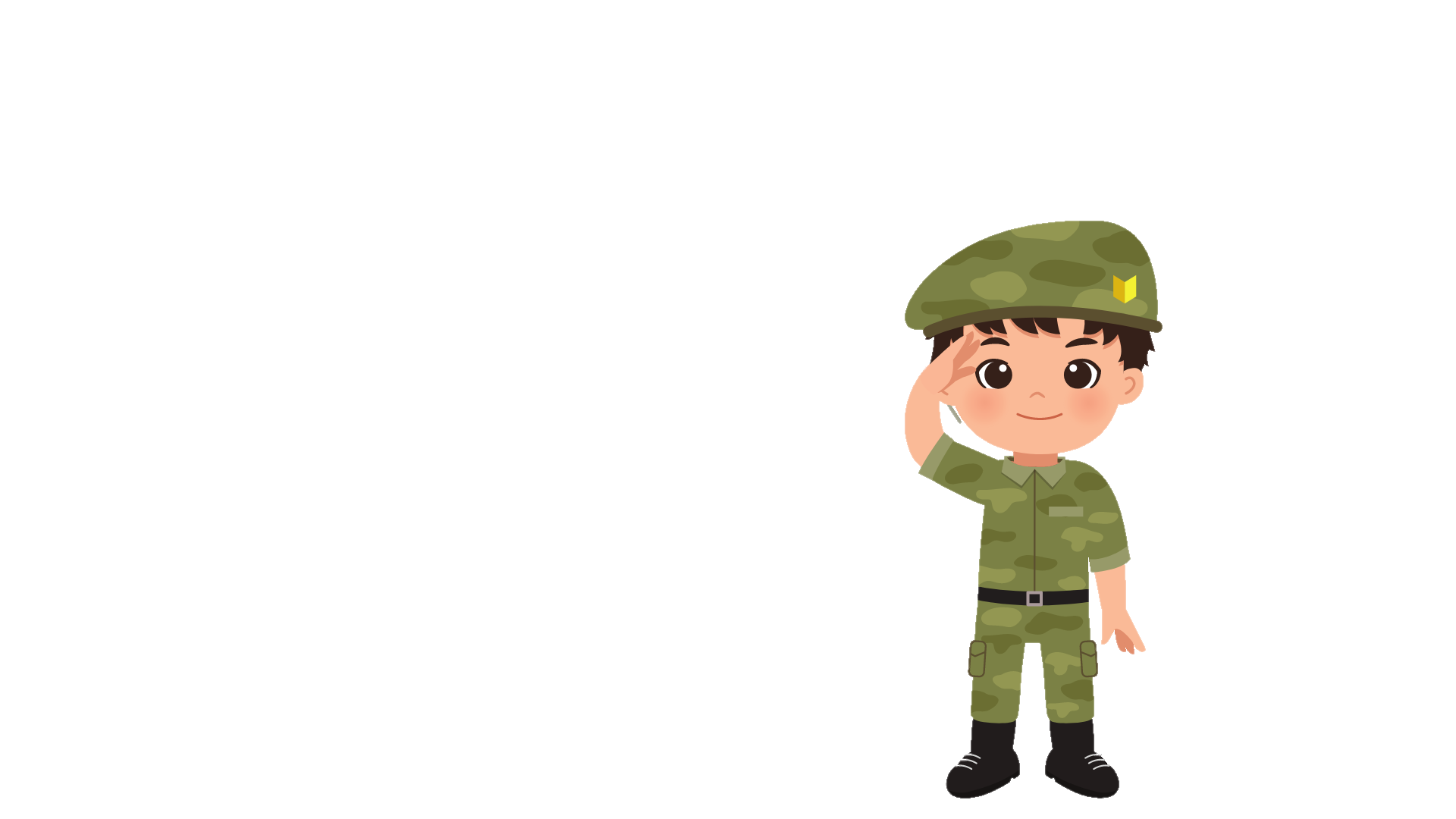 4. Qua bài đọc, em thấy Chiến dịch Điện Biên Phủ có giá trị và ý nghĩa như thế nào đối với dân tộc Việt Nam?
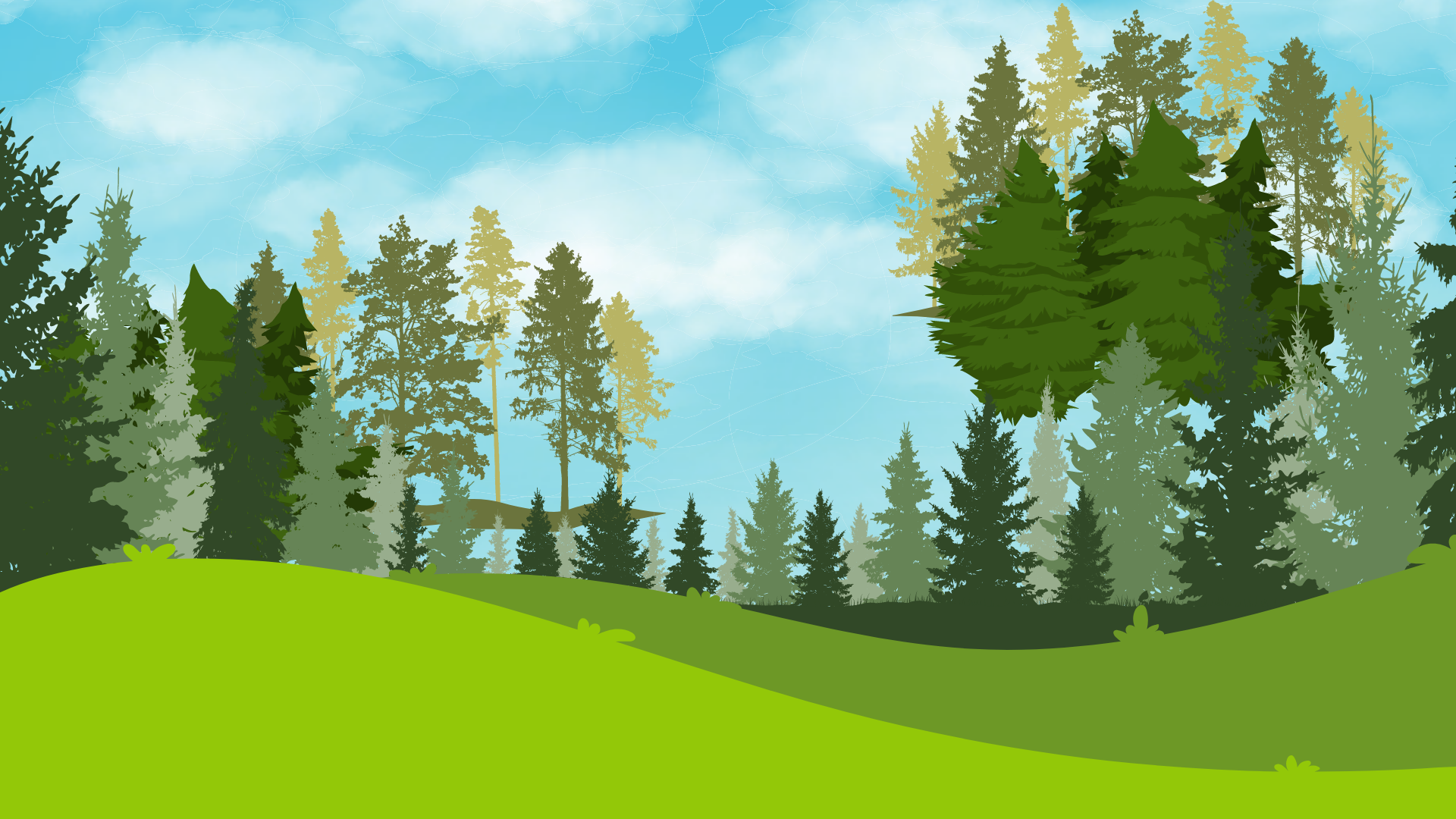 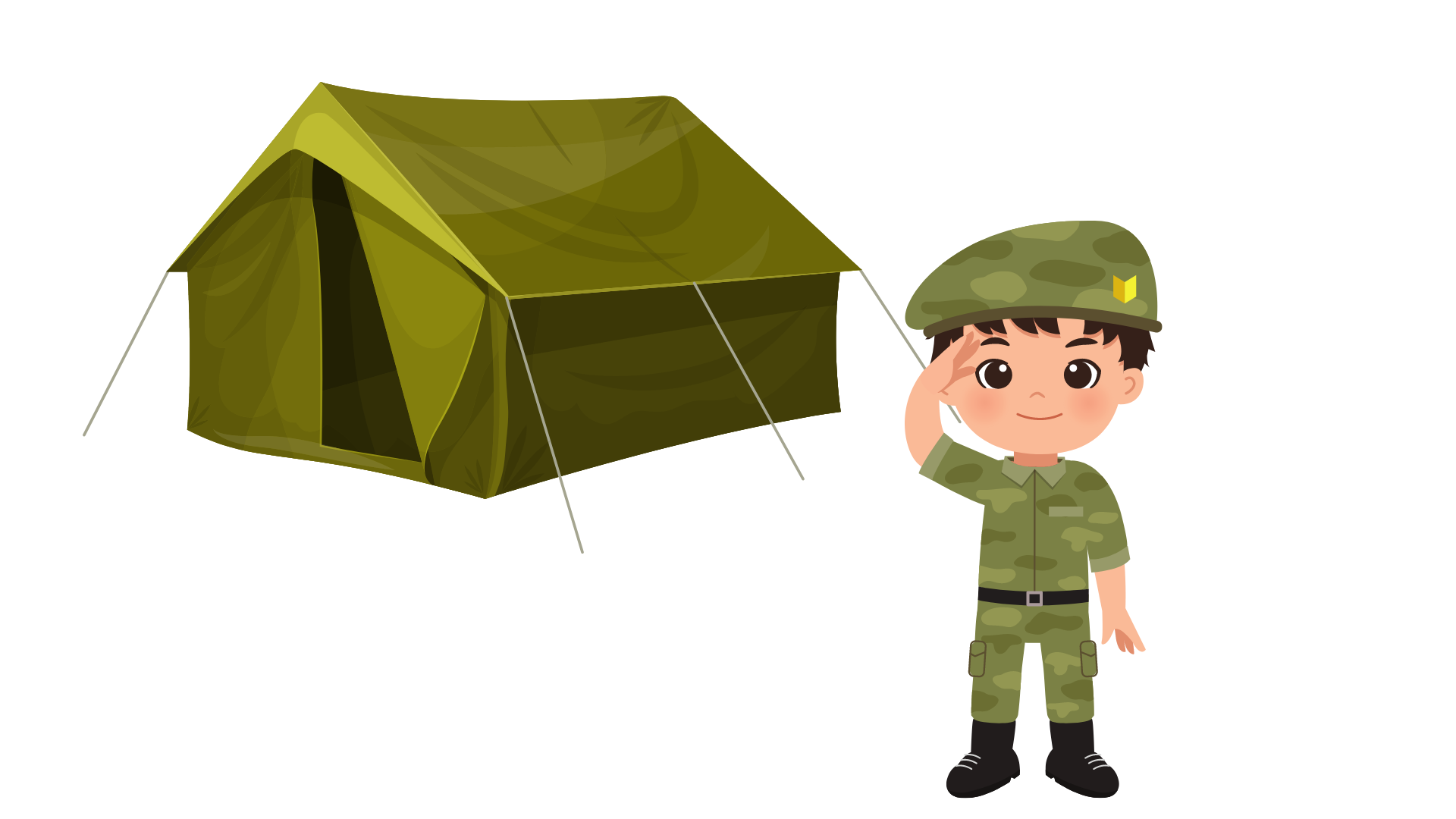 Chiến dịch Điện Biên Phủ là sự kiện cách mạng có giá trị và ý nghĩa rất lớn với dân tộc Việt Nam. Thắng lợi của chiến dịch đã ghi một dấu ấn to lớn vào lịch sử trong nước và ngoài nước, còn được gọi là “chiến thắng lừng lẫy năm châu, chấn động địa cầu”, trở thành biểu tượng của cuộc đấu tranh chống thực dân giải phóng dân tộc và chứng minh sức mạnh của dân tộc Việt Nam.
Ý của đoạn 3
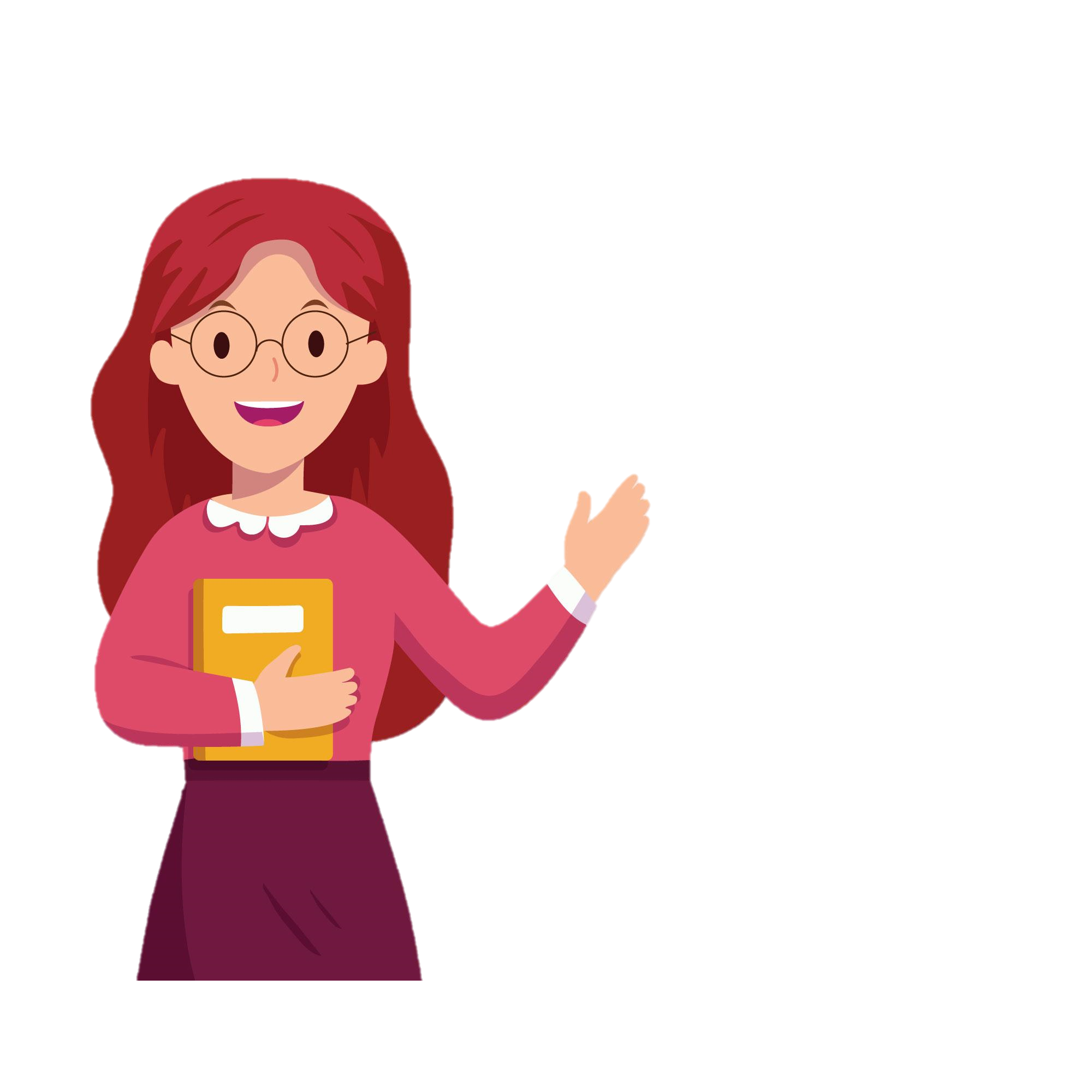 Ý nghĩa của bức tranh.
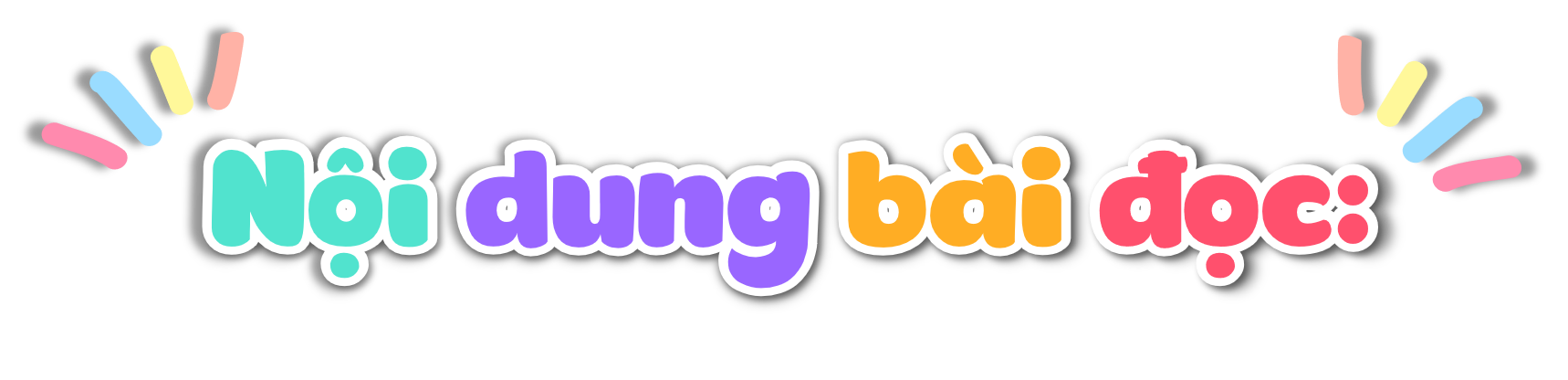 Bức tranh toàn cảnh Chiến dịch Điện Biên Phủ đã tái hiện lại không khí hào hùng và chiến thắng vẻ vang của quân và dân ta.
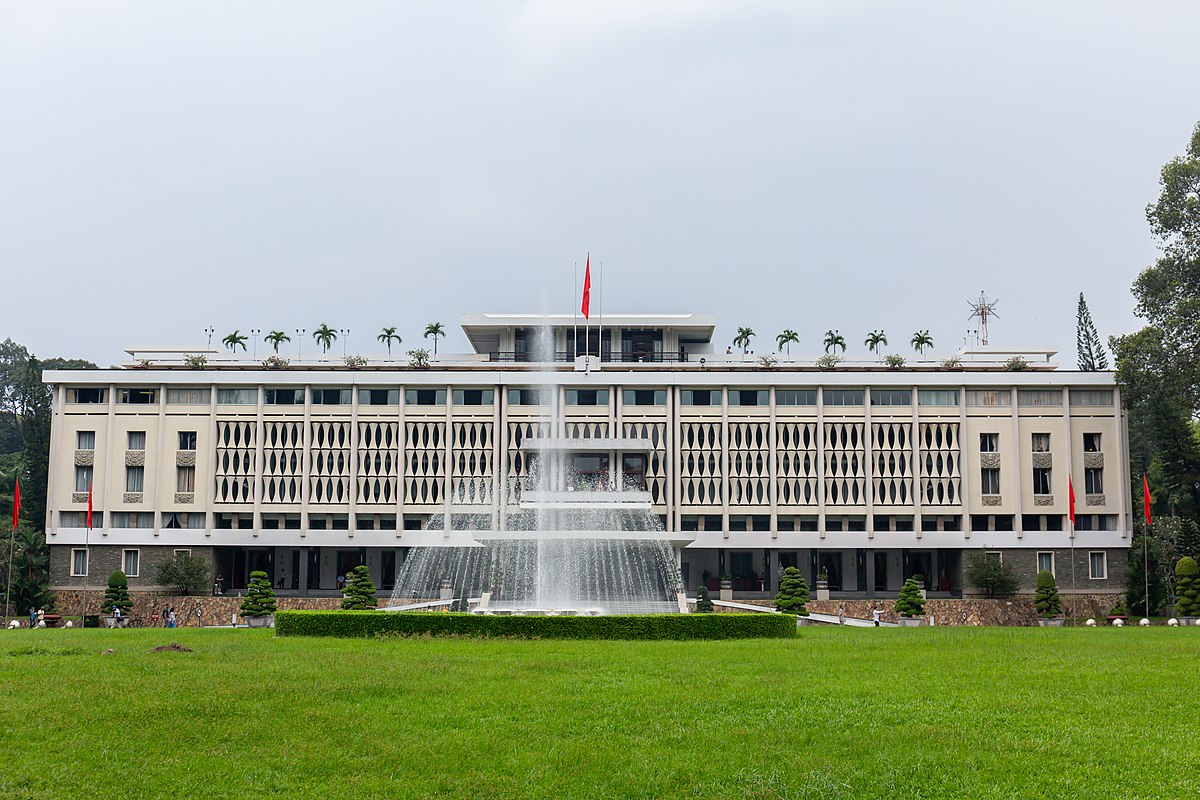 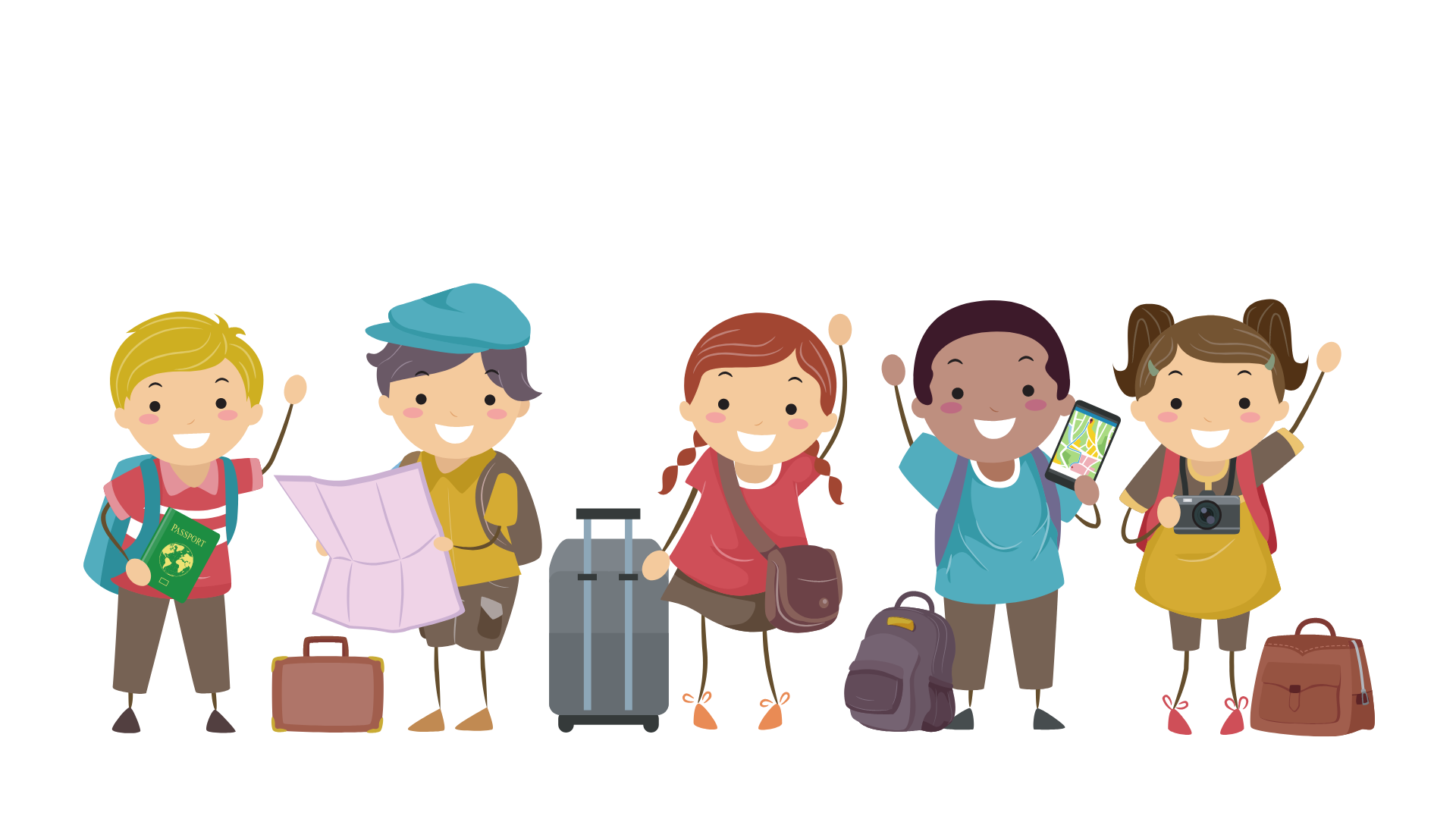 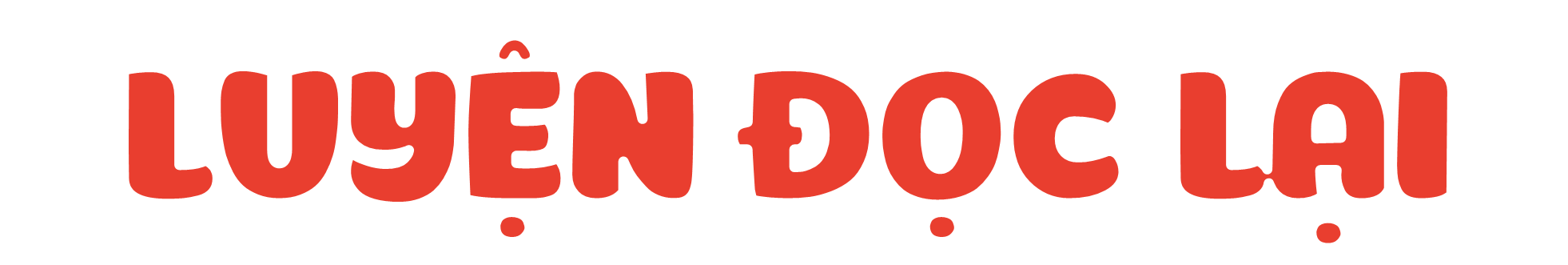 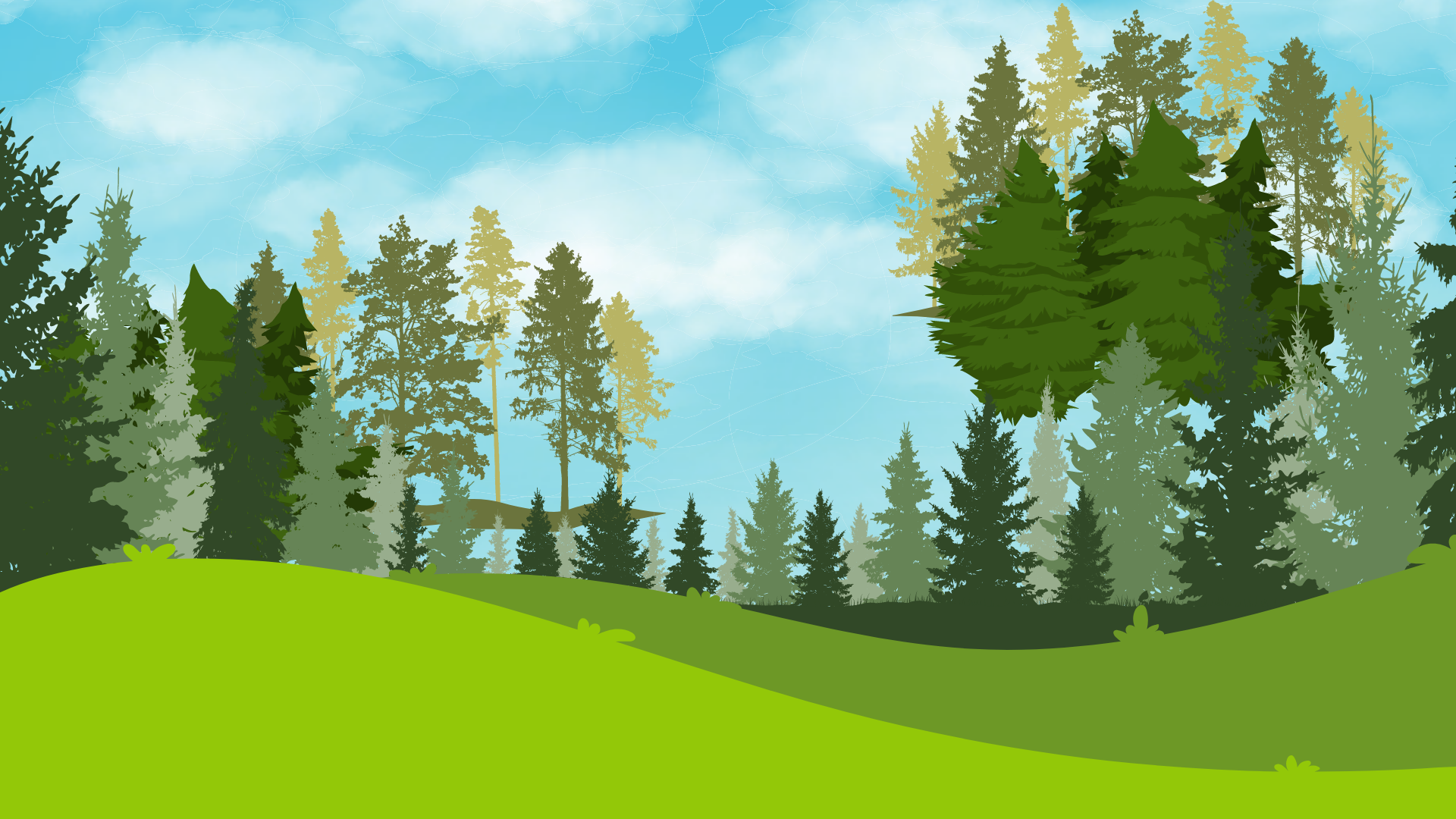 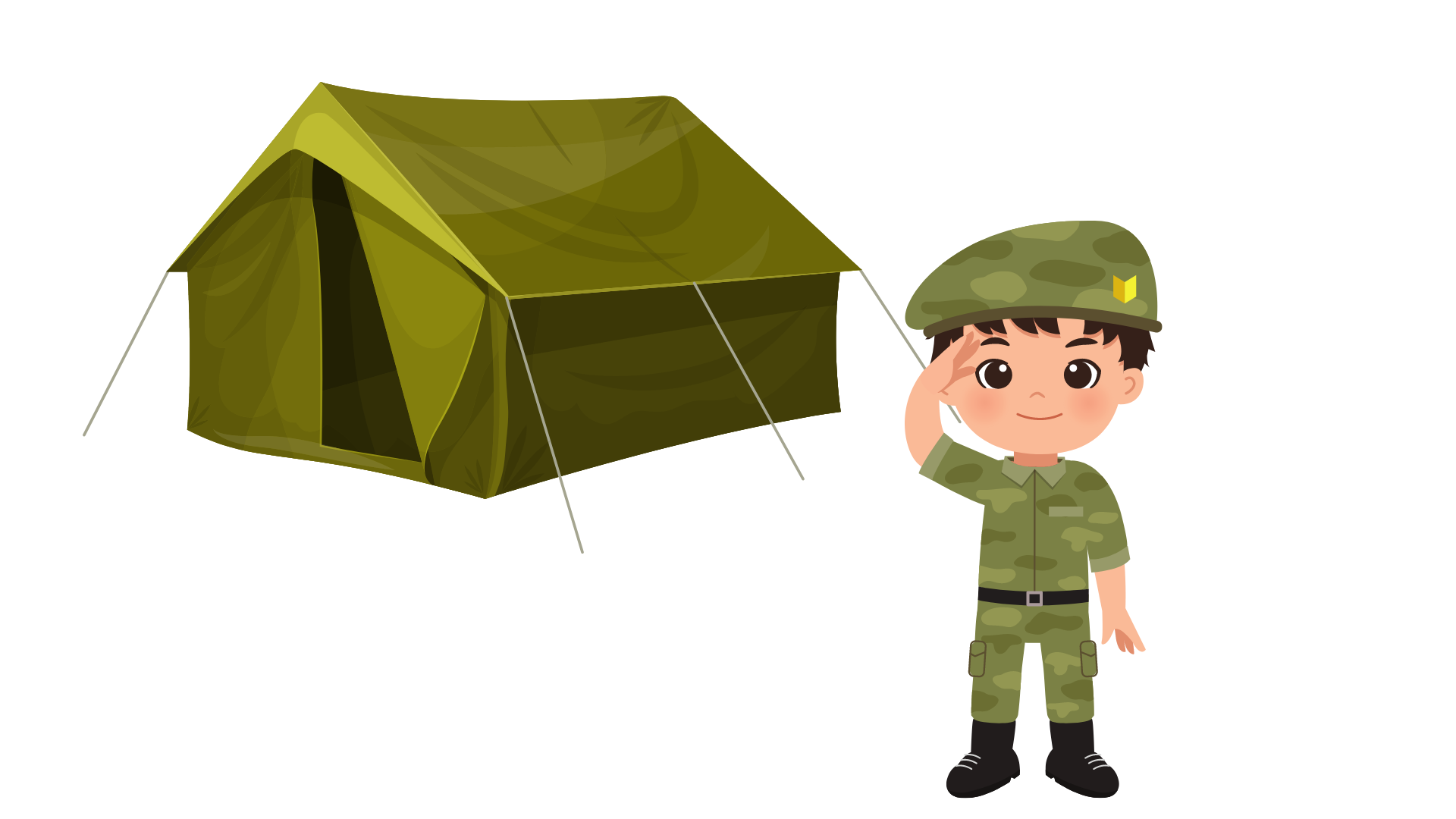 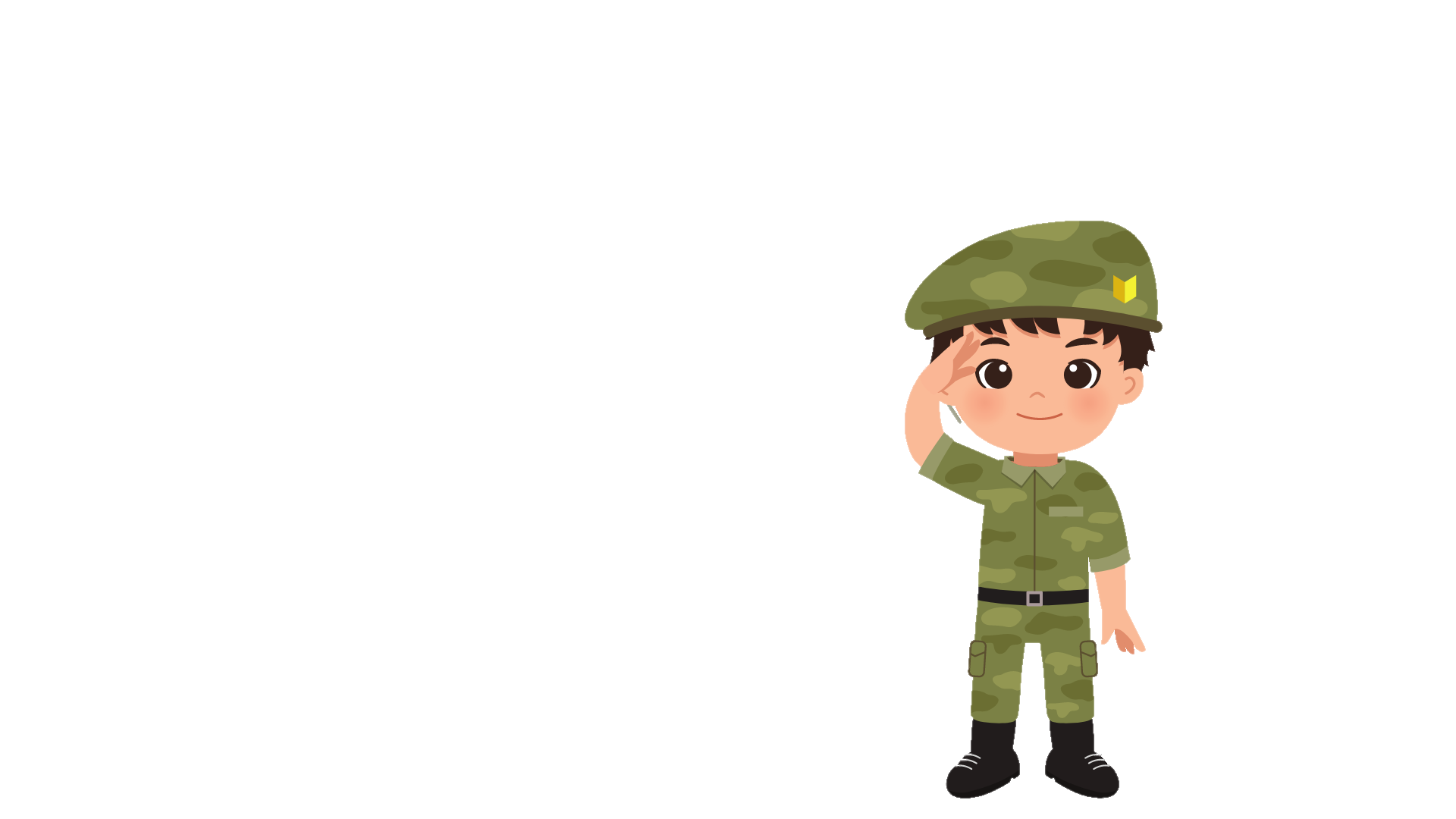 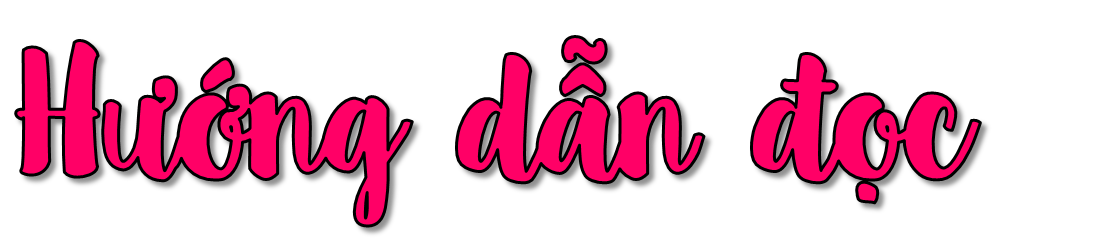 Toàn bài đọc với giọng thong thả, rõ ràng, rành mạch.
Nhấn giọng ở những từ ngữ chỉ nội dung của các trường đoạn.
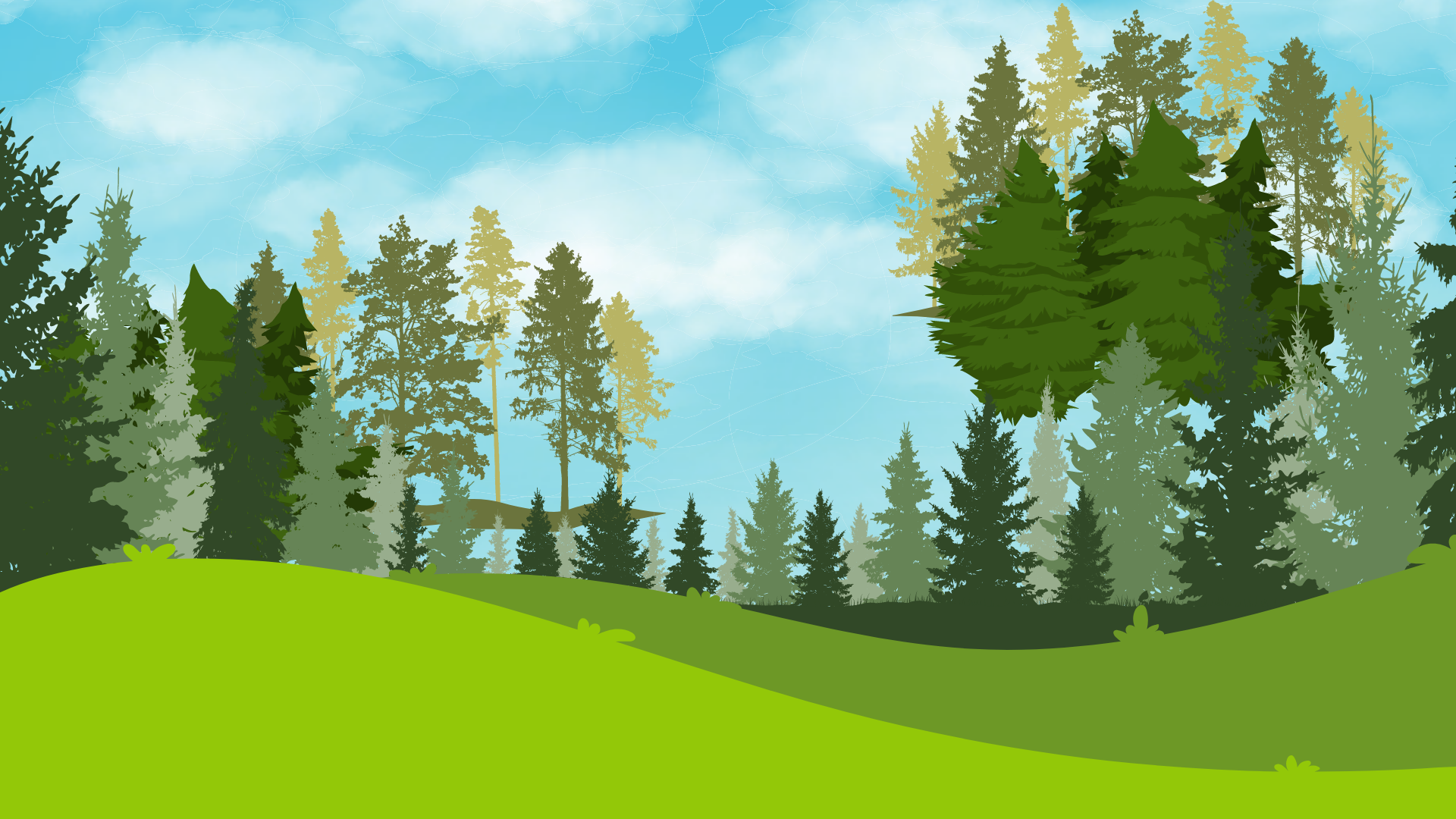 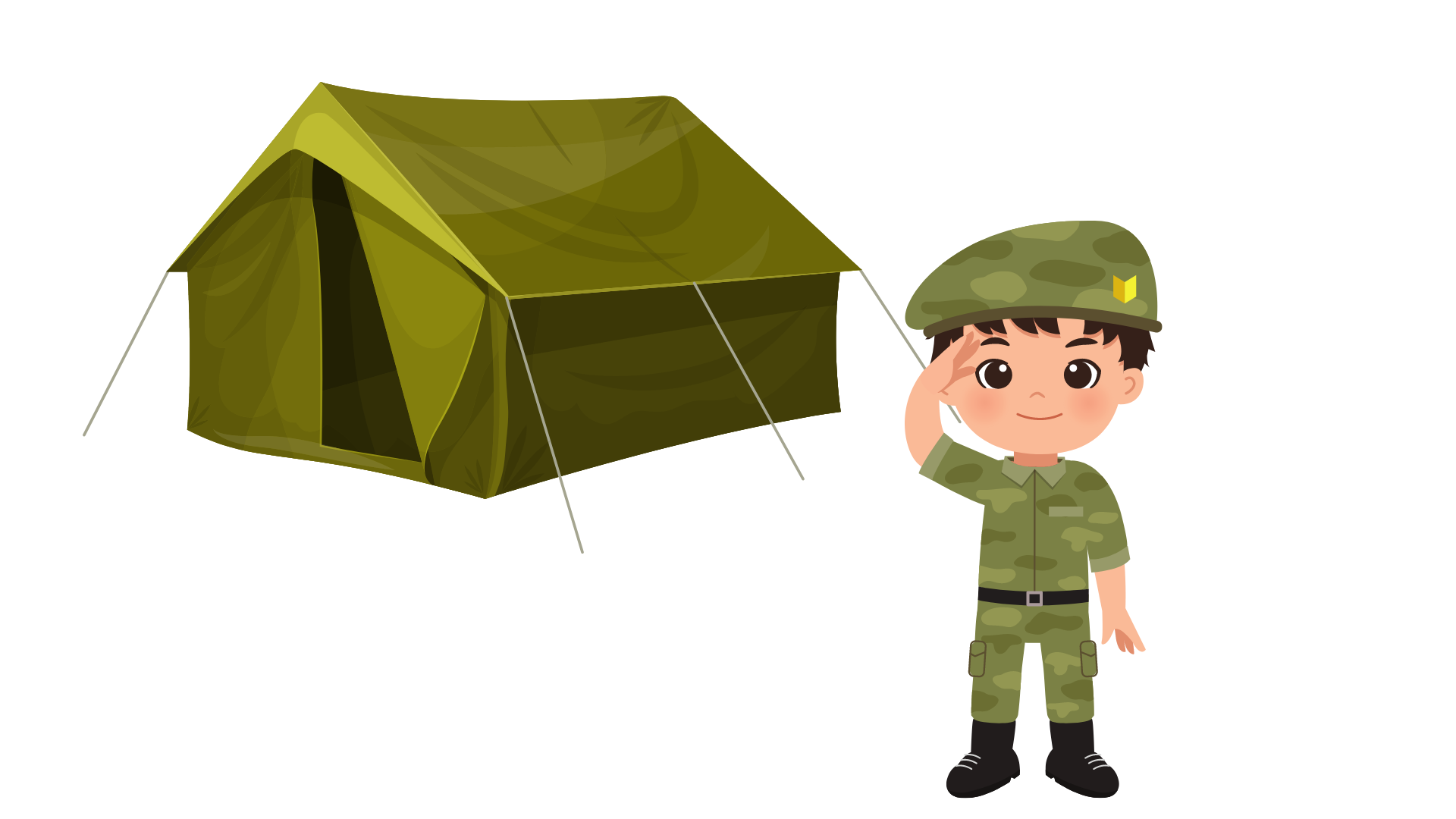 Thiết kế mái nhà vòm của bức tranh/ là hai bầu trời.// Vòng trong là bầu trời trong xanh/ thể hiện khát vọng hoà bình.// Vòng ngoài là bầu trời bom đạn rực lửa,/ tái hiện liên hoàn bốn trường đoạn lịch sử của chiến dịch:// 
Trường đoạn “Toàn dân ra trận”/ với hình ảnh từng đoàn dân,/ quân thồ hàng,/ trèo non lội suối/ cung cấp lương thực cho tiền tuyến.// 
Trường đoạn “Khúc dạo đầu hùng tráng”/ với điểm nhấn là trận Him Lam/ mở màn Chiến dịch Điện Biên Phủ.// 
Trường đoạn “Cuộc đối đầu lịch sử”/ cho thấy sự khốc liệt của chiến trường năm xưa/ với hình ảnh hầm hào,/ dây thép gai/ và hình ảnh quả bộc phá phát nổ trên đồi A1.// 
Trường đoạn “Chiến thắng Điện Biên”/ tái hiện hình ảnh bộ đội cắm cờ đỏ sao vàng/ trên nóc hầm tướng Đờ Ca-xtơ-ri/ khẳng định chủ quyền/ và chiến thắng vẻ vang/ của quân và dân ta.//
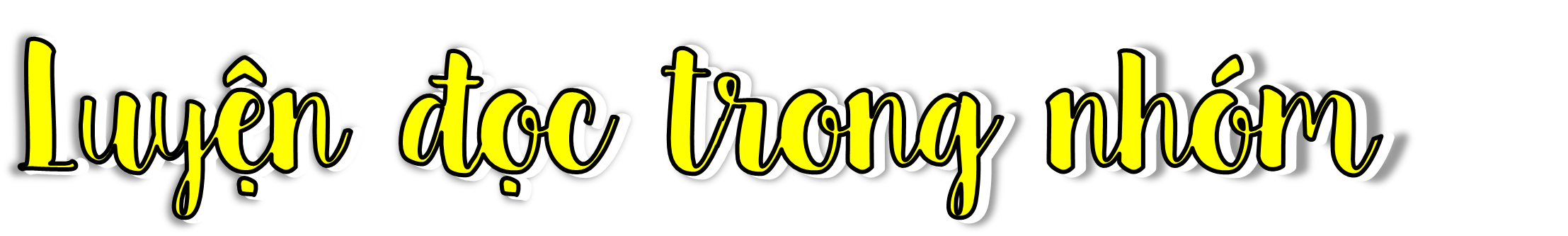 Tiêu chí đánh giá
1. Đọc đúng.
  2. Đọc to, rõ.
  3. Ngắt, nghỉ đúng nhịp.
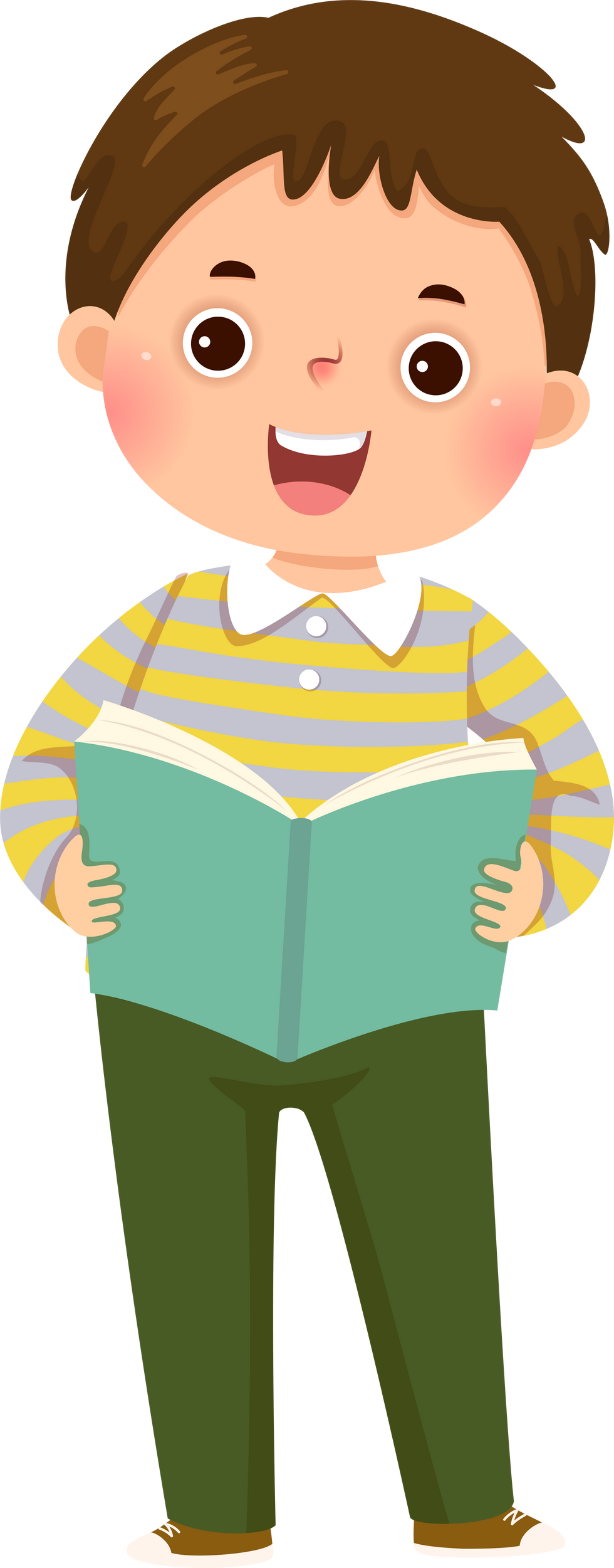 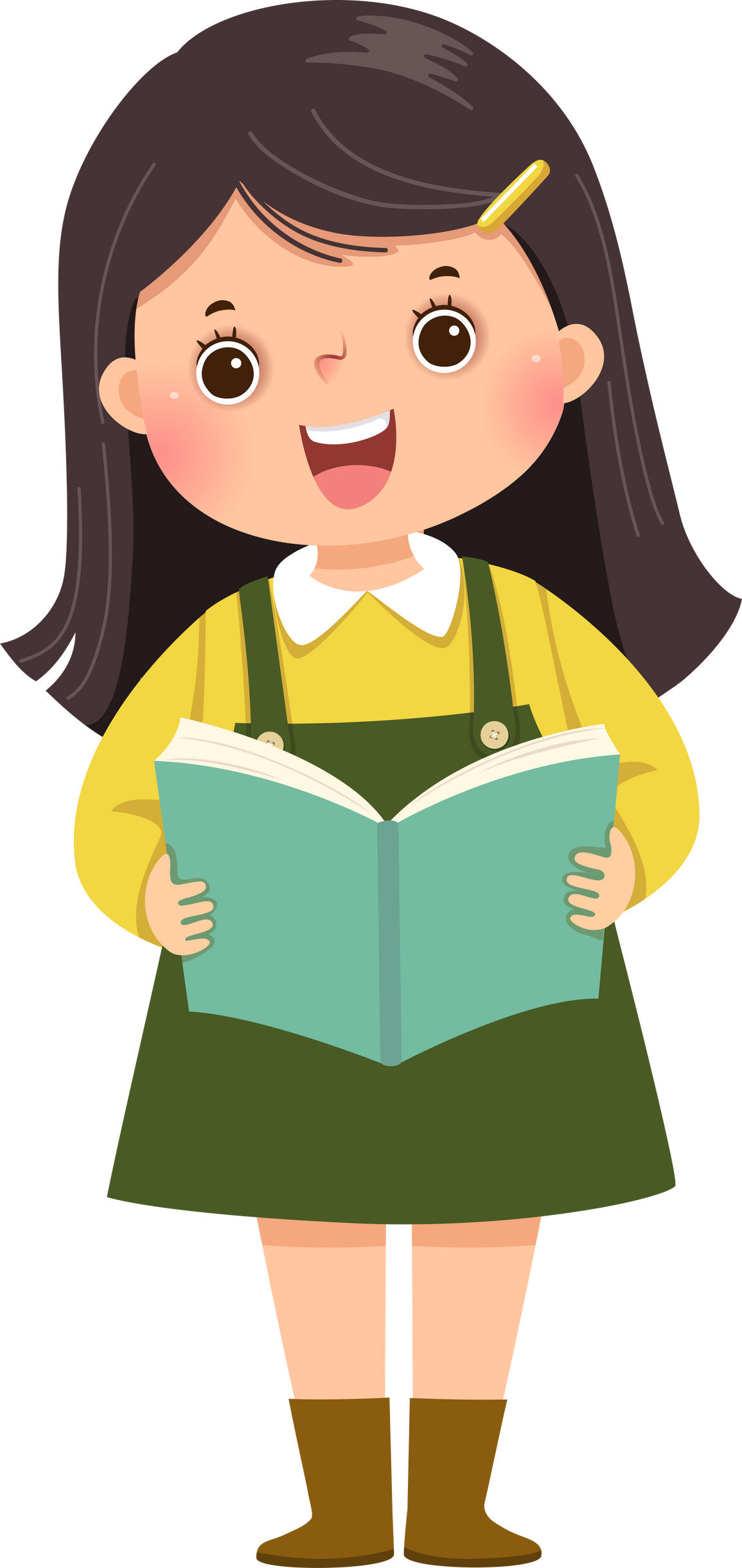 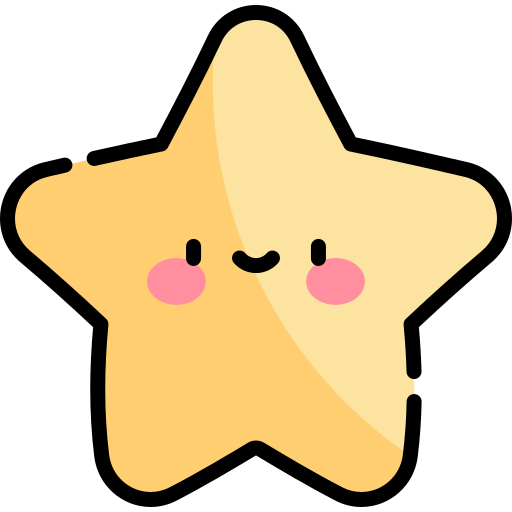 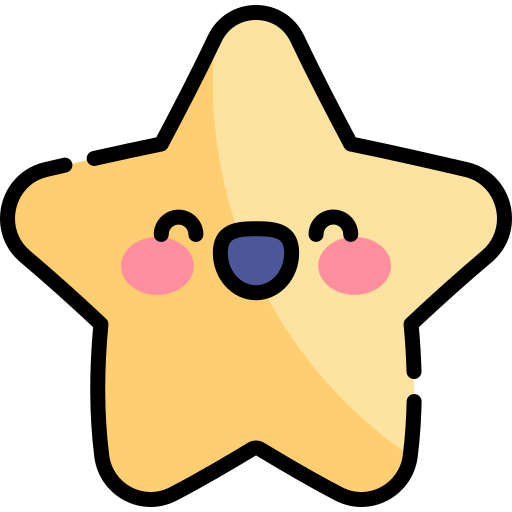 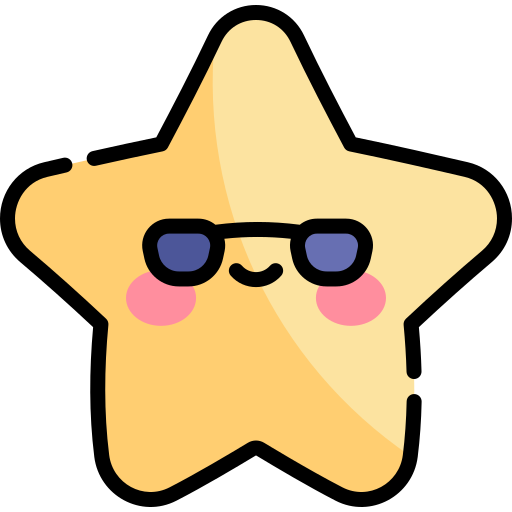 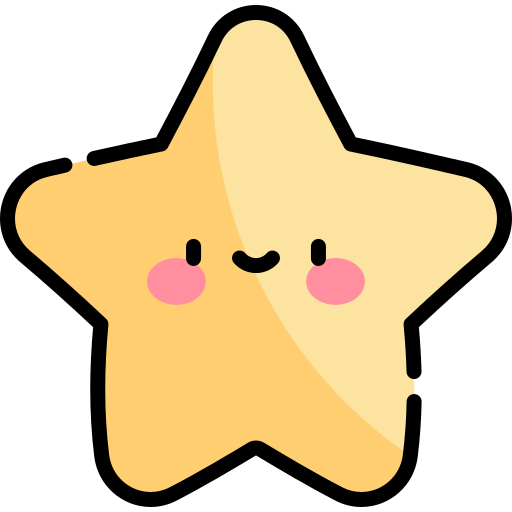 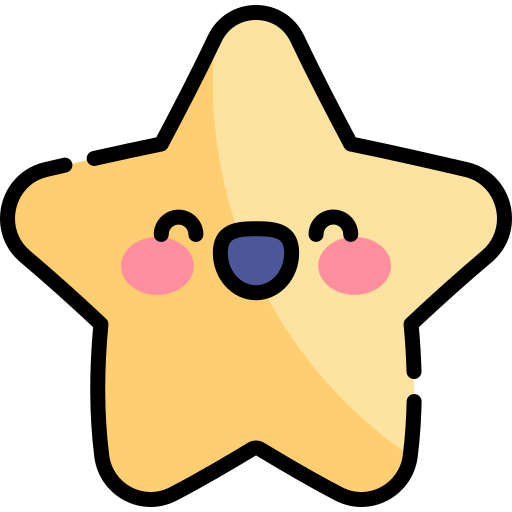 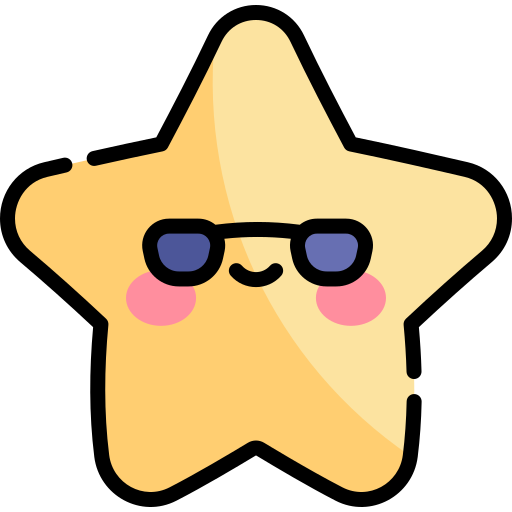 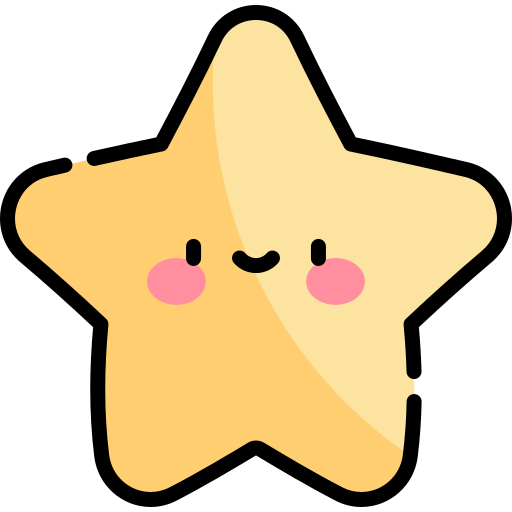 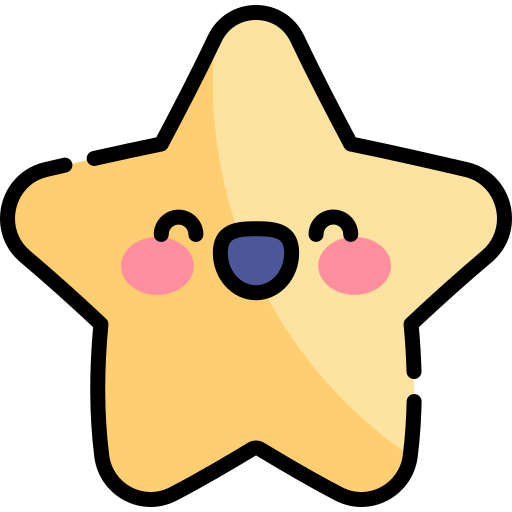 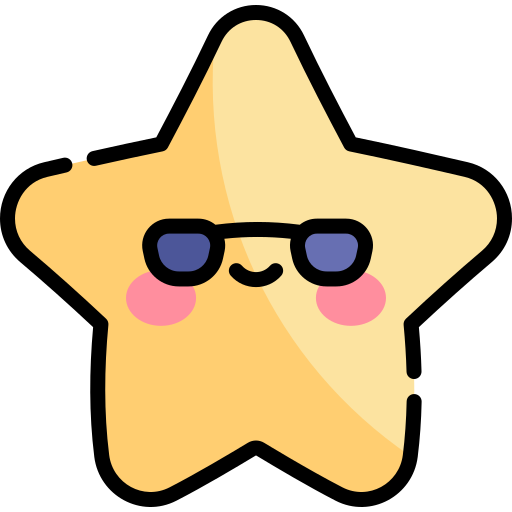 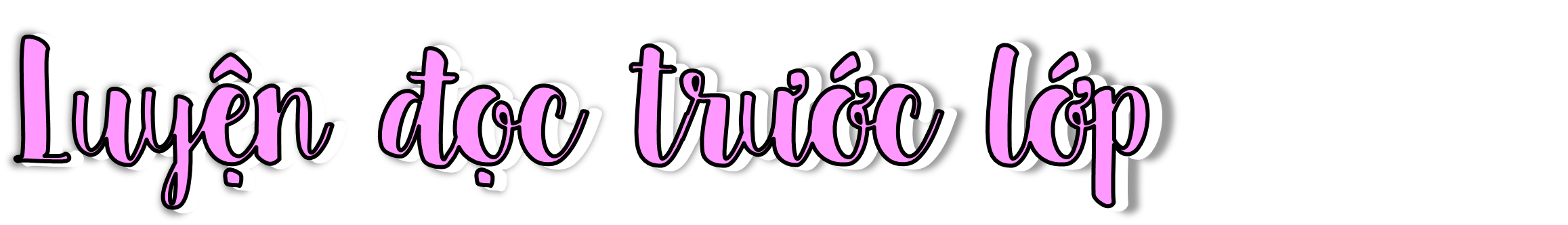 Tiêu chí đánh giá
1. Đọc đúng.
  2. Đọc to, rõ.
  3. Ngắt, nghỉ đúng nhịp.
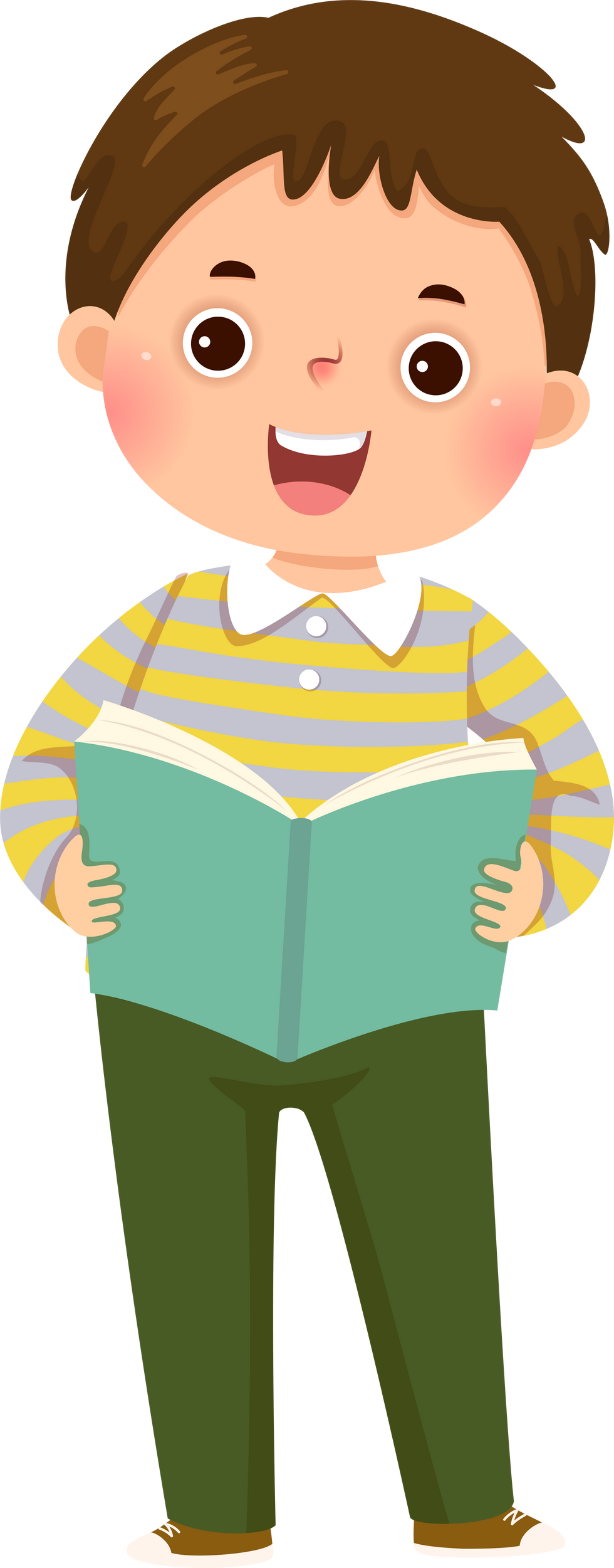 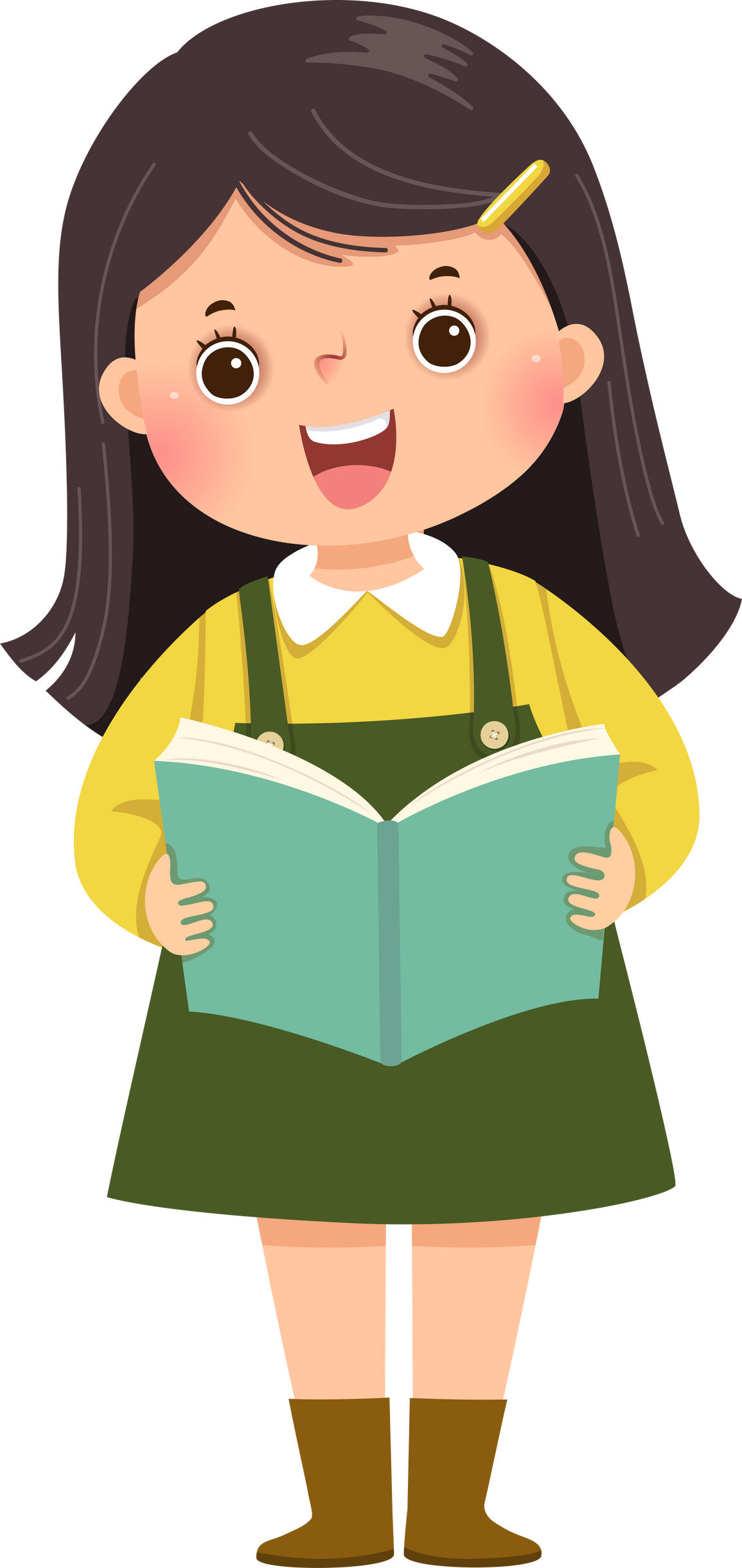 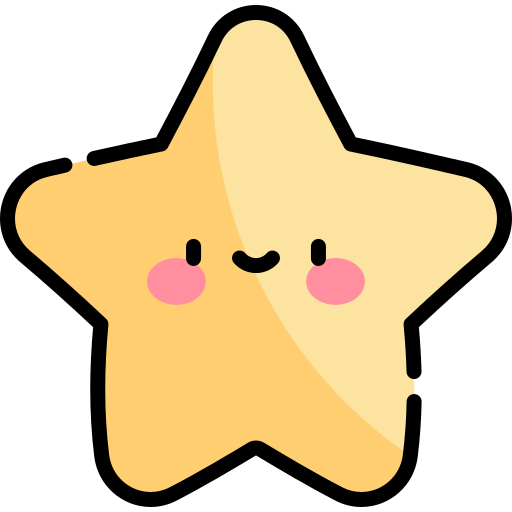 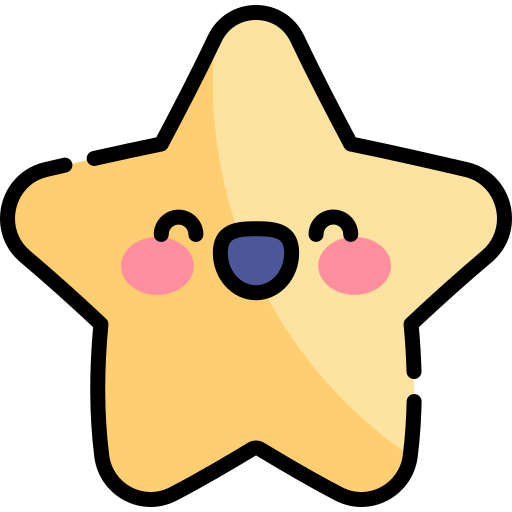 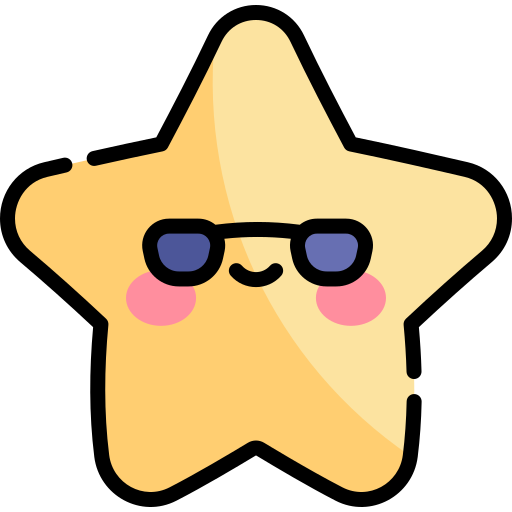 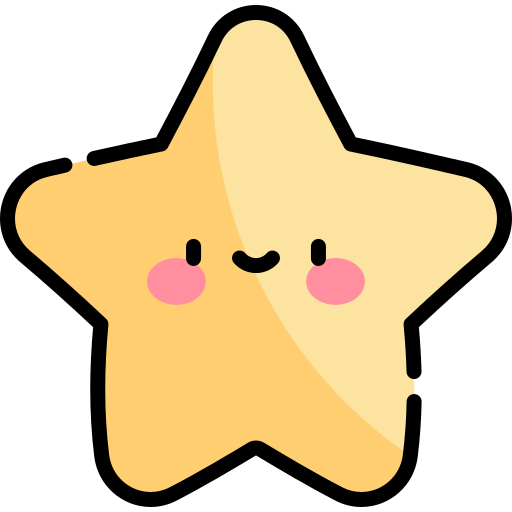 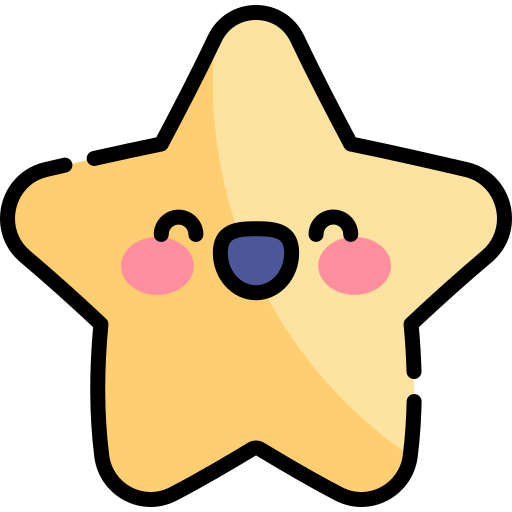 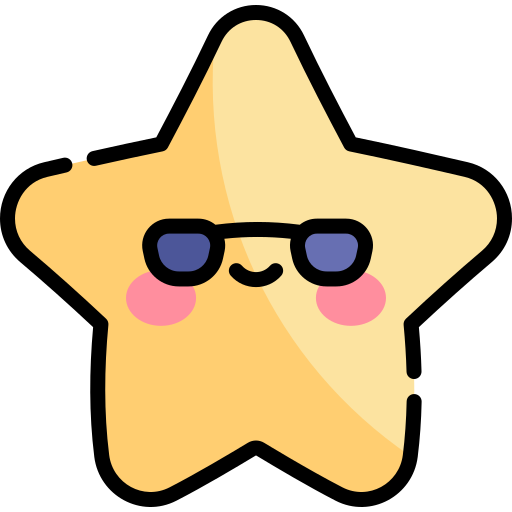 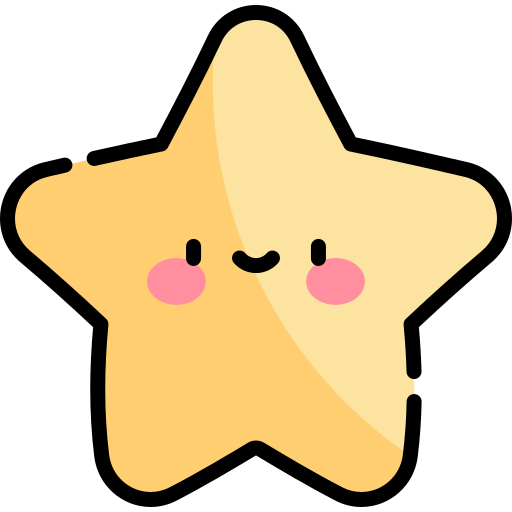 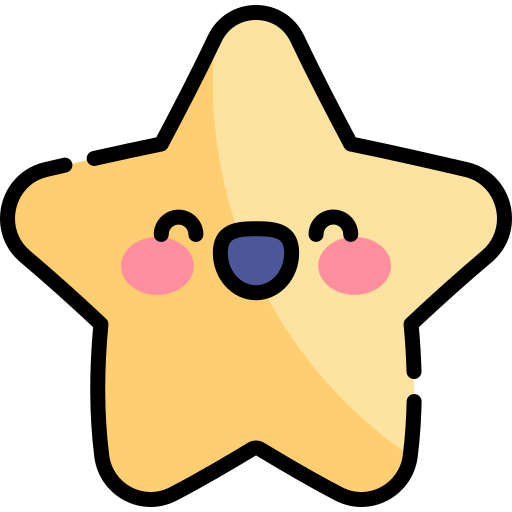 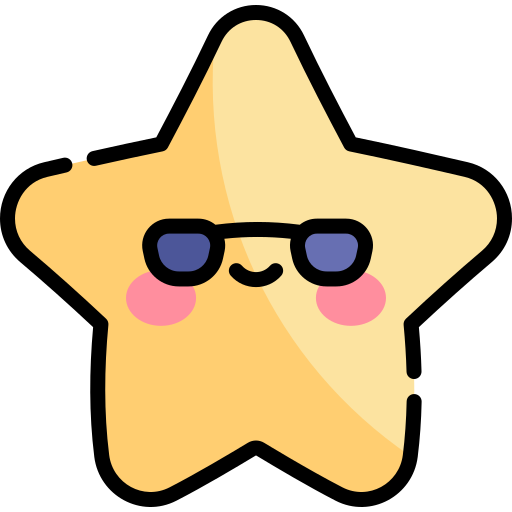 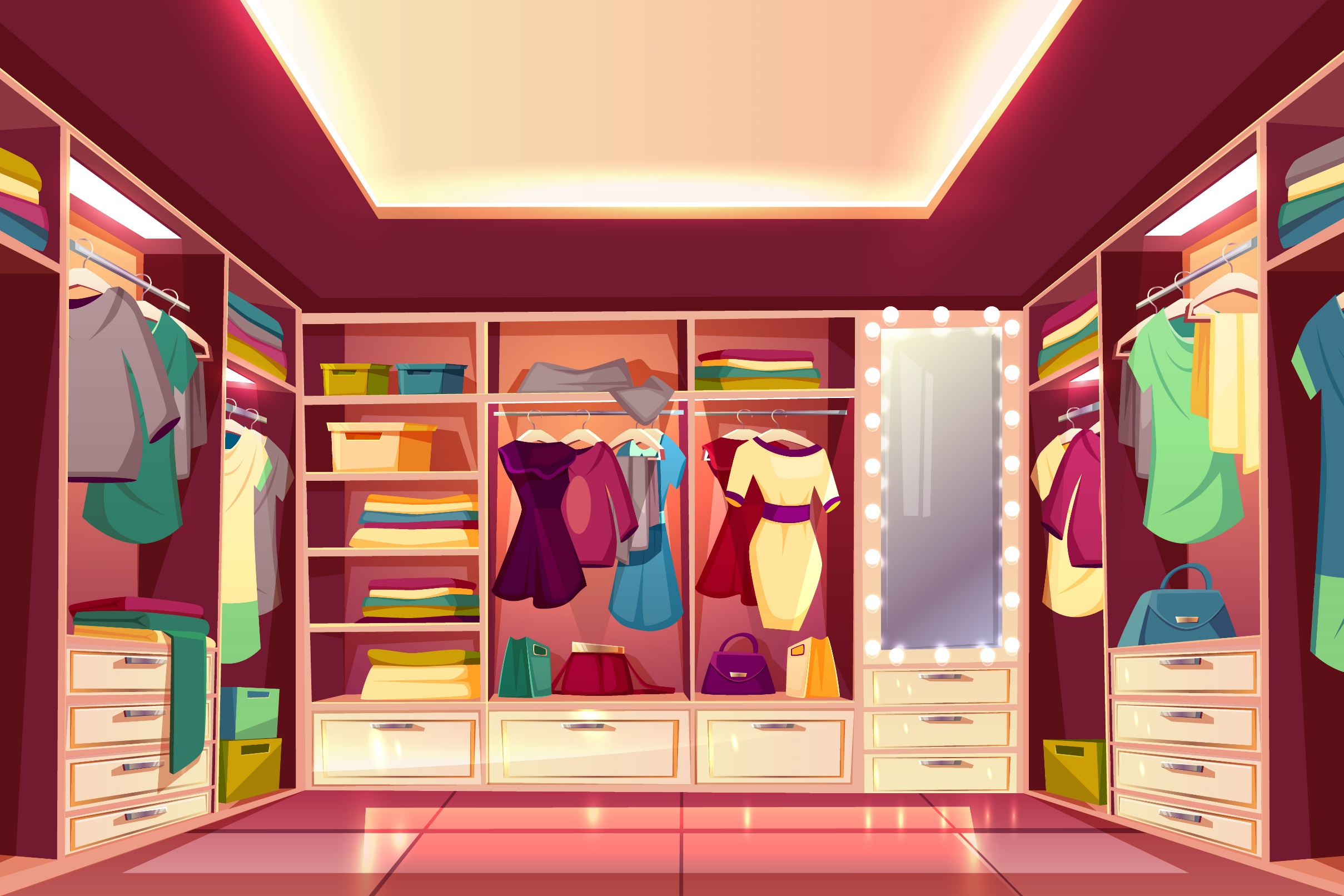 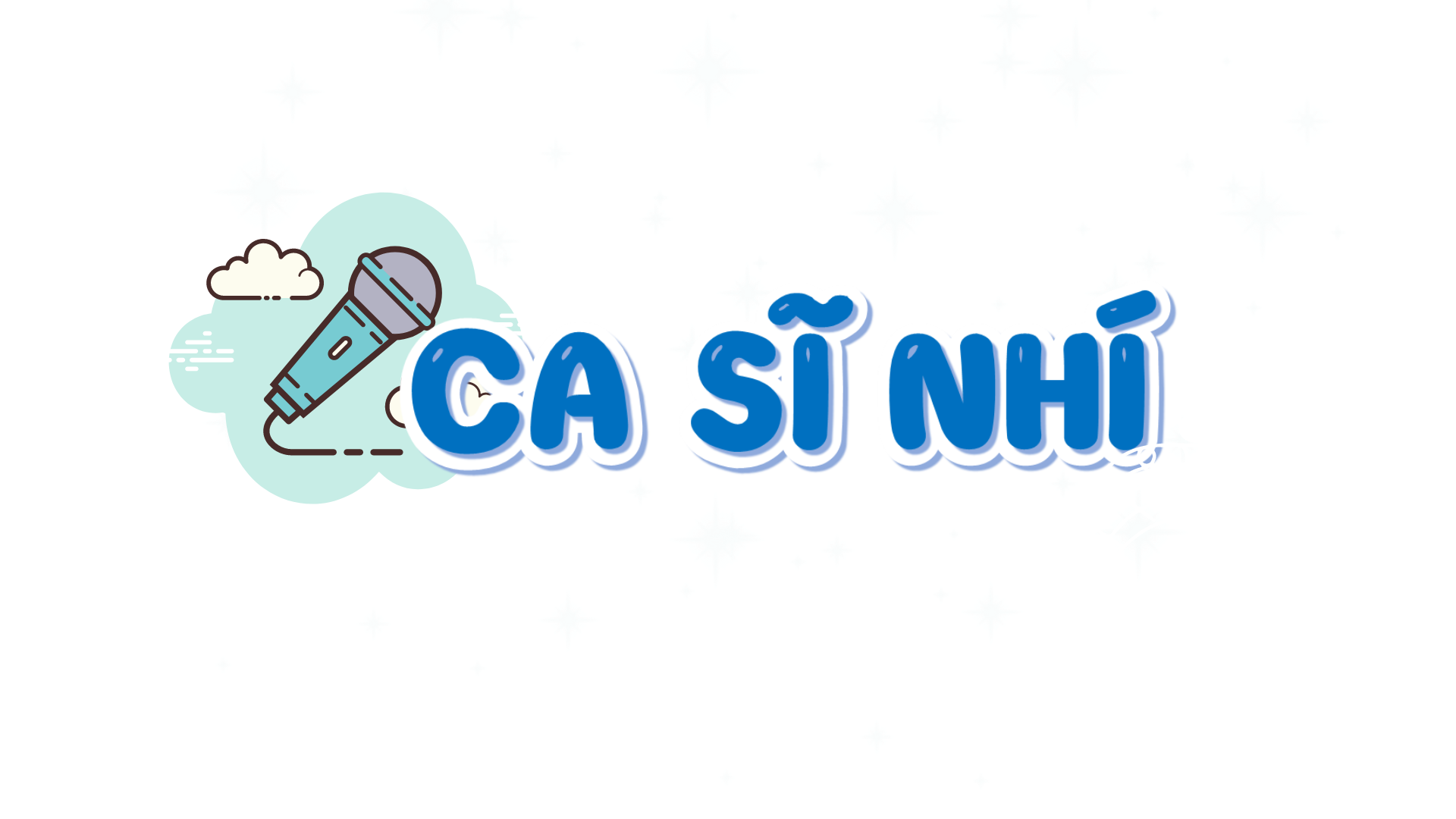 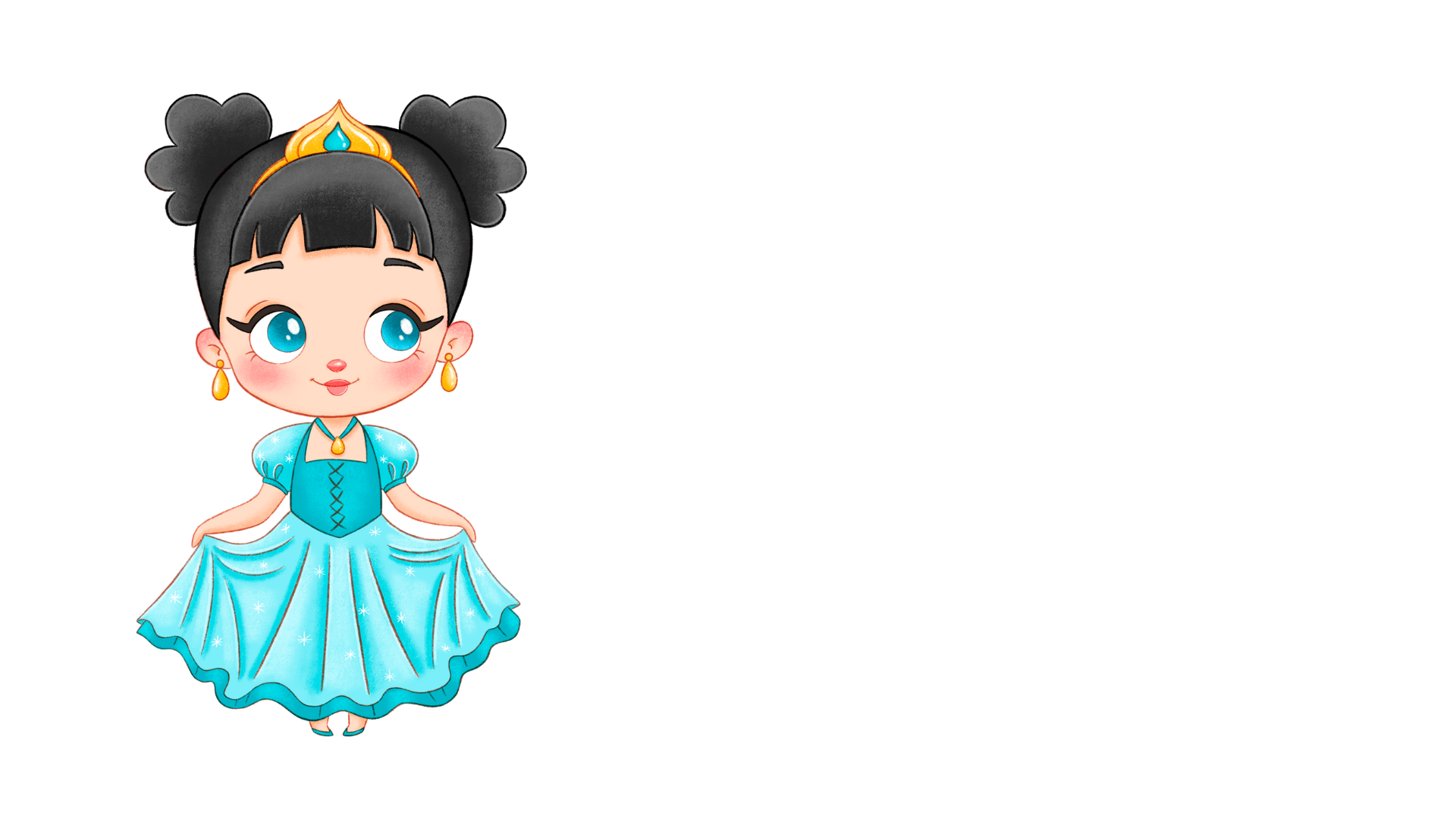 Các bạn hãy vượt qua thử thách để có thể lắng nghe phần trình diễn văn nghệ của mình nhé!
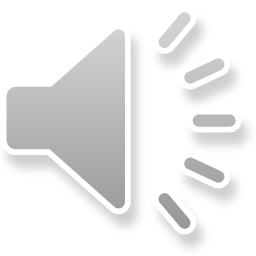 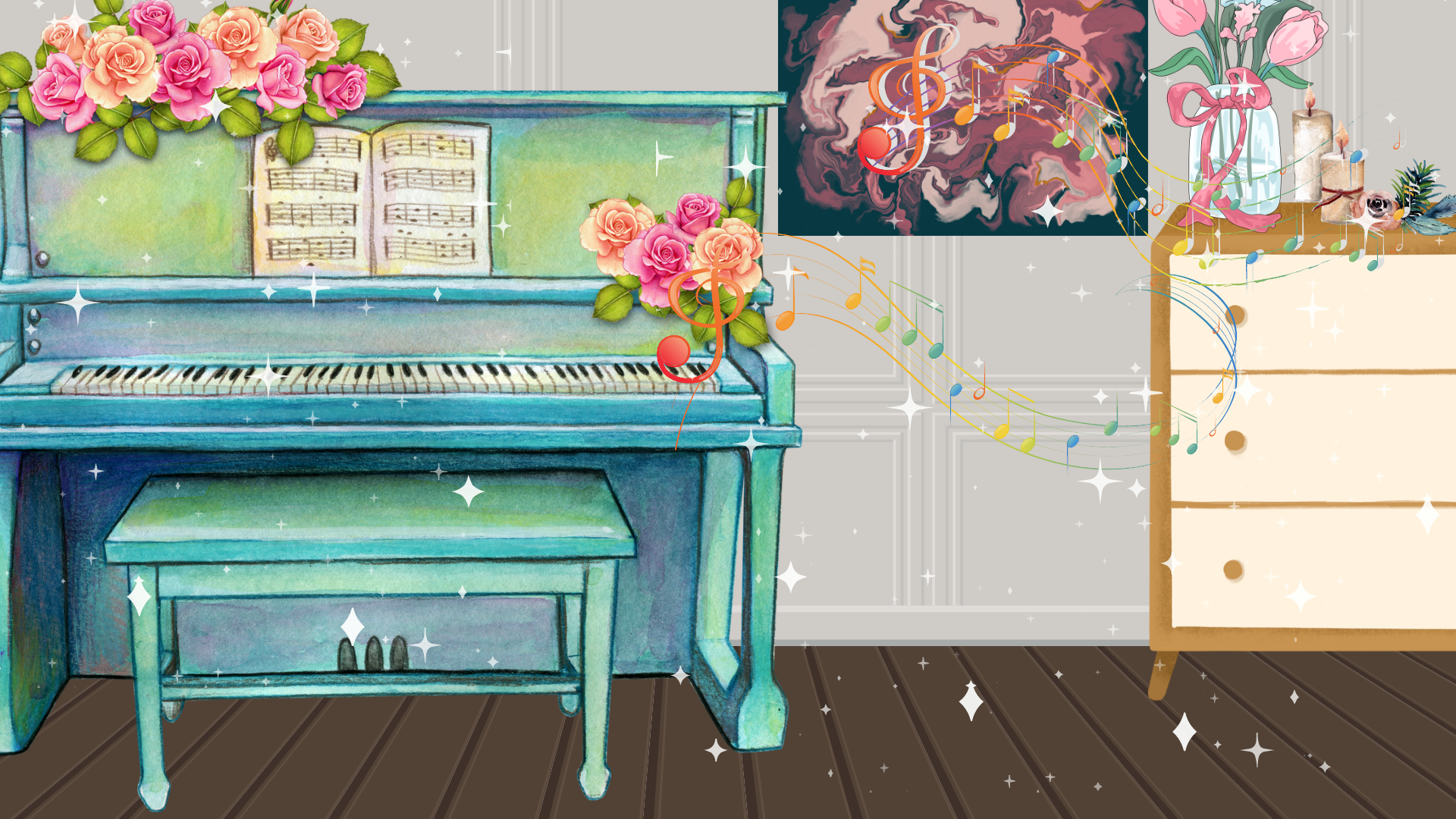 Hôm nay các em học bài đọc gì?
A. Chiến thắng Điện Biên Phủ
B. Bản hùng ca tráng lệ
C. Một bản hùng ca
D. Chiến dịch hùng ca
[Speaker Notes: GV CLICK CHUỘT VÀO KHUNG ĐÁP ÁN  XUẤT HIỆN KẾT QUẢ ĐÚNG/SAI]
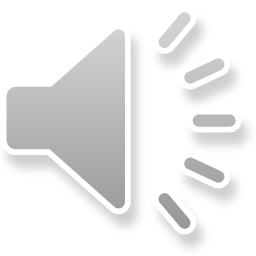 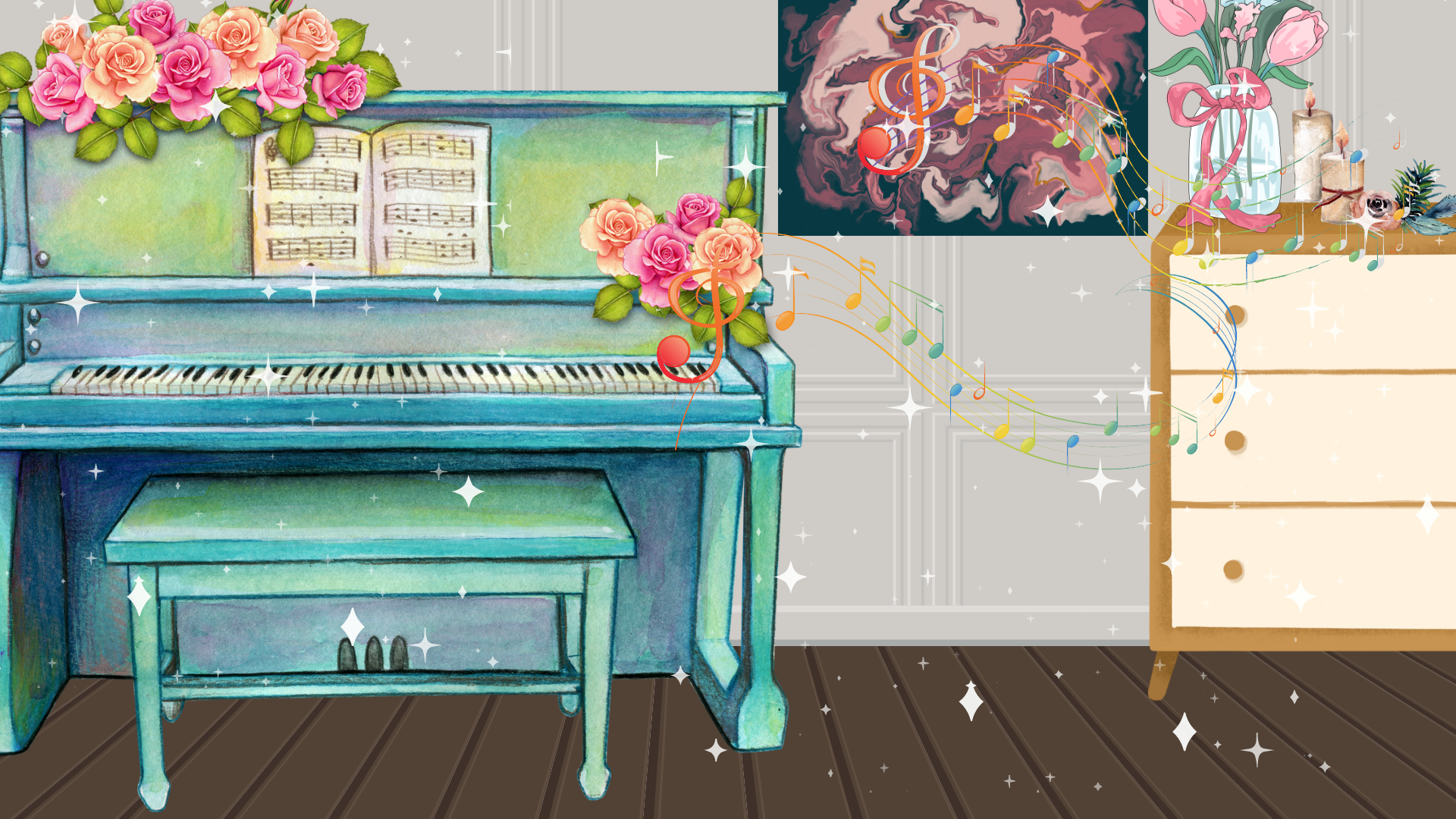 Bài đọc Một bản hùng ca 
có mấy đoạn?
A. 3 đoạn
B. 2 đoạn
C. 4 đoạn
D. 5 đoạn
[Speaker Notes: GV CLICK CHUỘT VÀO KHUNG ĐÁP ÁN  XUẤT HIỆN KẾT QUẢ ĐÚNG/SAI]
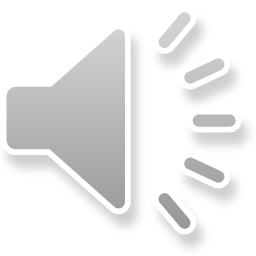 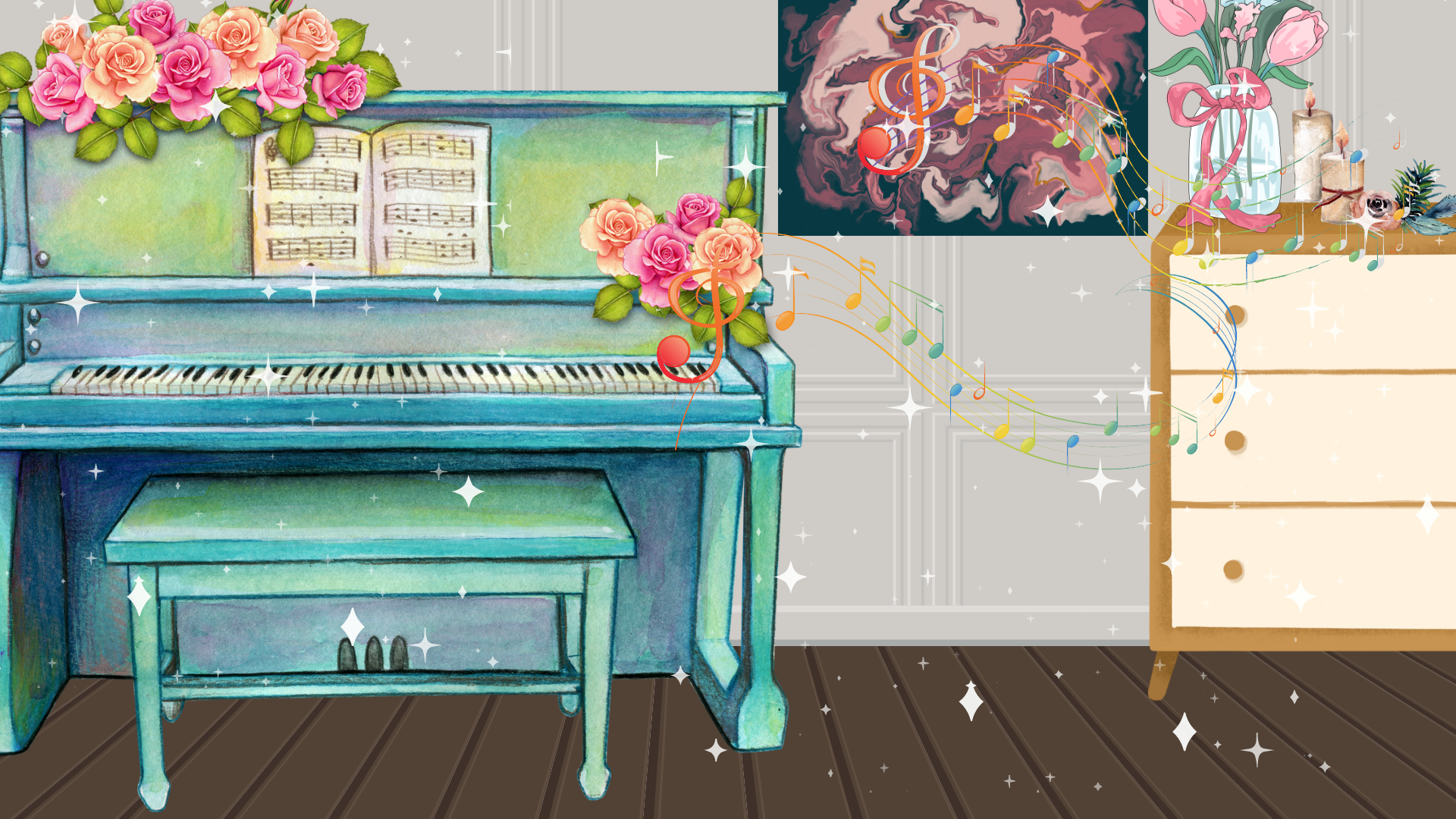 Nêu lại nội dung
Bài đọc Một bản hùng ca
Bức tranh toàn cảnh Chiến dịch Điện Biên Phủ đã tái hiện lại không khí hào hùng và chiến thắng vẻ vang của quân và dân ta.
[Speaker Notes: GV CLICK CHUỘT VÀO KHUNG ĐÁP ÁN  XUẤT HIỆN KẾT QUẢ ĐÚNG/SAI]
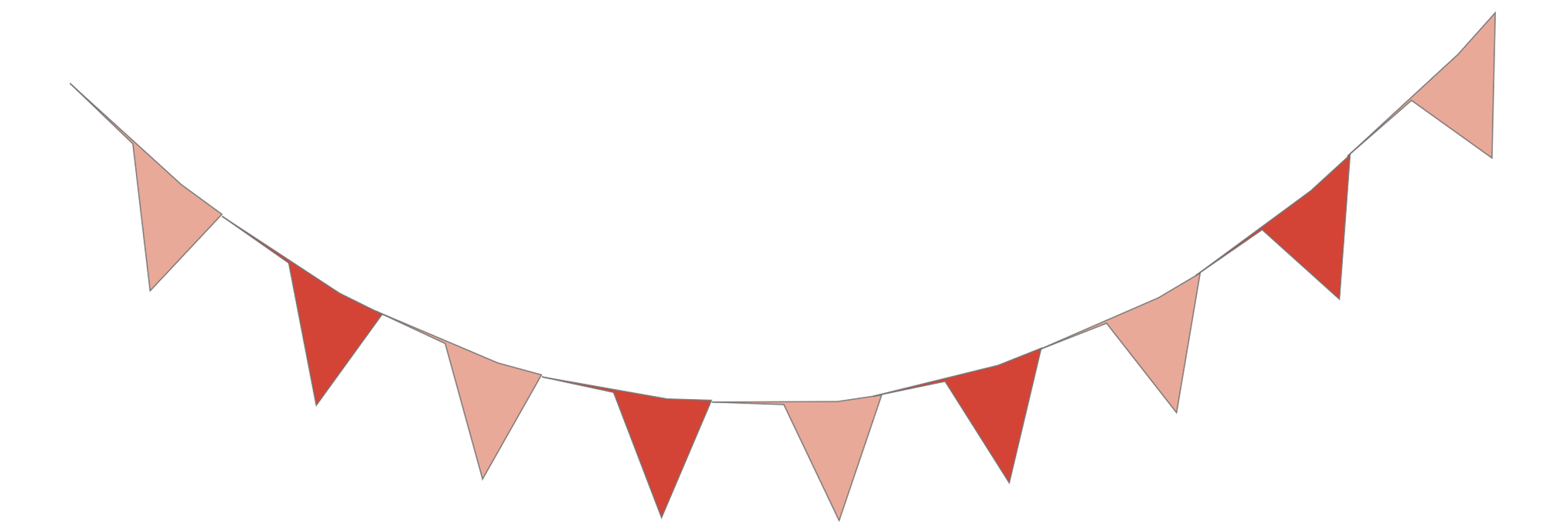 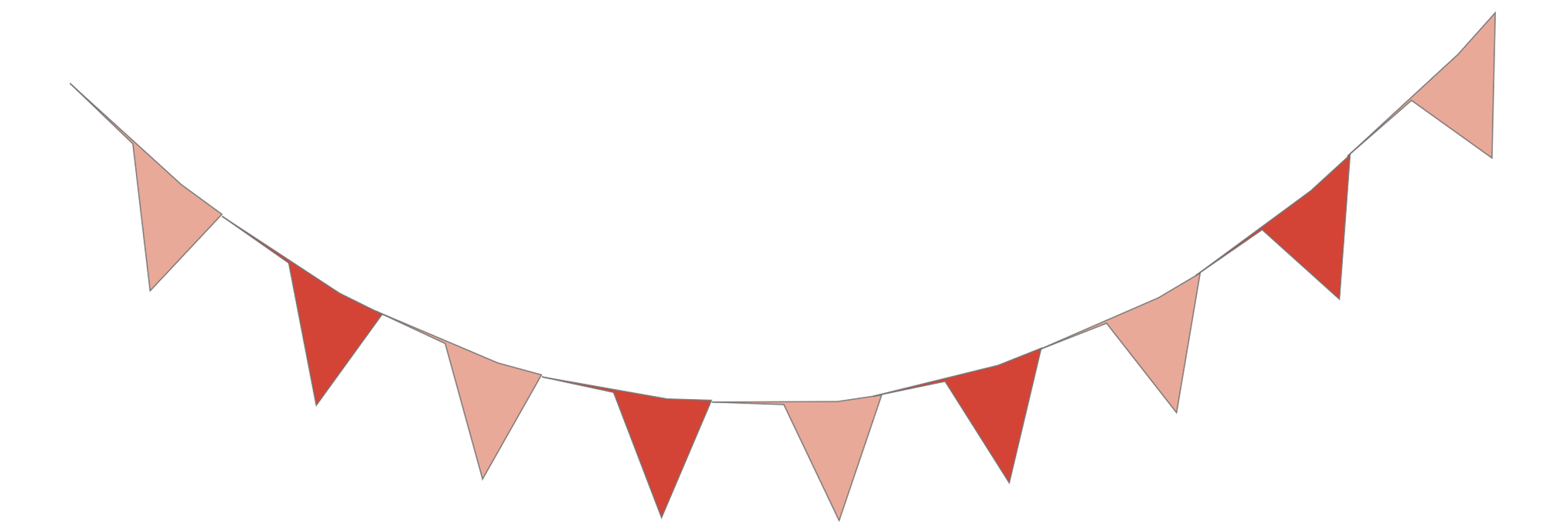 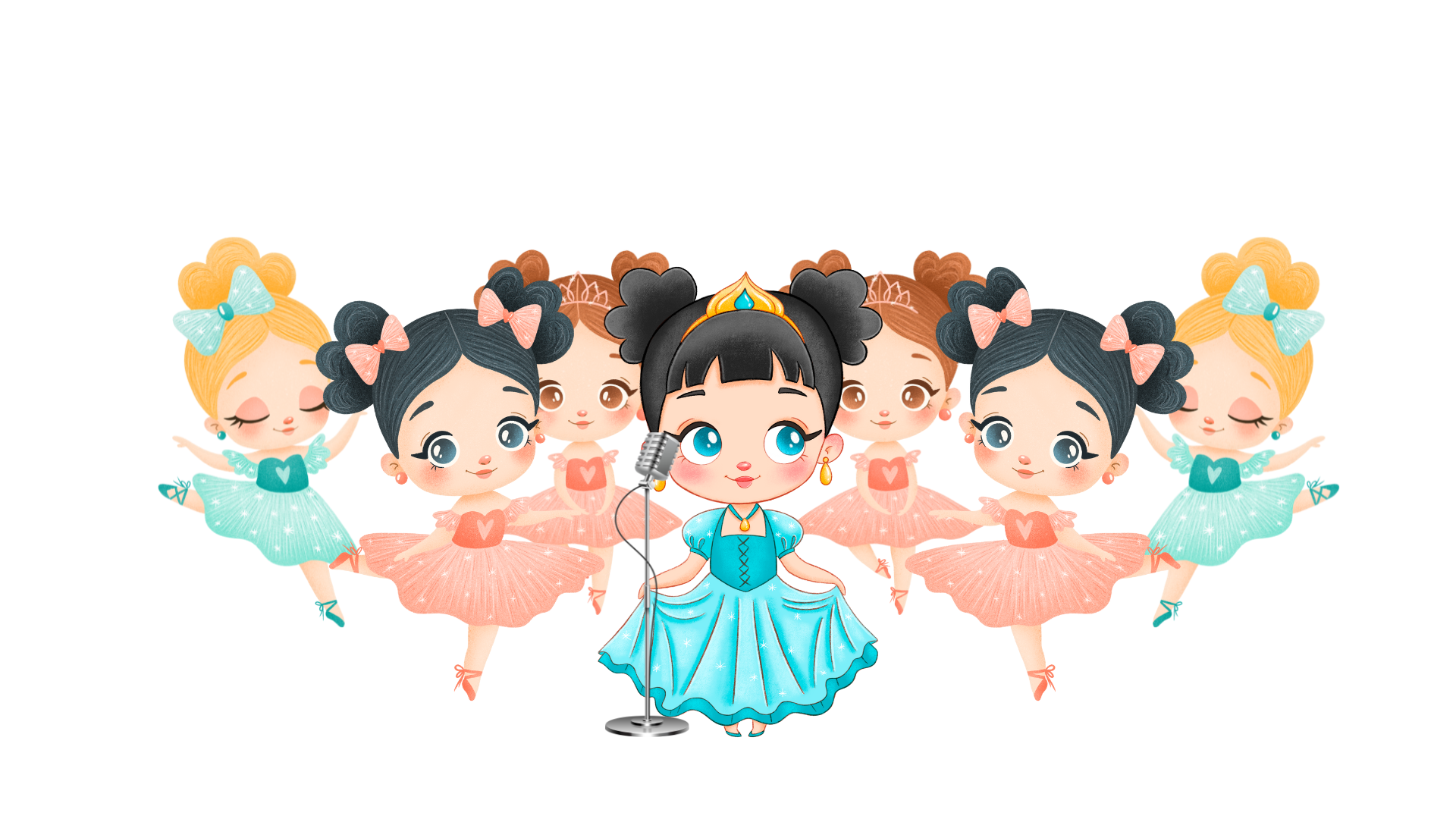 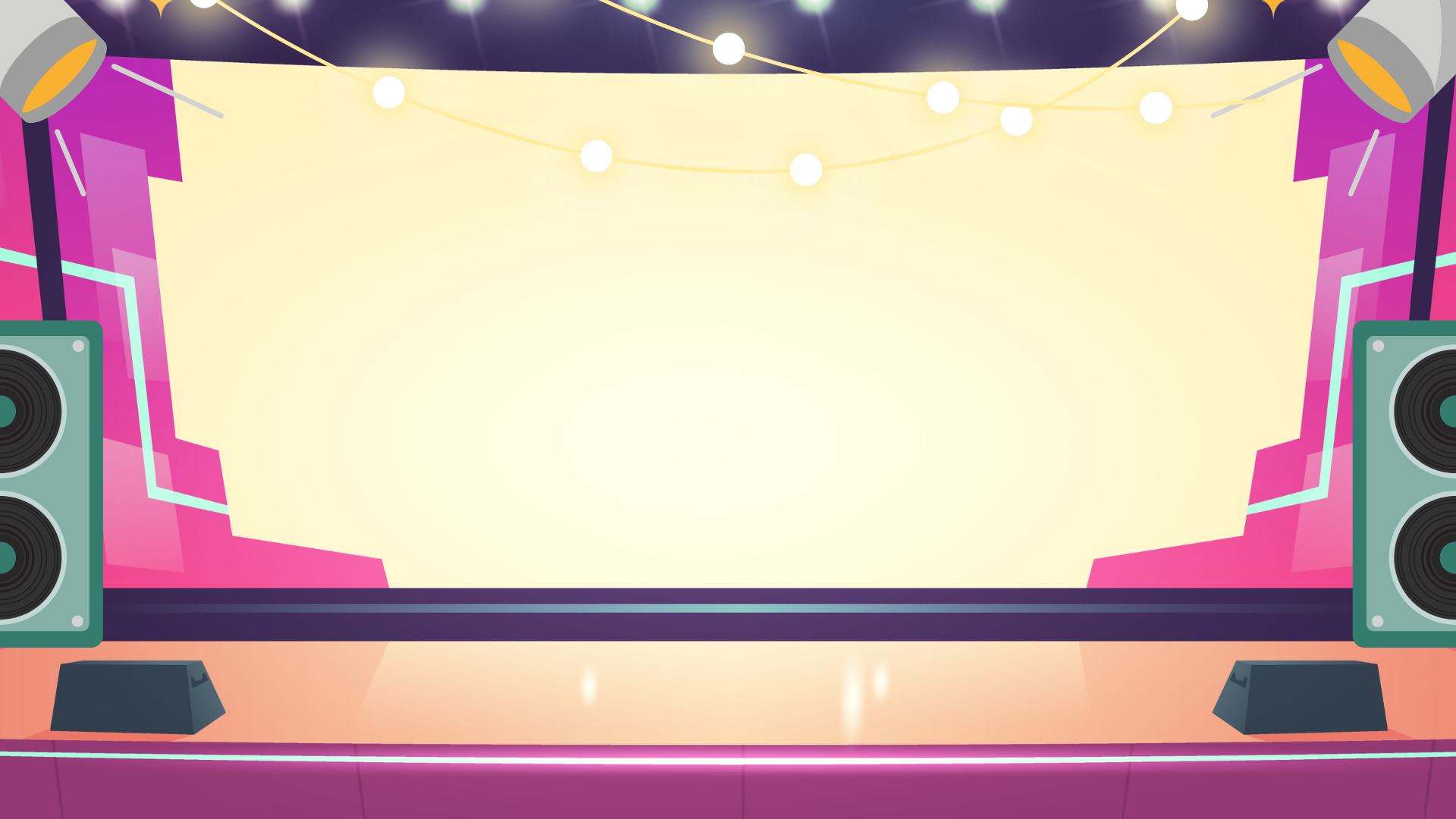 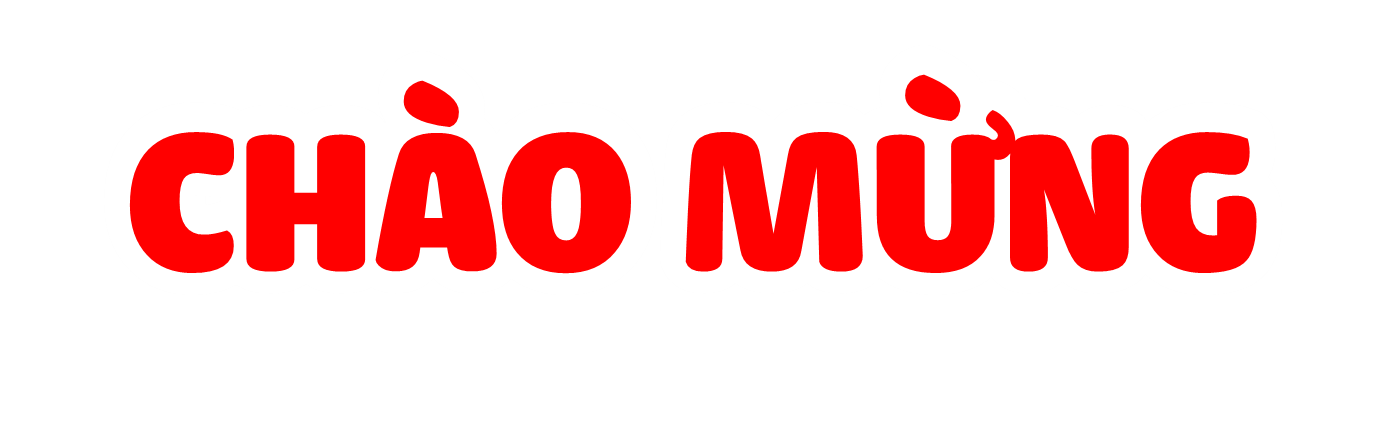 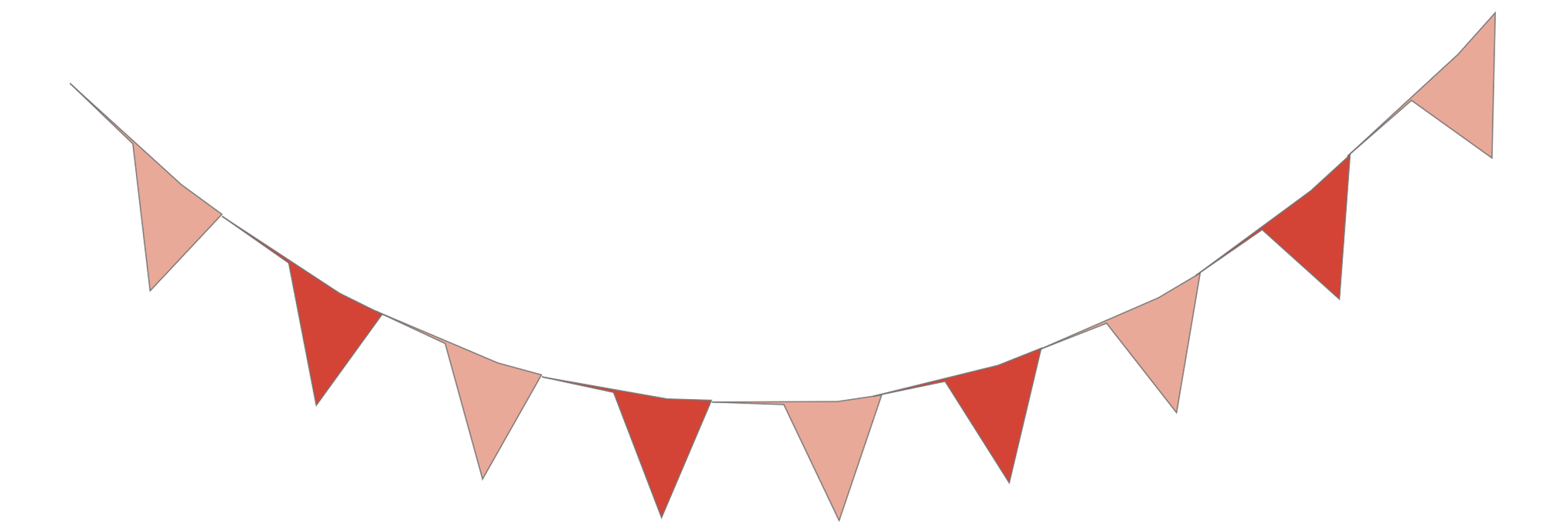 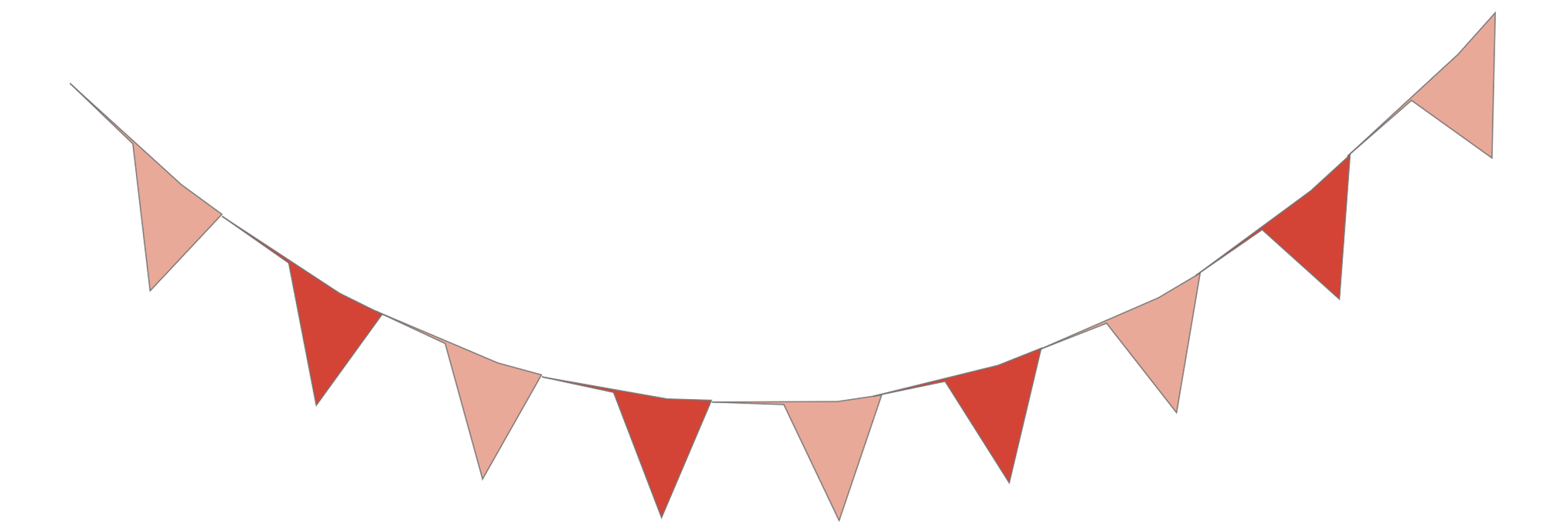 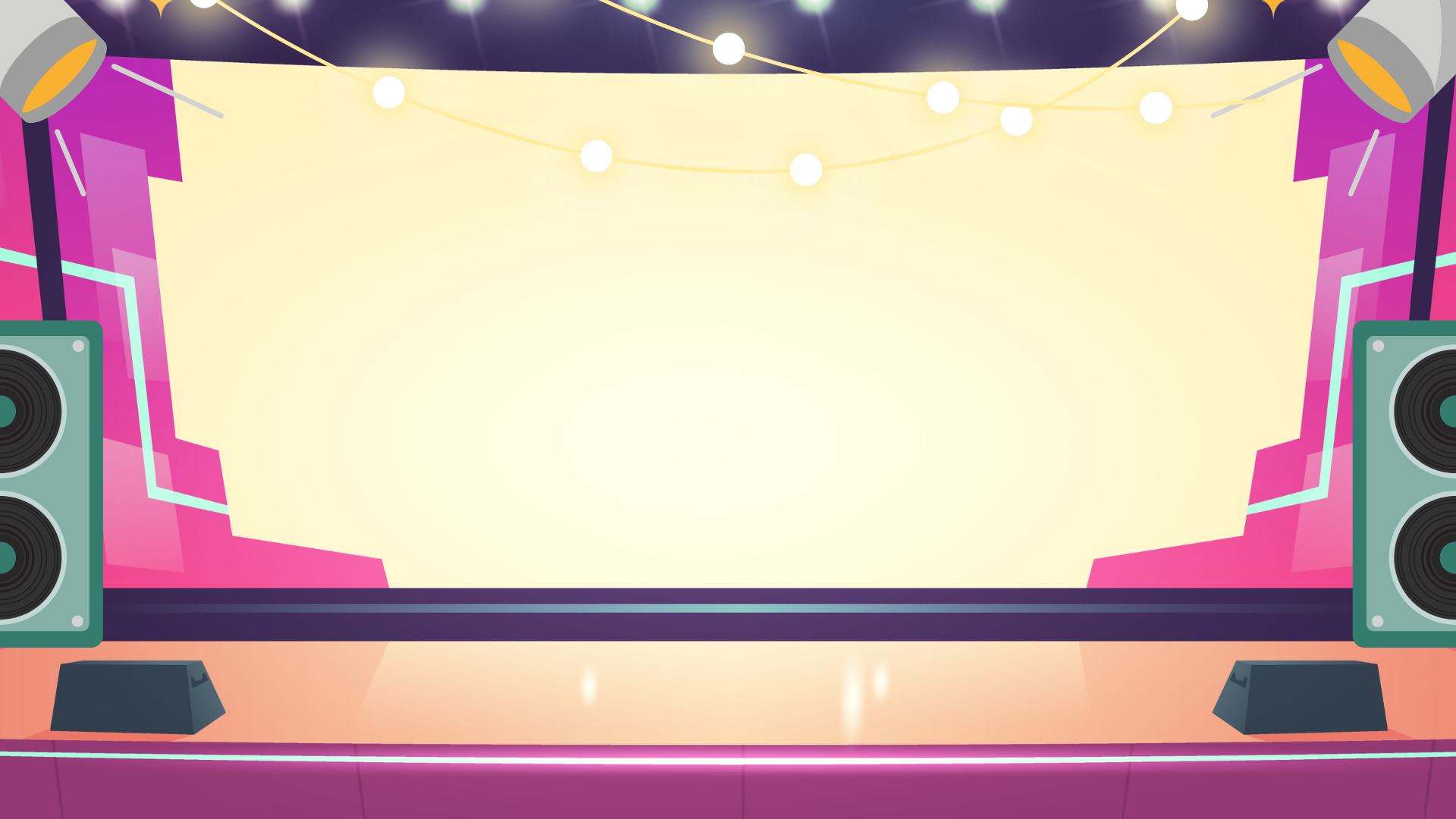 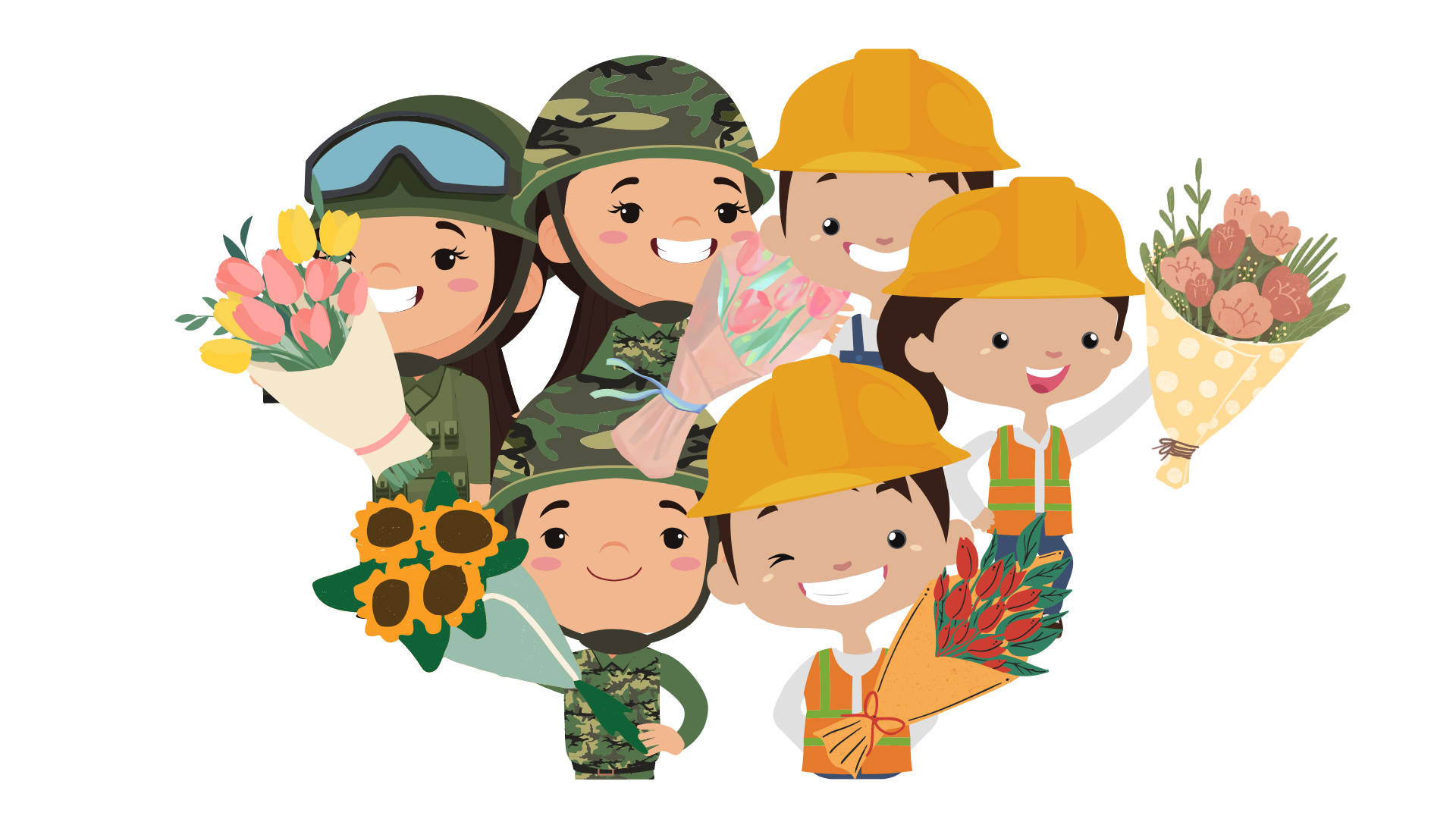 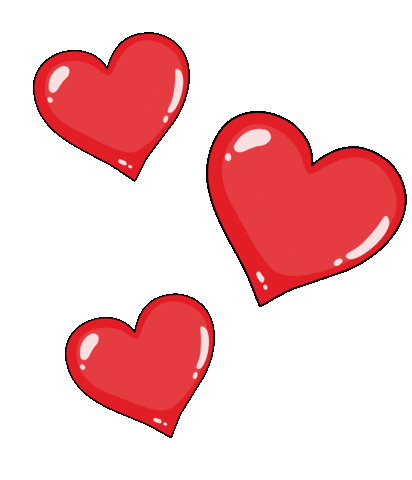 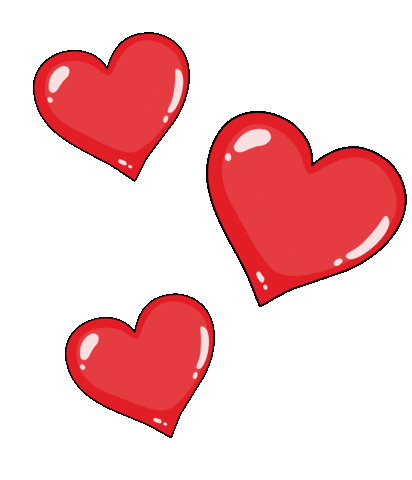 TẠM BIỆT VÀ HẸN GẶP LẠI
TẠM BIỆT VÀ HẸN GẶP LẠI
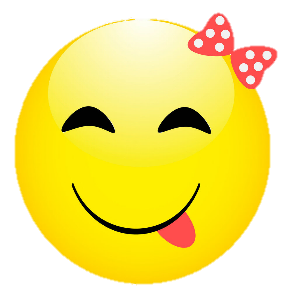 BÀI SOẠN CỦA EM LAN HƯƠNG – 035.447.3852
QUÝ THẦY/ CÔ KHÔNG GỬI BÀI VÀO CÁC HỘI NHÓM ZALO HAY FB, CÁC WEB..... 
EM CHỈ GIAO DỊCH BẰNG DUY NHẤT 1 NICK FB : LAN HƯƠNG. Lik Fb của em: https://www.facebook.com/GADTLANHUONG0354473852) 
VÀ ZALO LAN HƯƠNG SĐT 0354473852. 
MỌI GIAO DỊCH BẰNG NICK KHÁC ĐỀU LÀ MẠO DANH EM VÀ LỪA ĐẢO Ạ!

EM XIN CHÂN THÀNH CẢM ƠN! KÍNH CHÚC THẦY/CÔ DẠY TỐT Ạ!
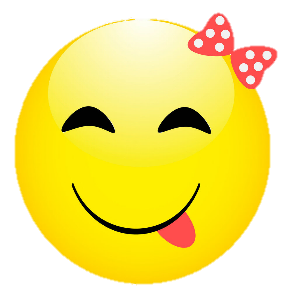 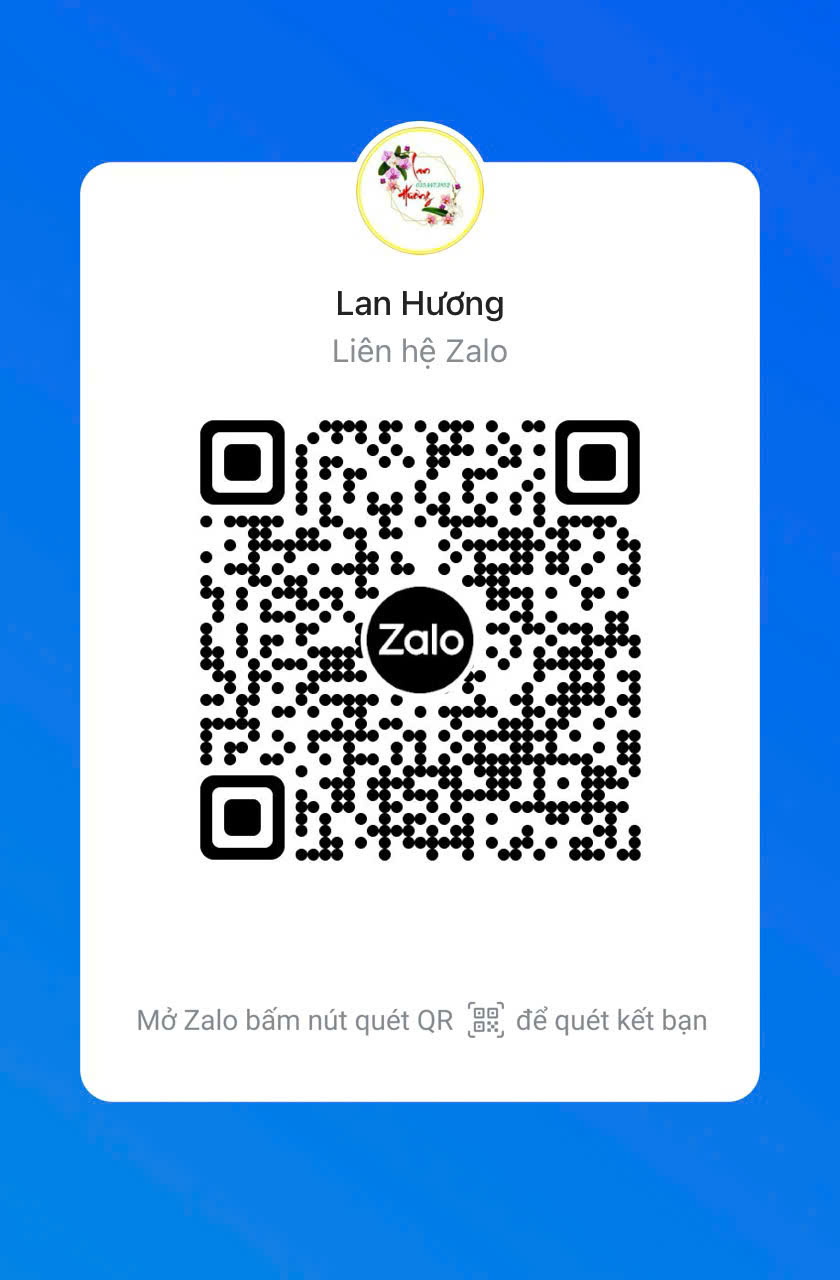 LAN HƯƠNG : 0354473852
NHẬN SOẠN BÀI LẺ PPT LÊN TIẾT, THI  CỦA TẤT CẢ CÁC BỘ SÁCH LỚP 1-2-3-4-5